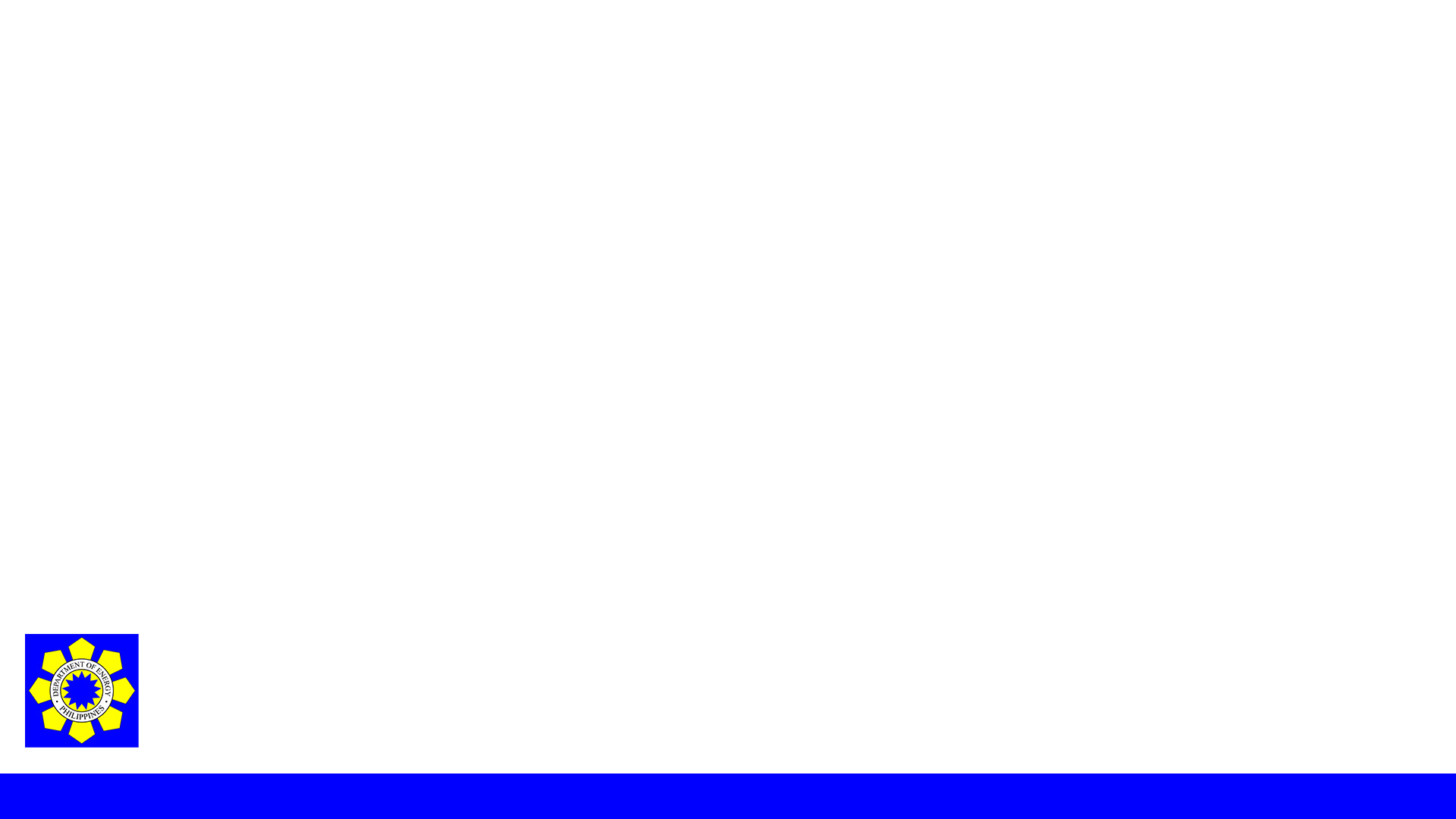 DOE End-User Training
June 24 – 28, 2024
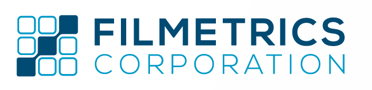 Department of Energy
[Speaker Notes: This training is designed to enable our DOE content contributors to effectively manage your contents for the Energy Portal and its child portals.]
Training Schedule – Day 1 (June 24, 2024)
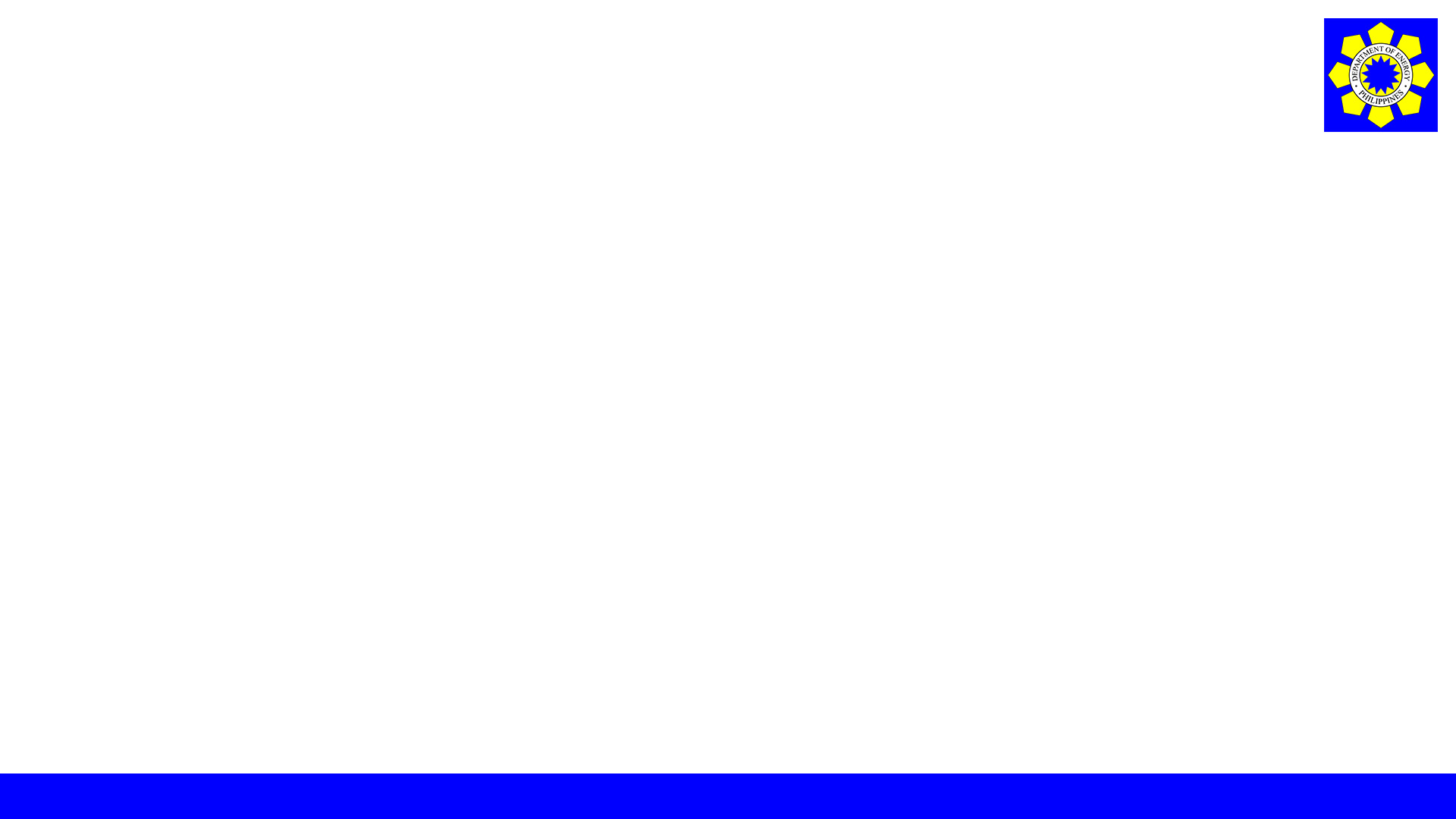 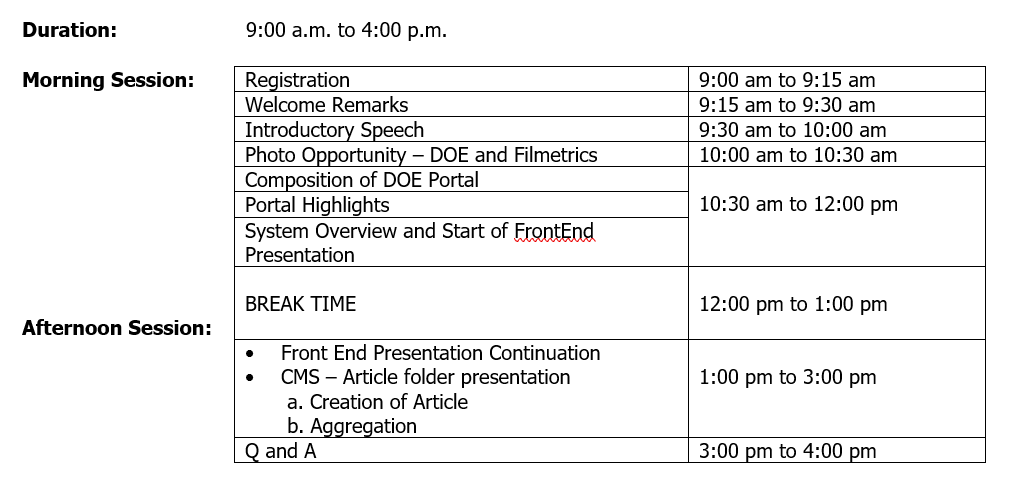 Training Schedule – Day 2 to Day 5 (June 25-28, 2024)
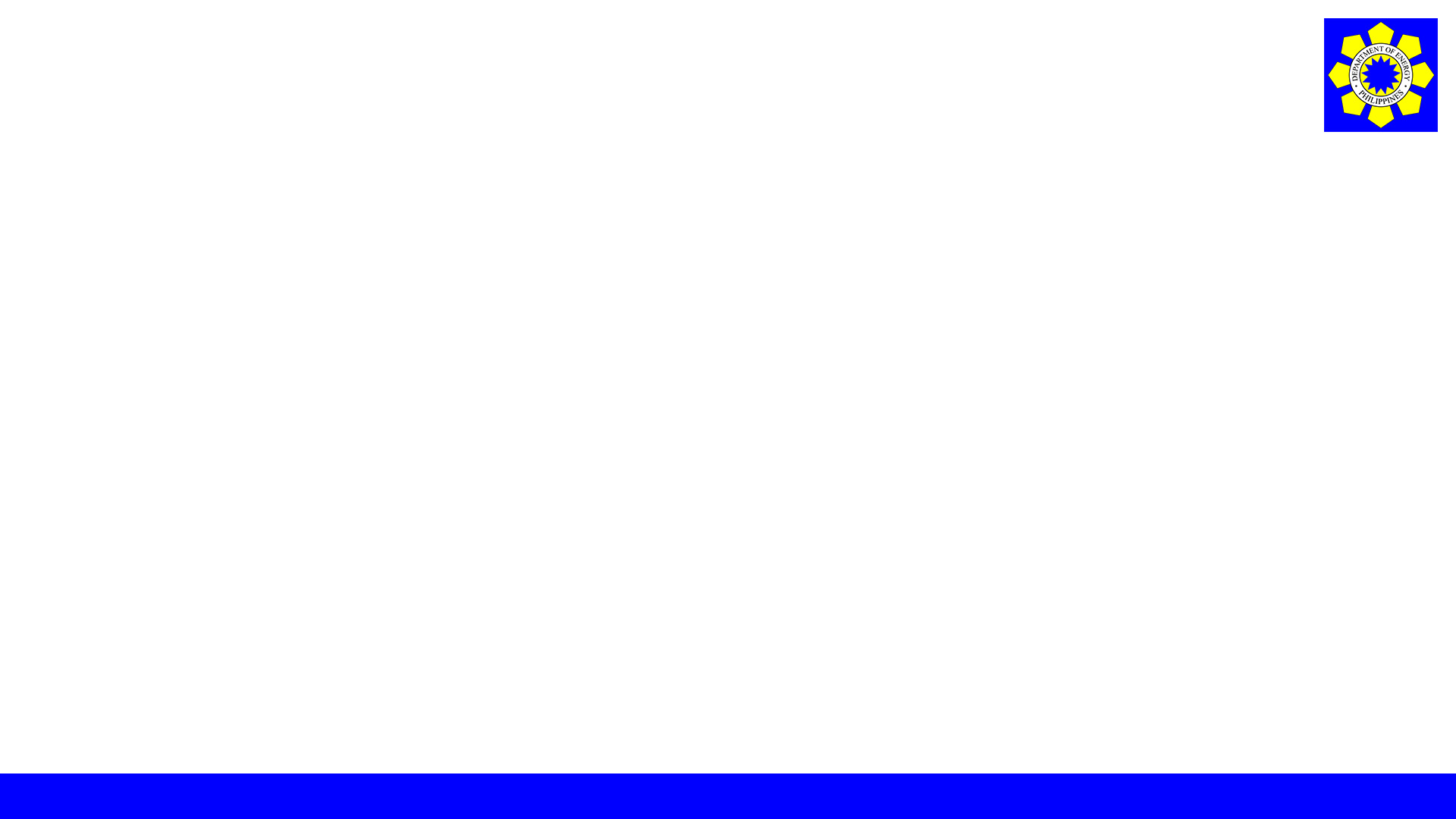 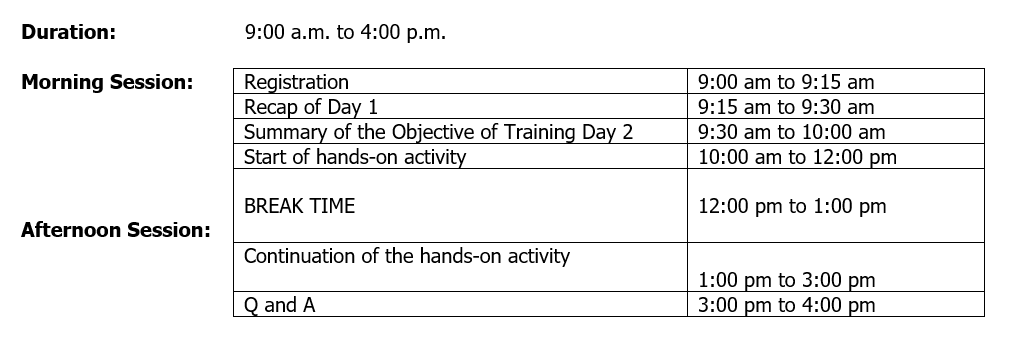 Agenda
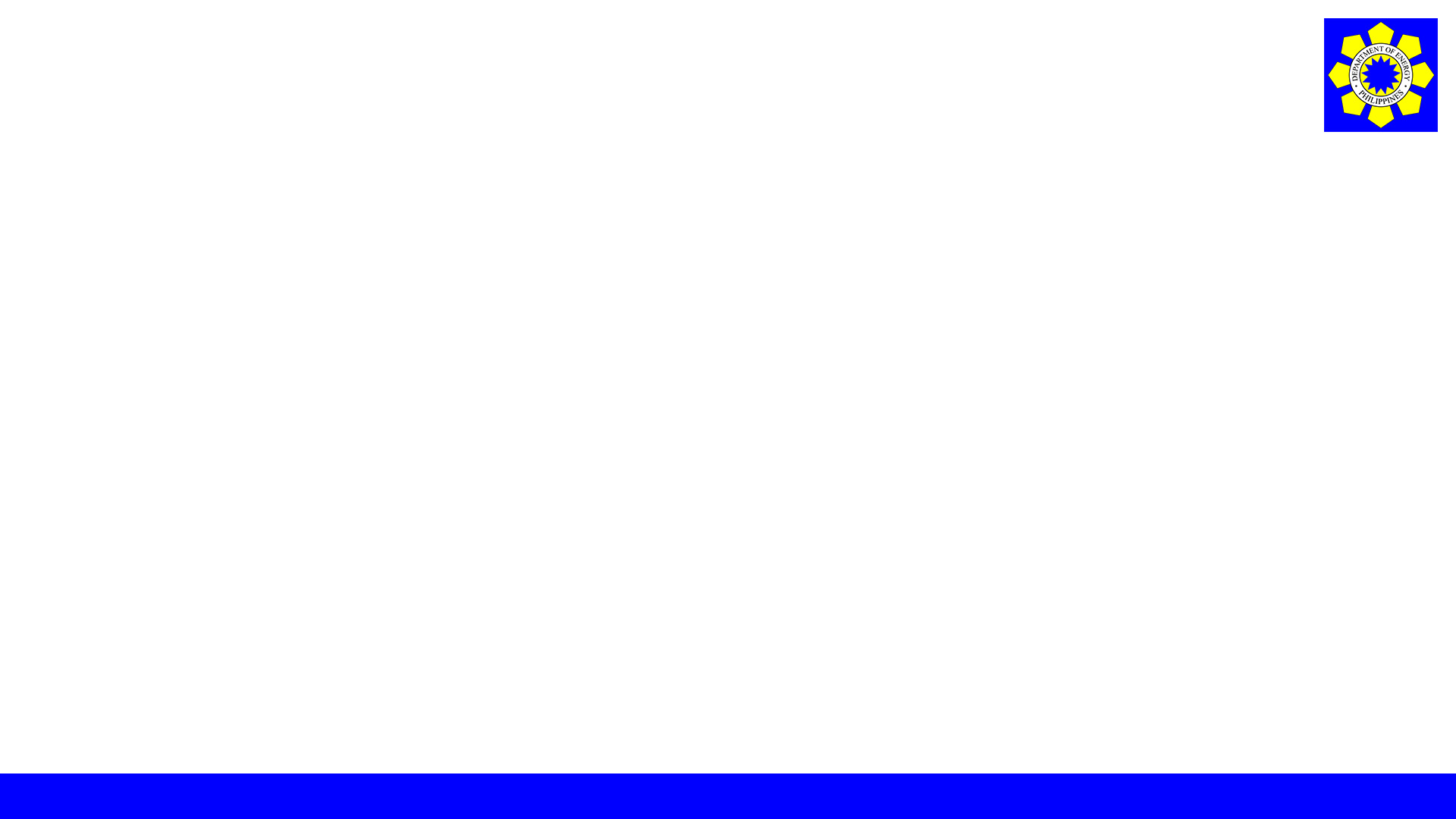 Overview of the DOE Parent and Child Portals
Getting Started with Liferay Content Management System (CMS) platform
Discuss the different features of the Liferay (DOE CMS) Platform
Create and Submit our content in CMS to Reflect in the Portal
Navigate the system!
System Link: https://staging.doe.gov.ph 
CMS Link: https://staging-cms2.doe.gov.ph/
Course Outline (Day 1)
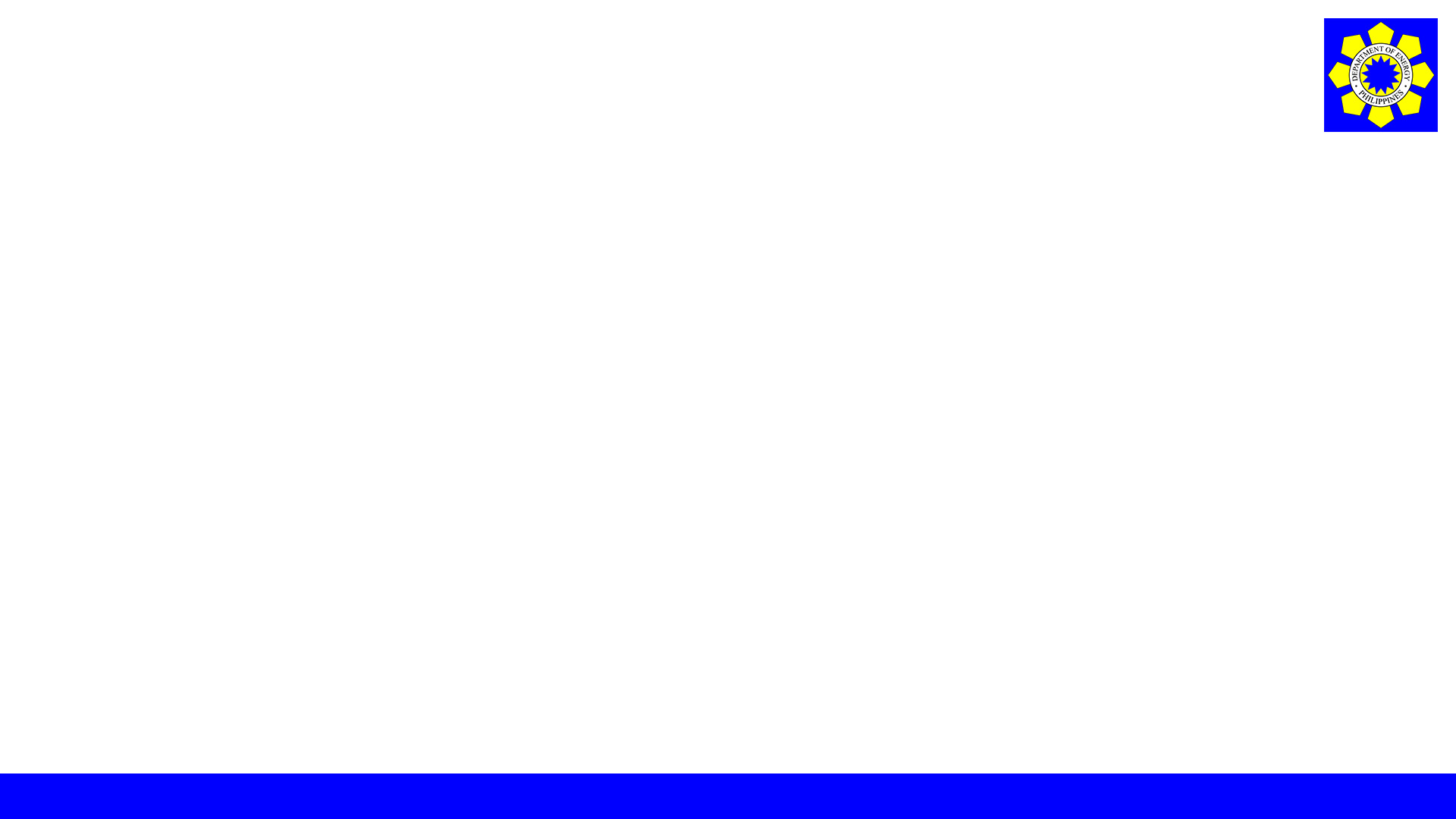 1. Front-end 
a. Main Navigation
b. Auxiliary Navigation
c. Banner/Featured Videos
d. What's new
e. Online Services
f. General DOE Services
g. Administrative Services (for DOE employees only)
f. Featured Articles
g. Quick links (default and set)
h. Bureaus and Field Offices
 
2.  CMS - Article folder
a. Creation of Article
b. Aggregation
Course Outline (Day 2 to Day 5)
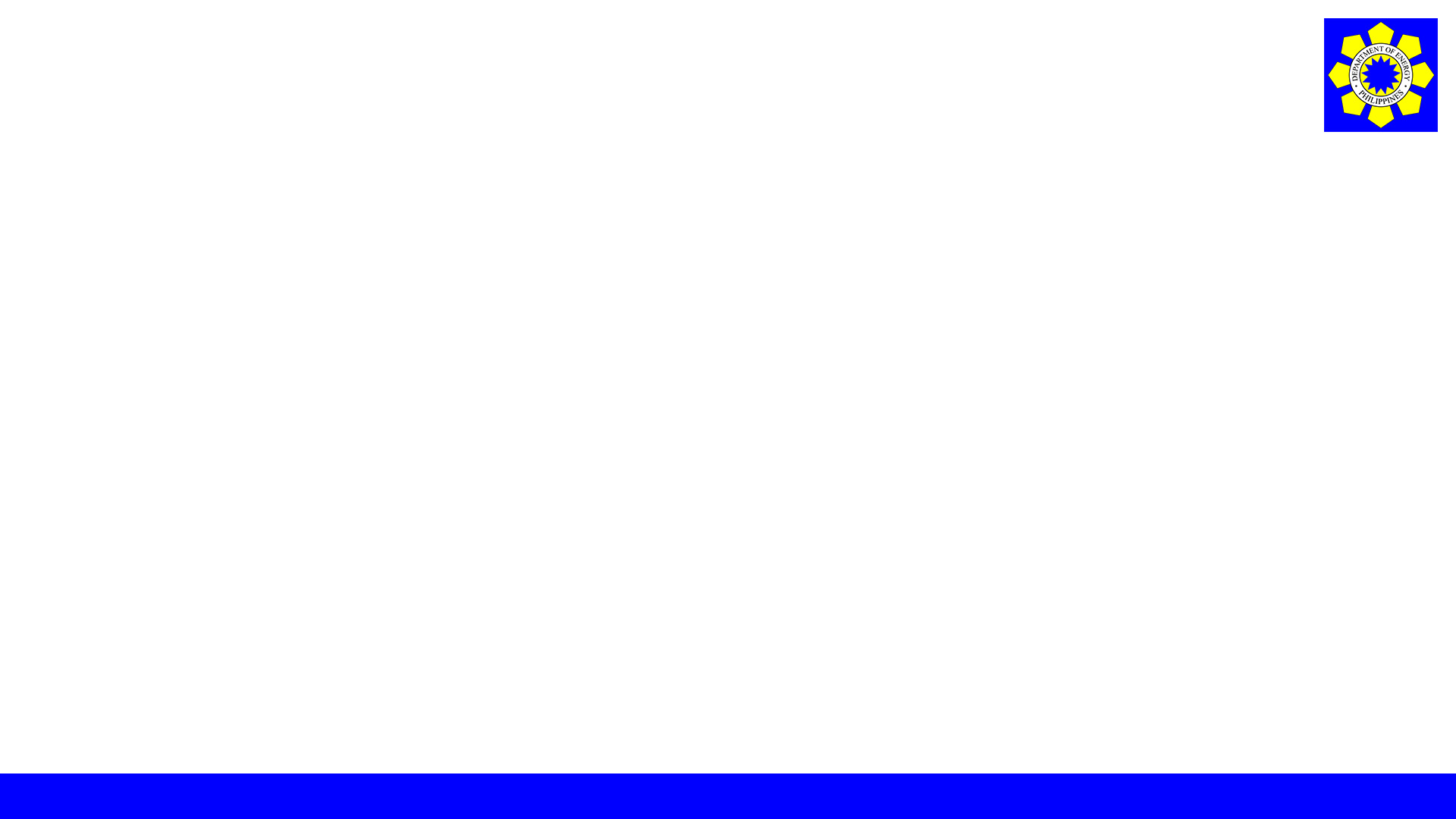 Accessing Liferay
How to Select a Portal to Manage
How to Create a Banner
How to Create an Article
How to Create a Department Circular Content
How to Create a Bid Opportunities Content
How to Create a Key Officials Content
Signing Out
How to Review a Content
How to Approve a Content
House Rules
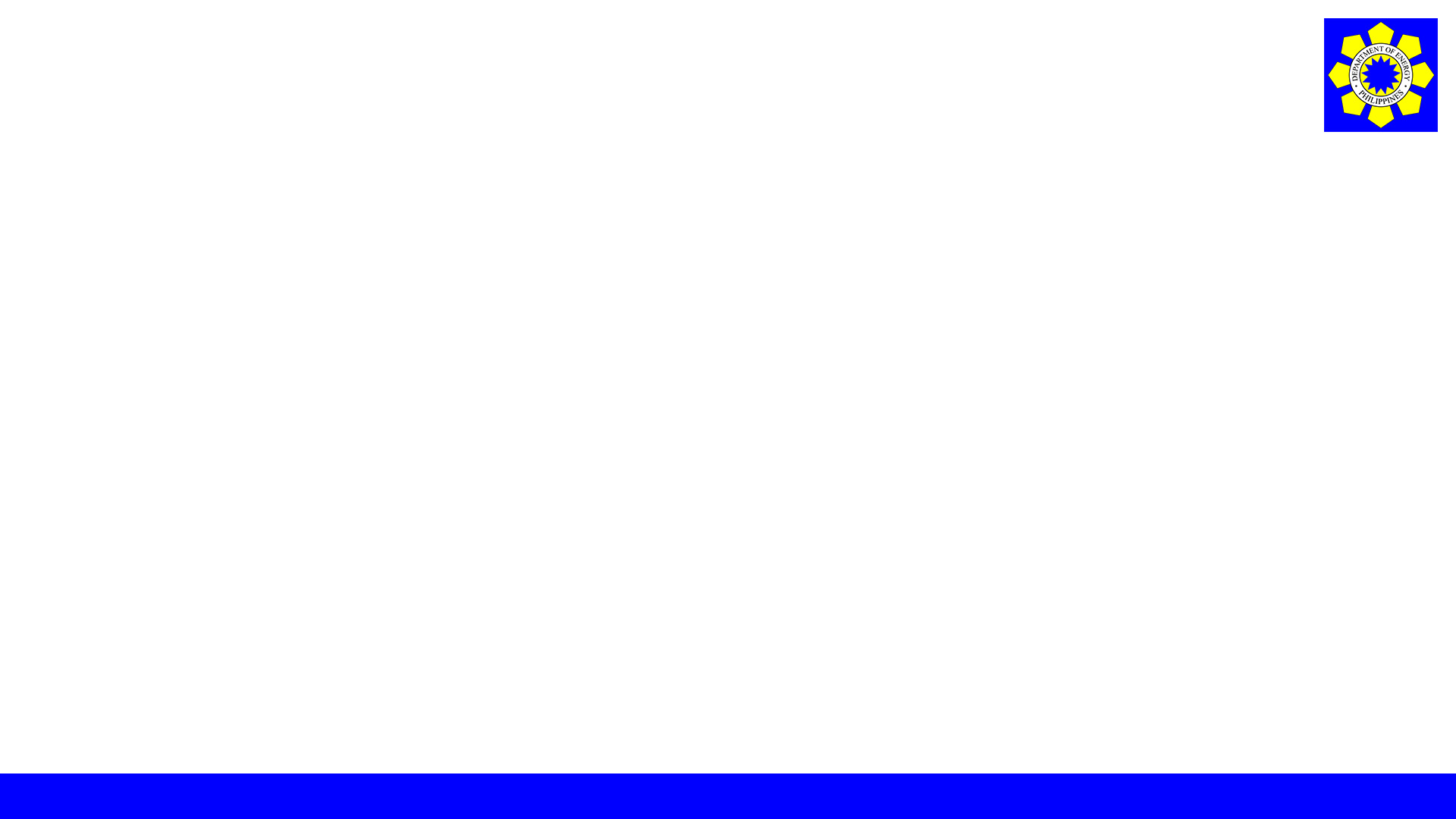 BE RESPECTFUL
ACTIVELY PARTICIPATE
RAISE YOUR HAND IF YOU HAVE QUESTIONS
STAY FOCUSED
[Speaker Notes: In addition to having our training agenda that guides us as participants towards accomplishing our training goals, we need to have first a clear understanding of what is expected of us to best support our activity. 
Actively Participate - It will be a pleasure to hear you all answering/asking questions.
Be Respectful - This session is our training ground. It's okay to make mistakes or have many questions in mind during our training. What matters is that we learn. 
RAISE YOUR HAND IF YOU HAVE QUESTIONS. - Feel free to ask questions. They are welcome here. You may use the virtual raise hand and/or the chat box.
Stay Focused]
Objectives
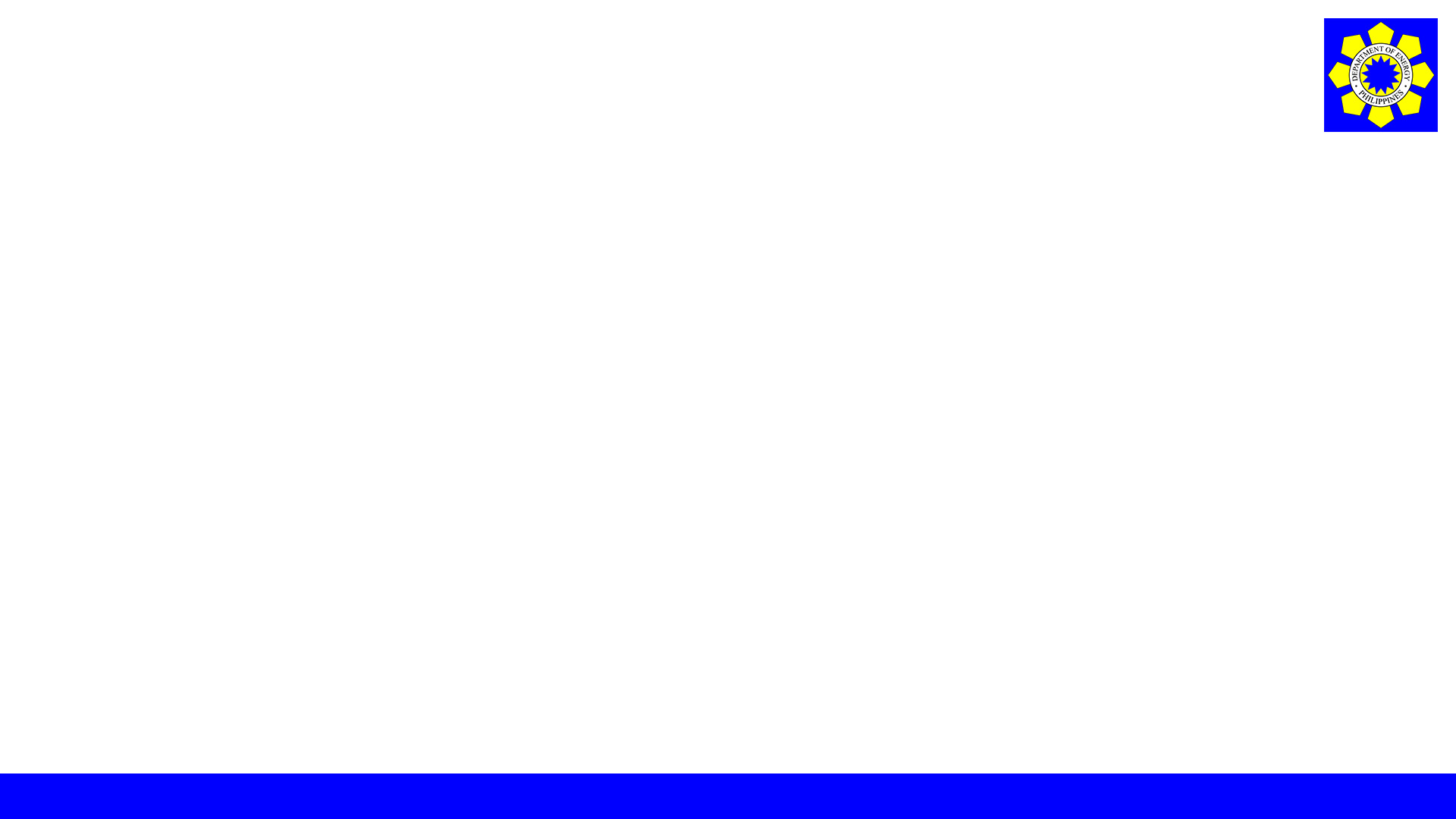 At the end of this session, you are expected to:
Know how to navigate Liferay
Know how to create and display your content to your portal
Know how to access Knowledge Base
Training Evaluation
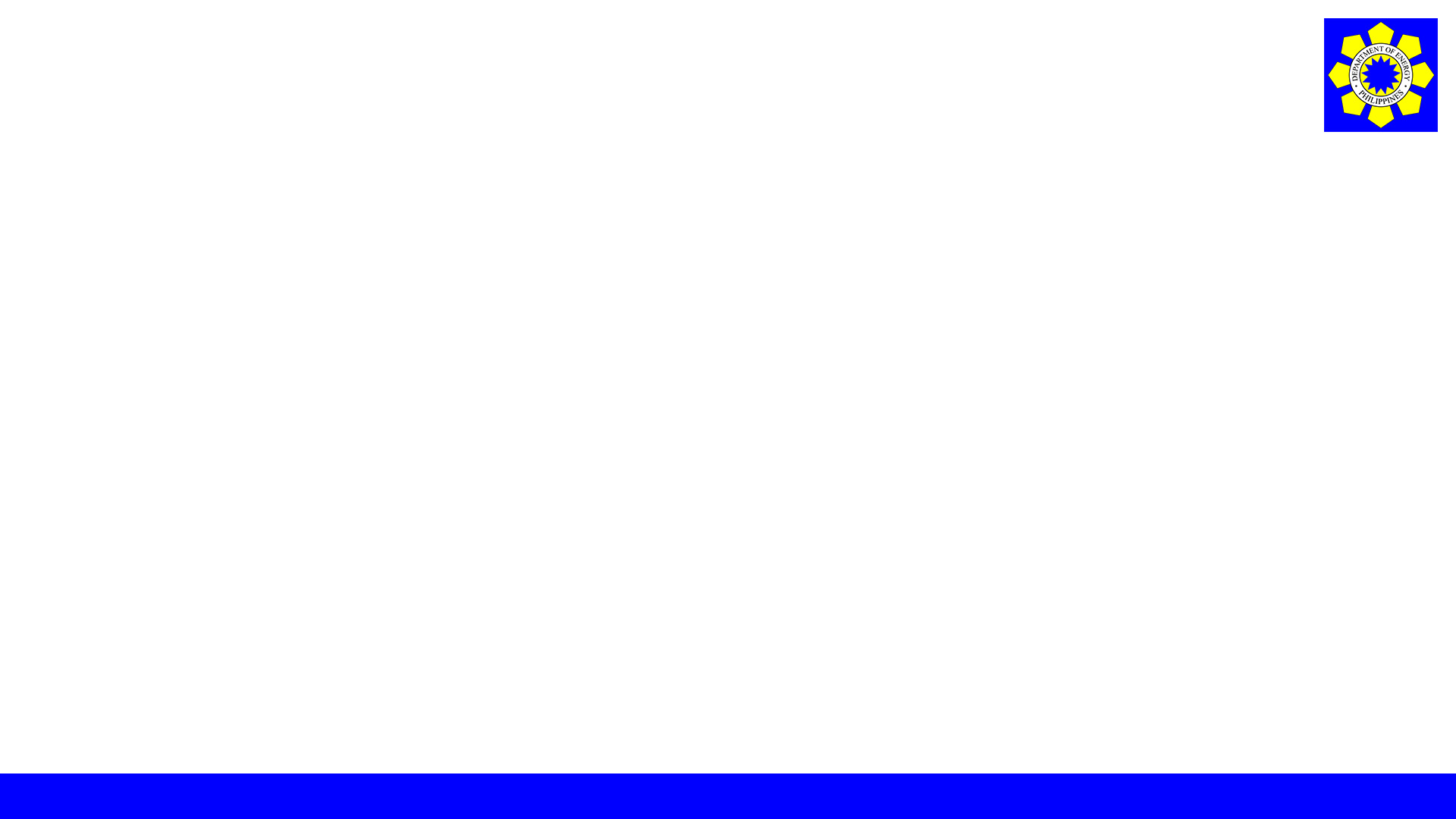 Self-Assessment Form
Training Experience Survey Form
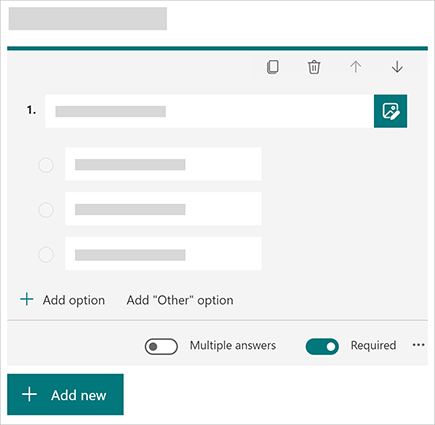 [Speaker Notes: For us to evaluate if we meet our objectives, we will be providing you with a copy of the Self-Assessment Form. The results of that assessment will not be shared with all the participants in this call but rather we will use it for assessing if we are already ready to use the system.

Aside from that (this one is optional), we will be collecting your feedback about how effective our training is.]
PART I
GETTING STARTED
What is Content Management System?
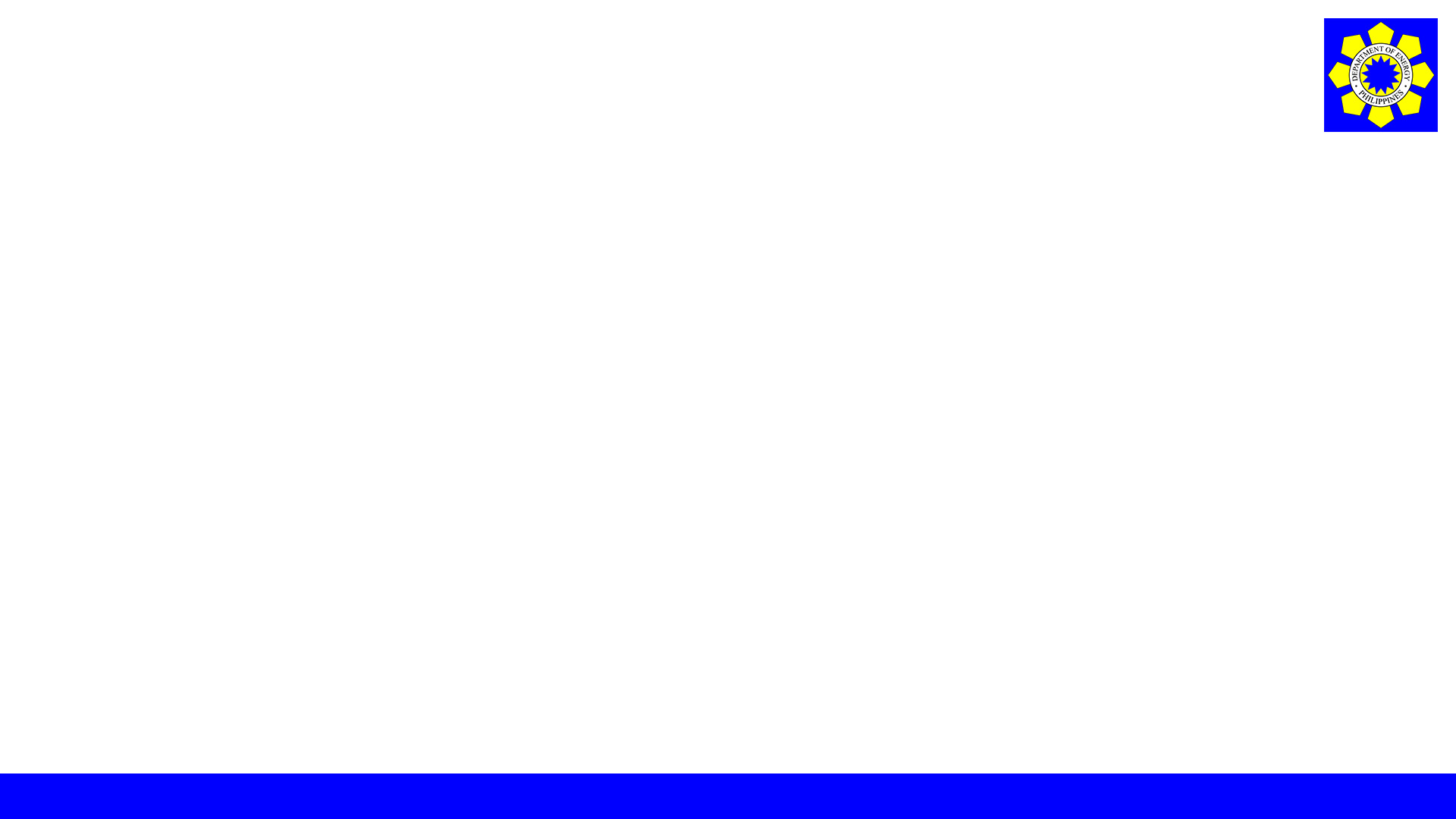 A Content Management System (CMS) is a software application that enables users to create, edit, collaborate on, publish and store portal content. In essence, every file that is created and stored as part of a website in the form of pages, images, logos or text contents are categorized. Content Management is a system that gives rights to others or a particular section within an organization to manage the portal.
[Speaker Notes: Rather than developing and building a system that can help in the creation of web pages or store images, CMS can be useful for handling all types of infrastructure work, while you or our ITMS team can concentrate on the consumer-facing areas of the Energy Portal.

In short, our Energy Portal is a website that is developed by using a content management system.]
What is a CMS Portal?
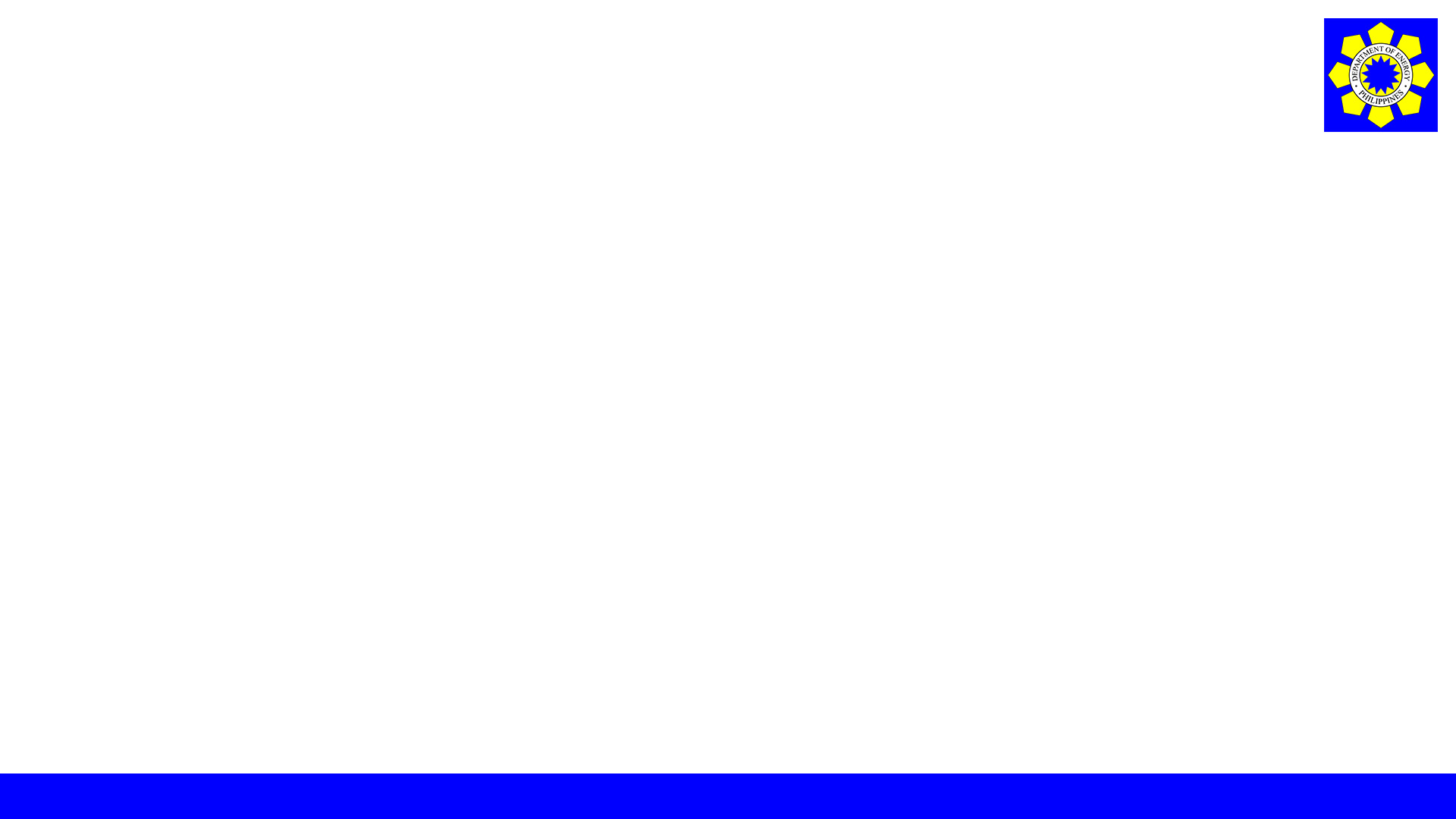 Your own requirements and terms
No coding knowledge is required
Simplifies the redesigning of the portal contents
Multiple Access and Collaboration
Portal Security
Cost and Time-saving maintenance
[Speaker Notes: What is the use of CMS?
There a number of advantages of CMS, let us look at a few of them:
Updating your Energy Portal as per your own requirements and terms
So let us say your portal is managed or developed by a third-party developer or managed by your IT group, you will need to contact them for each and every small or big change you need to make to your website.
For example, if you want to add images or update about a new event, you will have to ask them to do it for you. Instead of going to the developer for each and every small thing, a CMS website helps you to get rid of this to and from the business.
Your portal can be updated and managed easily by you, without having to depend on a third person. A CMS enables you in making your portal updated, more dynamic and more interesting and useful to your visitors.
No Coding knowledge required
Content management systems are a boon to users who do not have any coding knowledge. They were specifically built keeping in mind users having little to no previous programming experience.
Once your portal is completely developed, you can manage the content on the website easily with a CMS.
The CMS comes with a WYSIWYG editor (What You See Is What You Get), which helps you to manage and edit web content, like images and text on the portal.
It is as simple as creating a document on Microsoft Word. CMS is very useful in creating web pages, blog posts, news articles etc. on the website.
3. Simplifies the redesigning of the web contents
Portals/Websites developed with support from content management system have their designs created separately from the content.
Therefore, in case you want to redesign the portal or make some design-specific changes, you can do so without having rehauled the complete portal. The old design can be easily replaced with a new design in a CMS website. Or you can also create a new portal if there would be any future requirement.
4. Multiple Access and Collaboration
A CMS allows a number of people to have easy access to the portal and also collaborate on different projects while working on it.
Individuals can create their own accounts and by logging through these individual accounts, multiple users can manage, edit or update content on the portal from their own computers or devices.
The CMS helps in storing all the online content and making it available to everyone who has access to the portal. This means you no longer will need to send files multiple times to different individuals.
Content management systems are extremely convenient for people who are always on-the-go, people who would need to access the back-end of the website from different locations.
5. Portal Security
Today it is very important that your website is secure and cannot be hacked. Especially in this fast-growing online world, it is important for website owners to ensure that their portal is safe and secure.
Liferay CMS are regularly tested by computer scientists to ensure that the websites are completely secure. There are a number of plugins and tools also which are available which can be used to increase the website’s security.
6. Time-saving Maintenance
Maintaining a static website is expensive. You need a web developer to frequently update and make changes to maintain it.
Other than the cost involved, it also takes some time for the updates to be seen on the website. Choosing a content management system can help you save both time and money.
Thanks to a CMS you may not have to be dependent on a developer to make some common changes or for maintaining it. CMS is so easy to work, one can easily make these changes when the need arises.

Conclusion
As we discussed there are many advantages of CMS, and they are very useful. Different CMS have different features, and you can select the best CMS for your website depending on your requirement.]
How CMS Works
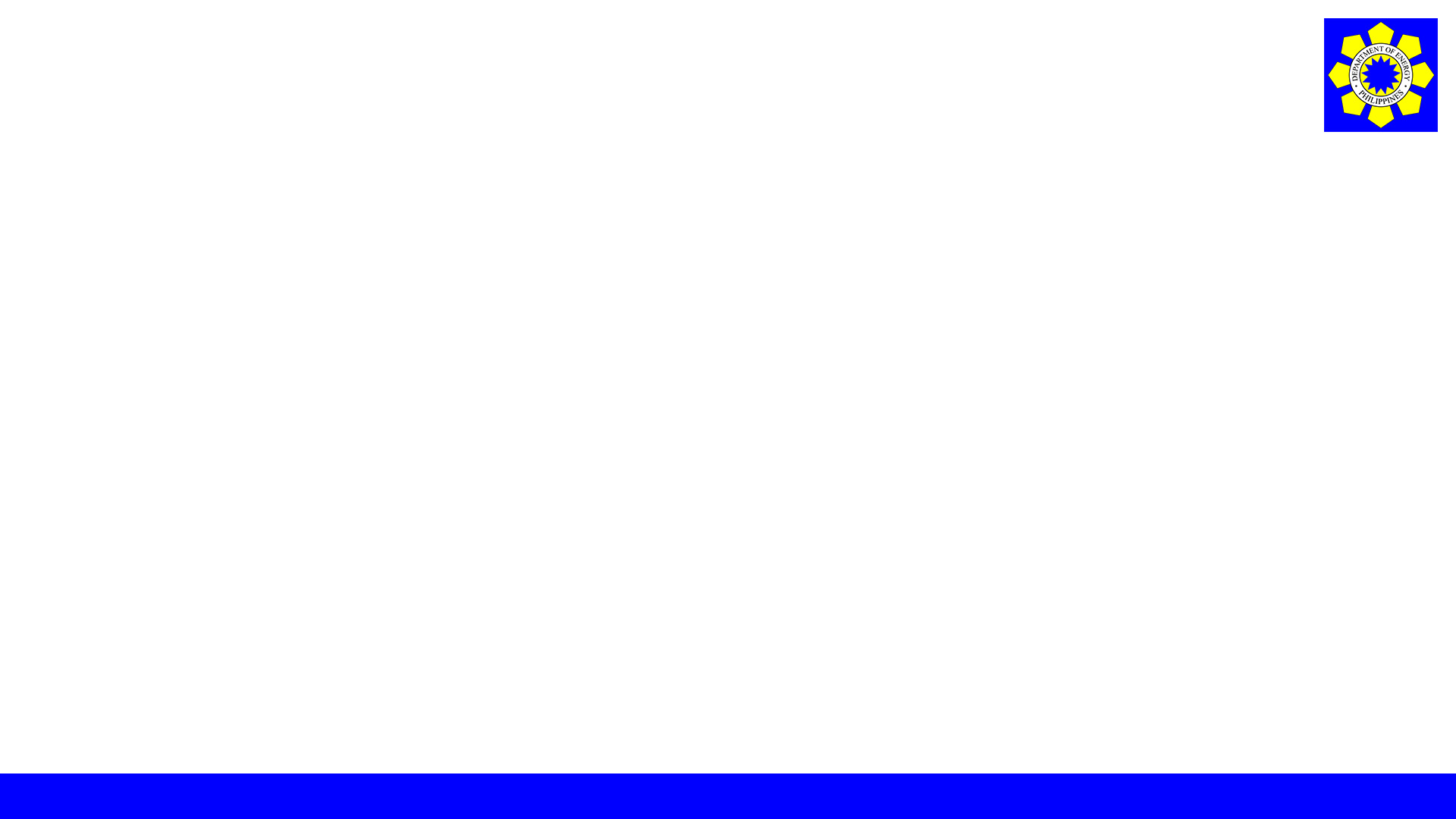 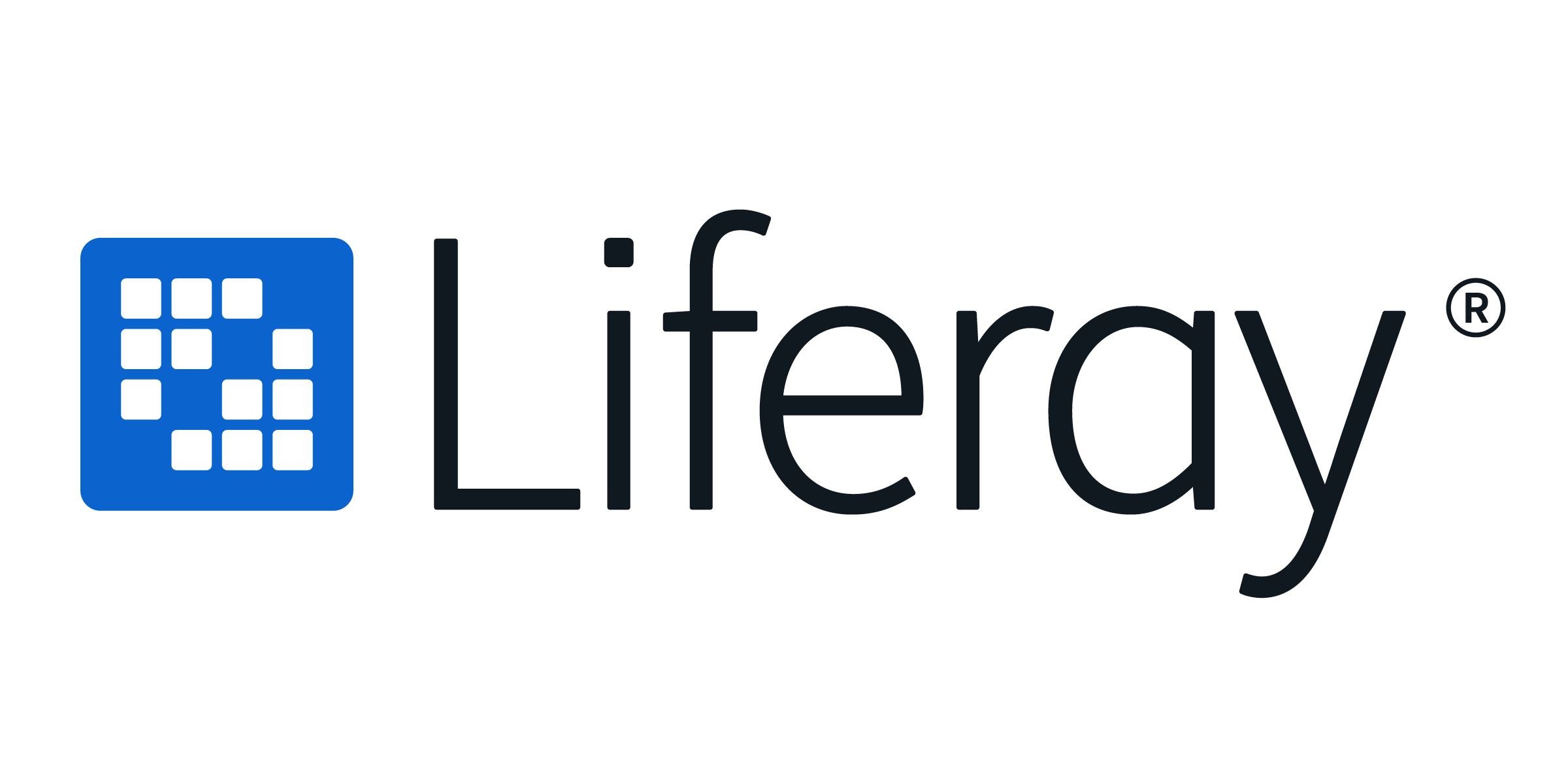 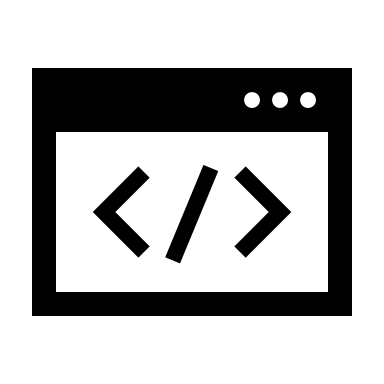 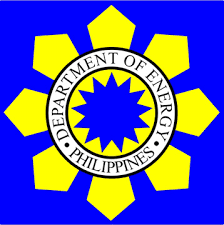 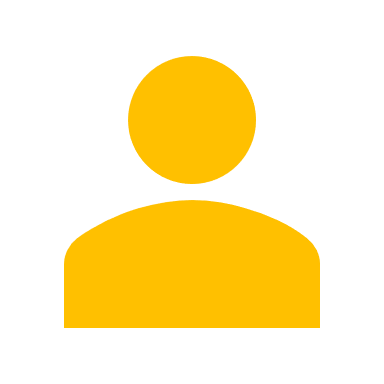 Energy Portal
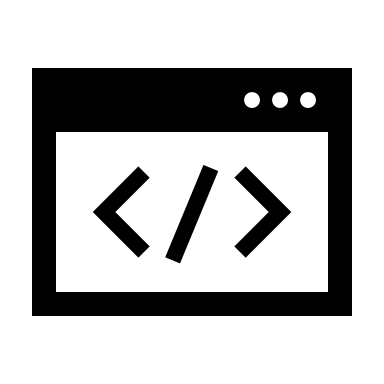 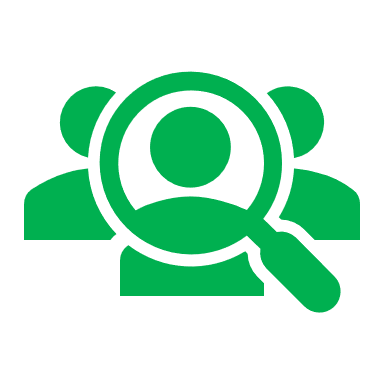 Admin / Content Managers
Full Rights
Site Visitors
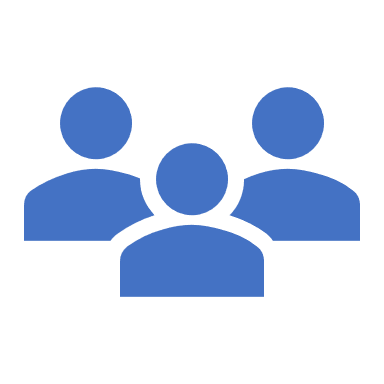 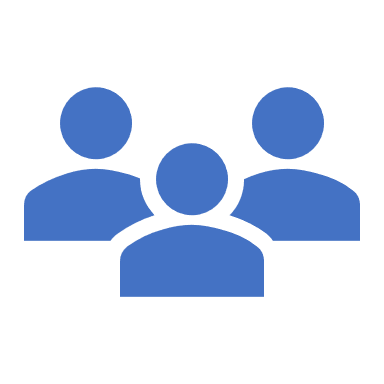 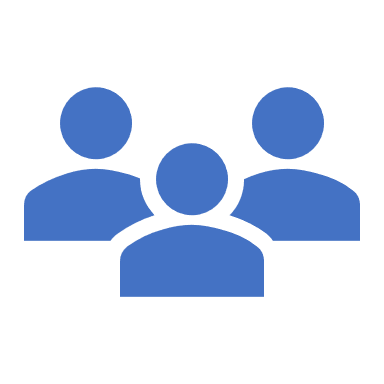 Approvers
Moderate Rights
Content Publishers/
Contributors
Limited Rights
Editors
Moderate Rights
[Speaker Notes: In general, a CMS (Content Management System) consists of two elements: the content management application (Content Management Application, [CMA]) content delivery application (Content Delivery Application [CDA]). The CMA element allows the content manager may not have knowledge of HTML, to manage the creation, modification, and deletion of content from a Web site without the need to have expertise as a Webmaster.]
ENERGY PORTAL
Main Menu
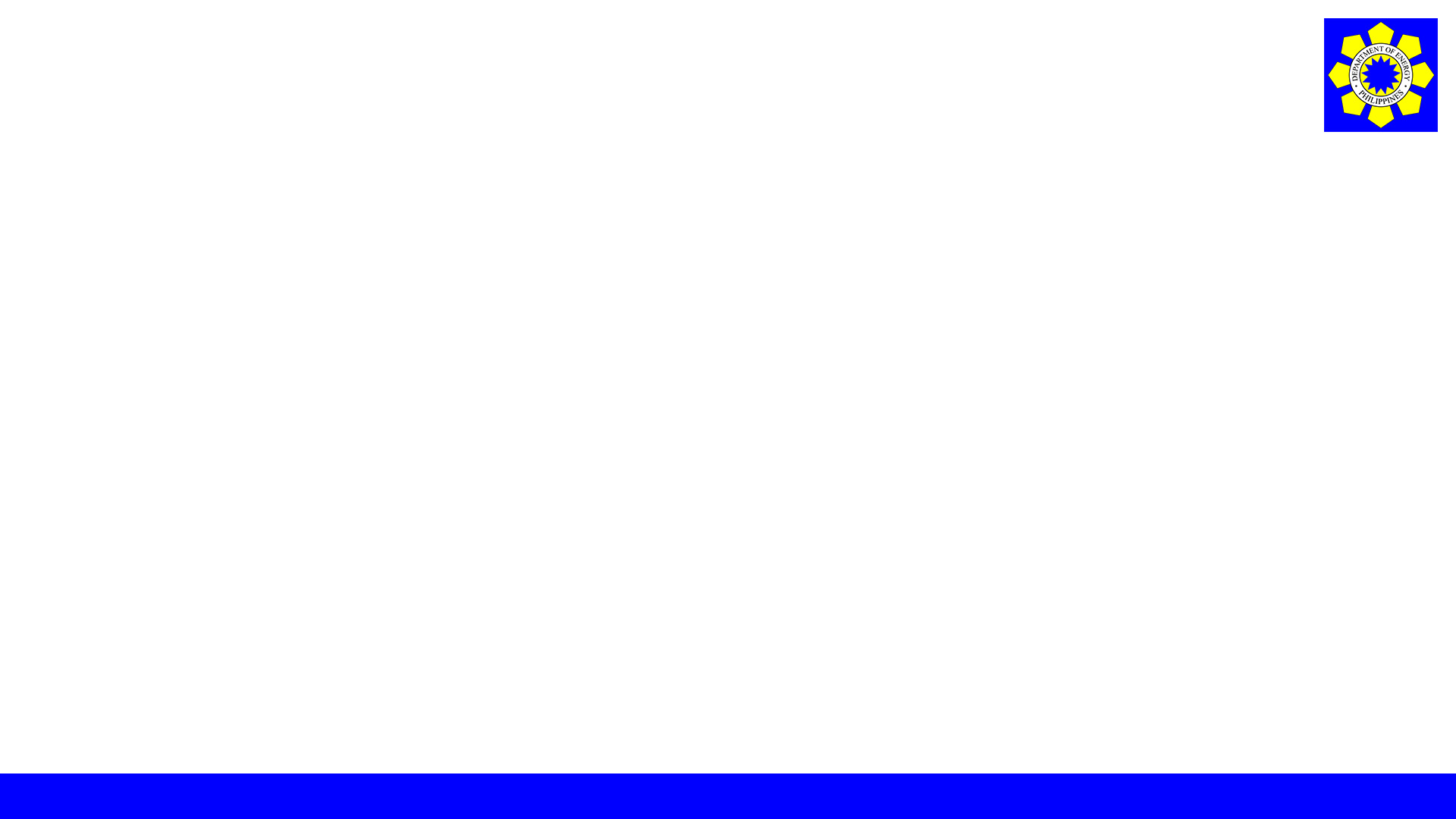 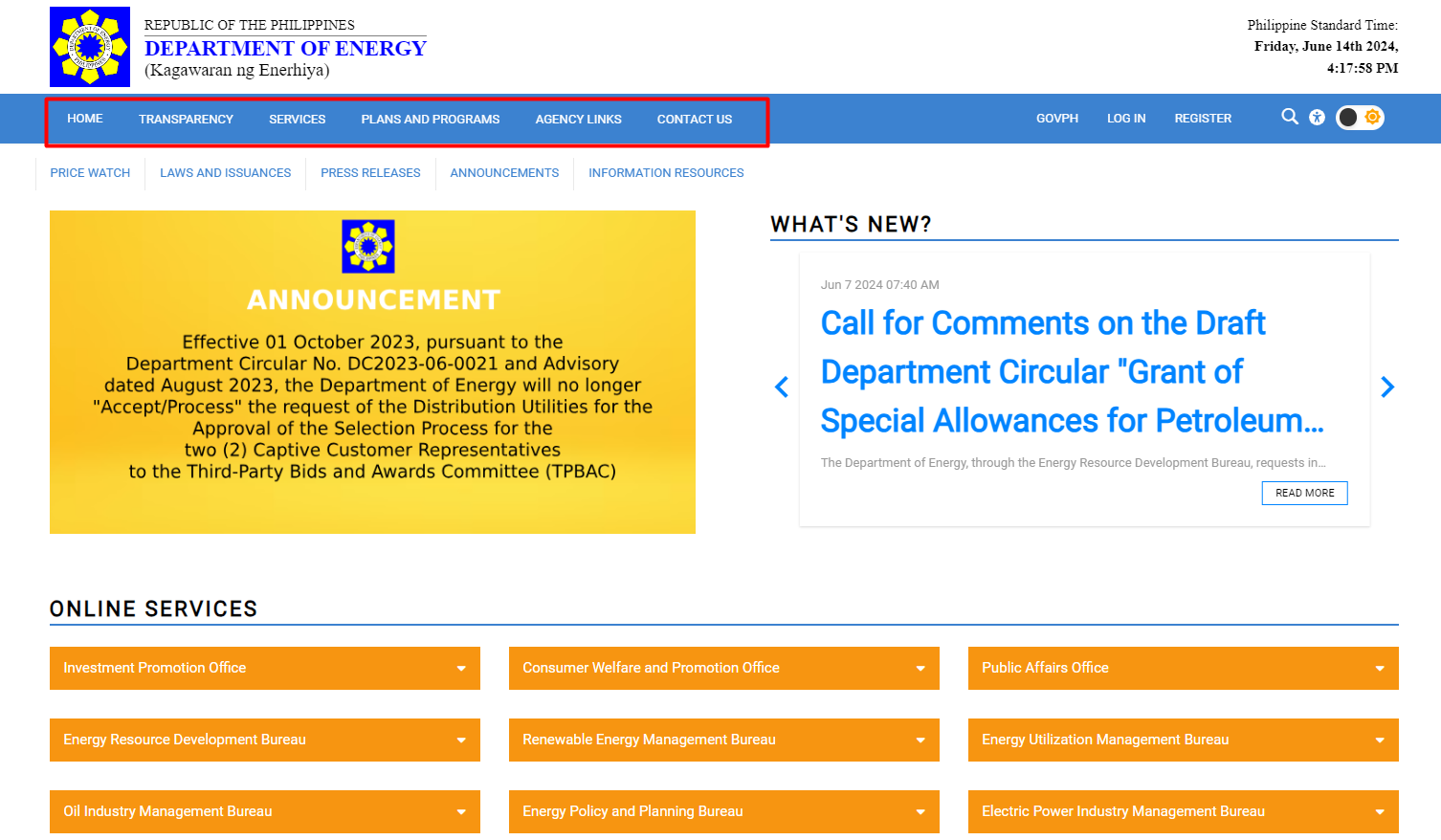 Auxiliary Menu
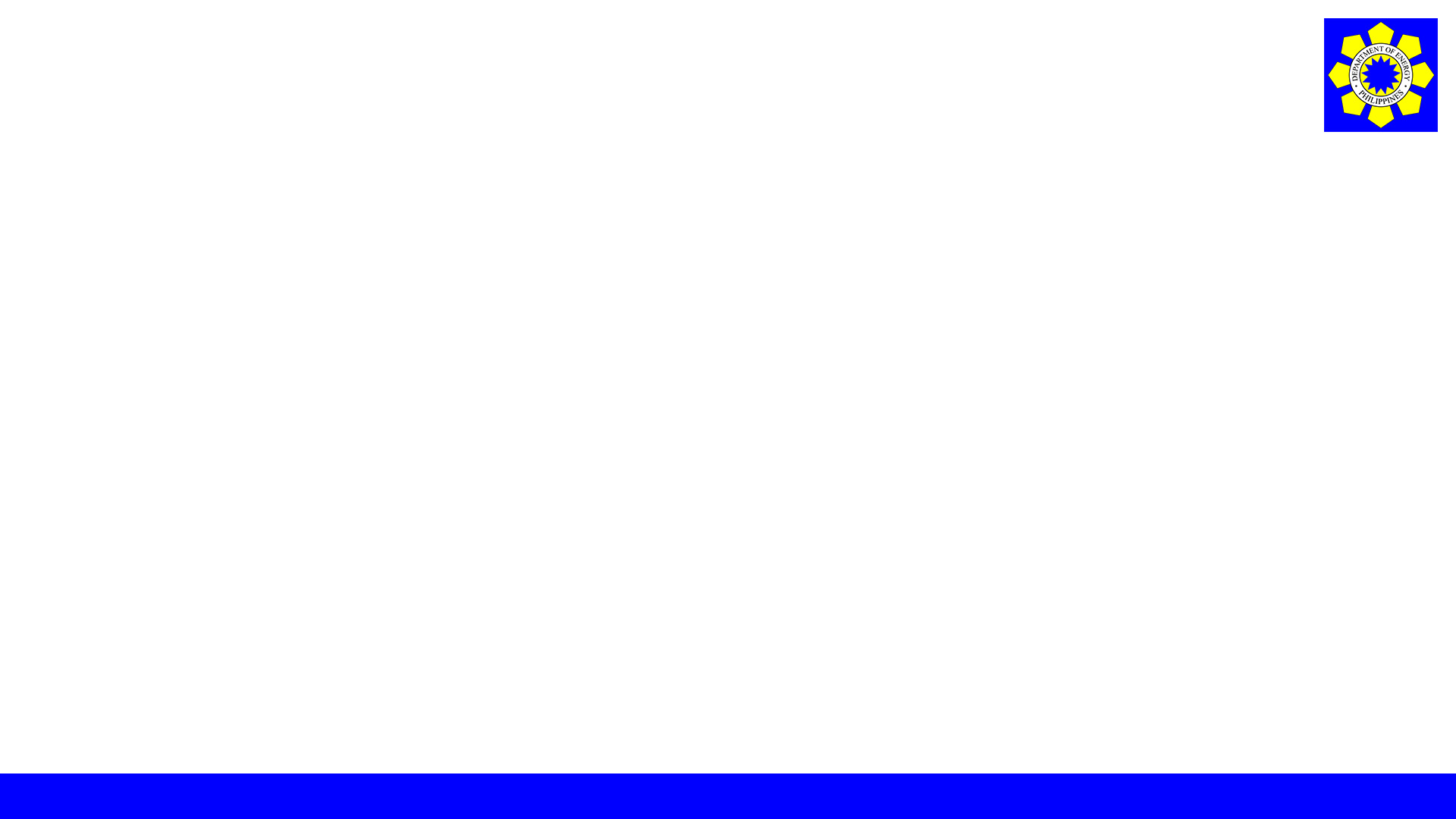 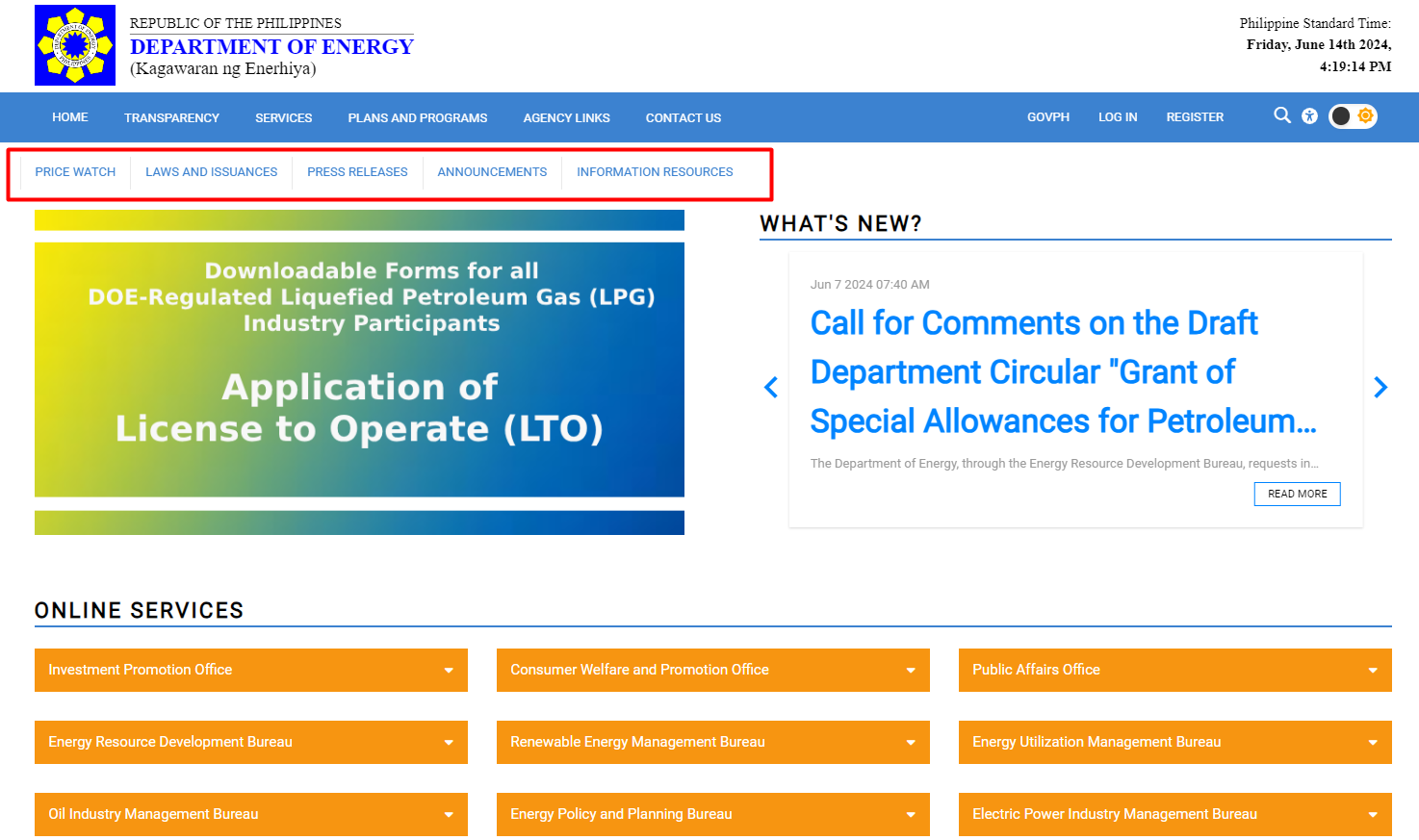 Banner or Featured Photos/Videos
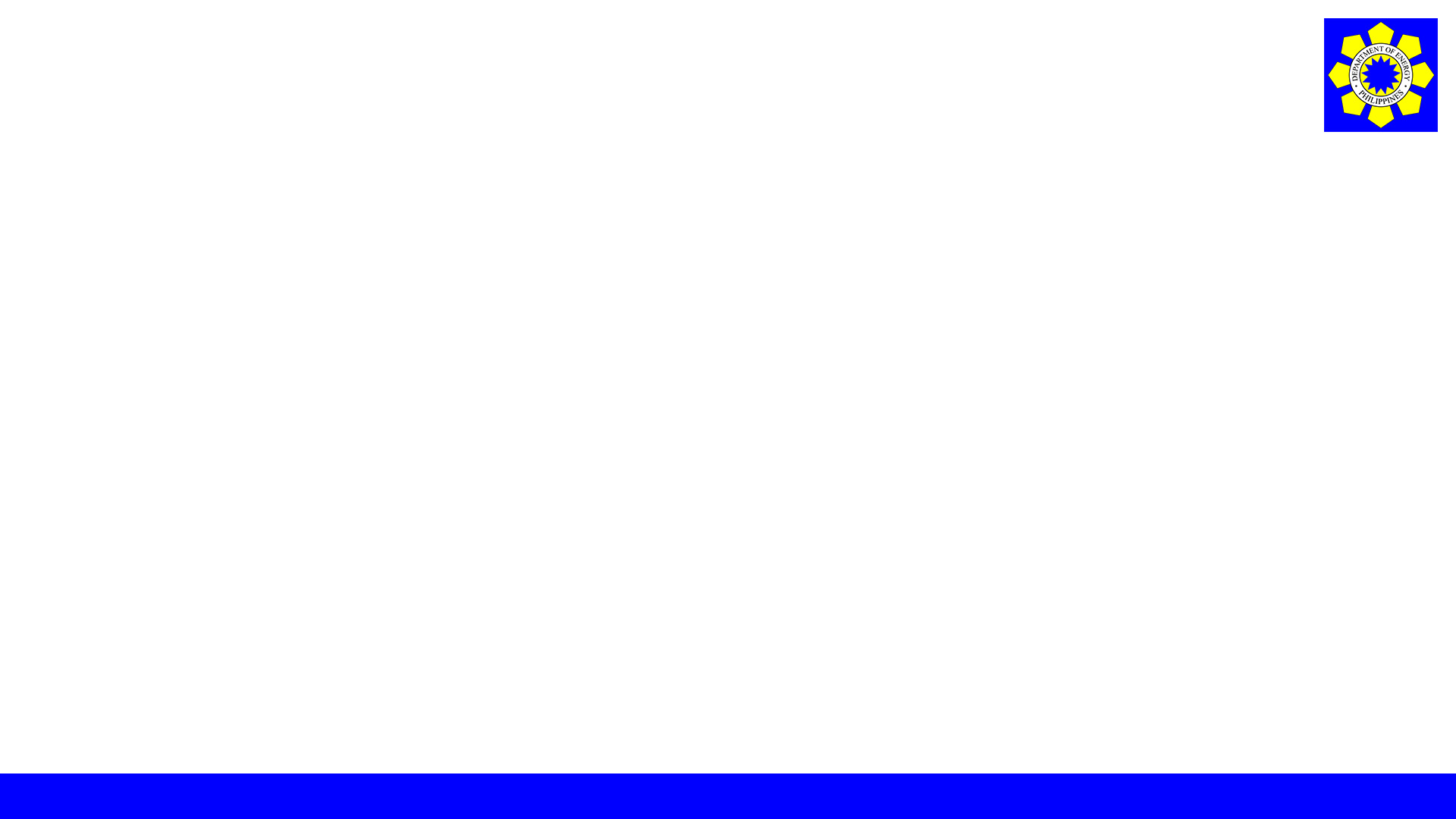 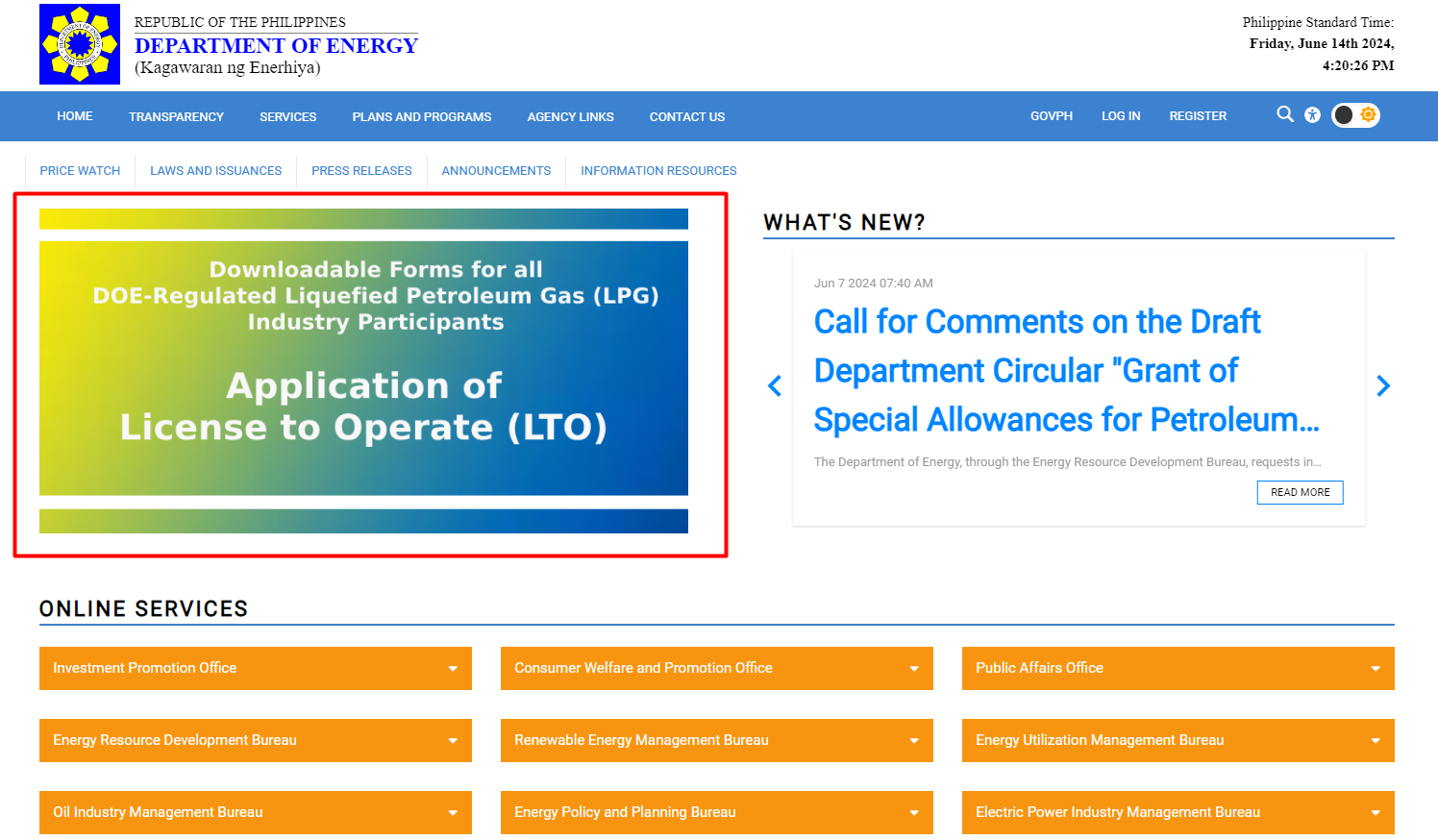 What’s New
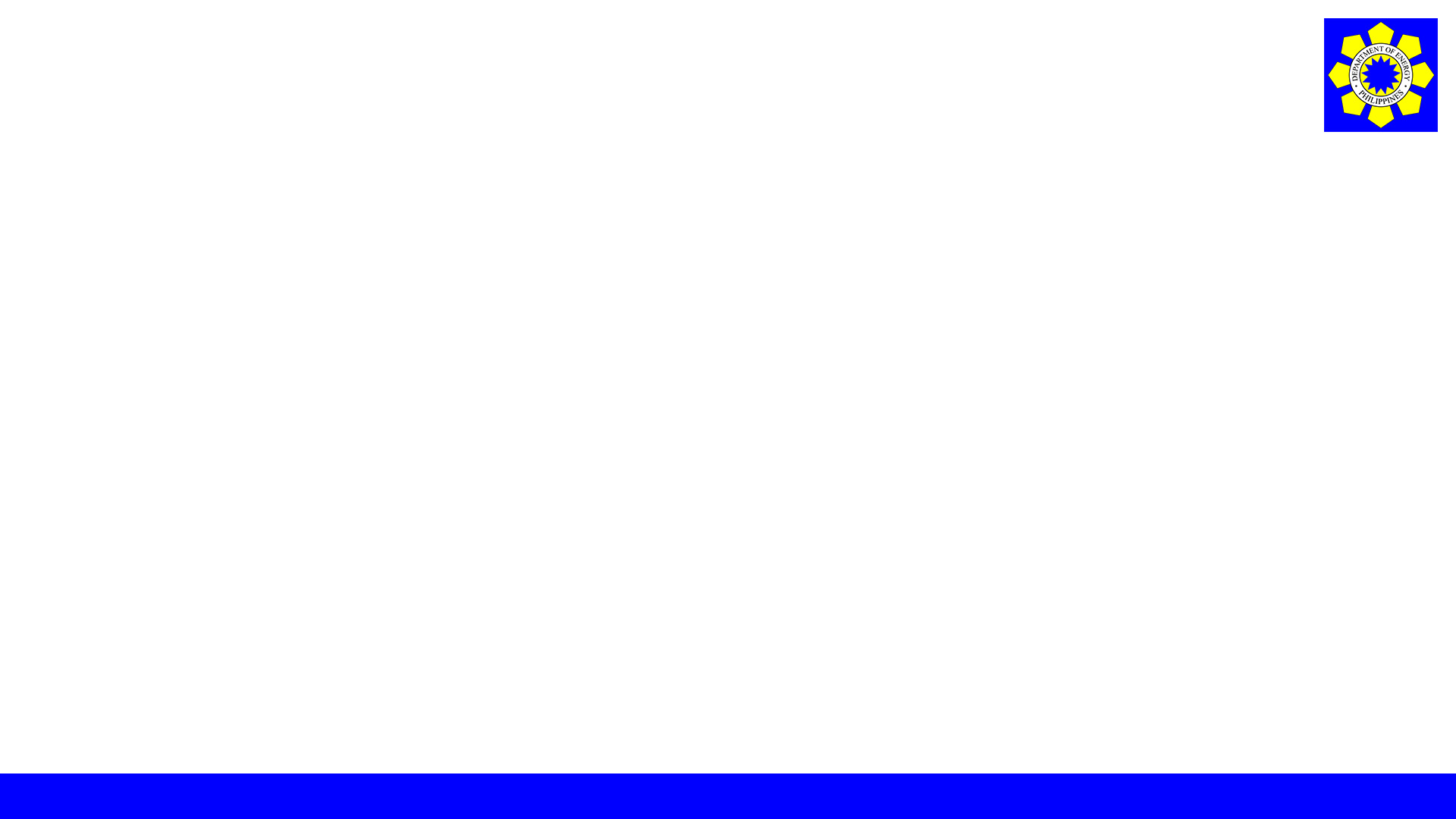 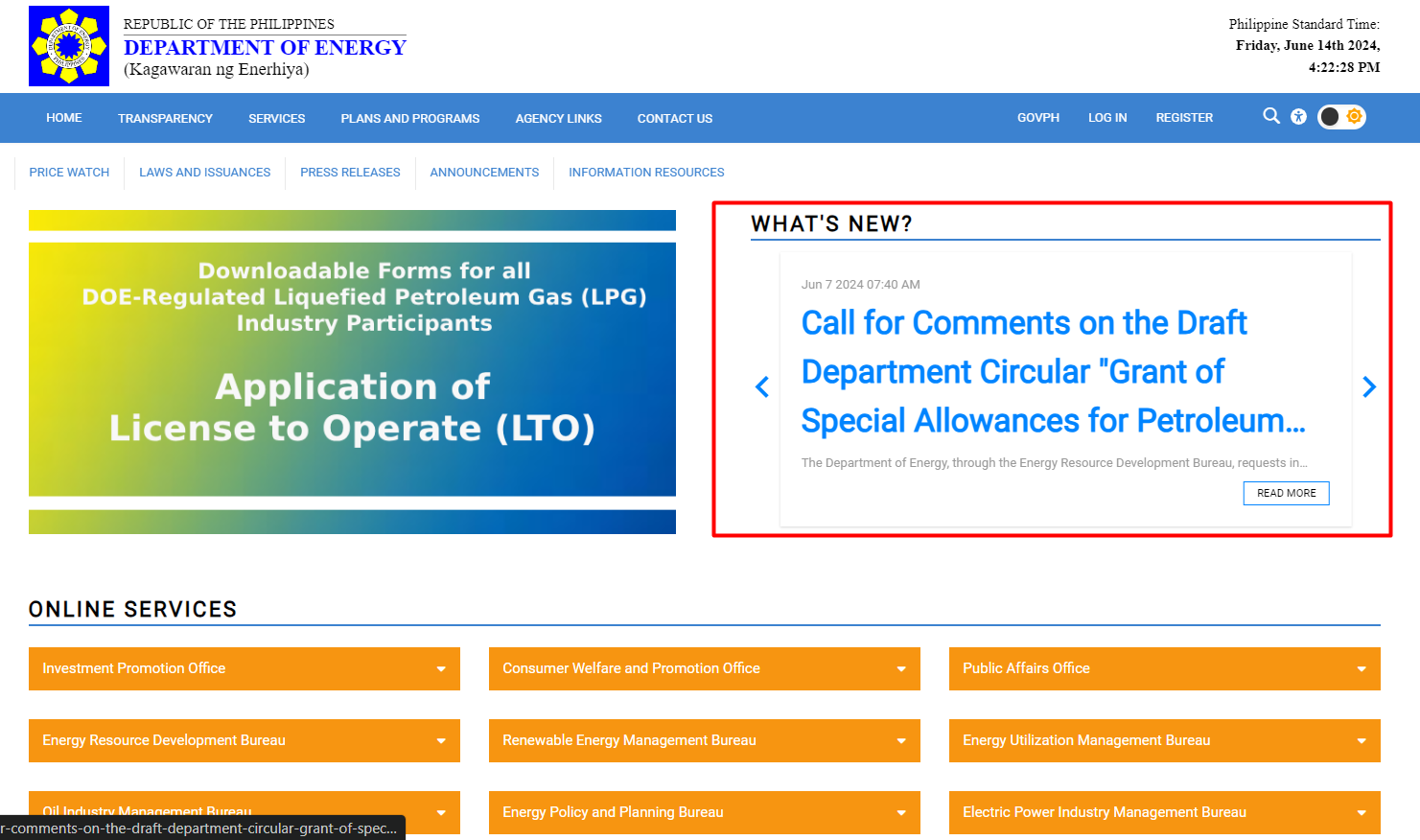 [Speaker Notes: 10 Most Recent Approved Articles]
Online Services
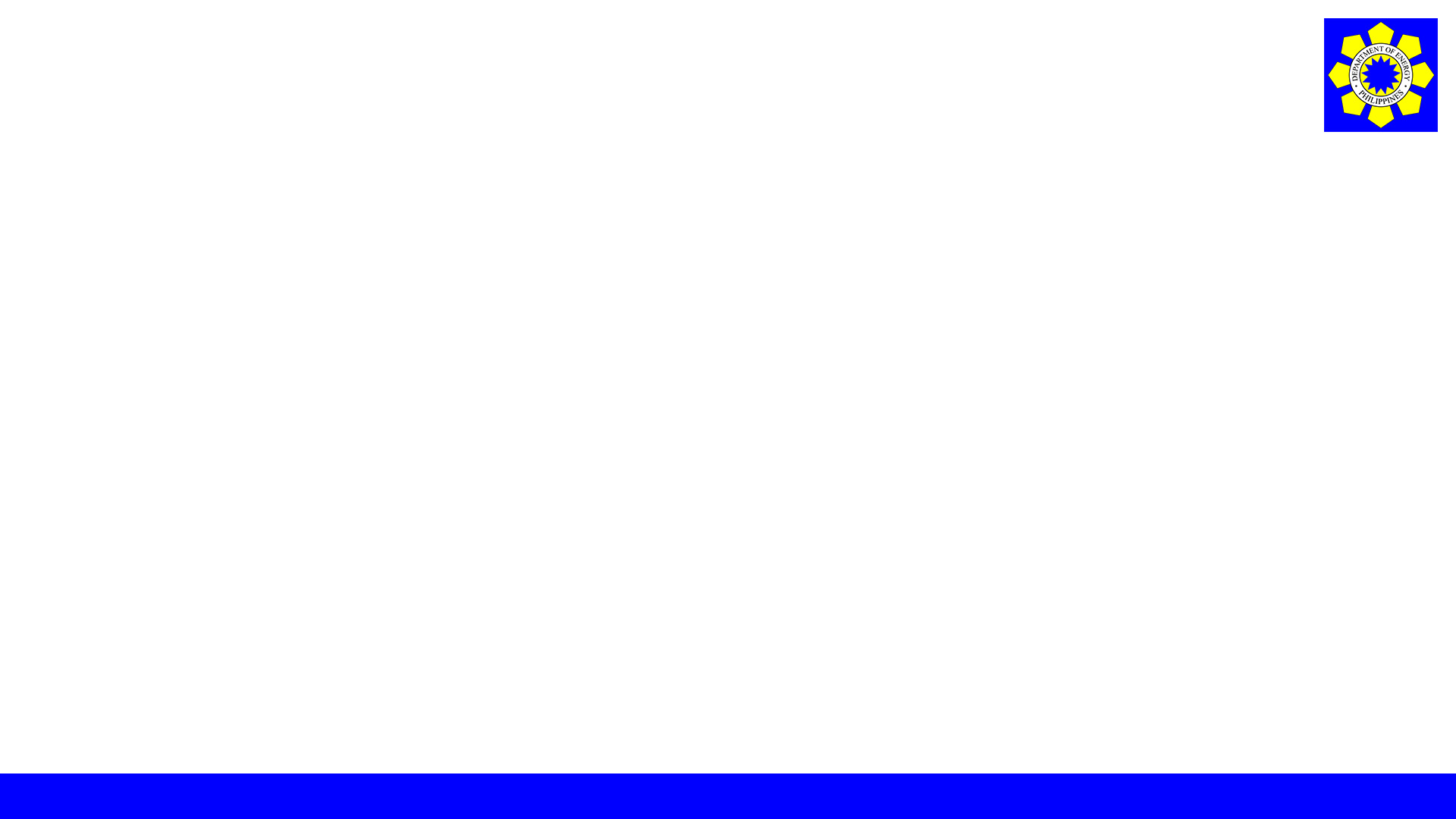 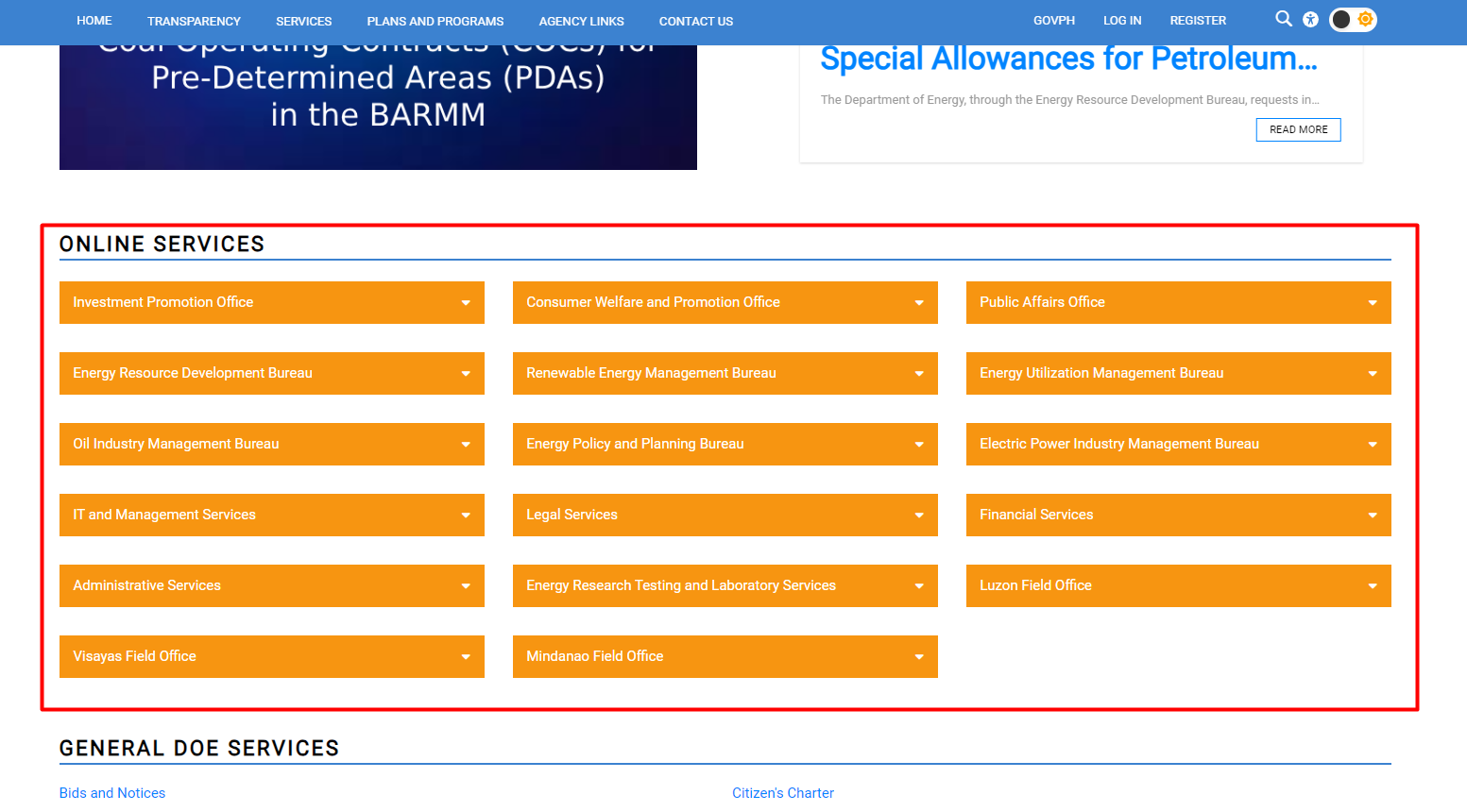 General DOE Services
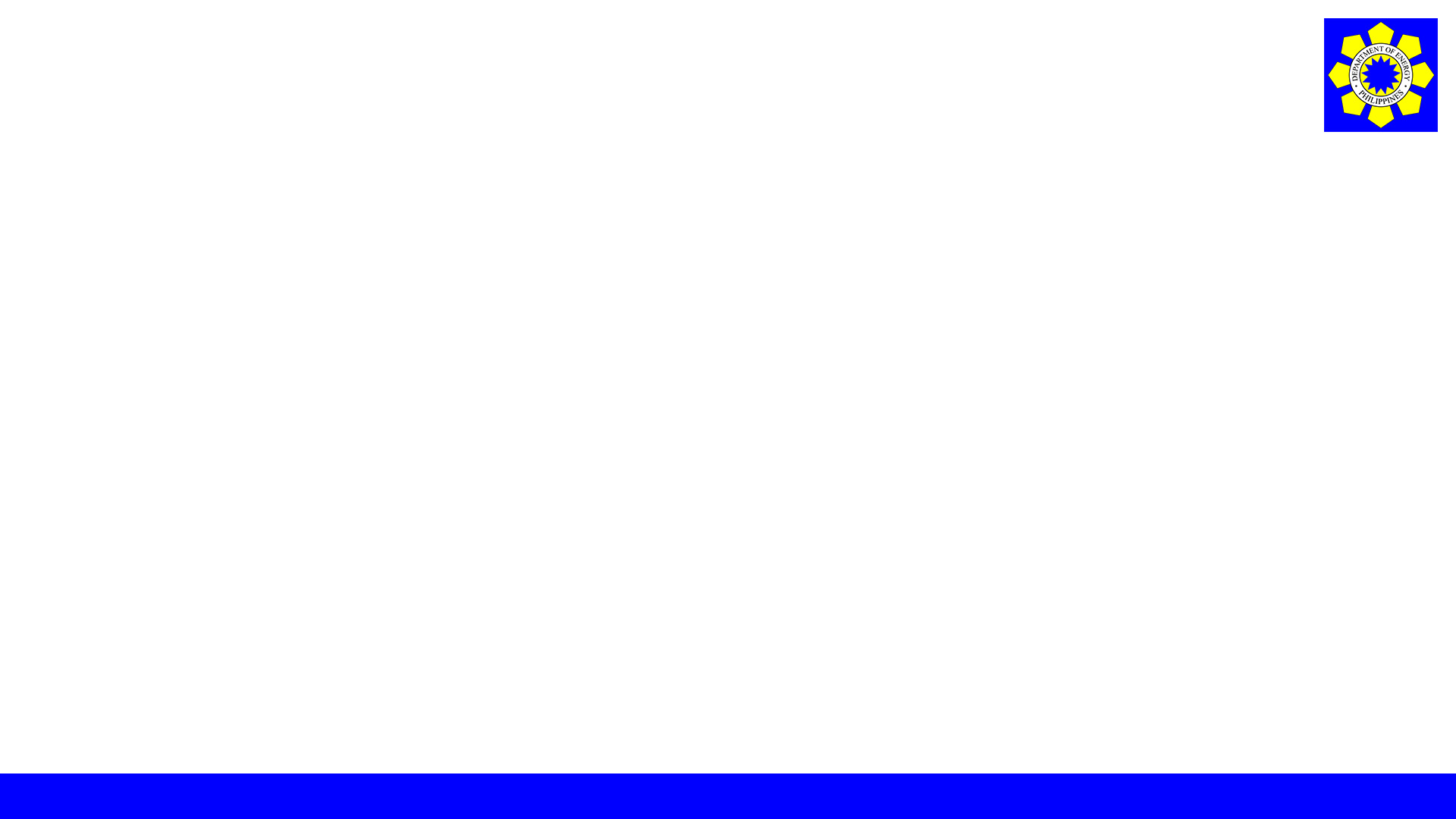 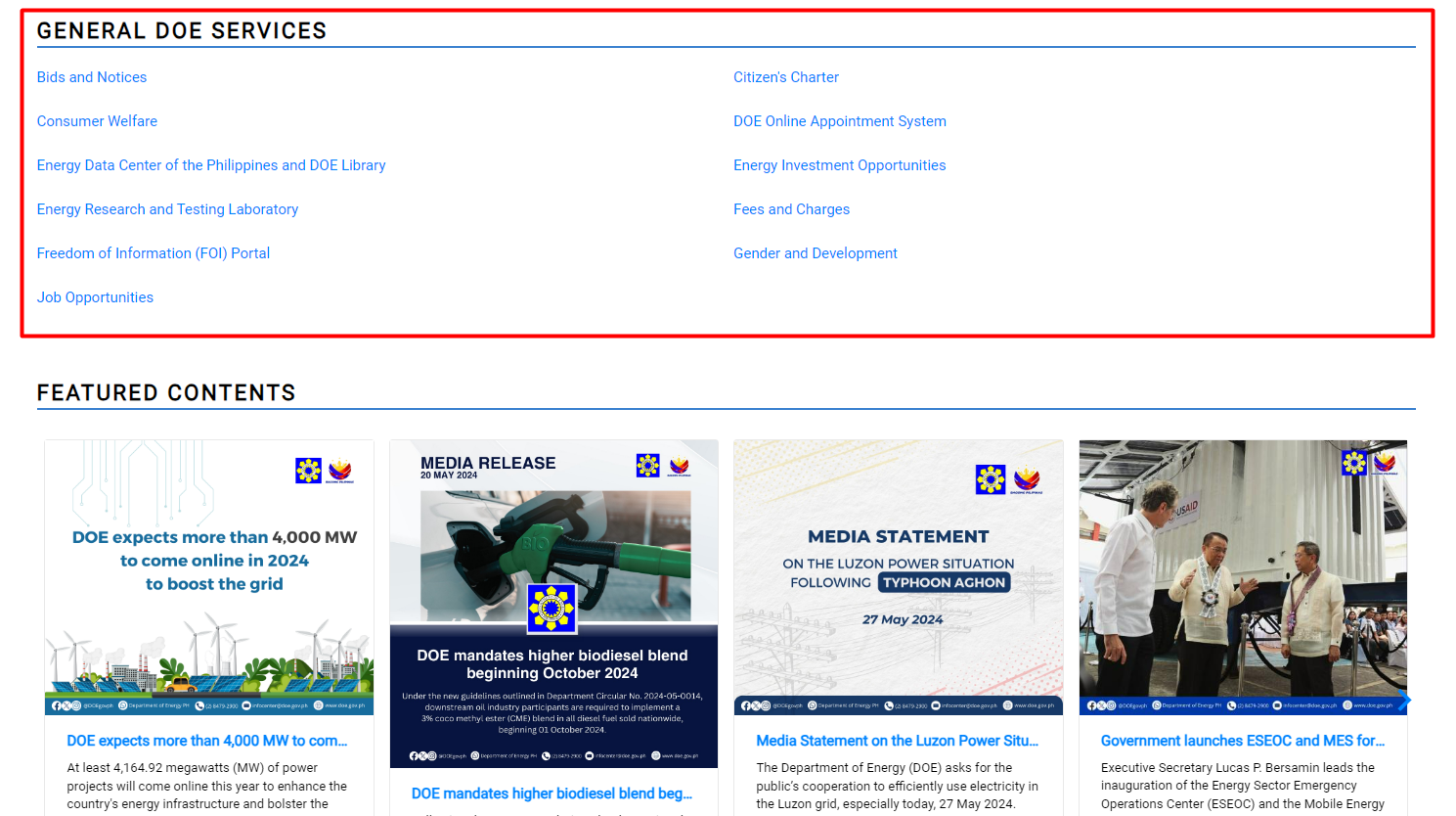 Internal Services
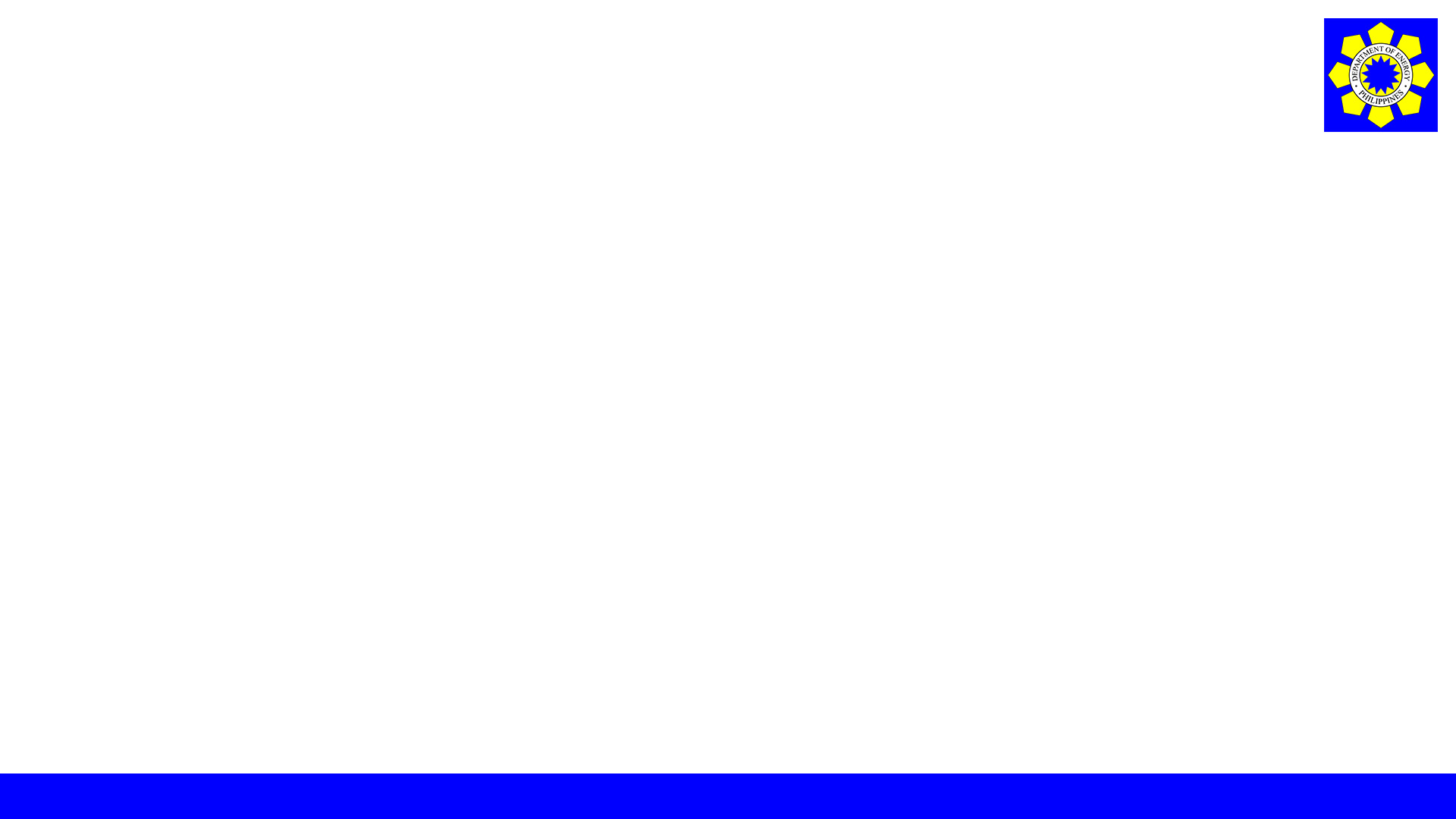 Featured Contents or Featured Articles
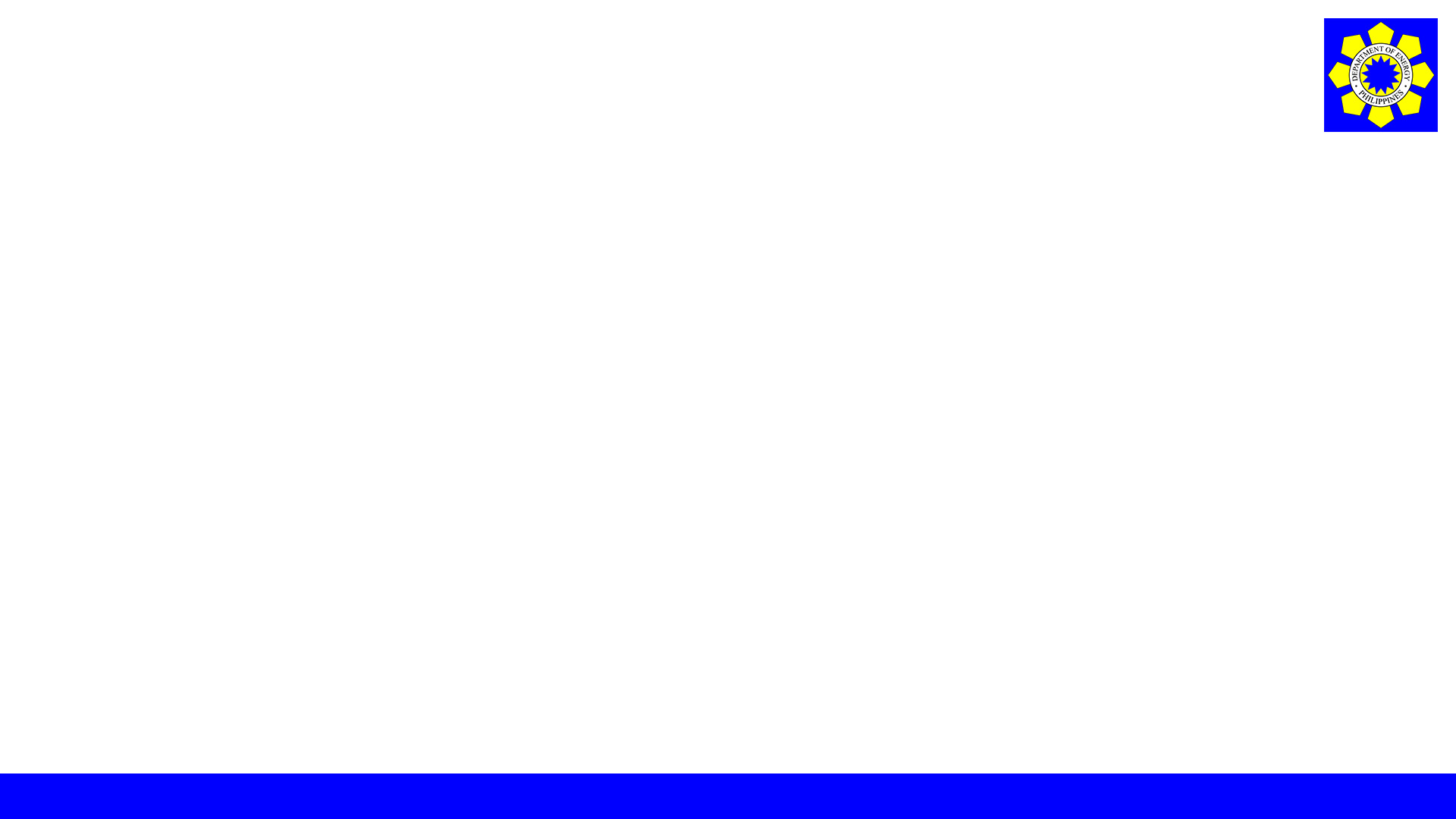 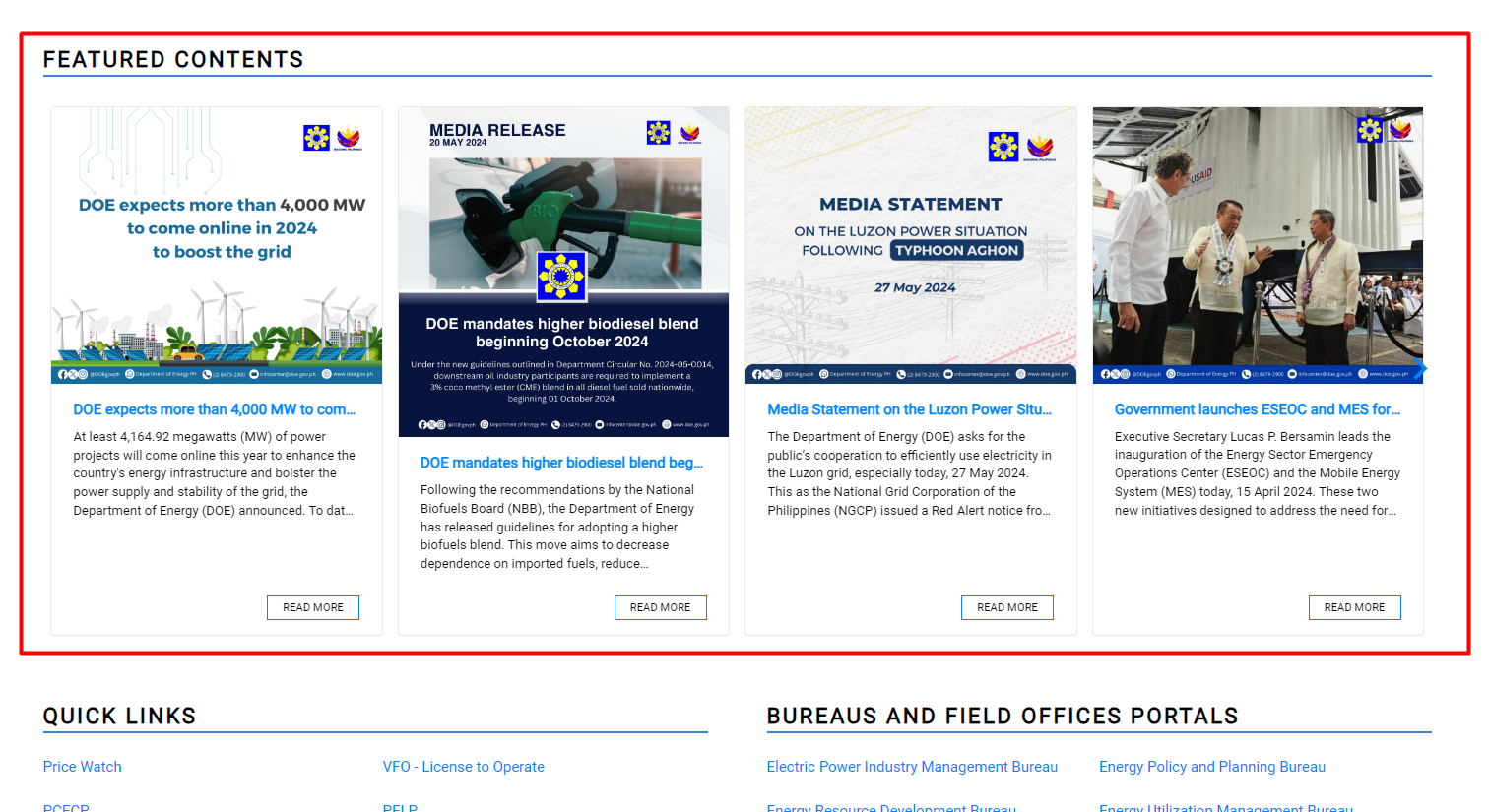 Quick Links
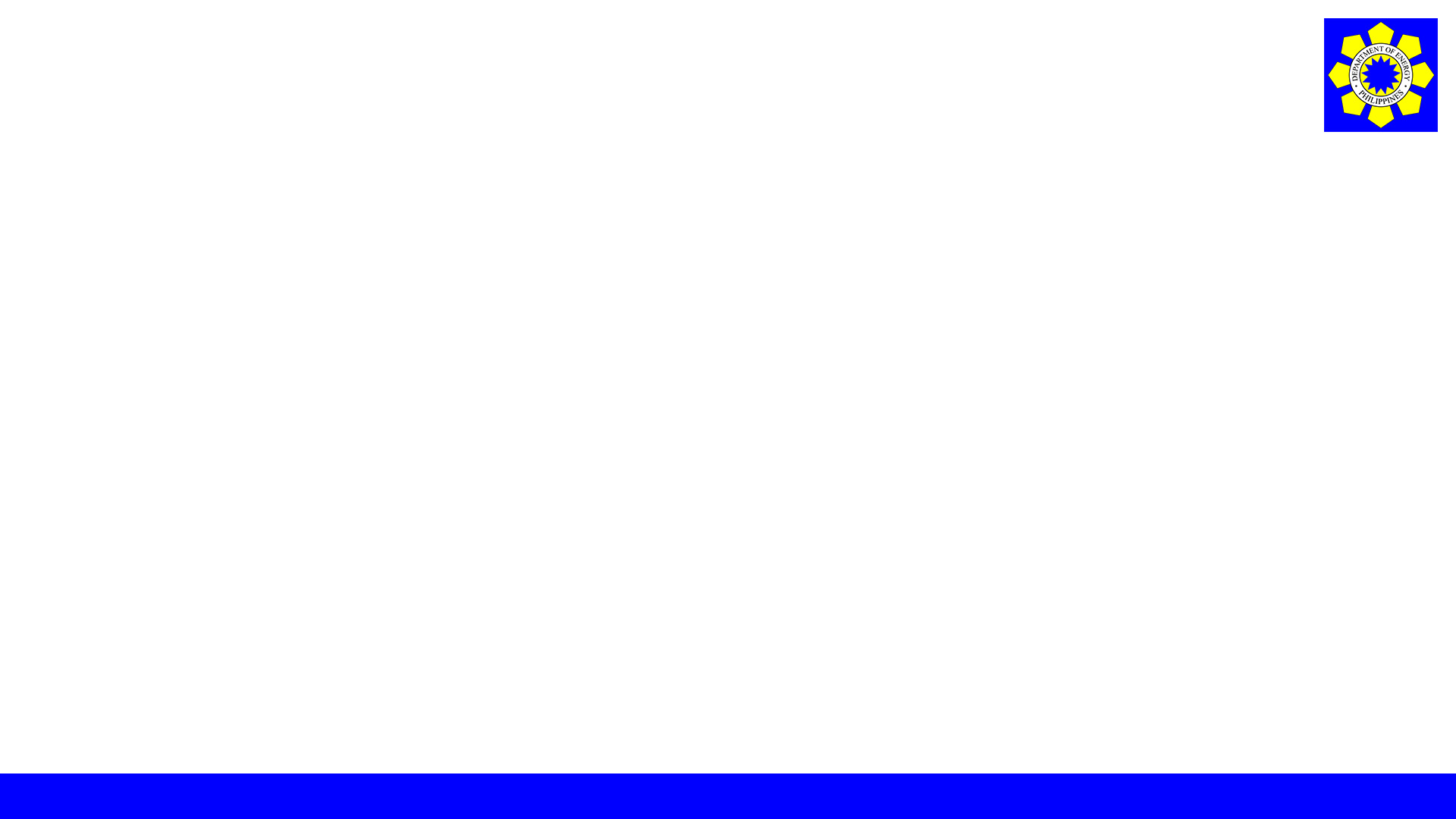 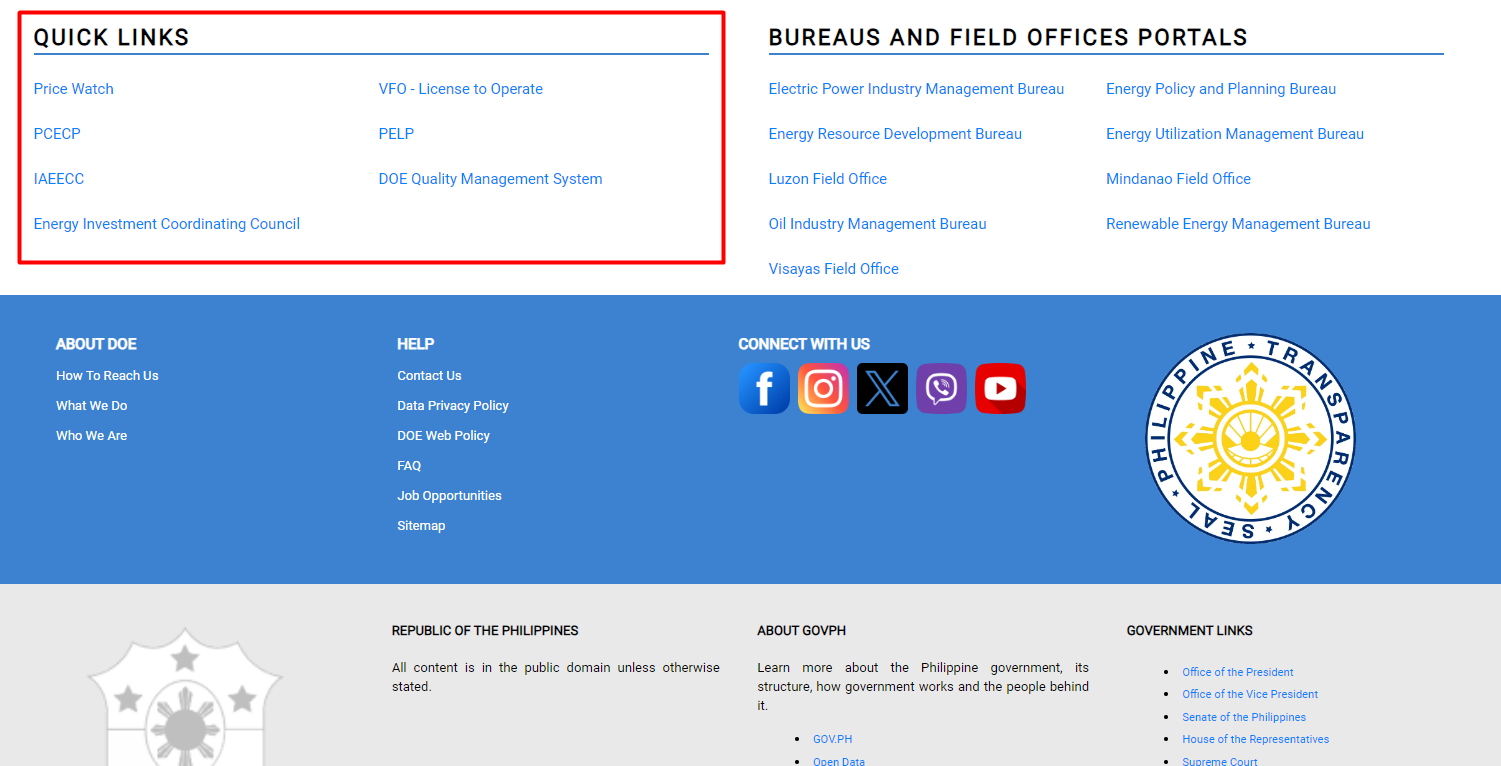 Bureaus and Field Offices Portals
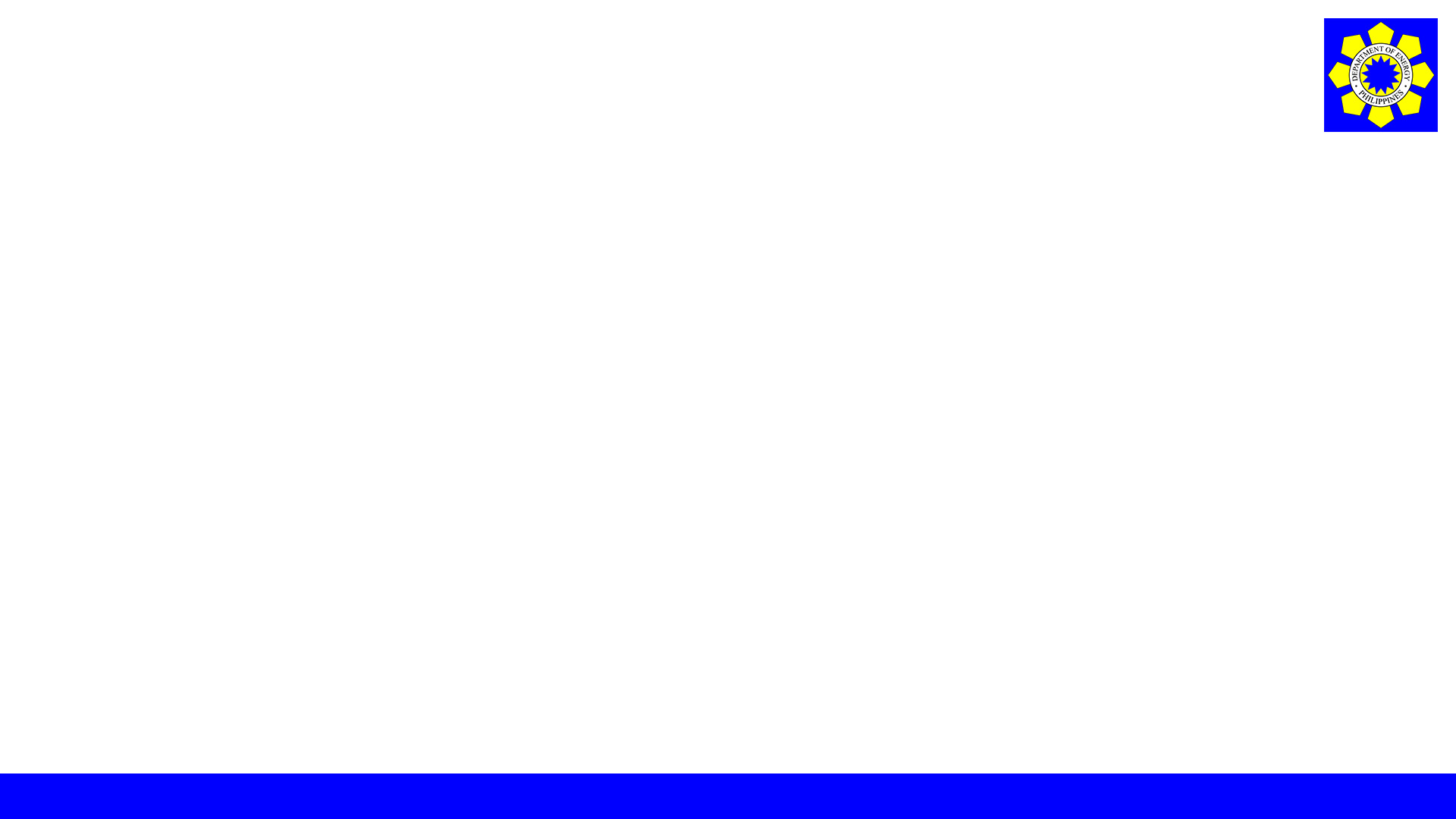 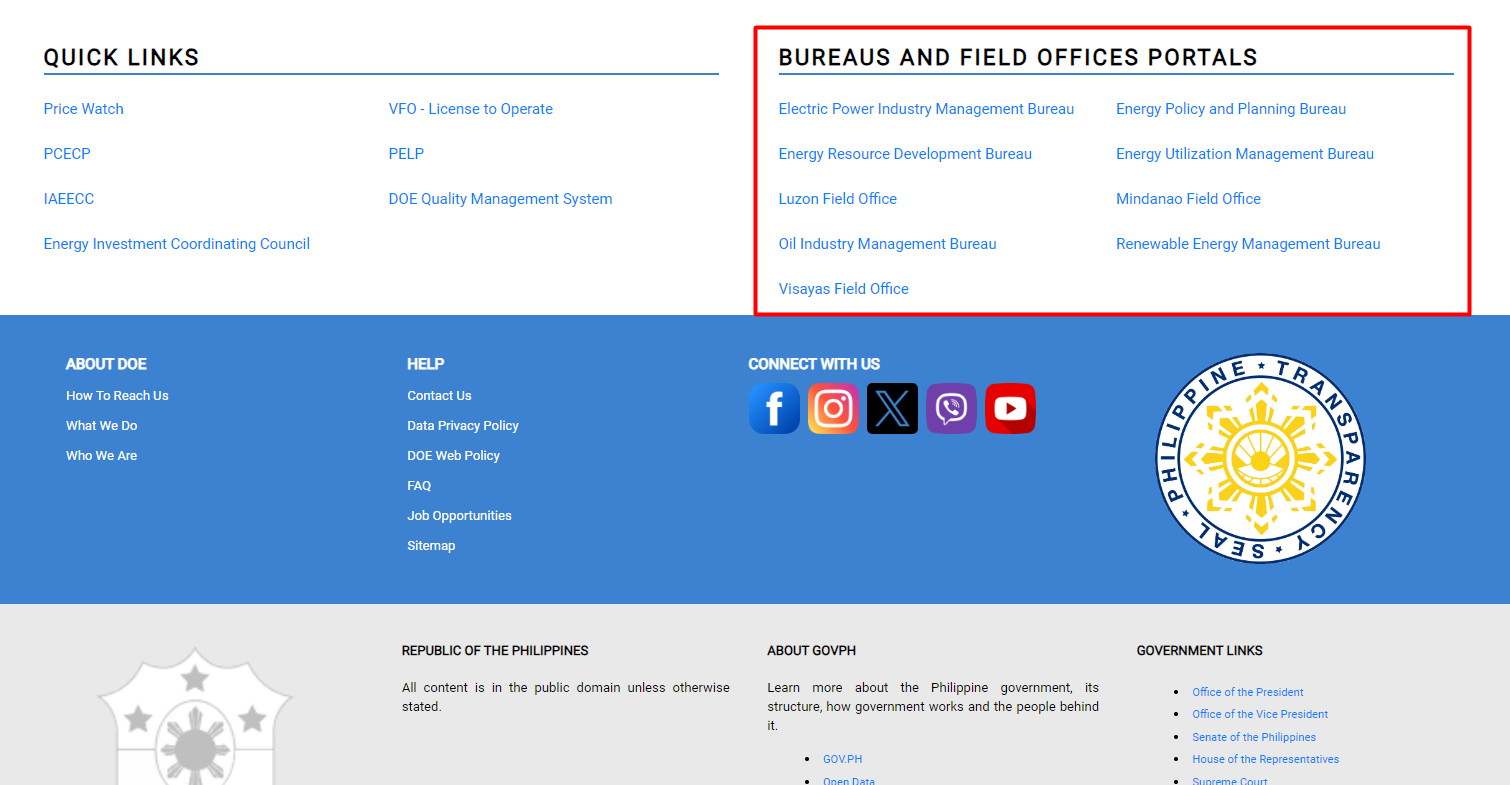 LIFERAY DXP
Liferay DXP
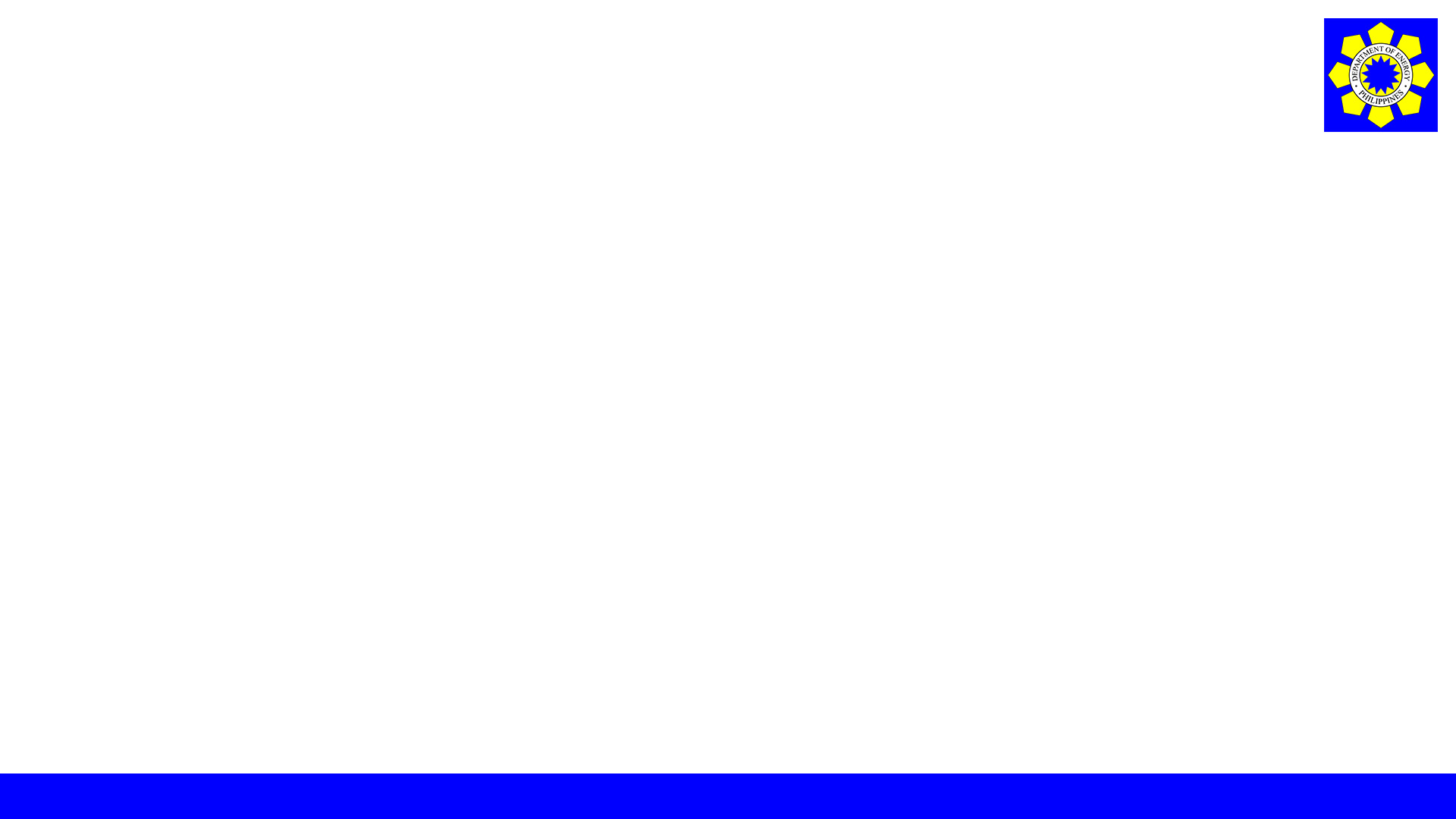 Liferay DXP is a powerful and enterprise-ready platform for building and deploying web applications and content. With Liferay Objects, you can build and deliver applications and content without having to write code or deploy modules.
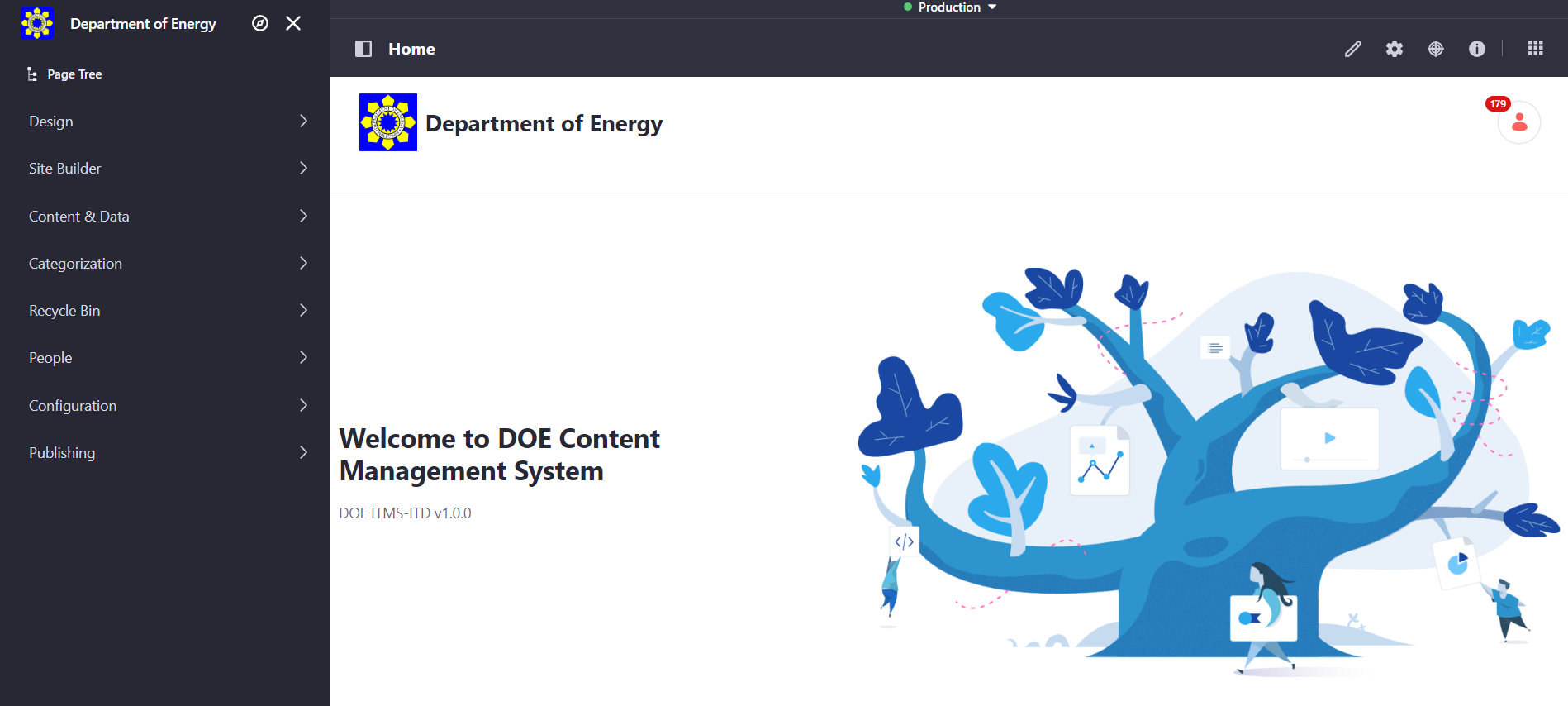 [Speaker Notes: Liferay DXP is a powerful and enterprise-ready platform for building and deploying web applications and content. However, all of that power and functionality can make it difficult to know where to start. This section walks you through some of the basics of getting an instance up and running on your own local machine, explains the Liferay user interface, and get you started with creating your first site.]
End-User Account
End-User Account
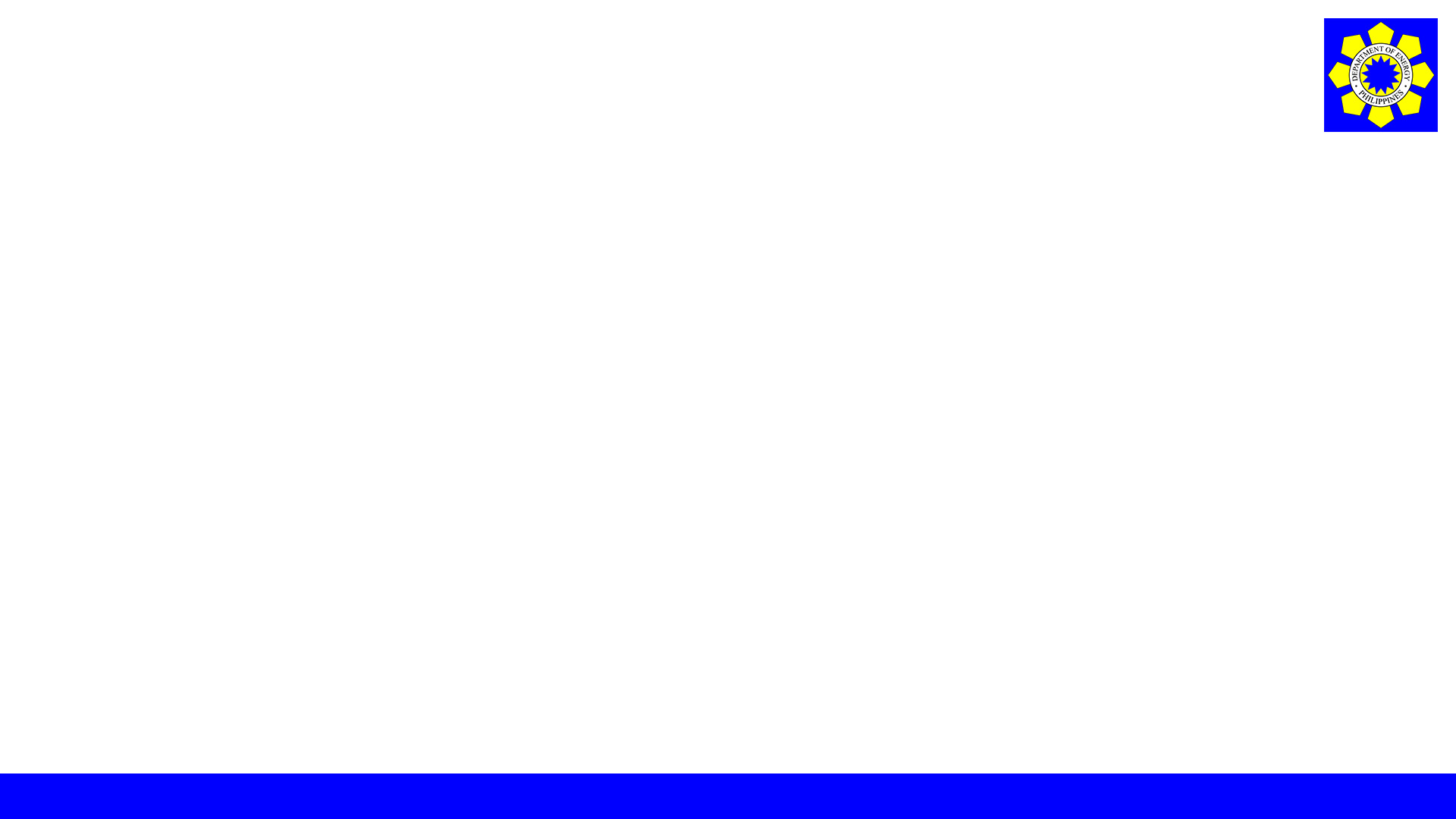 The End-User account is created by the Portal Administrator who has full permissions to modify every facet of a DOE Portal instance. 
The End-User has three roles. The Portal Content Creator, Portal Content Reviewer and Portal Content Approver.
Portal Content Creator can only create, modify and submit contents for approval. While the Portal Content Review and Approver can update and approve the submitted content for approval.
PART II
Portal Content Creator
Accessing Liferay
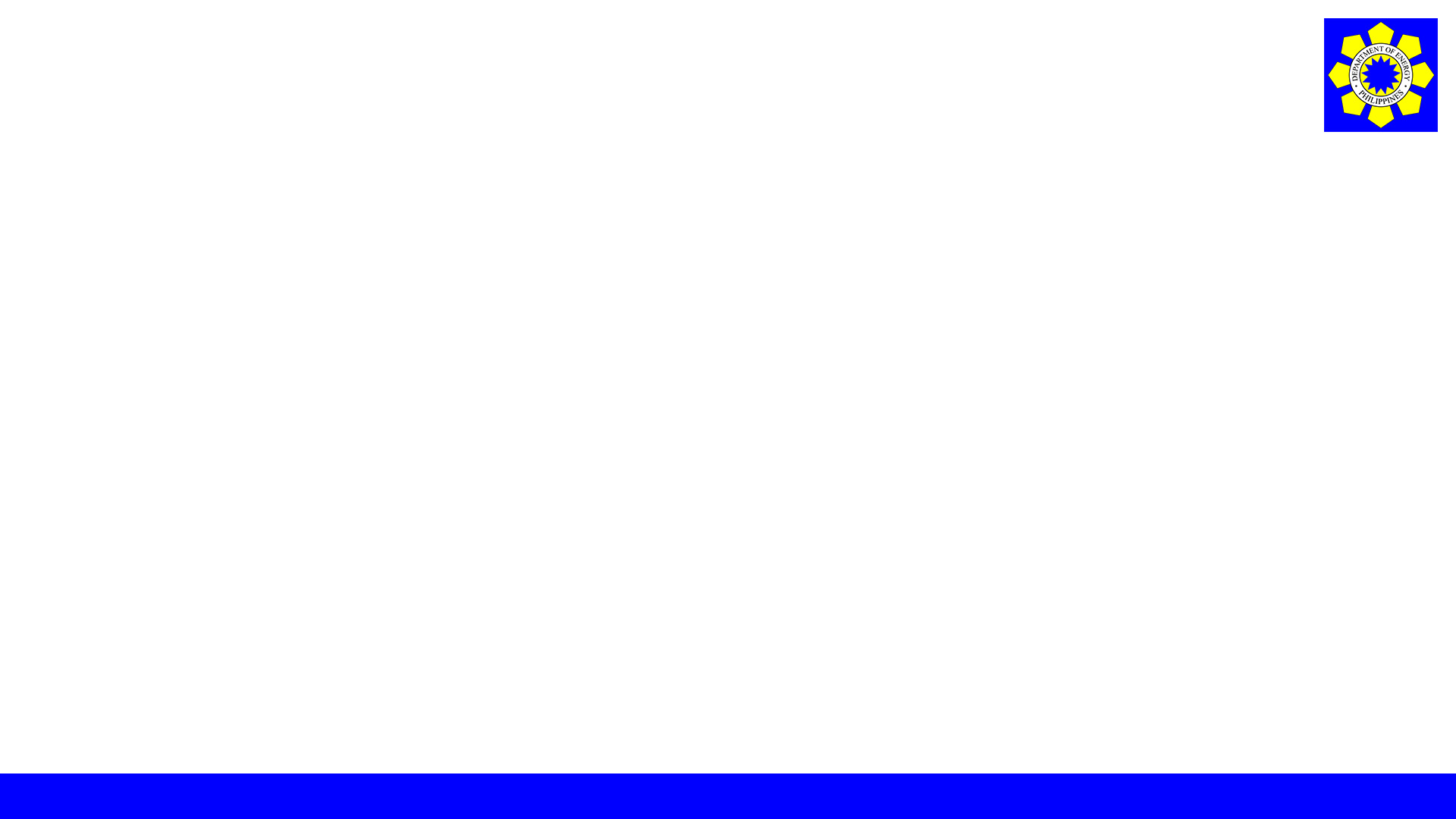 Open a browser to https://staging-cms2.doe.gov.ph
Click the Sign In link




Enter the provided credentials to login.
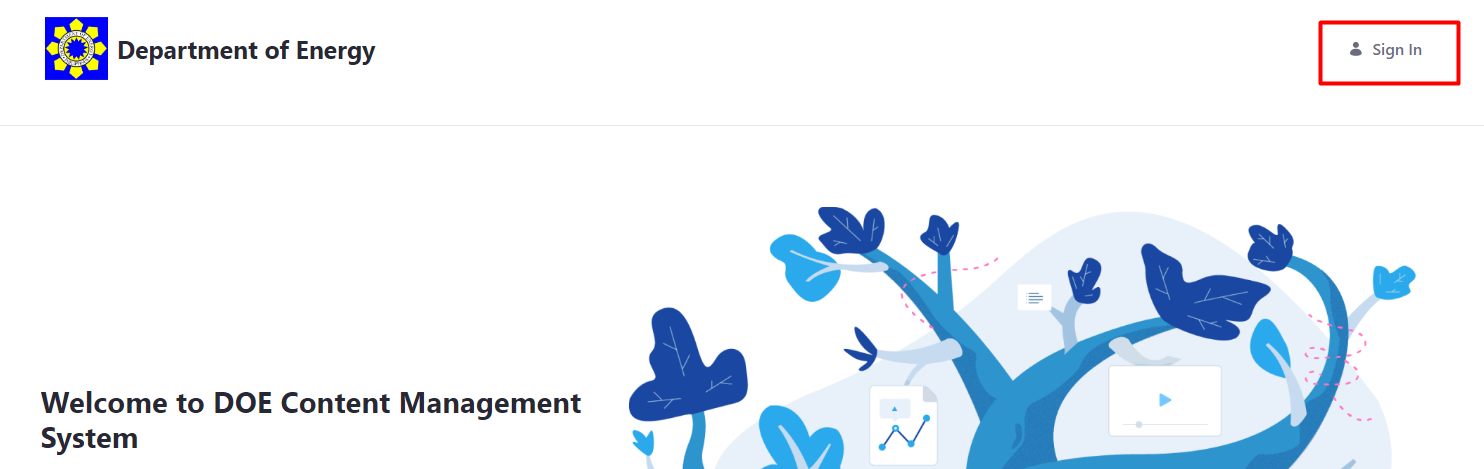 How to Select a Portal to Manage
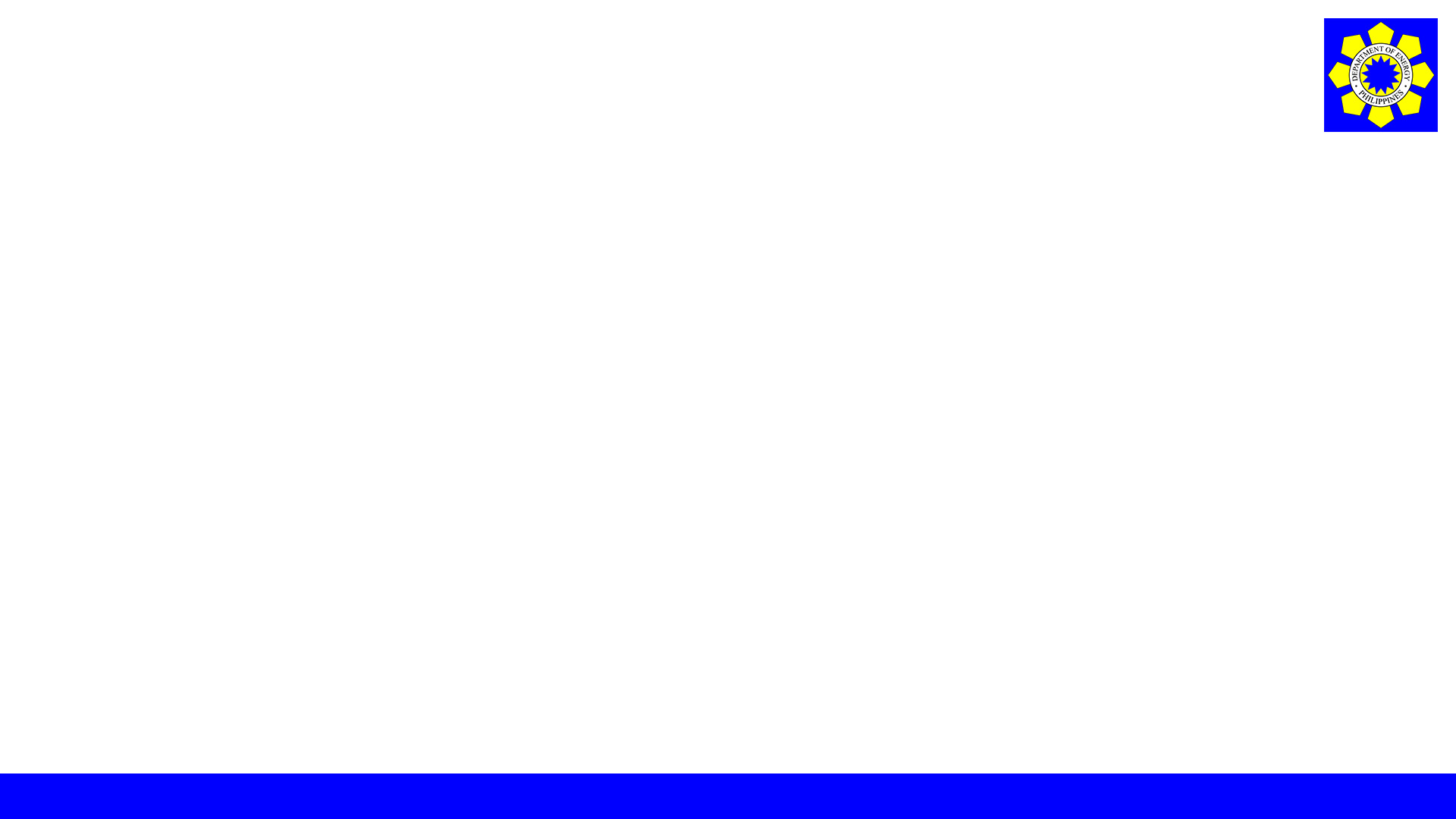 1. Click the chocolate icon.
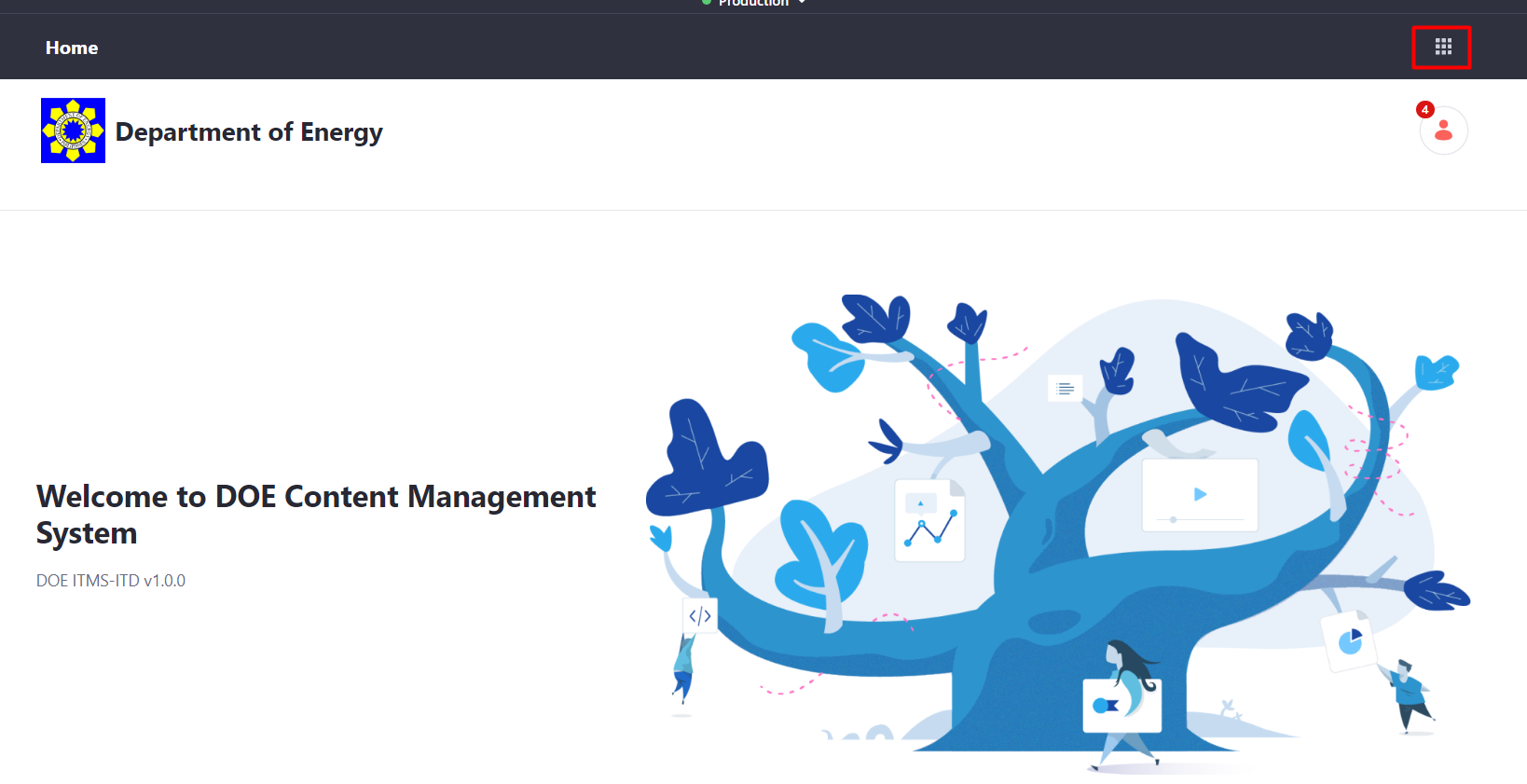 How to Select a Portal to Manage
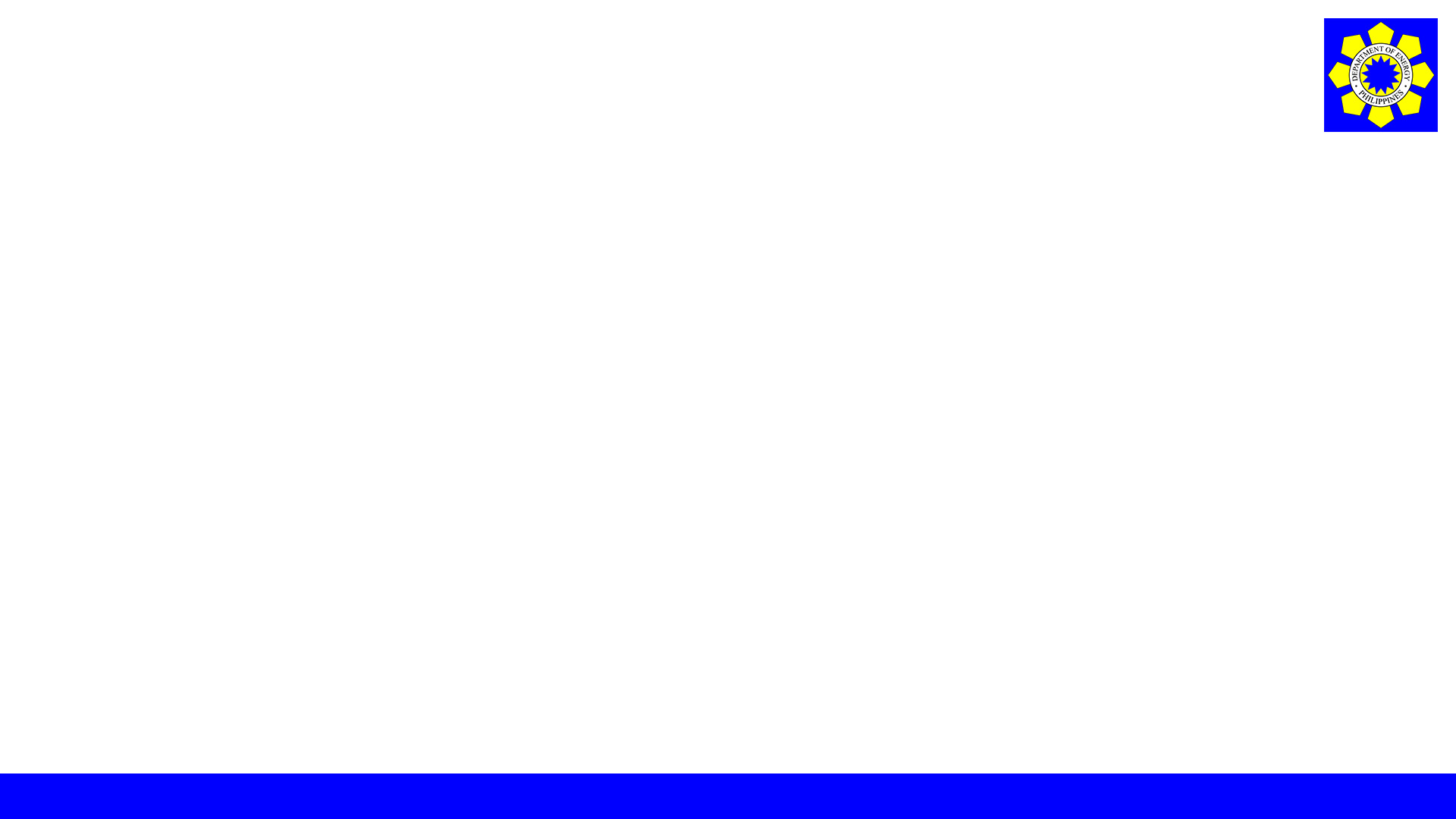 2. Click the site you want to manage.
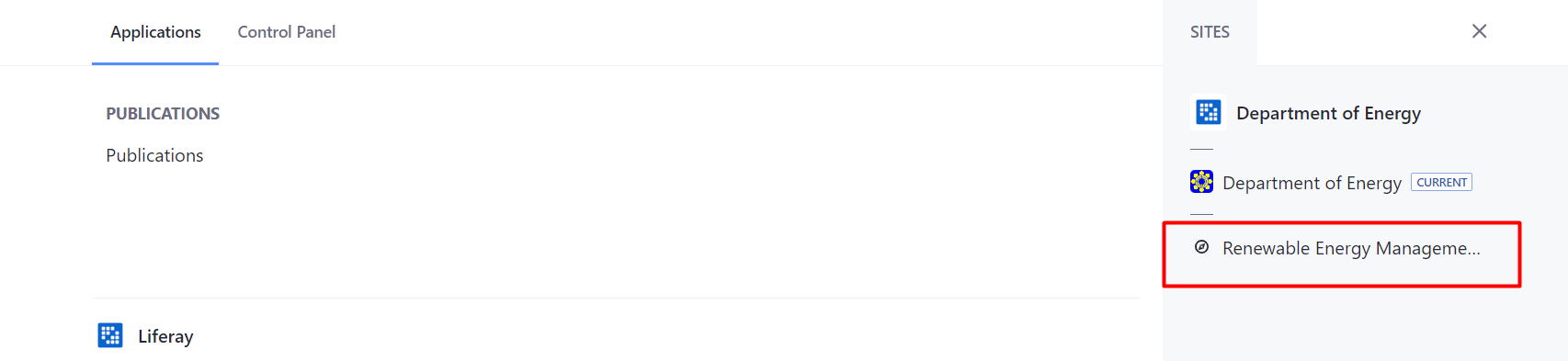 How to Create a Banner
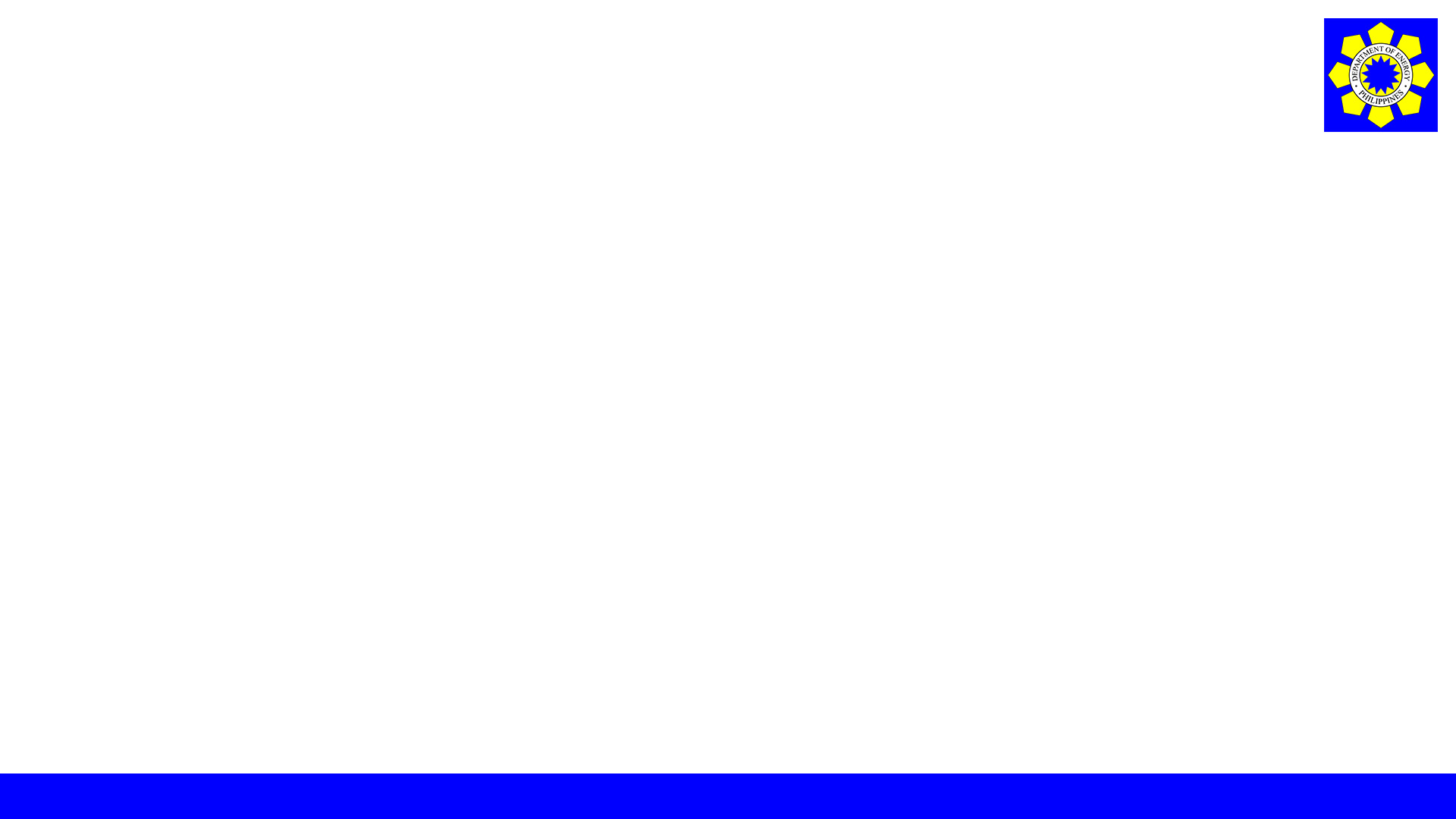 1. Go to Content & Data > Web Content and Featured Photos Folder.
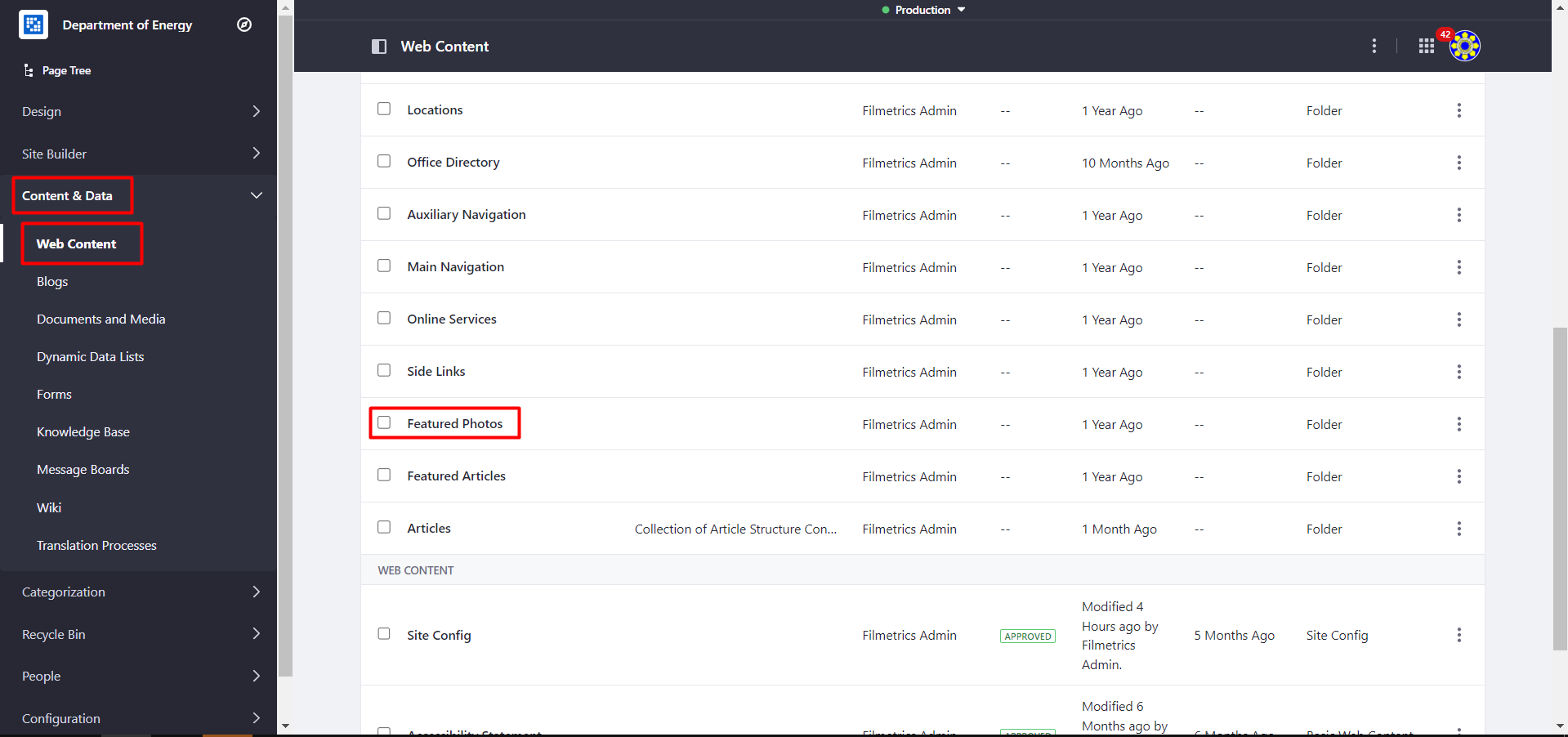 How to Create a Banner
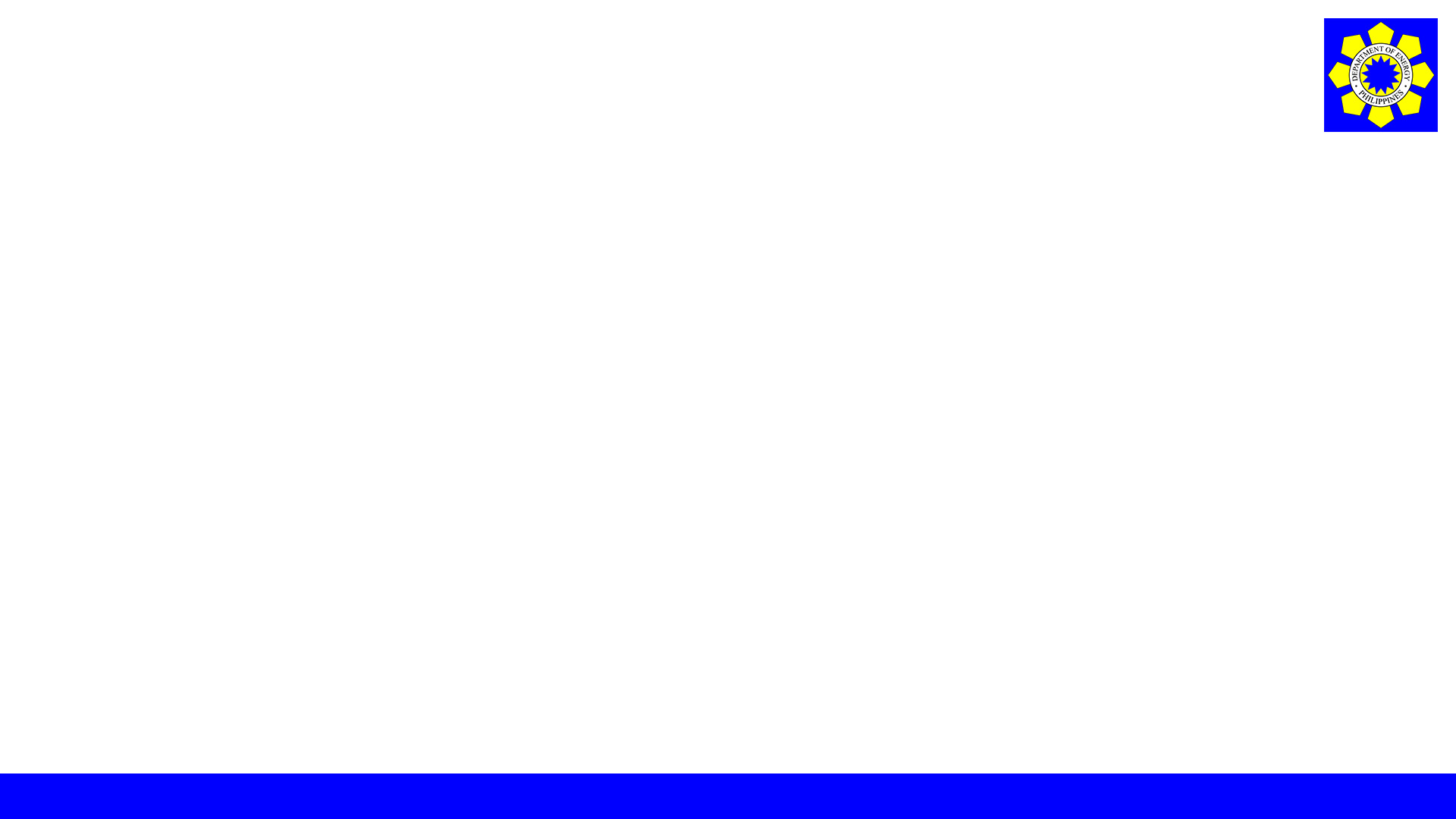 2. Click + button (click More if not on the initial list) and Select Link to Featured Photo, and fill-up the required fields.
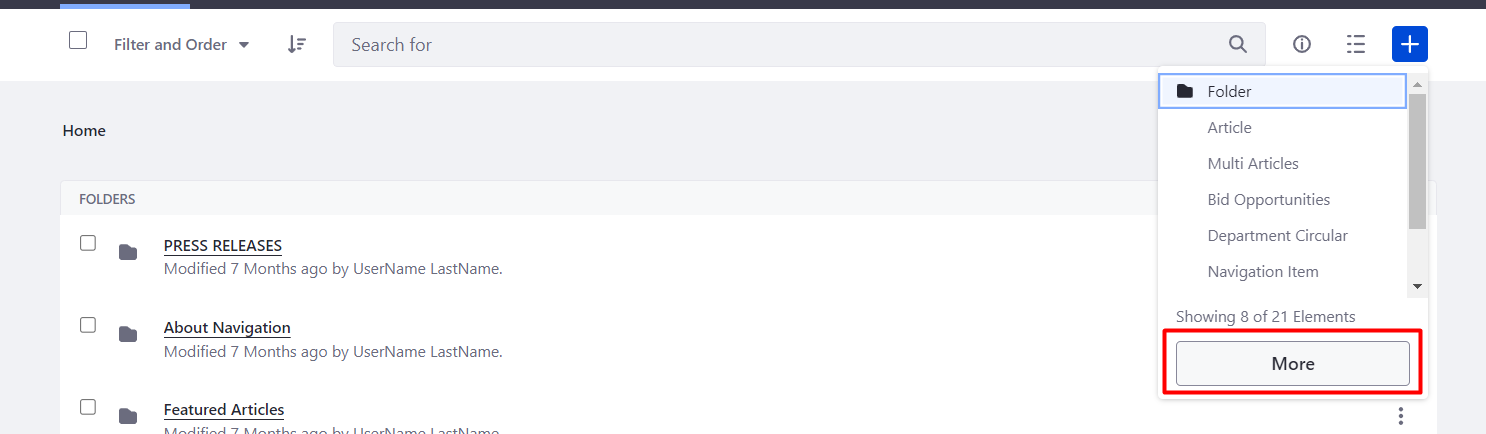 [Speaker Notes: Click + button (click More if not on the initial list) and Select Link to Featured Photo, and fill-up the following:
Content Name
Select Photo (NOTE: Photos should be selected under Documents and Media)
Optional: Provide Read More Link or Register Link if applicable. The link provided should be a valid URL. E.g., https://www.doe.gov.ph]
How to Create a Banner
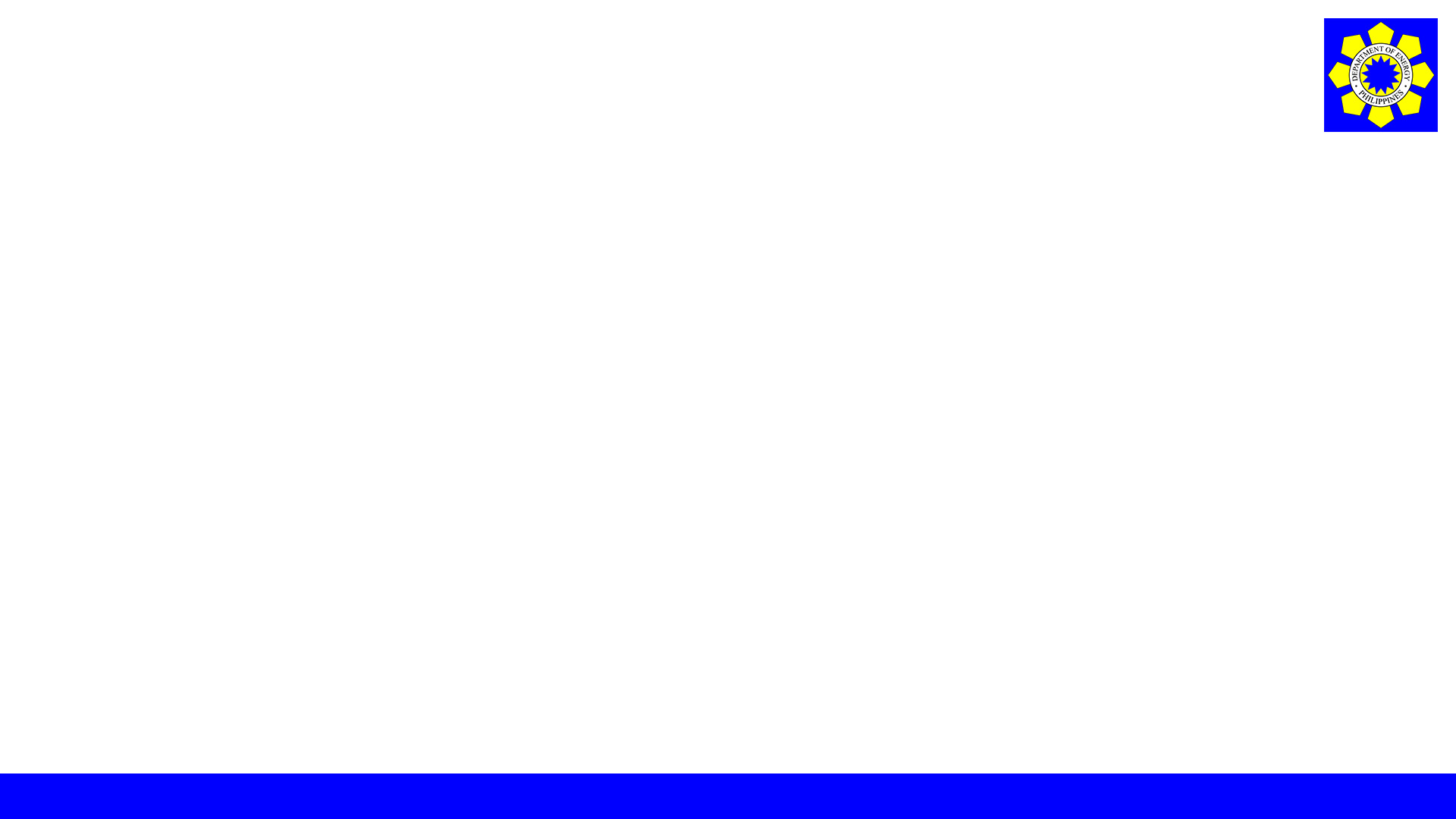 2. Click + button (click More if not on the initial list) and Select Link to Featured Photo, and fill-up the required fields.
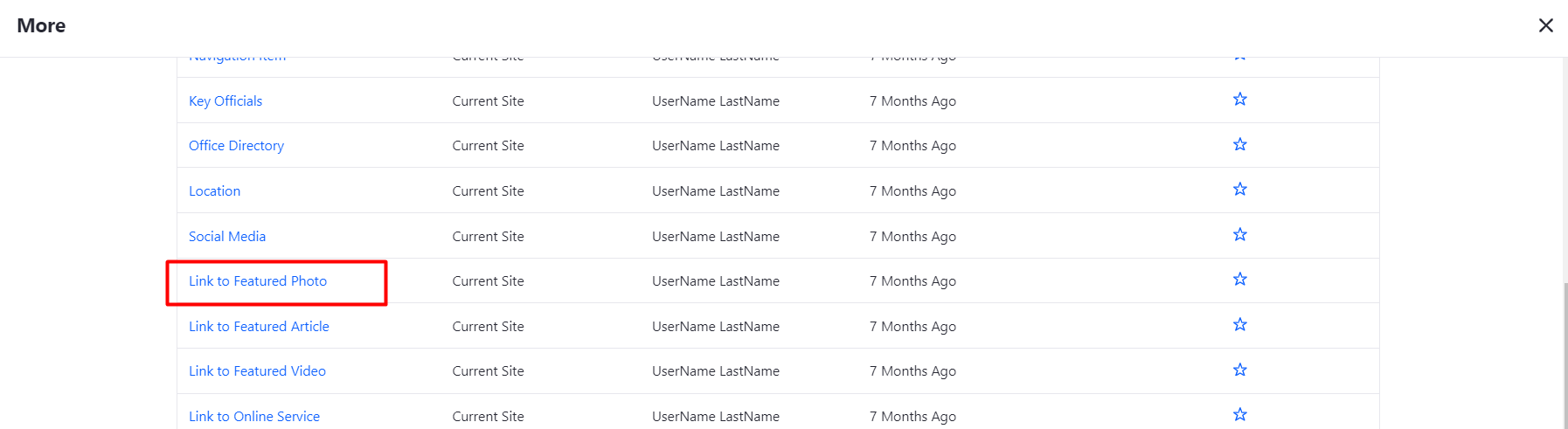 [Speaker Notes: Click + button (click More if not on the initial list) and Select Link to Featured Photo, and fill-up the following:
Content Name
Select Photo (NOTE: Photos should be selected under Documents and Media)
Optional: Provide Read More Link or Register Link if applicable. The link provided should be a valid URL. E.g., https://www.doe.gov.ph]
How to Create a Banner
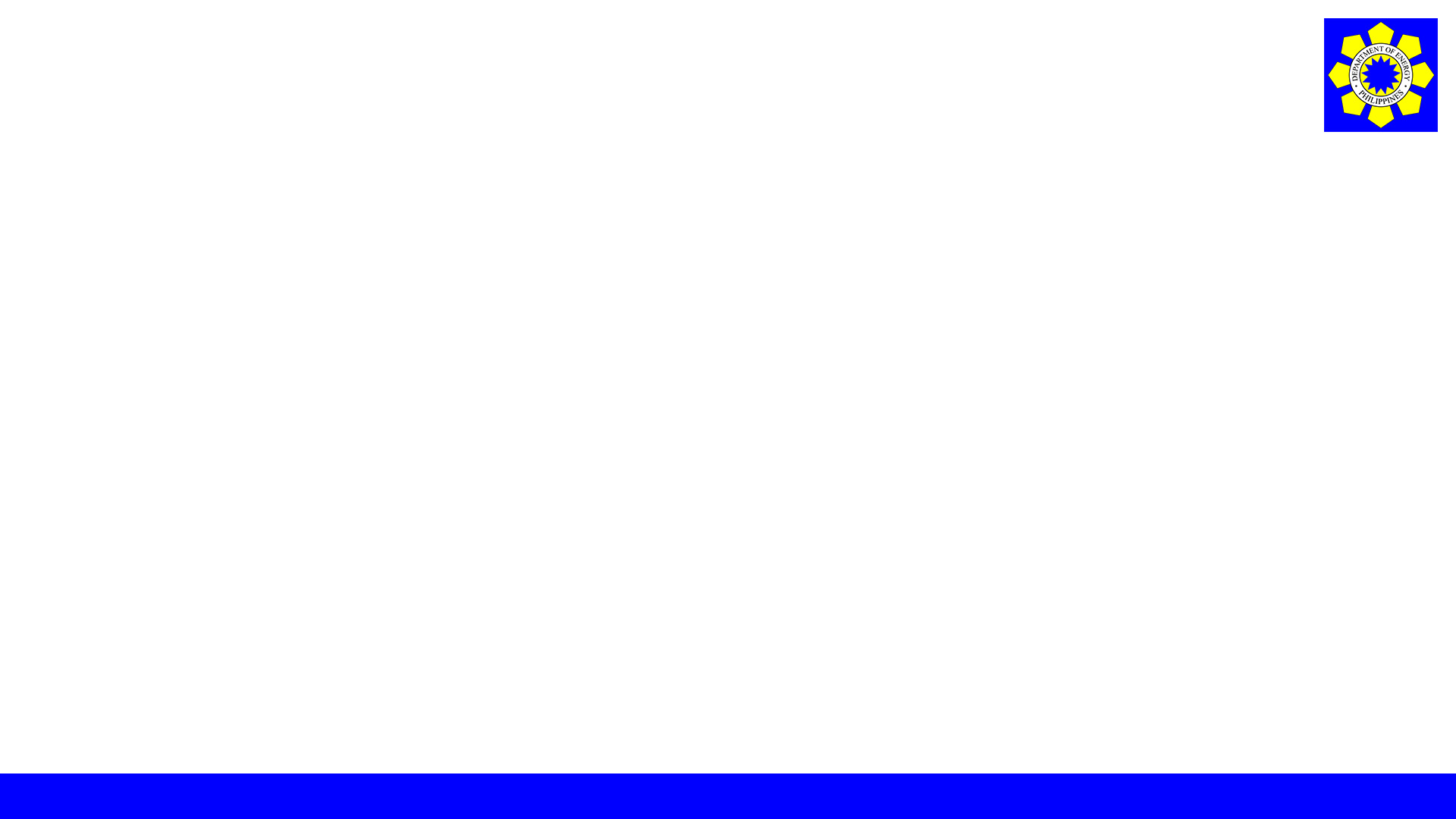 2. Click + button (click More if not on the initial list) and Select Link to Featured Photo, and fill-up the required fields.
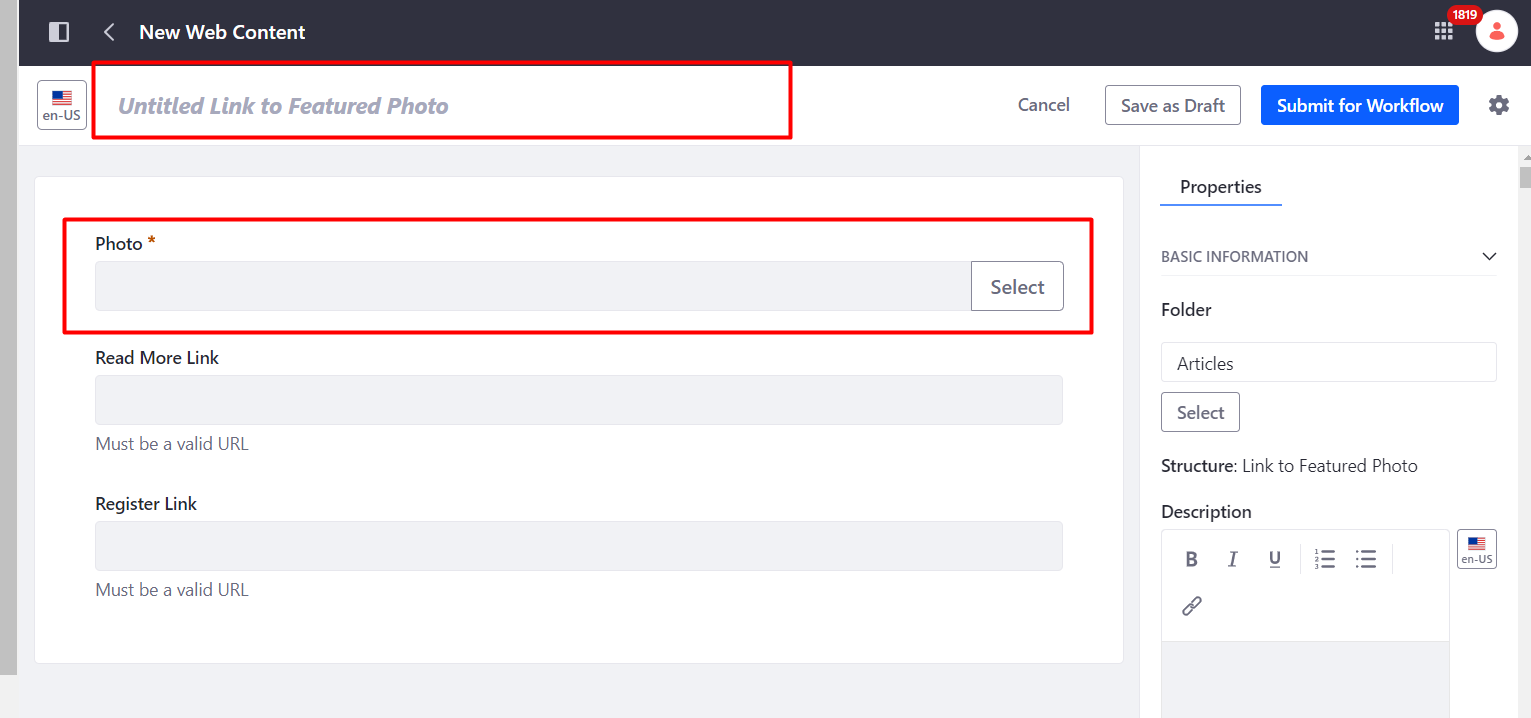 [Speaker Notes: Click + button (click More if not on the initial list) and Select Link to Featured Photo, and fill-up the following:
Content Name
Select Photo (NOTE: Photos should be selected under Documents and Media)
Optional: Provide Read More Link or Register Link if applicable. The link provided should be a valid URL. E.g., https://www.doe.gov.ph]
How to Create a Banner
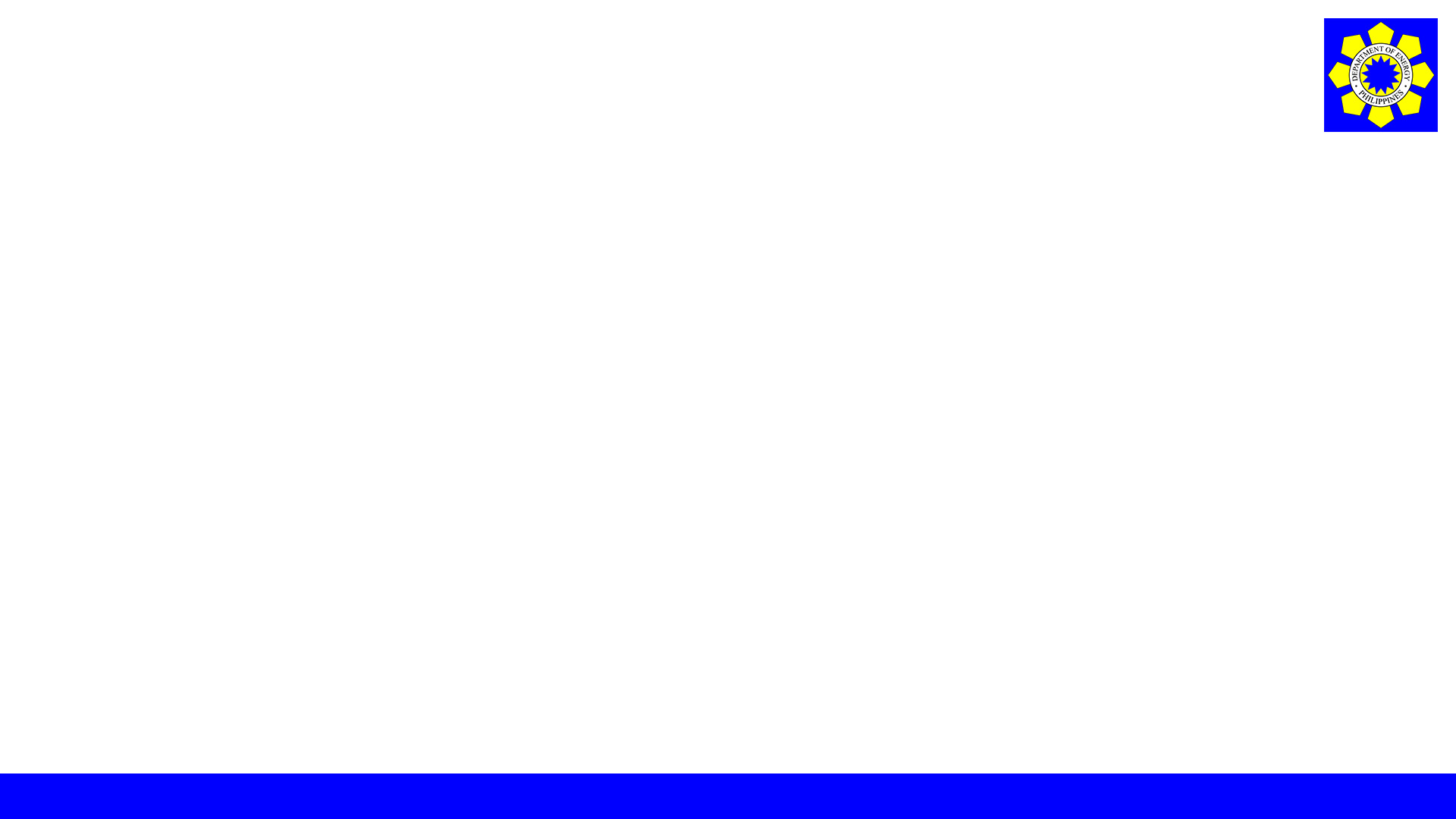 3. Click Submit for Workflow.
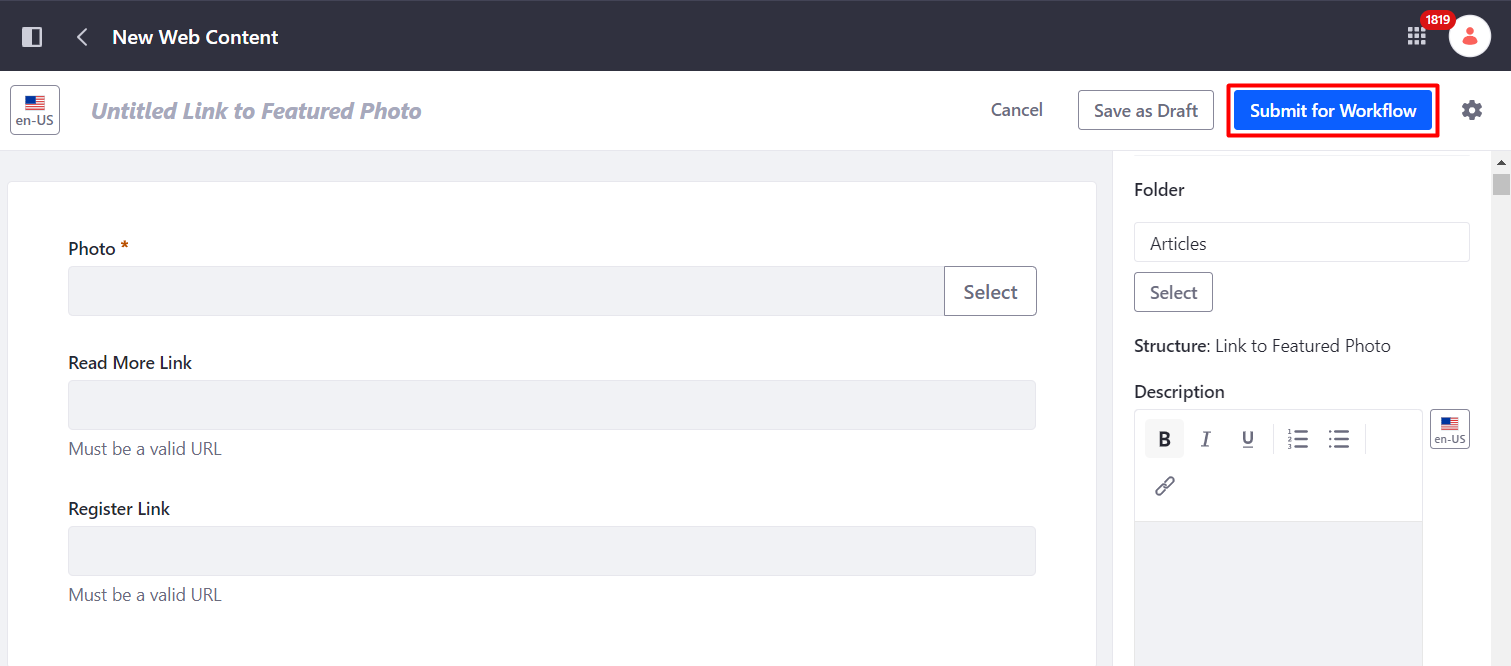 [Speaker Notes: Click + button (click More if not on the initial list) and Select Link to Featured Photo, and fill-up the following:
Content Name
Select Photo (NOTE: Photos should be selected under Documents and Media)
Optional: Provide Read More Link or Register Link if applicable. The link provided should be a valid URL. E.g., https://www.doe.gov.ph]
How to Create an Article
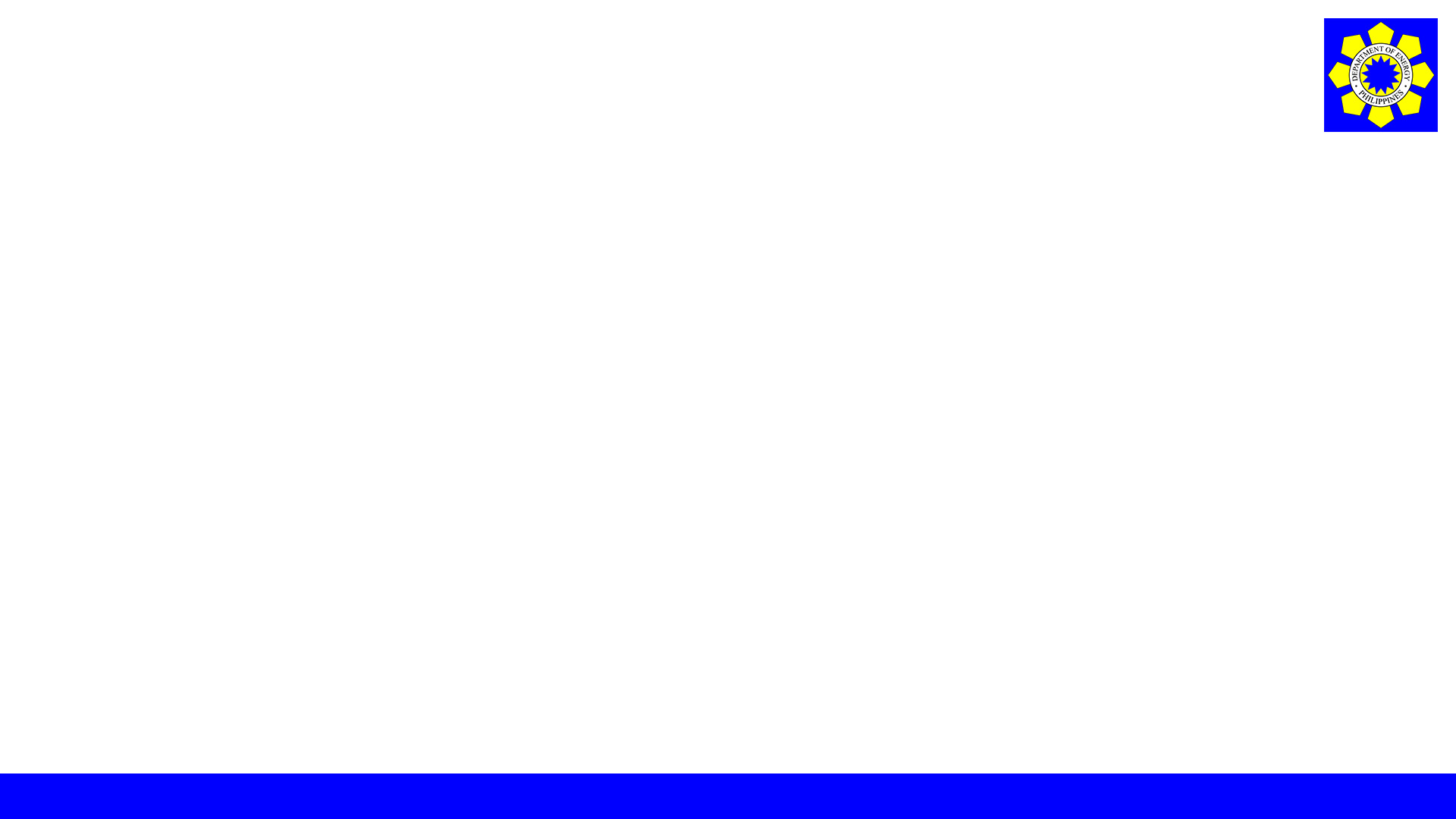 1. Go to Content & Data > Web Content and Select Articles Folder.
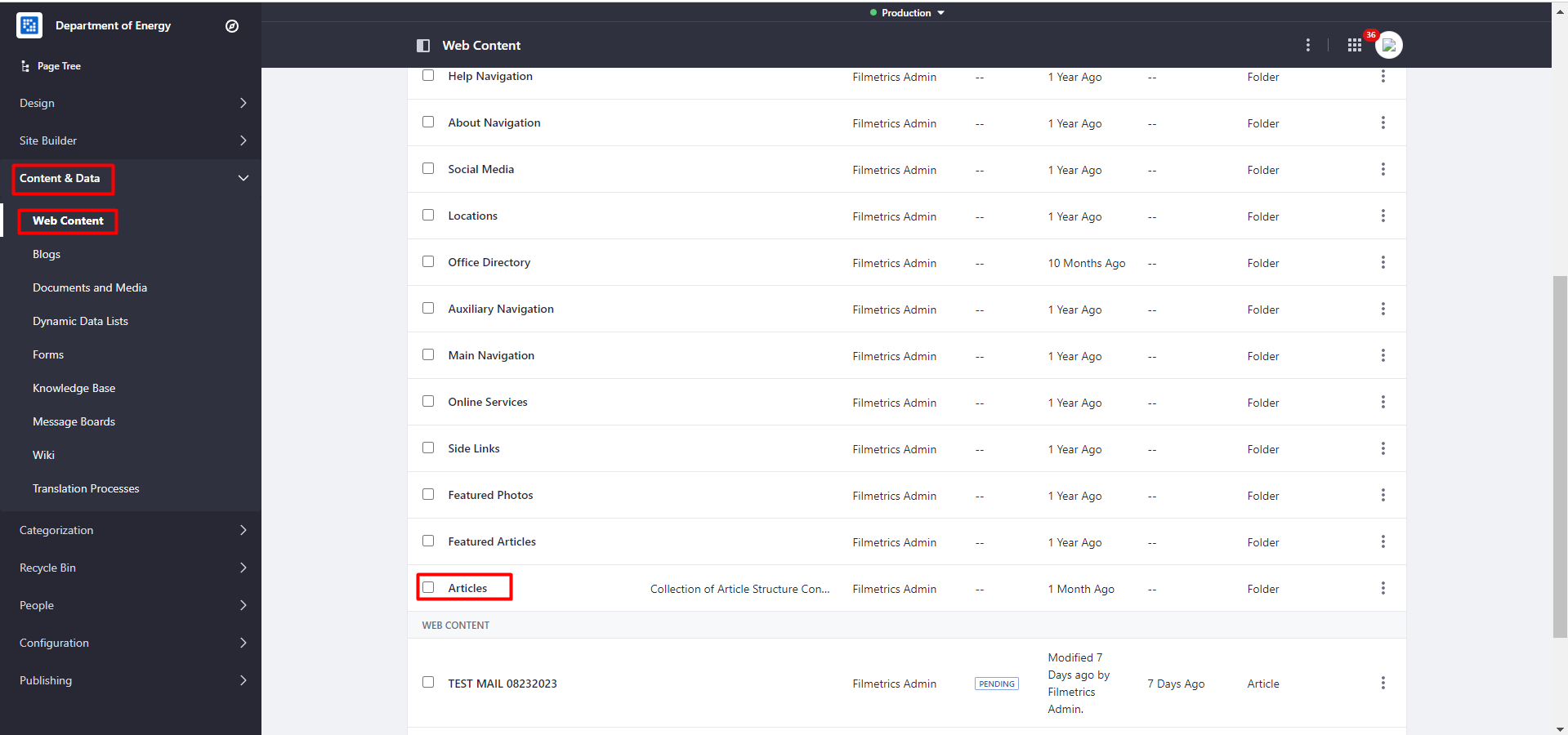 How to Create an Article
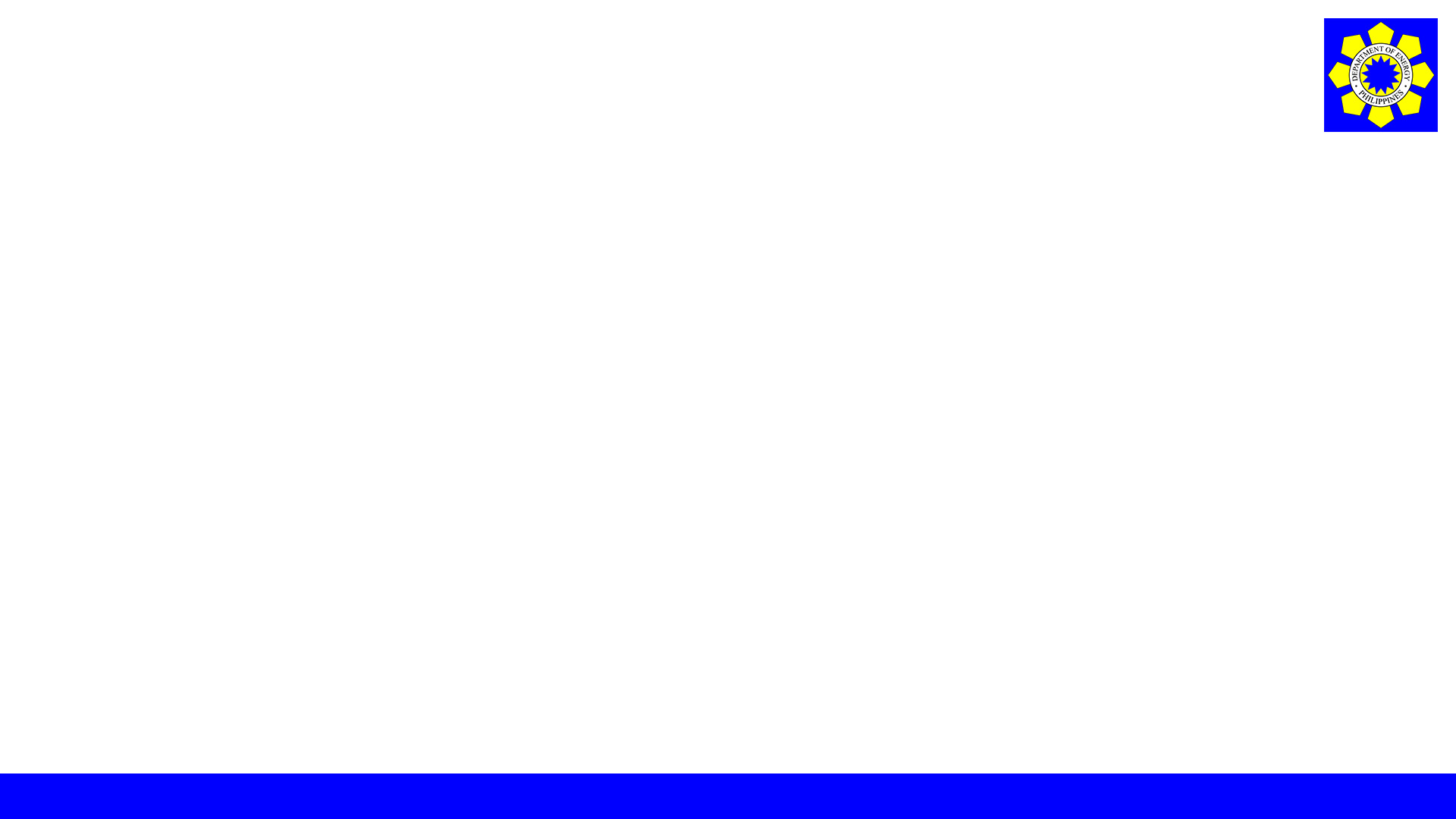 2. Click + button and Select Article.
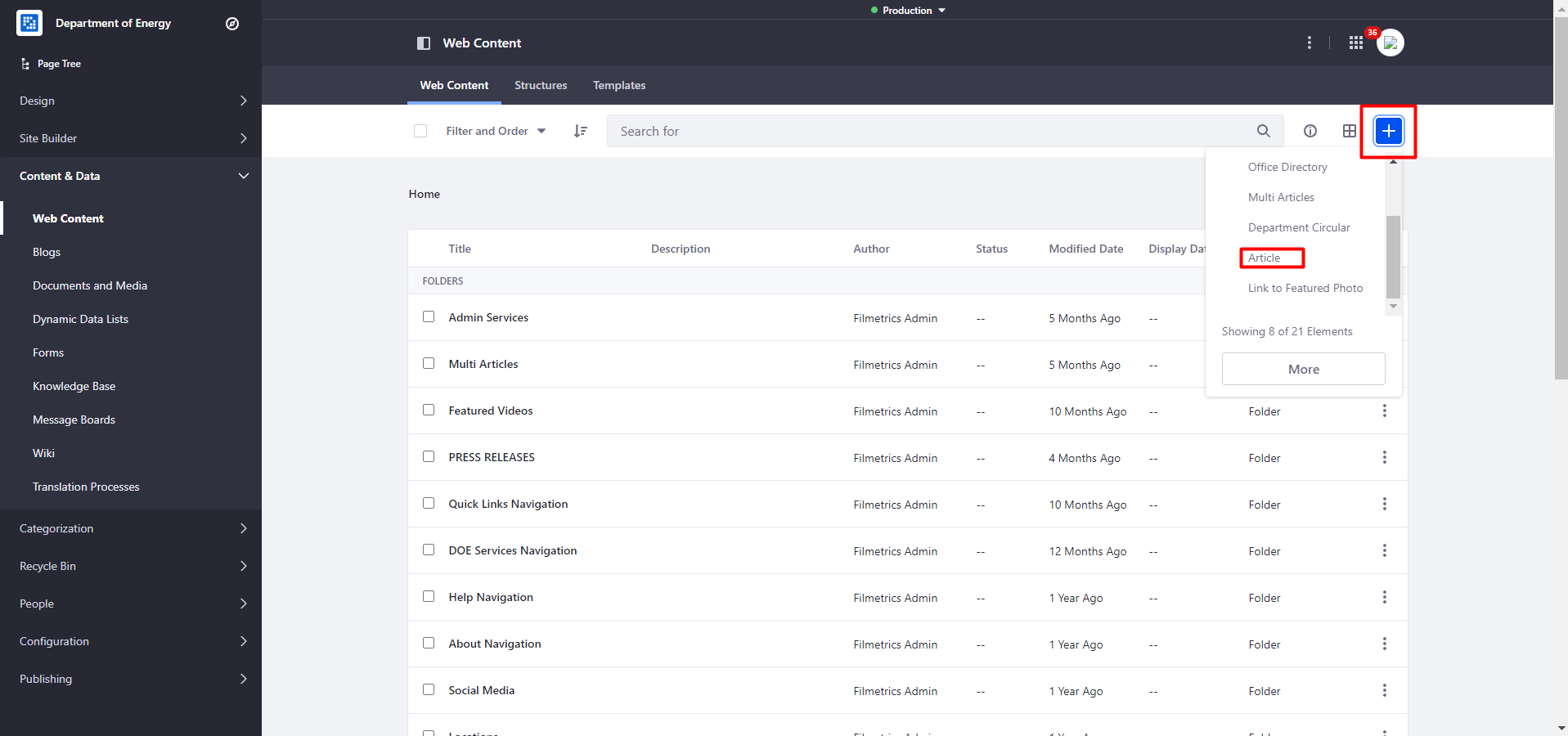 How to Create an Article
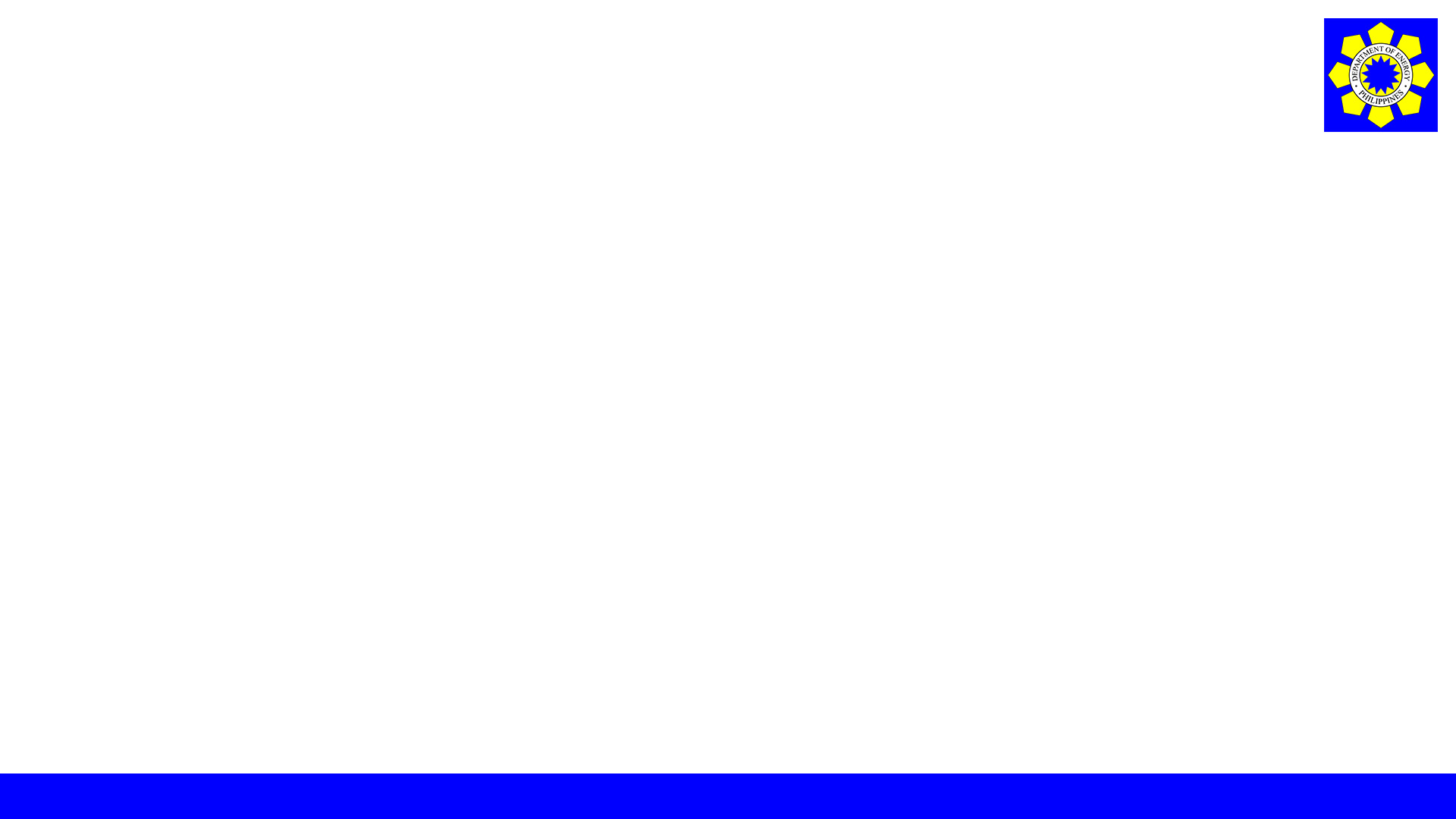 3. Provide the ff. fields:
- Content Name
- Article Title
- Excerpt (if applicable)
- Cover Photo (if applicable)
- Content
- Attachment (if applicable)
- Credits (if applicable)
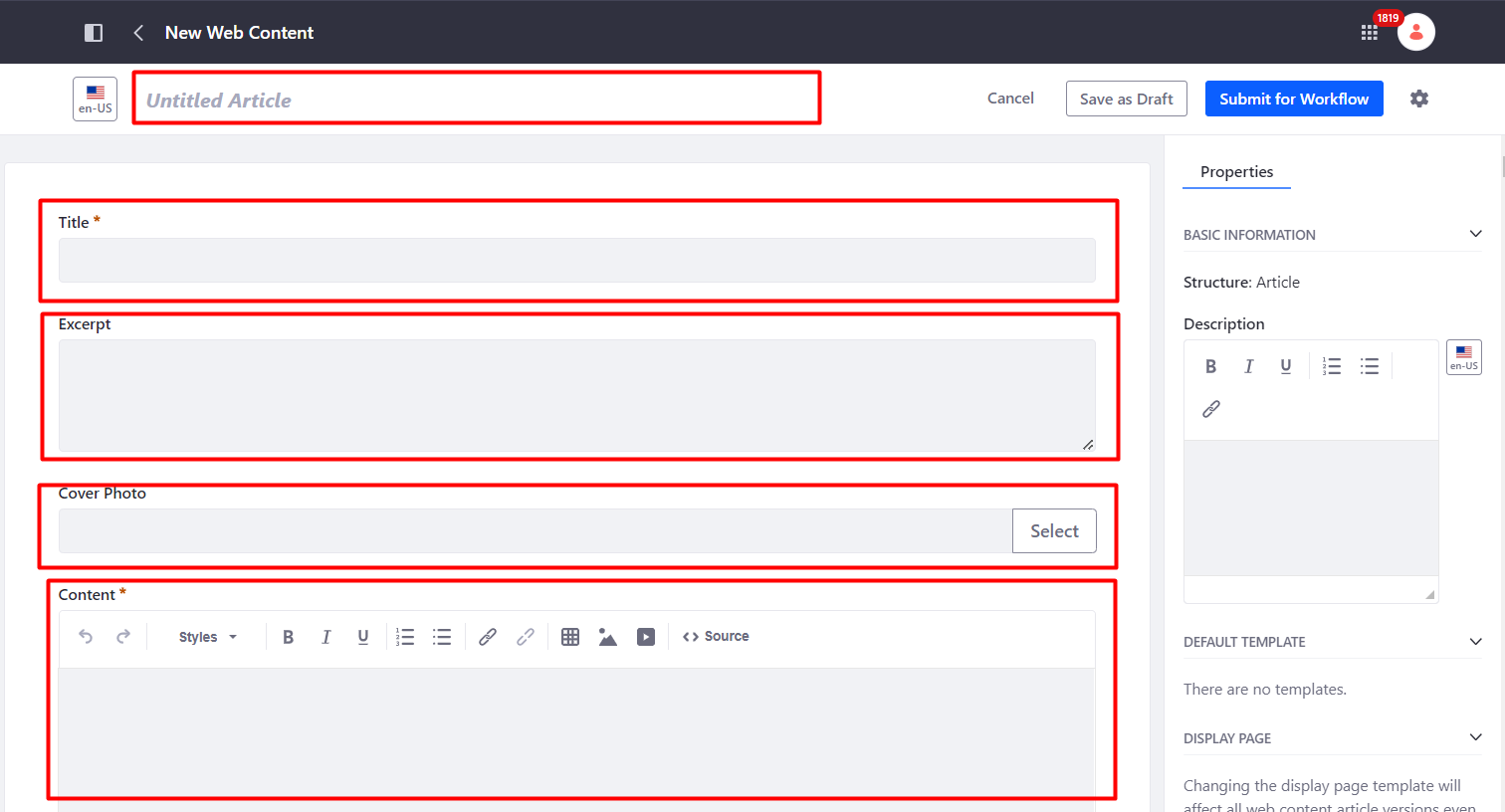 How to Create an Article
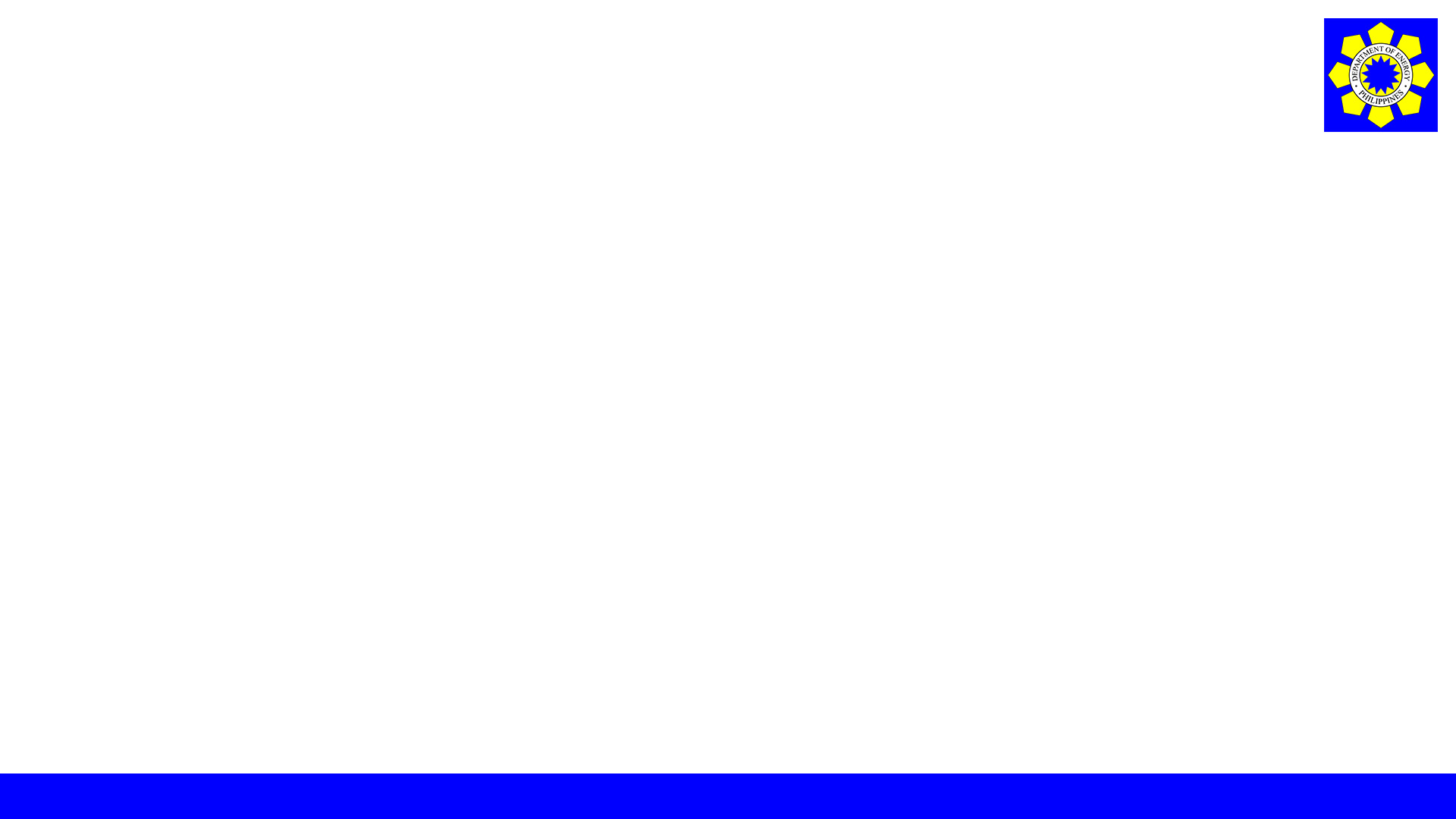 3. Provide the ff. fields:
- Content Name
- Article Title
- Excerpt (if applicable)
- Cover Photo (if applicable)
- Content
- Attachment (if applicable)
- Credits (if applicable)
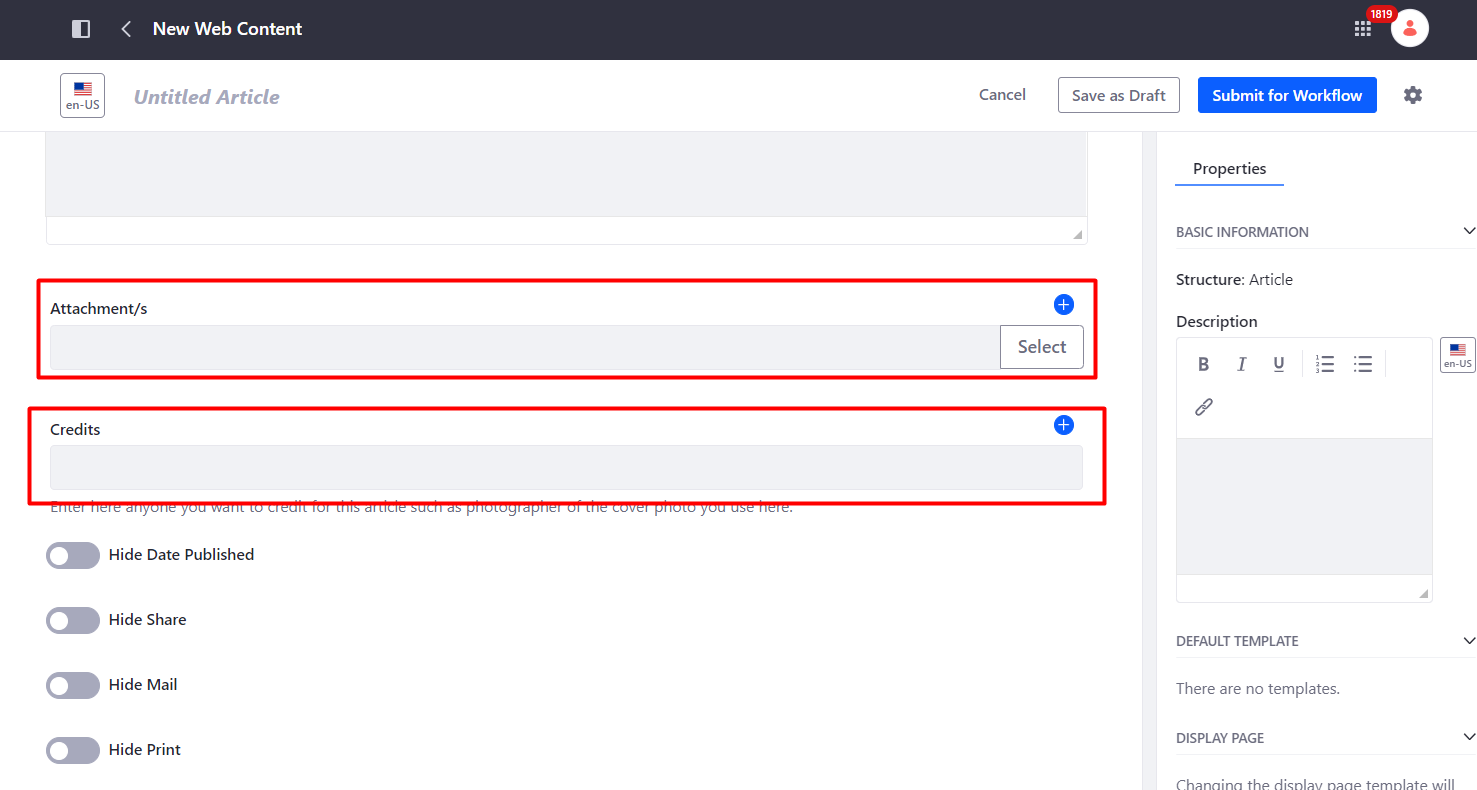 How to Create an Article
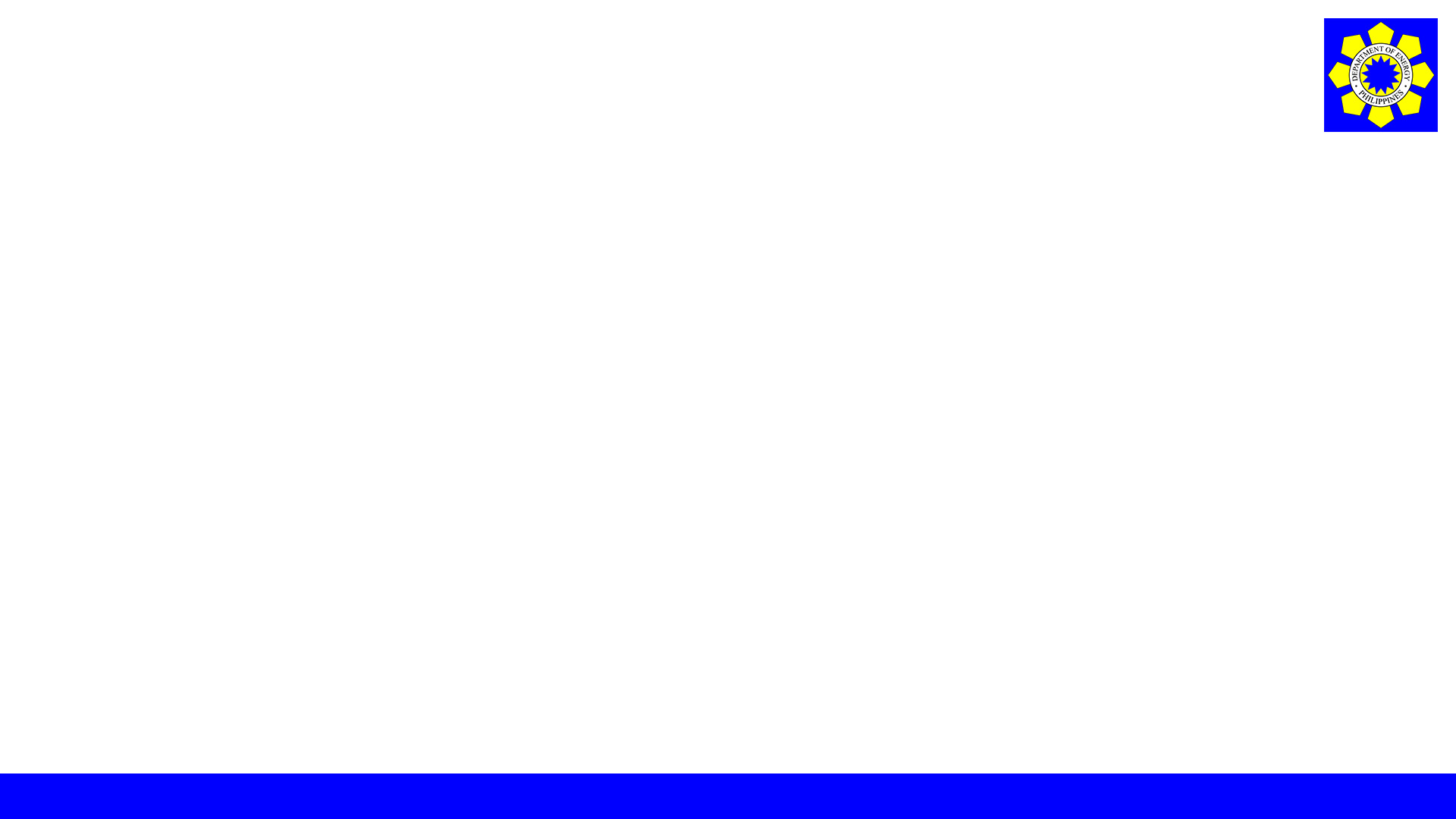 4. Select a page or pages to display the article by selecting Aggregate To (Site), Group, Category, Subcategory (if applicable), Type and Subtype (if applicable), and Subject and Subtopic (if applicable).
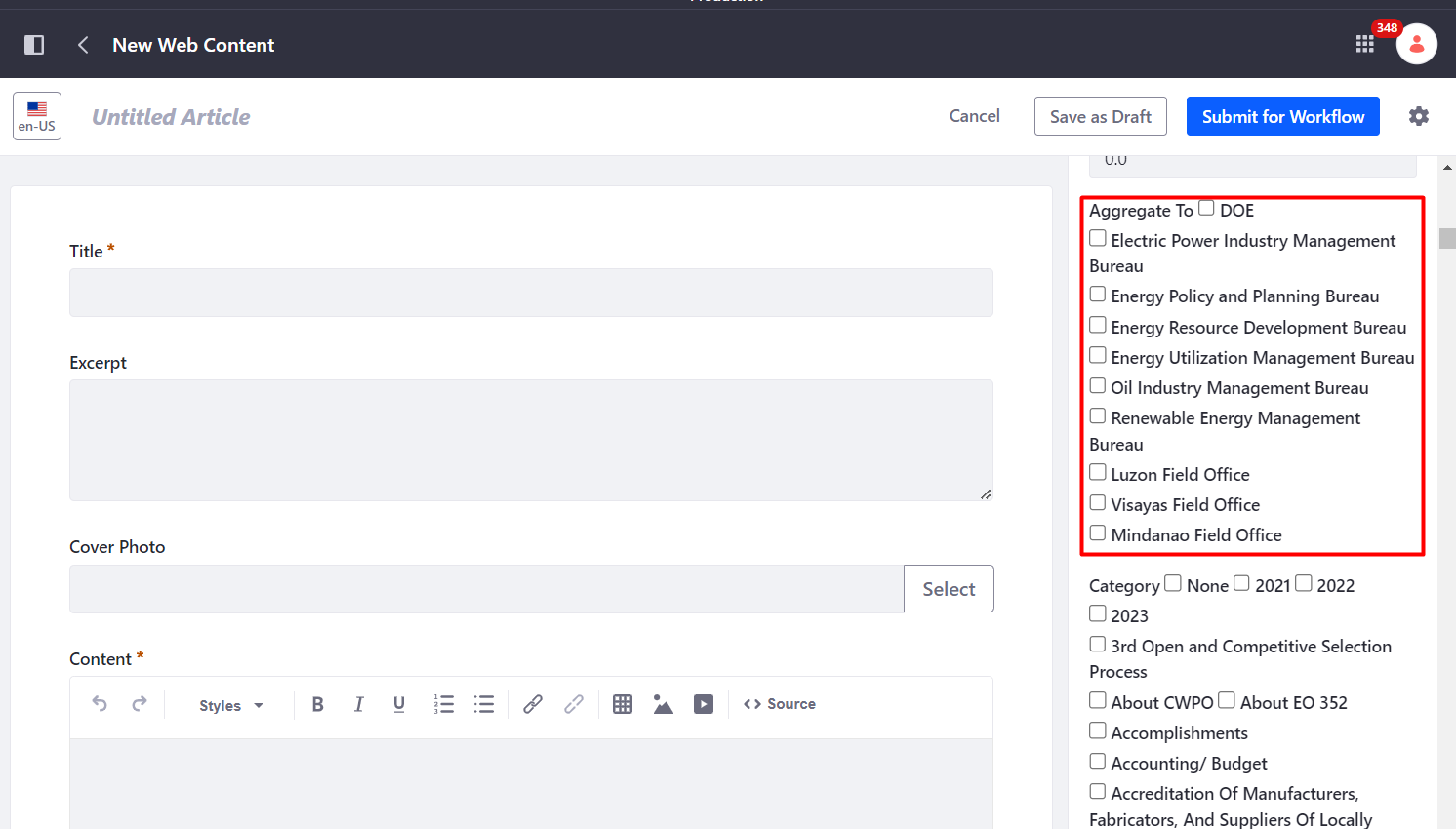 How to Create an Article
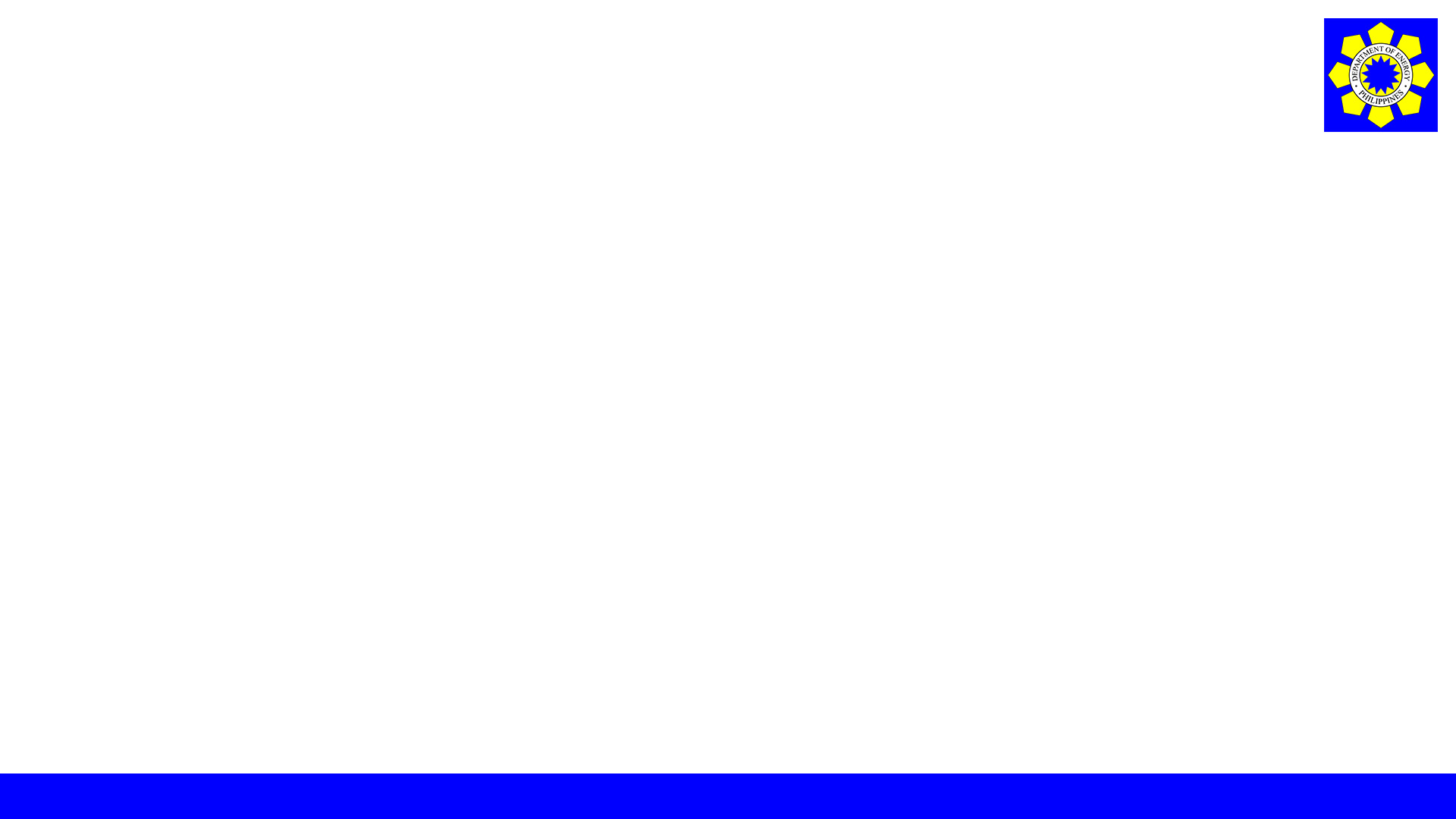 4. Select a page or pages to display the article by selecting Aggregate To (Site), Group, Category, Subcategory (if applicable), Type and Subtype (if applicable), and Subject and Subtopic (if applicable).
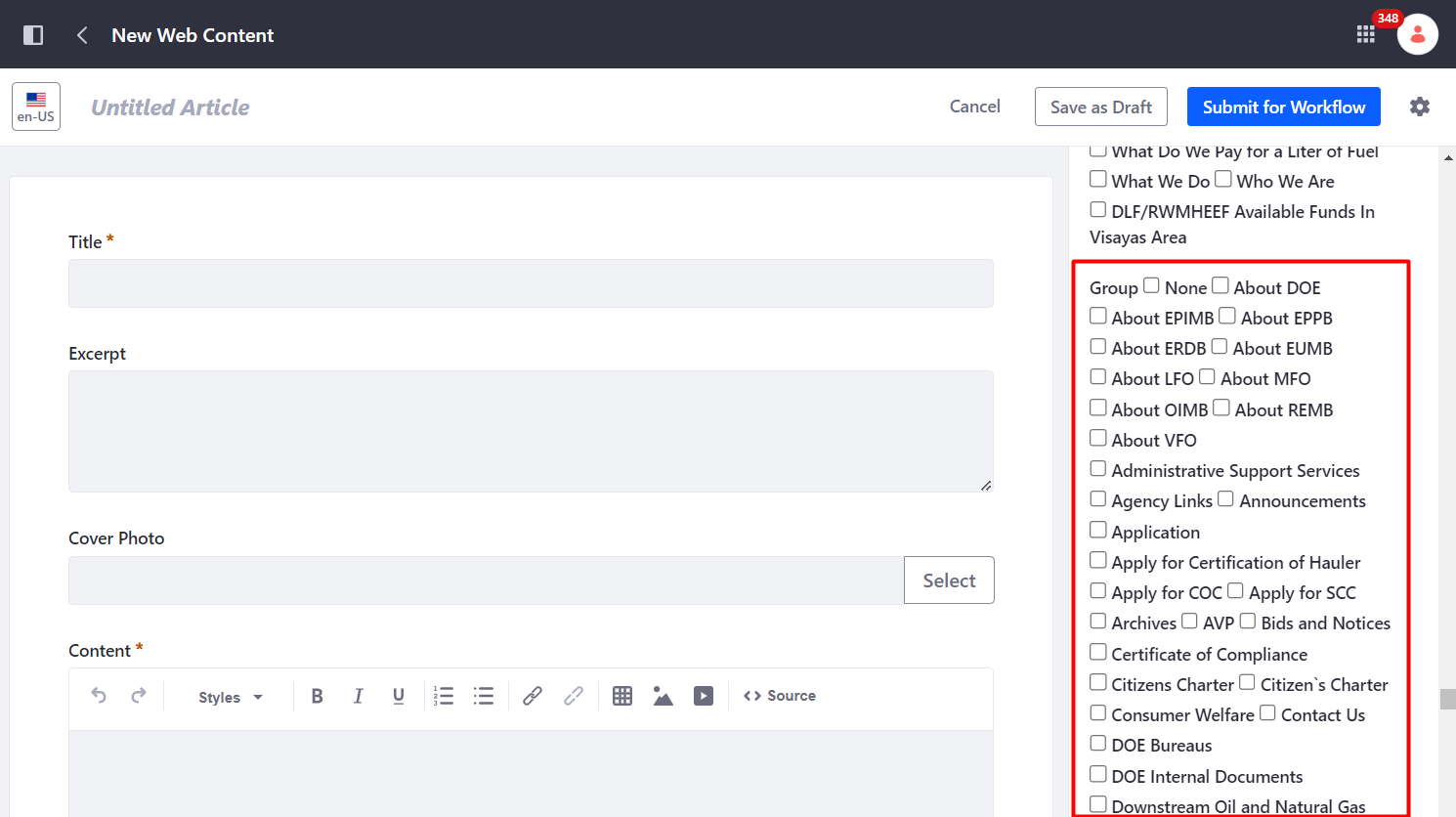 How to Create an Article
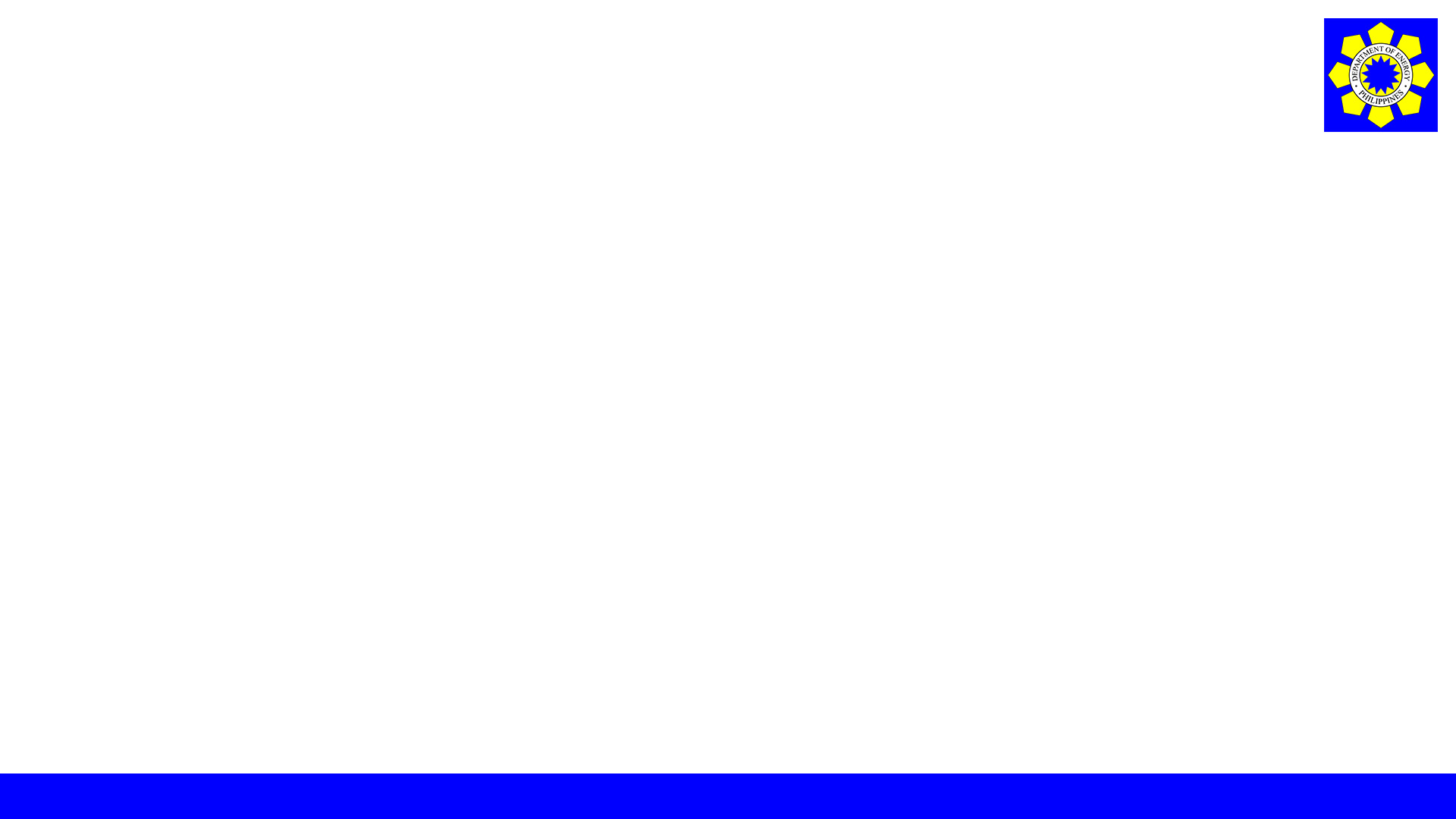 4. Select a page or pages to display the article by selecting Aggregate To (Site), Group, Category, Subcategory (if applicable), Type and Subtype (if applicable), and Subject and Subtopic (if applicable).
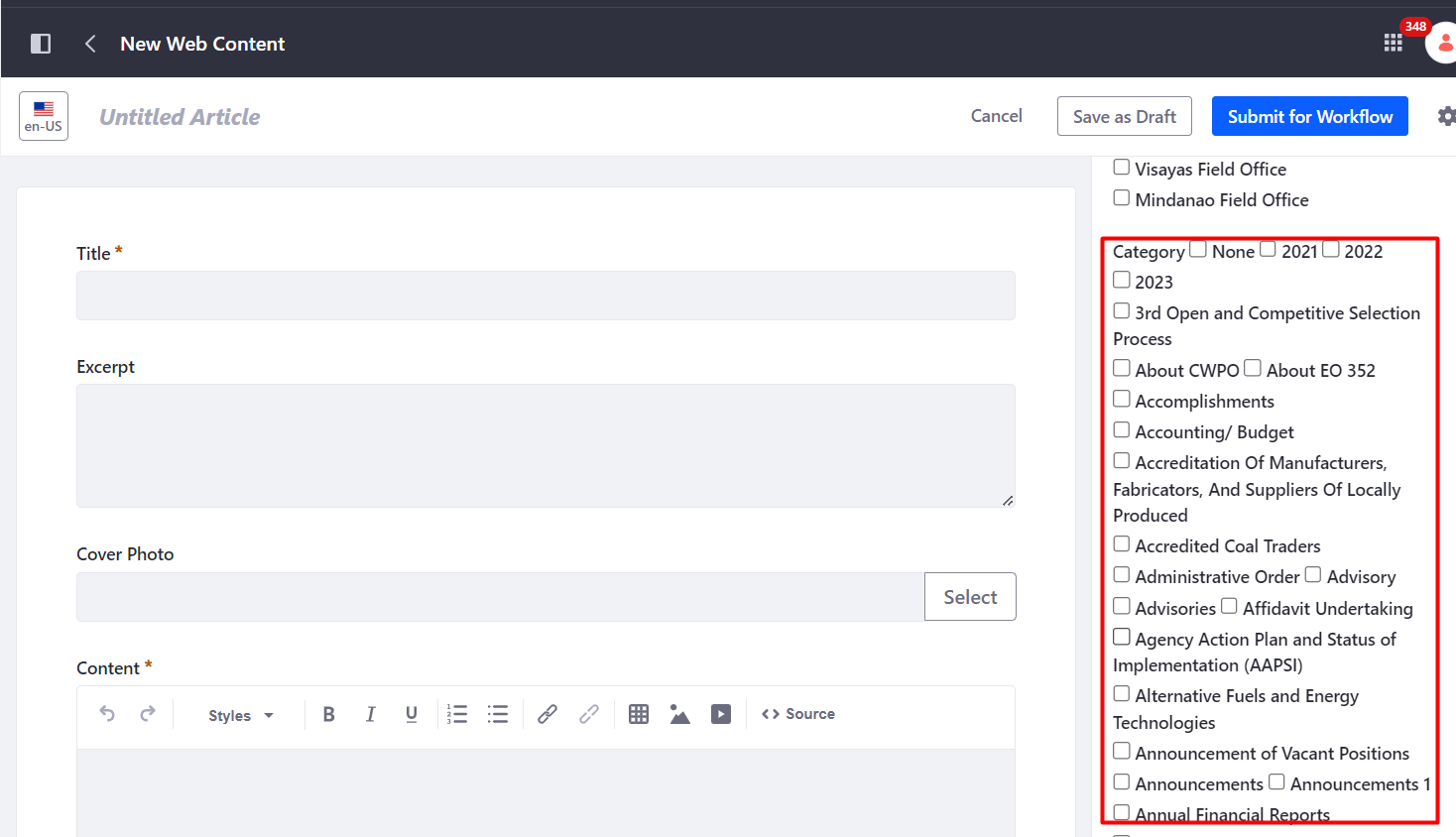 How to Create an Article
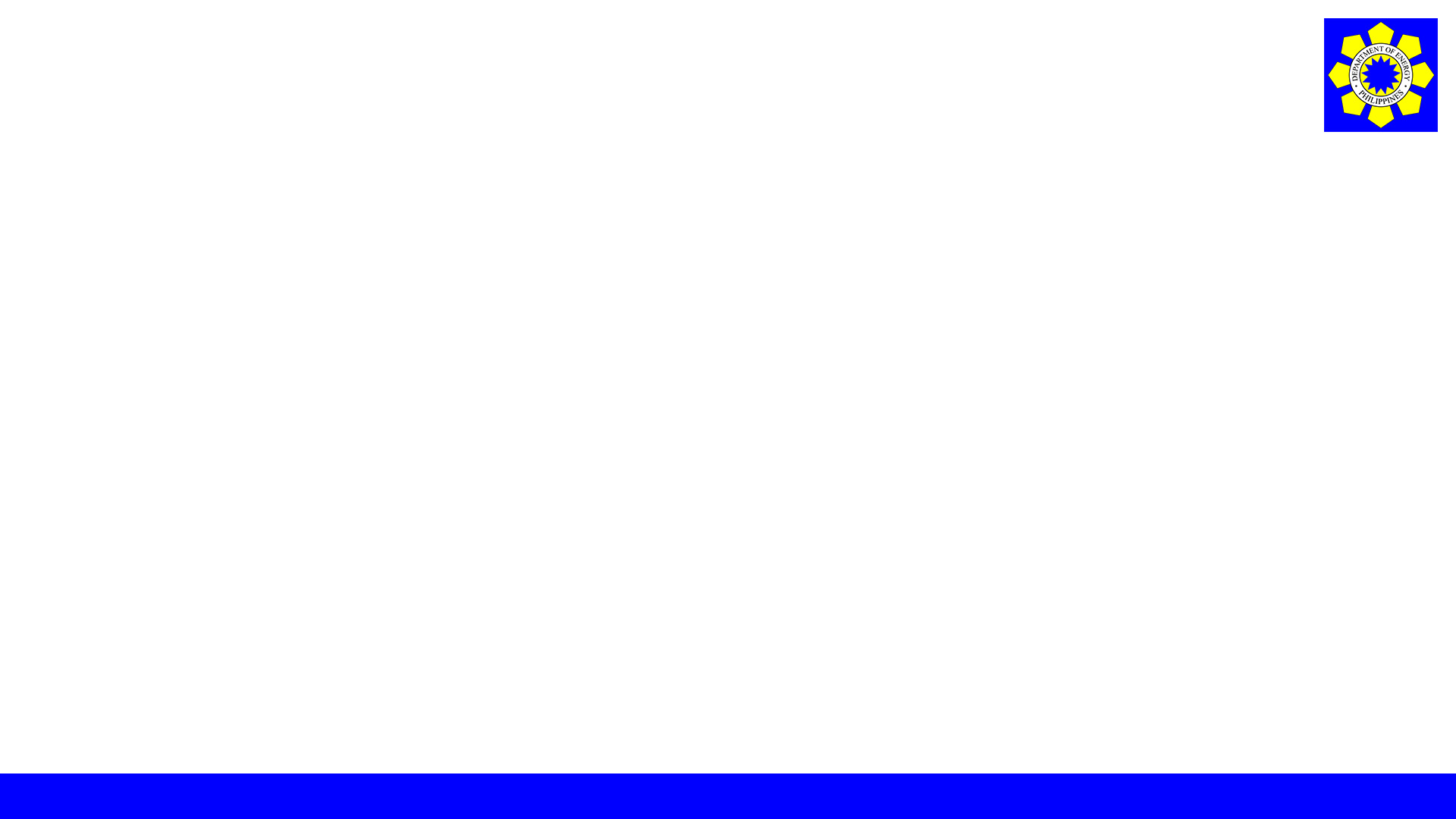 4. Select a page or pages to display the article by selecting Aggregate To (Site), Group, Category, Subcategory (if applicable), Type and Subtype (if applicable), and Subject and Subtopic (if applicable).
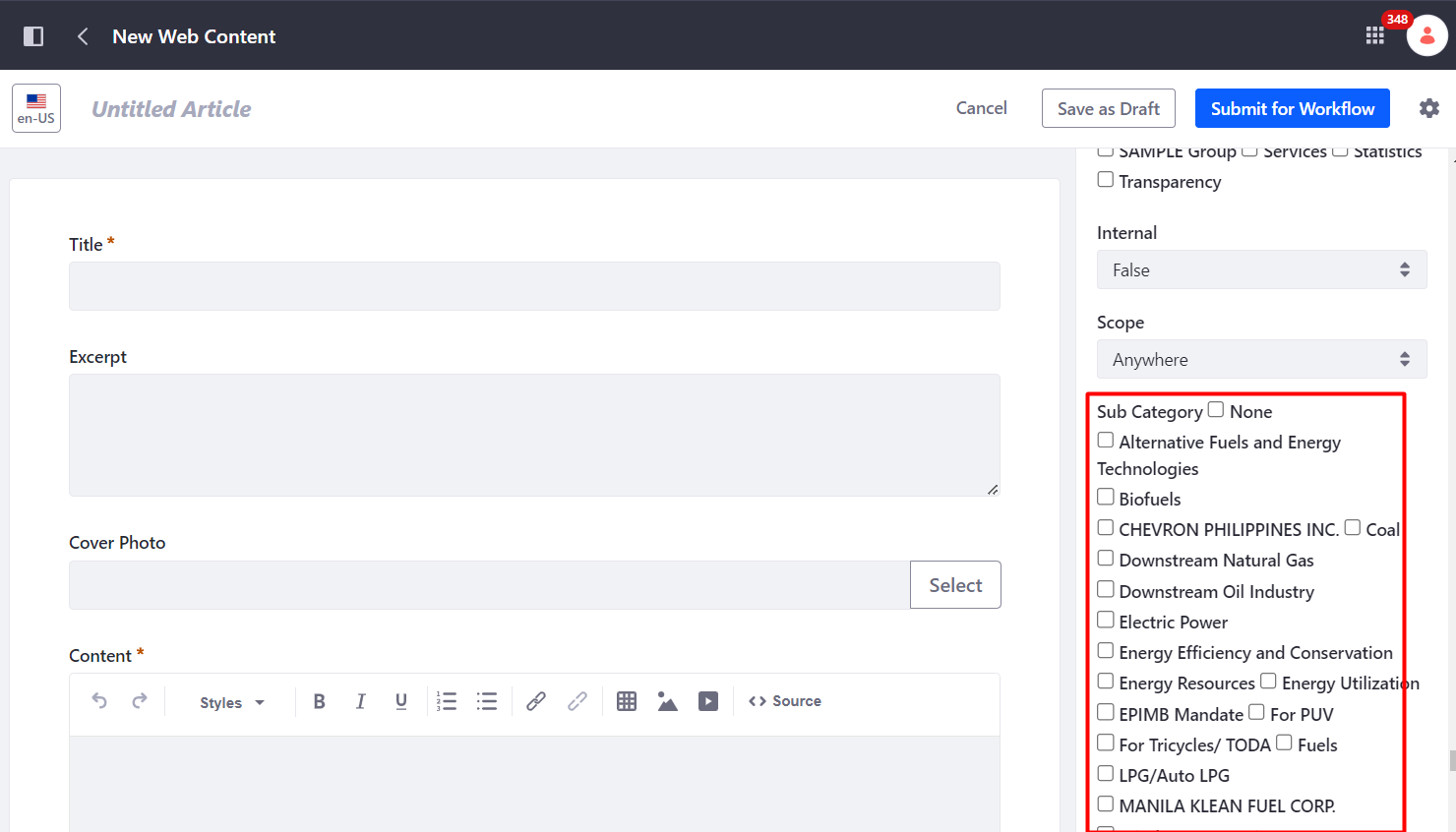 How to Create an Article
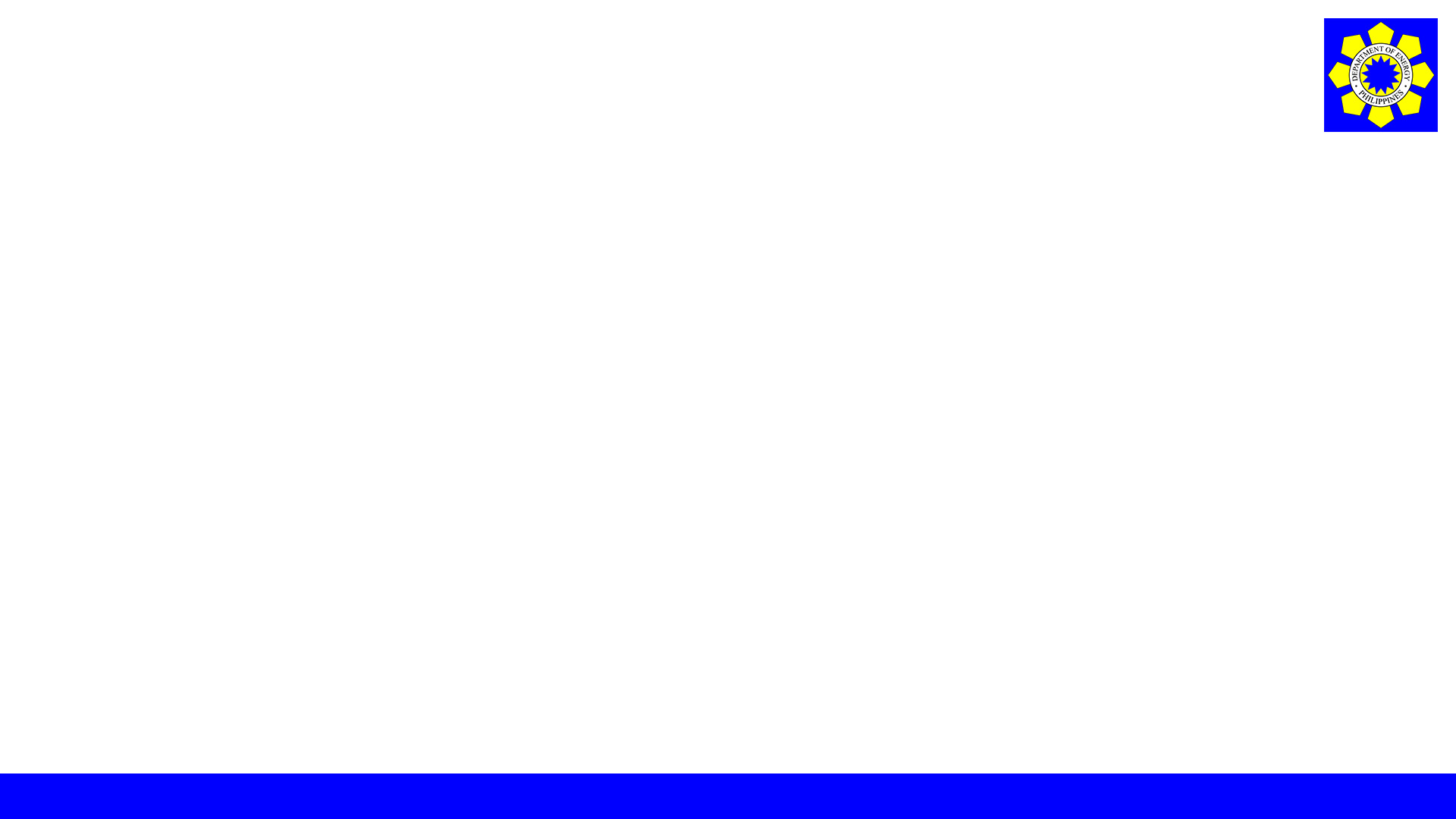 4. Select a page or pages to display the article by selecting Aggregate To (Site), Group, Category, Subcategory (if applicable), Type and Subtype (if applicable), and Subject and Subtopic (if applicable).
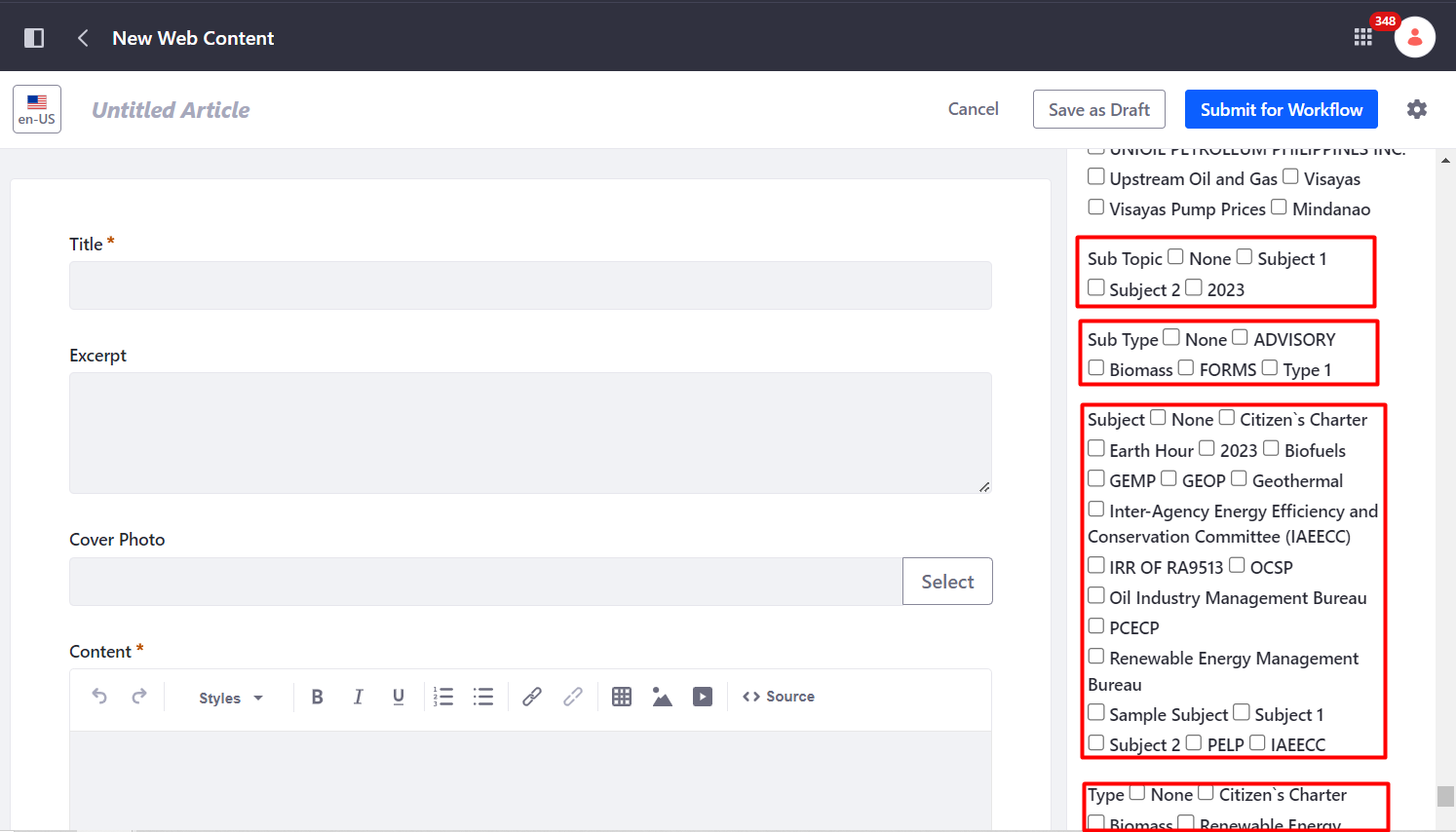 How to Create an Article
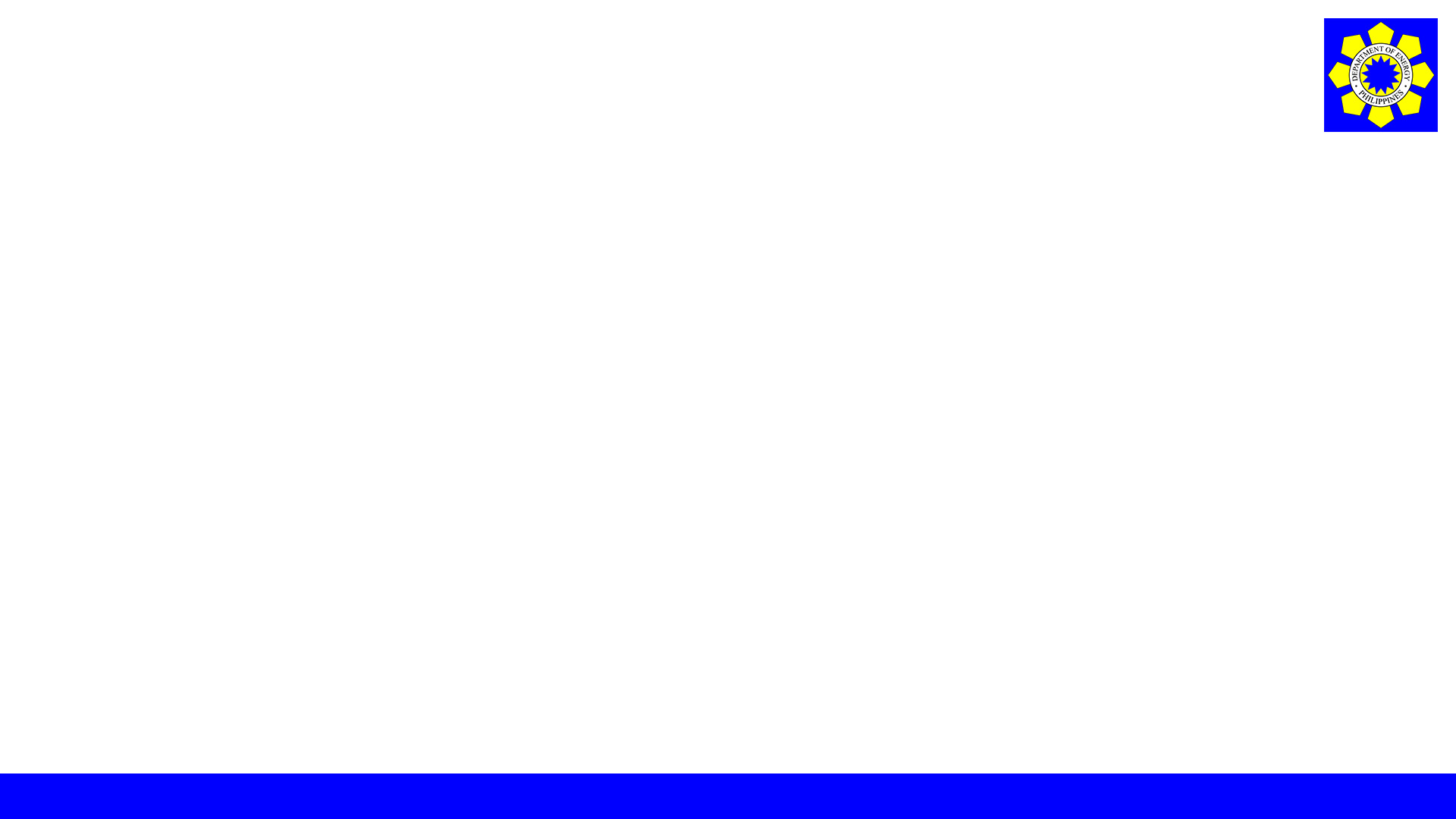 5. Click Submit for Workflow.
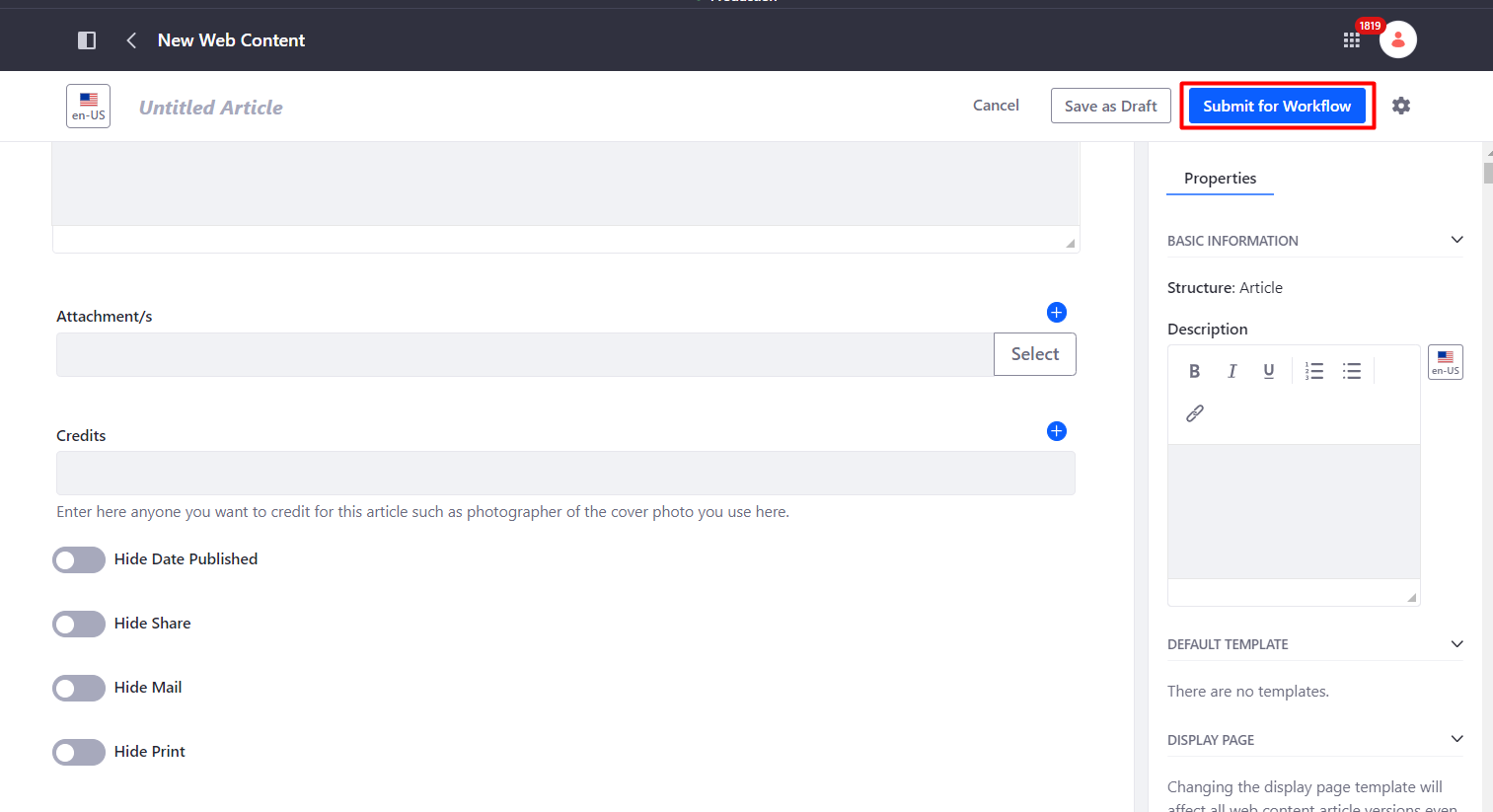 [Speaker Notes: Note: Published Date and Share, Mail and Print icons can be hidden if not applicable in the article. The user needs to click the toggle button/s to hide/unhide.	 
Portal Content Reviewer or Approver should be the one who will check and finalize the properties/aggregation for the Article to reflect in the Frontend. 
Approved articles automatically appear in What’s New.]
How to Create a Department Circular Content
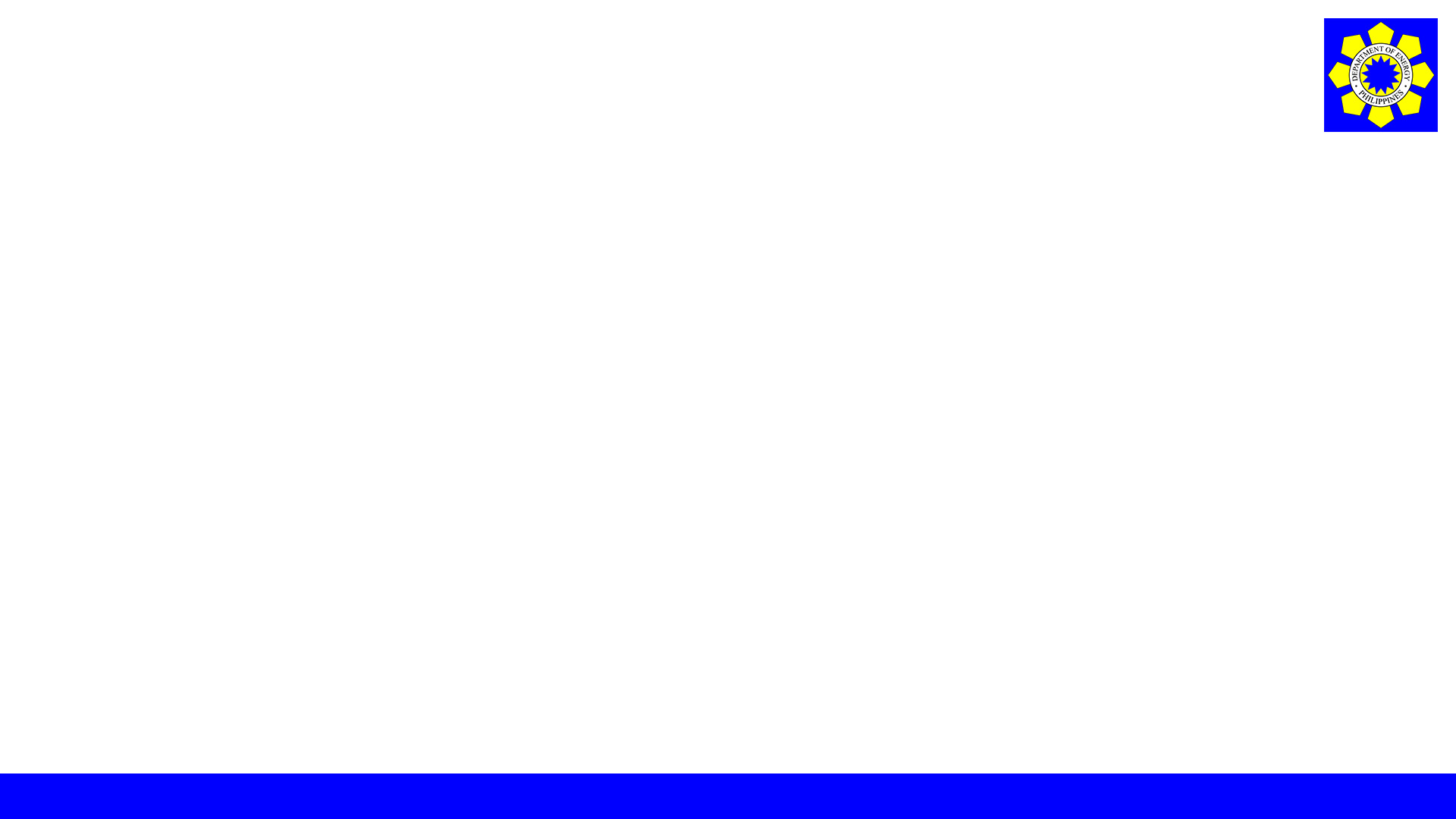 1. Go to Content & Data > Web Content and Select Articles Folder.
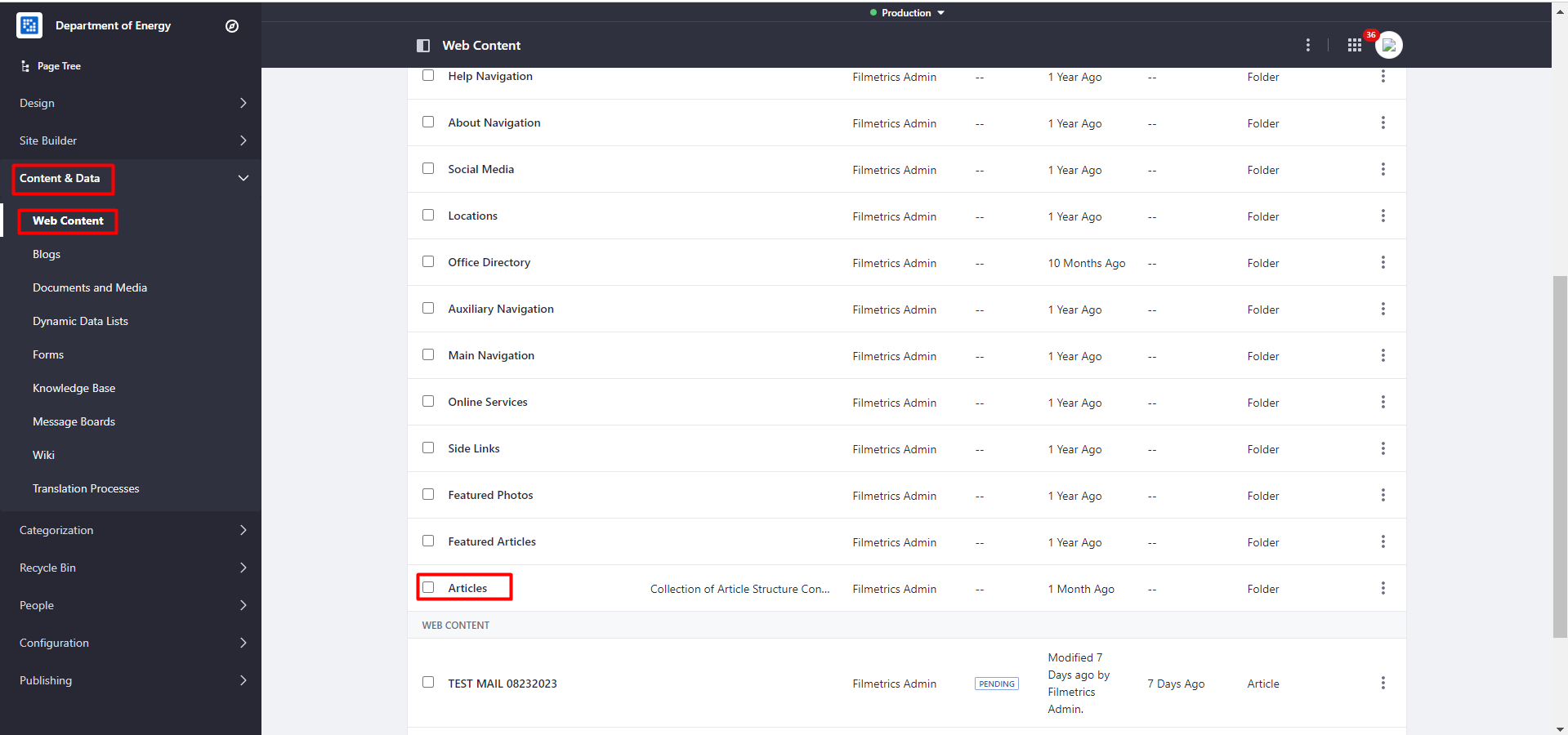 How to Create a Department Circular Content
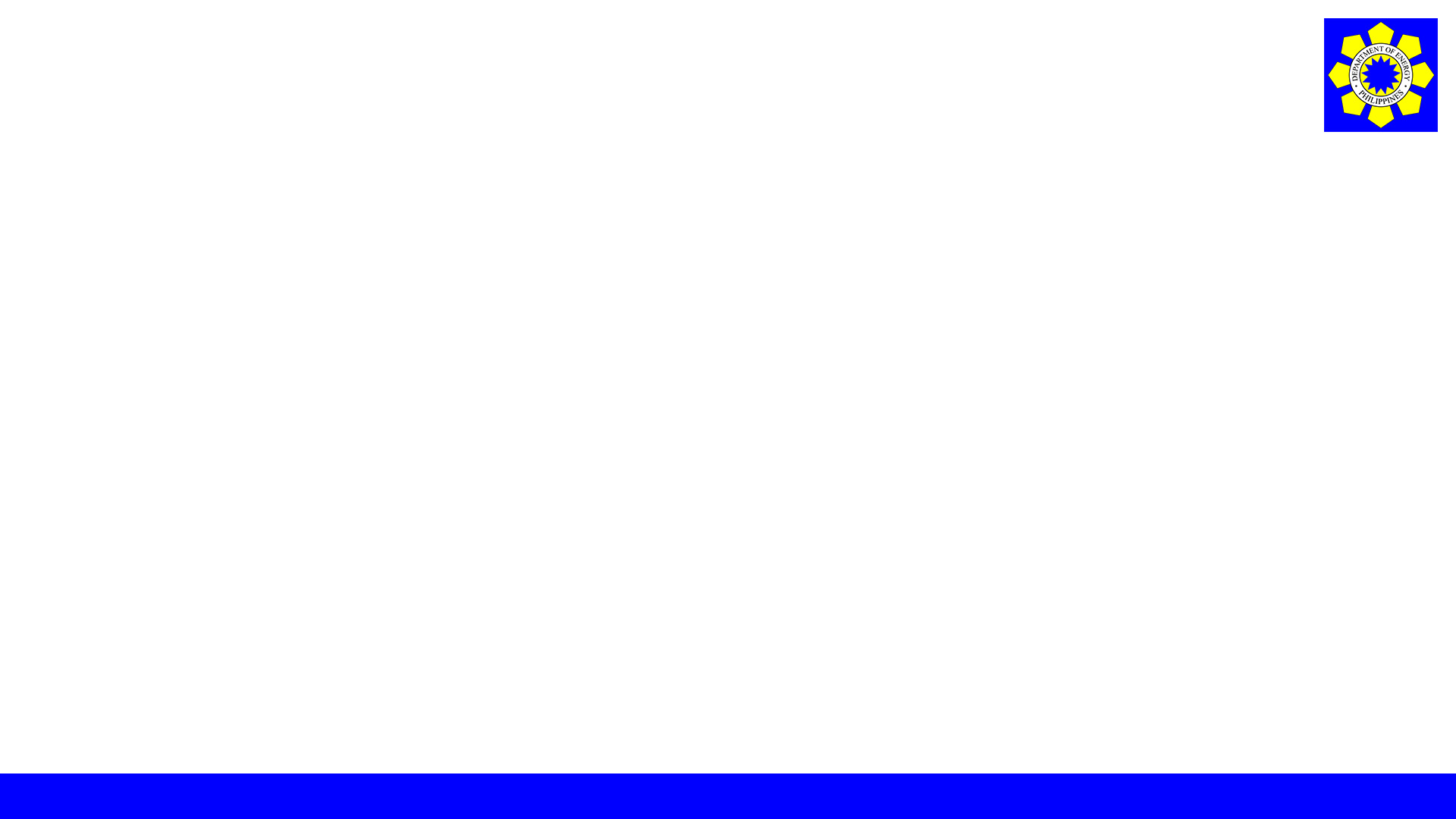 2. Click + button and Select Department Circular.
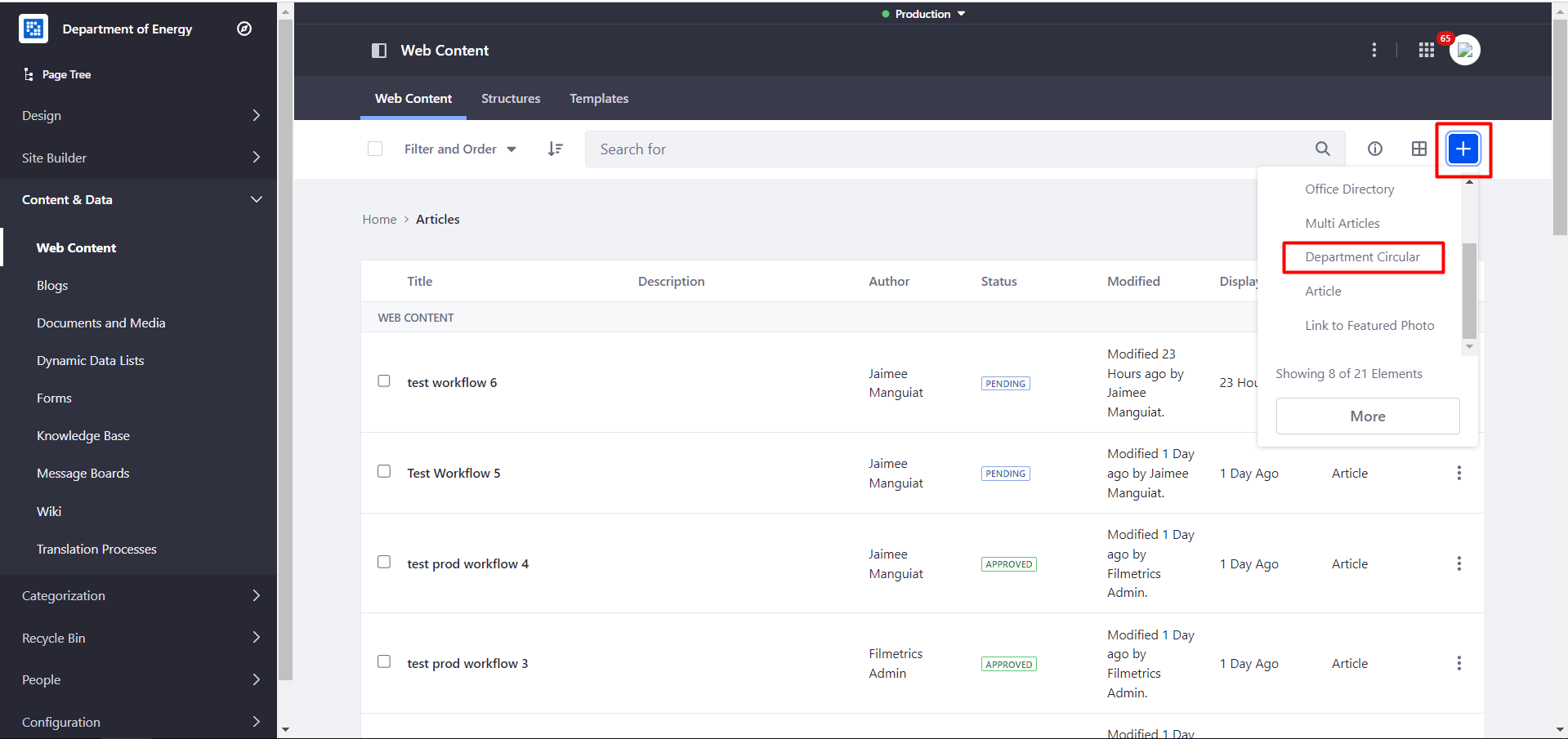 How to Create a Department Circular Content
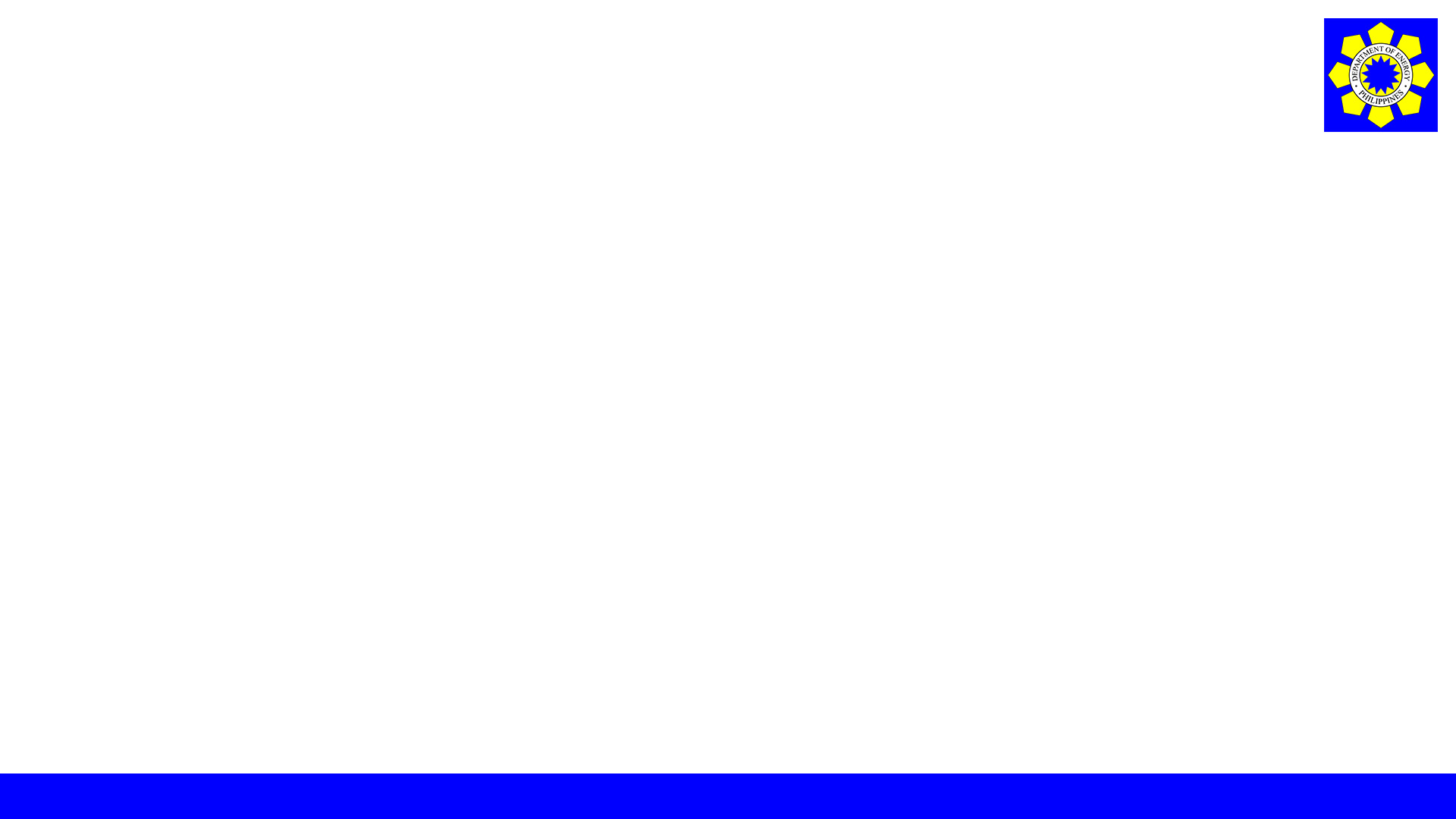 3. Provide the ff. fields:
- Content Name
- Date Received (if available)
- Issuance Title
- Issuance Description
- Issuance Detail
- Attachment (should select a file in Documents and Media)
- Date Published 
- Published at
- Date Submitted to Onar (if available).
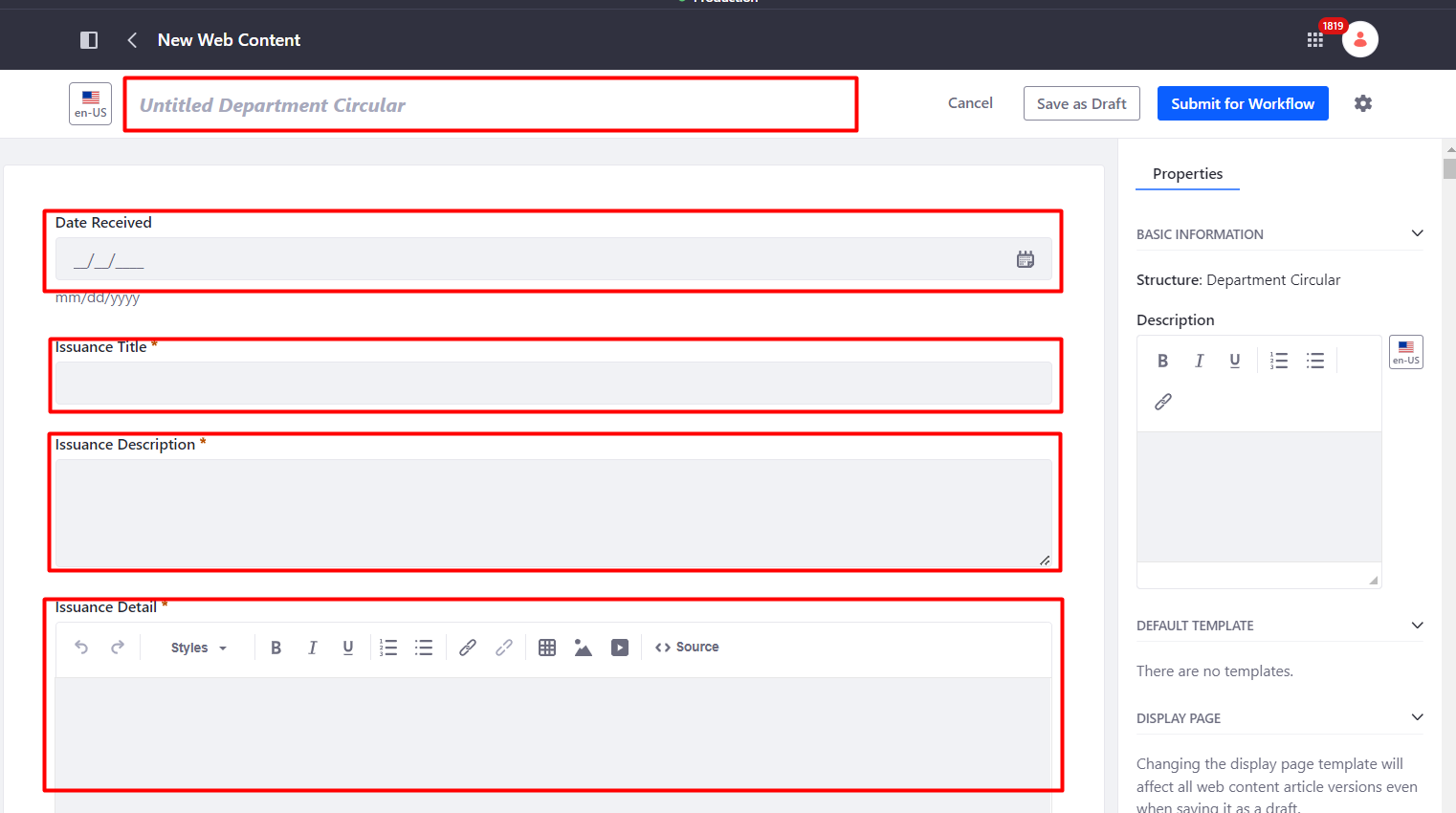 How to Create a Department Circular Content
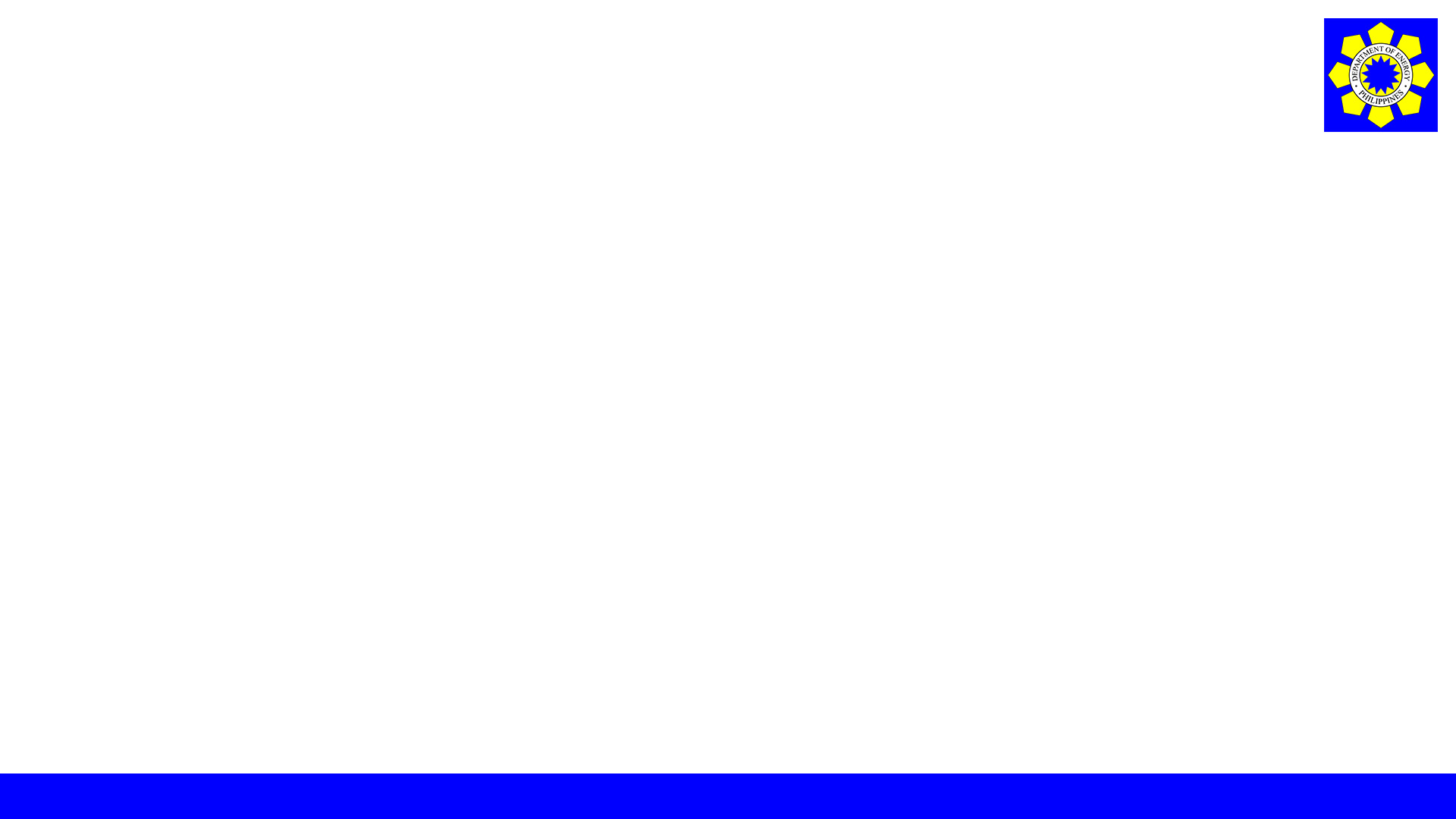 3. Provide the ff. fields:
- Content Name
- Date Received (if available)
- Issuance Title
- Issuance Description
- Issuance Detail
- Attachment (should select a file in Documents and Media)
- Date Published 
- Published at
- Date Submitted to Onar (if available).
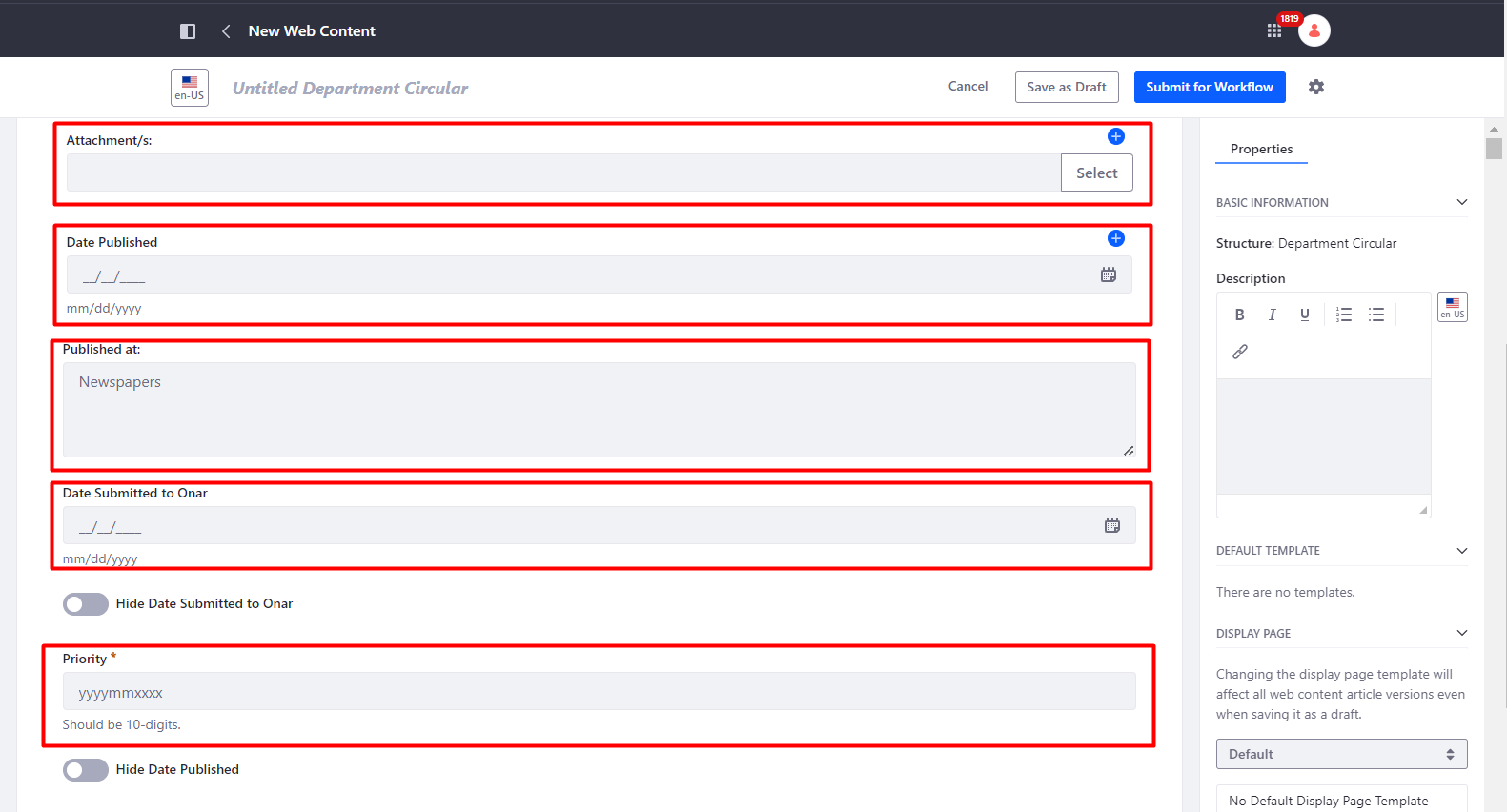 How to Create a Department Circular Content
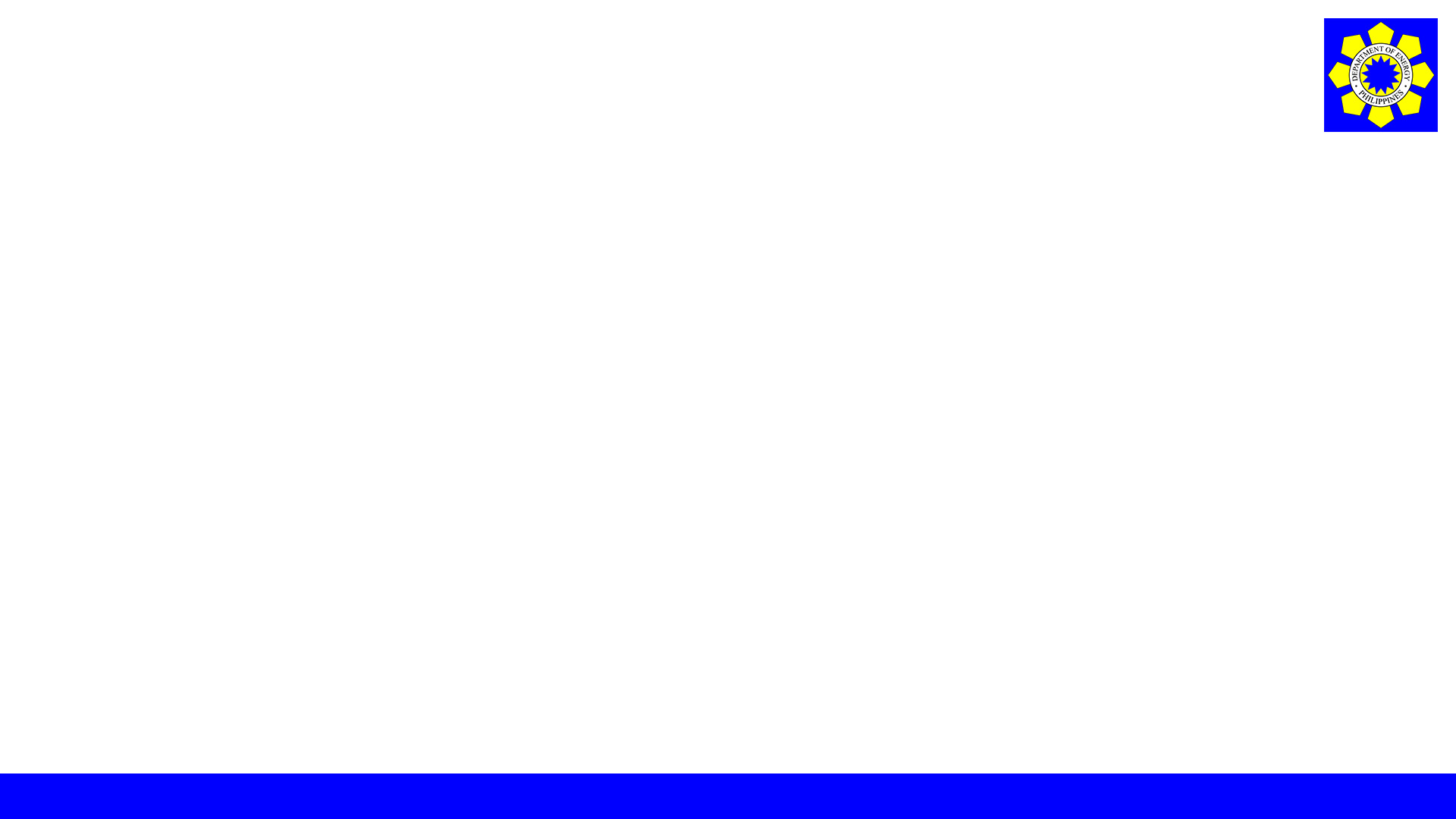 4. Click Submit for Workflow.
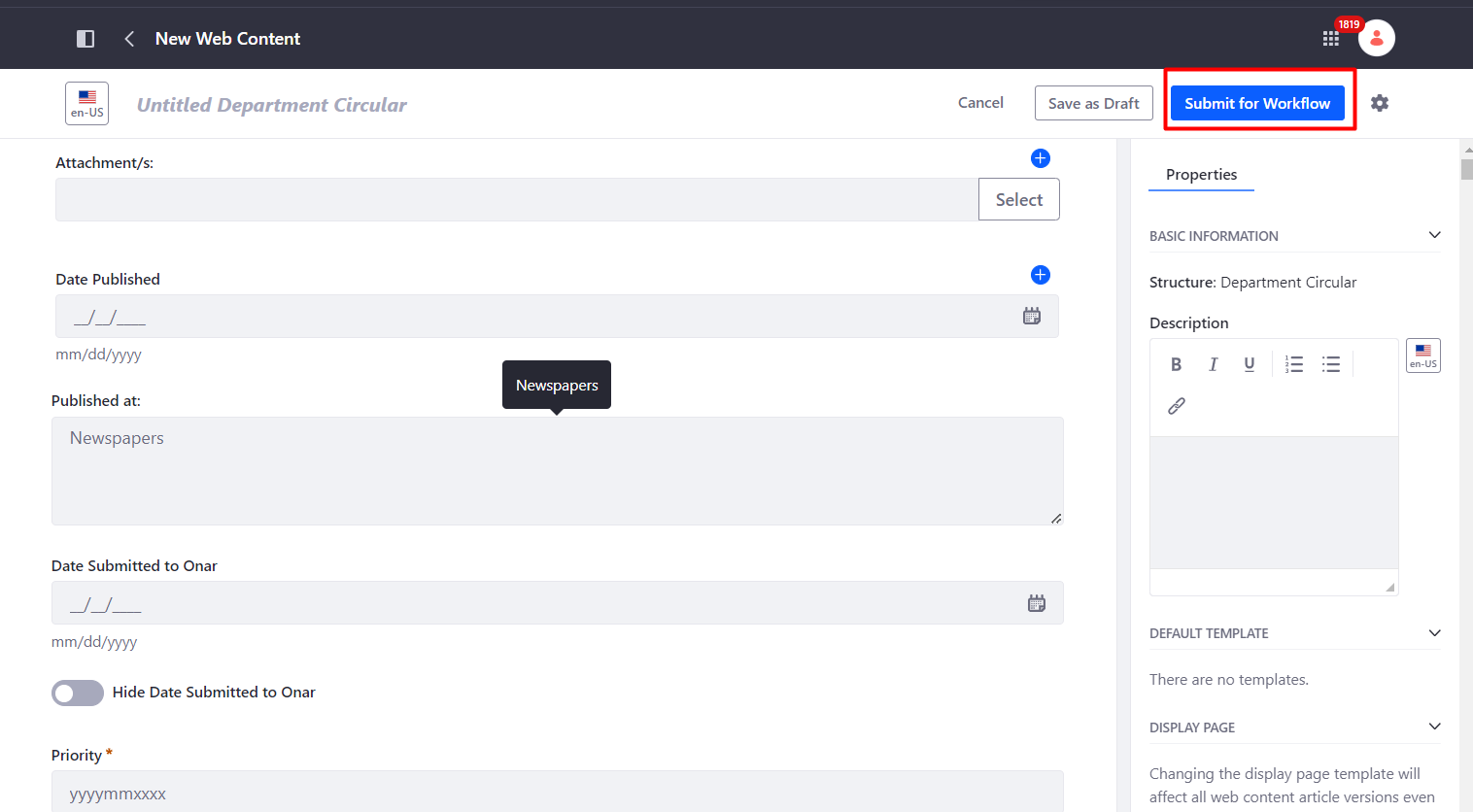 [Speaker Notes: Note Portal Content Reviewer or Approver should be the one who will check and finalize the properties/aggregation for the Department Circular to reflect in the Frontend. 
Approved Department Circular articles automatically appear in What’s New.]
How to Create a Bid Opportunities Content
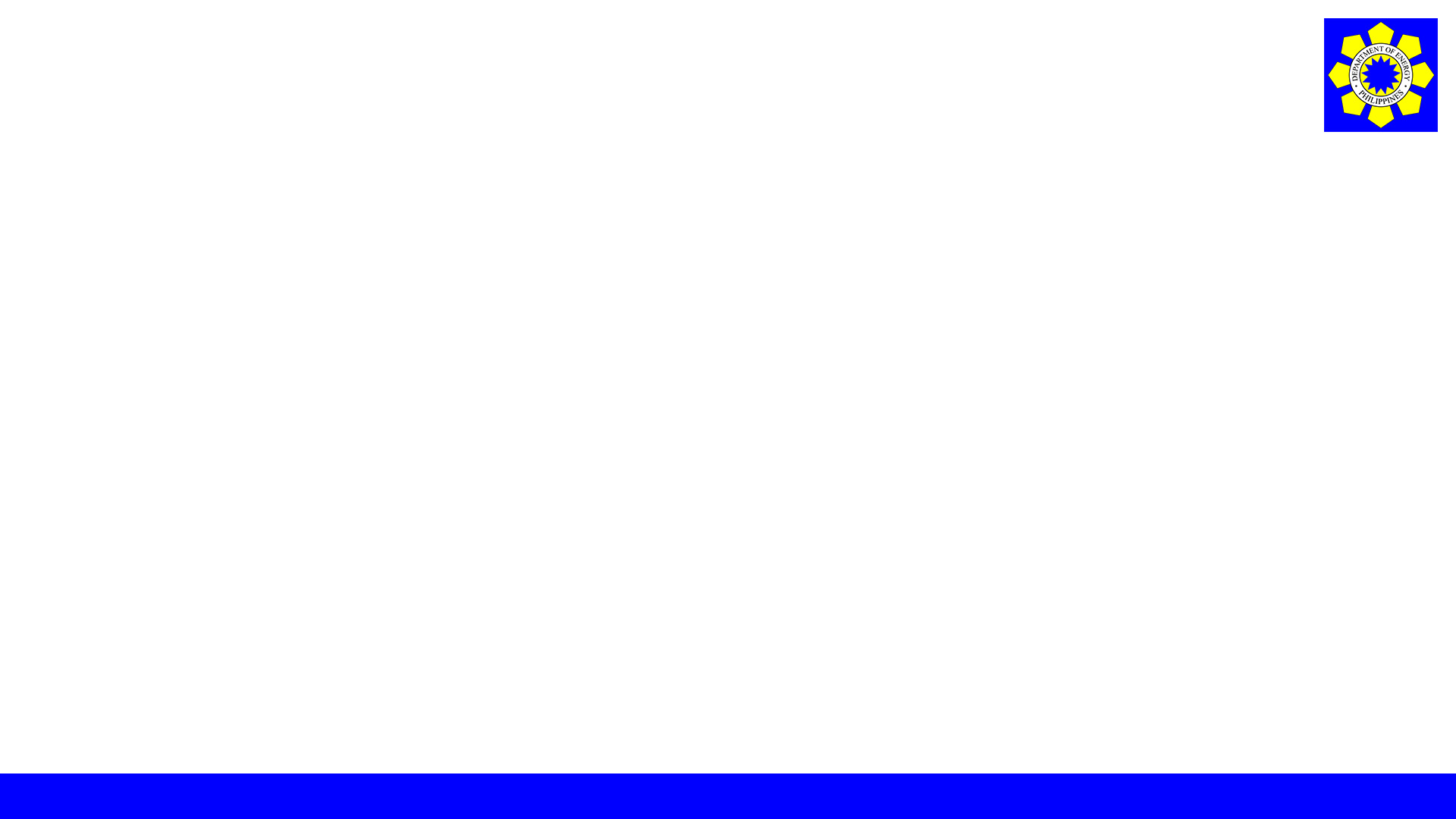 1. Go to Content & Data > Web Content and Select Articles Folder.
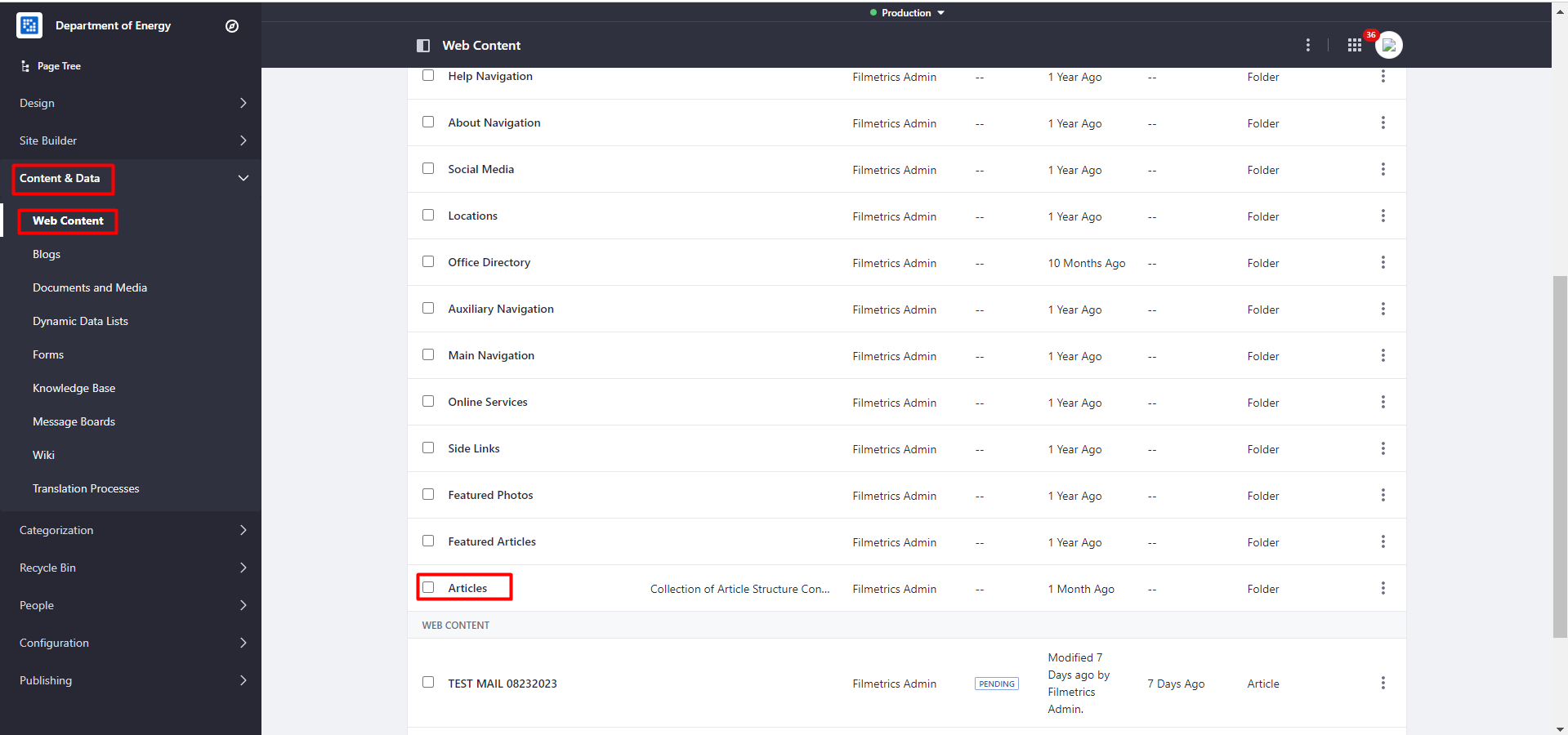 How to Create a Bid Opportunities Content
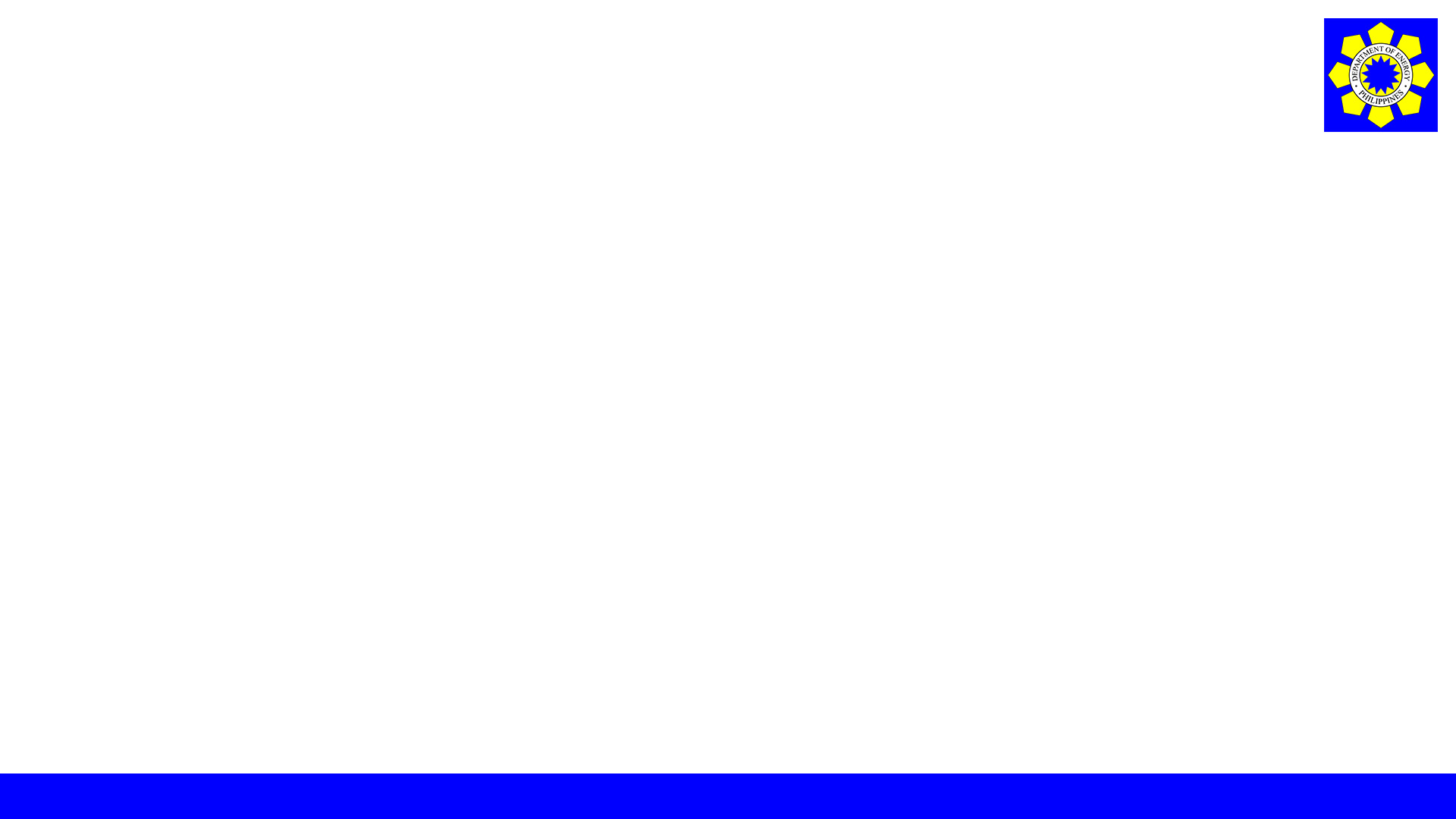 2. Click + button and Select Bid Opportunities.
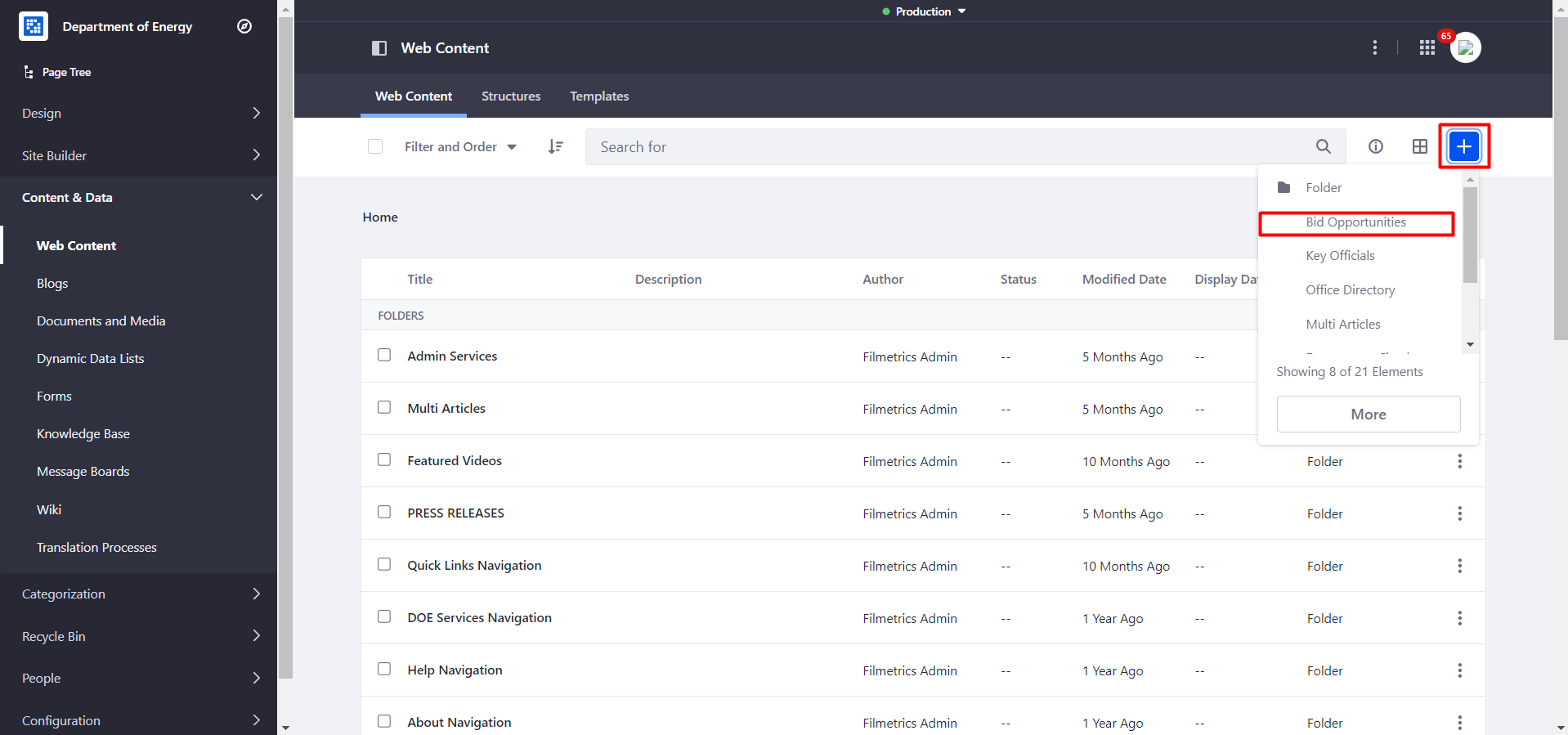 How to Create a Bid Opportunities Content
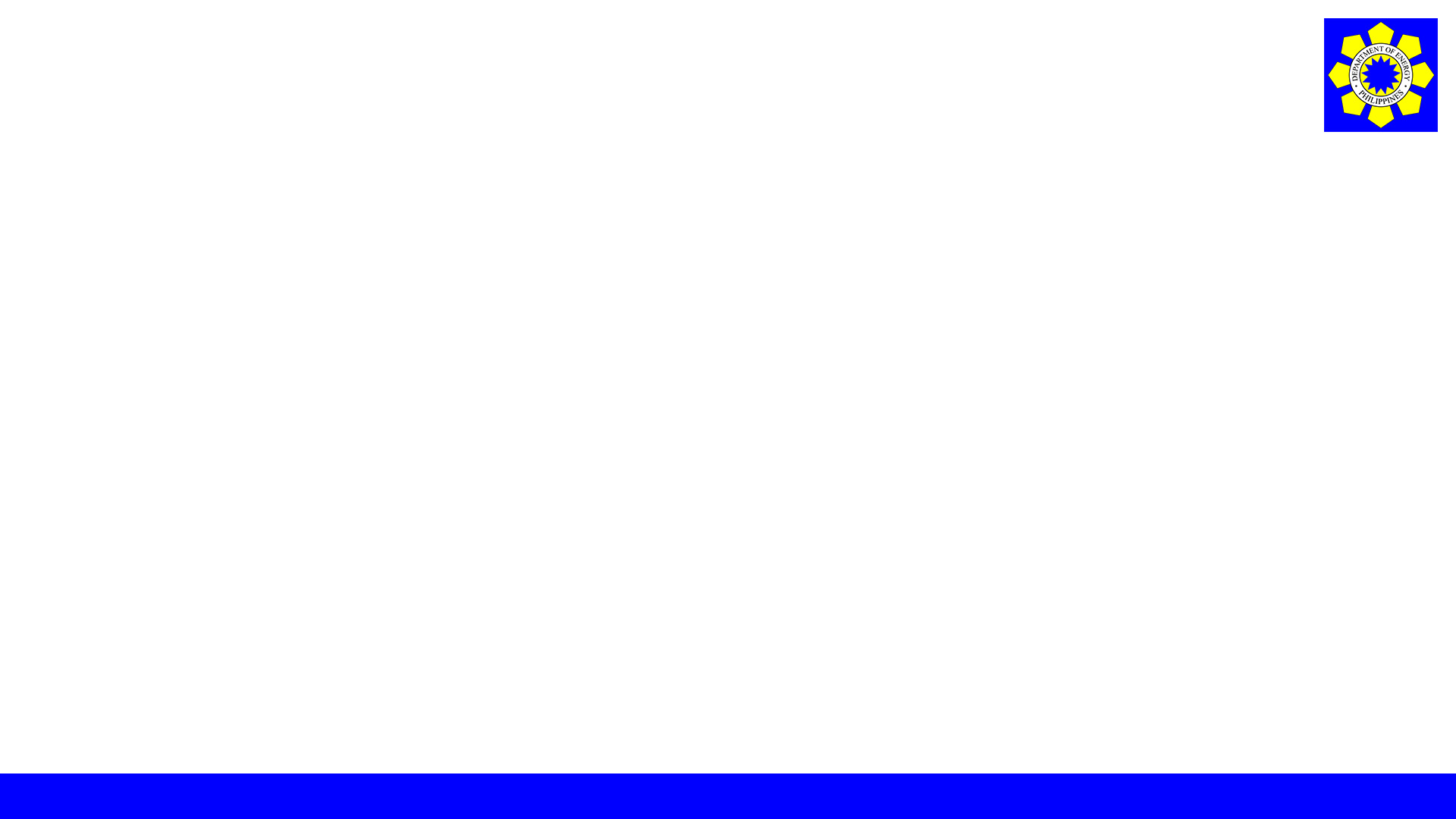 3. Provide the ff. fields:
- Content Name
- Title (Procurement Program/ Project)
- ABC (Amount)
- Date Published (BAC)
- Closing Date (BAC)
- For Other Information
- Attachment/s (RFQ/Bidding documents)
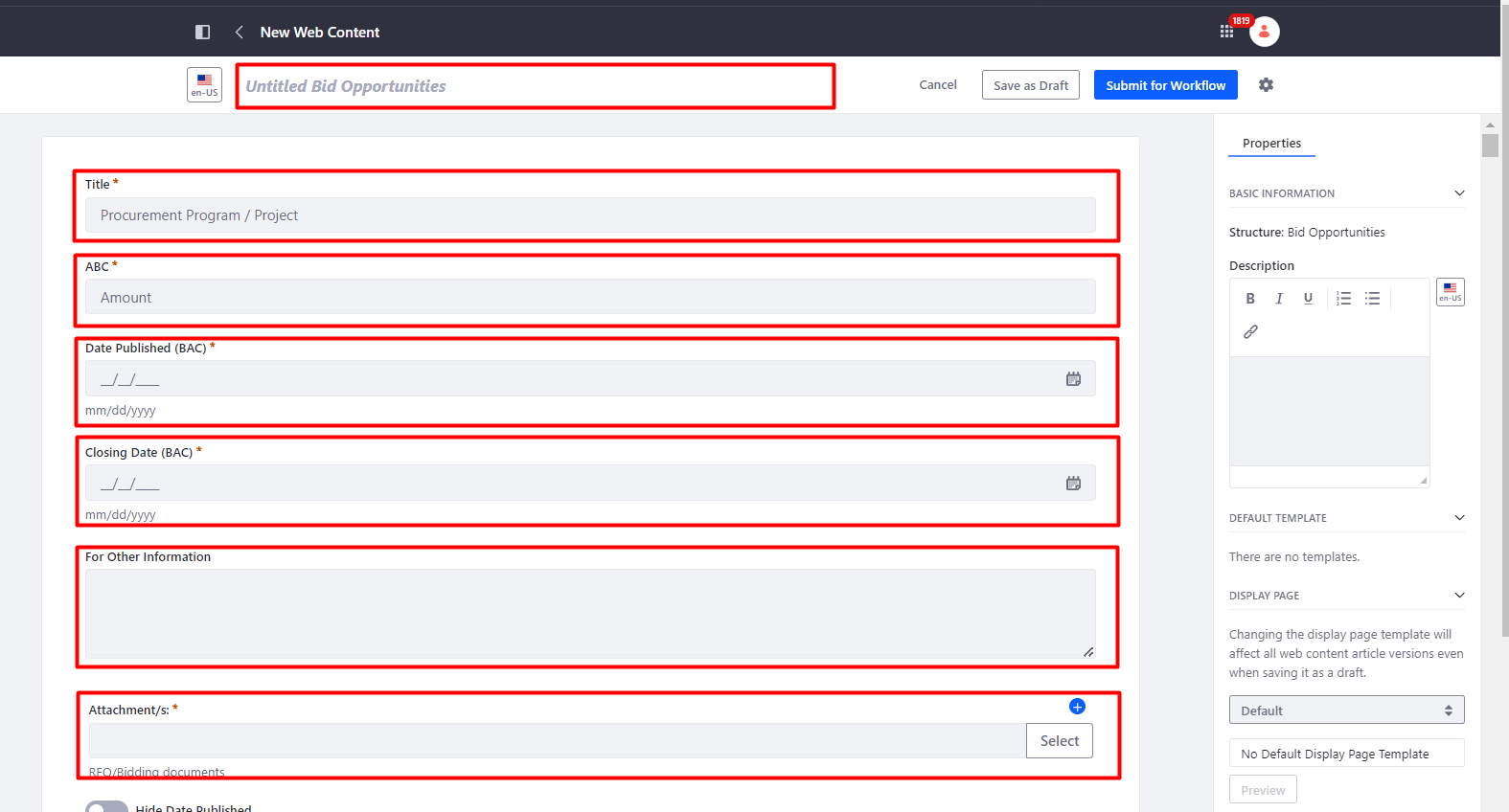 How to Create a Bid Opportunities Content
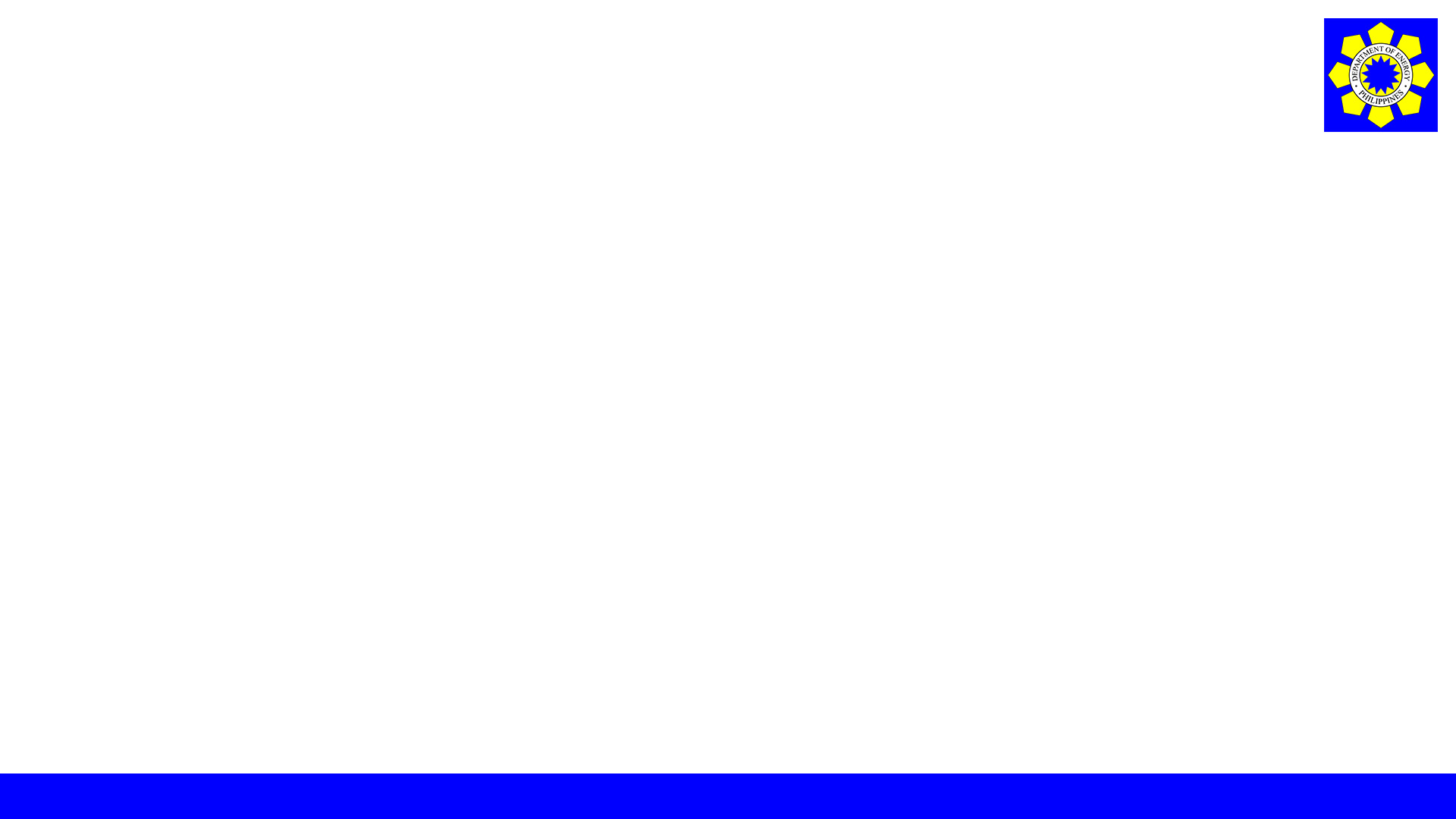 4. Click Submit for Workflow.
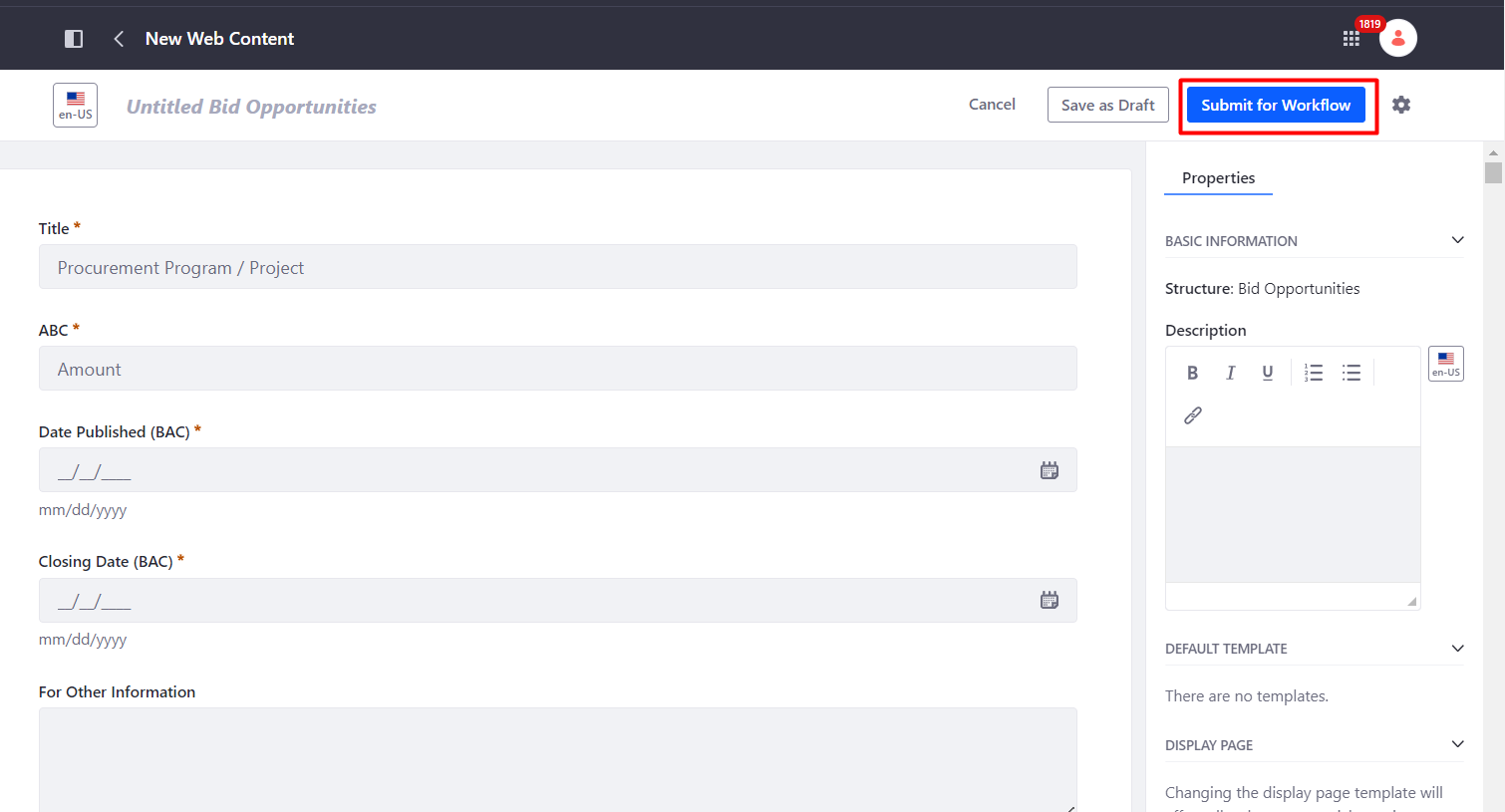 [Speaker Notes: Note: Portal Content Reviewer or Approver should be the one who will check and finalize the properties/aggregation for the Bid Opportunities to reflect in the Frontend. 
Approved Bid Opportunities automatically appear in What’s New.]
How to Create a Key Officials Content
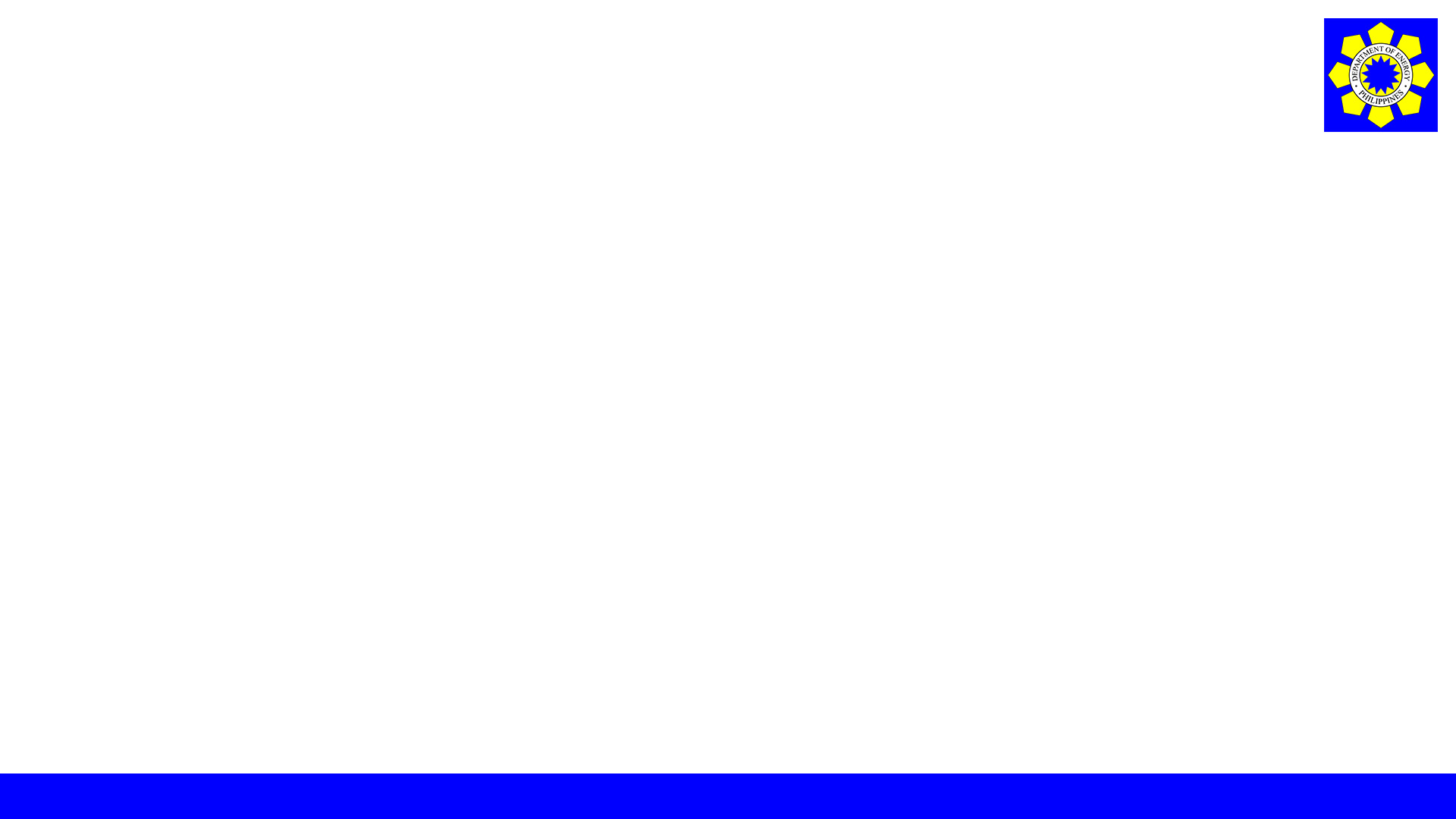 1. Go to Content & Data > Web Content and Select Articles Folder.
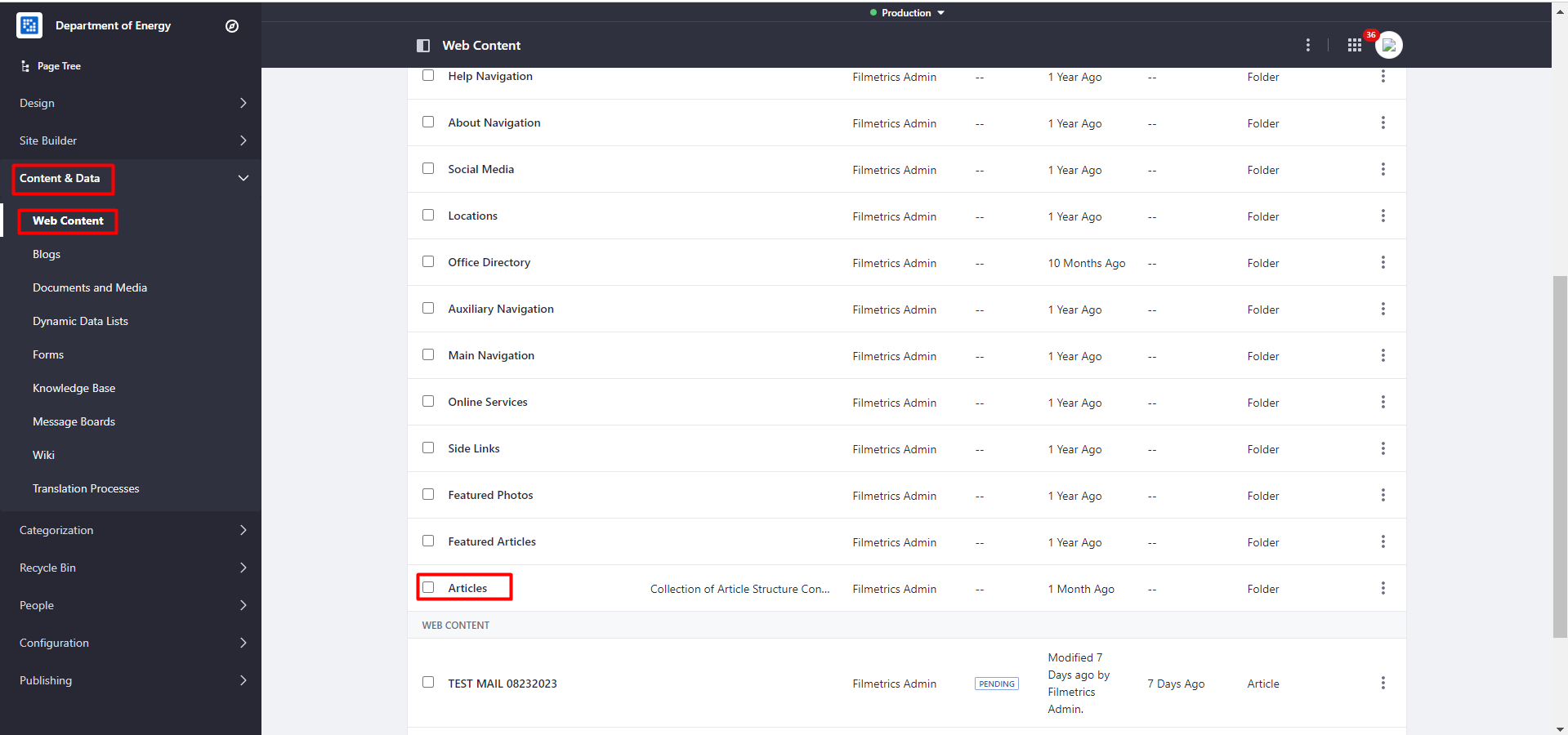 How to Create a Key Officials Content
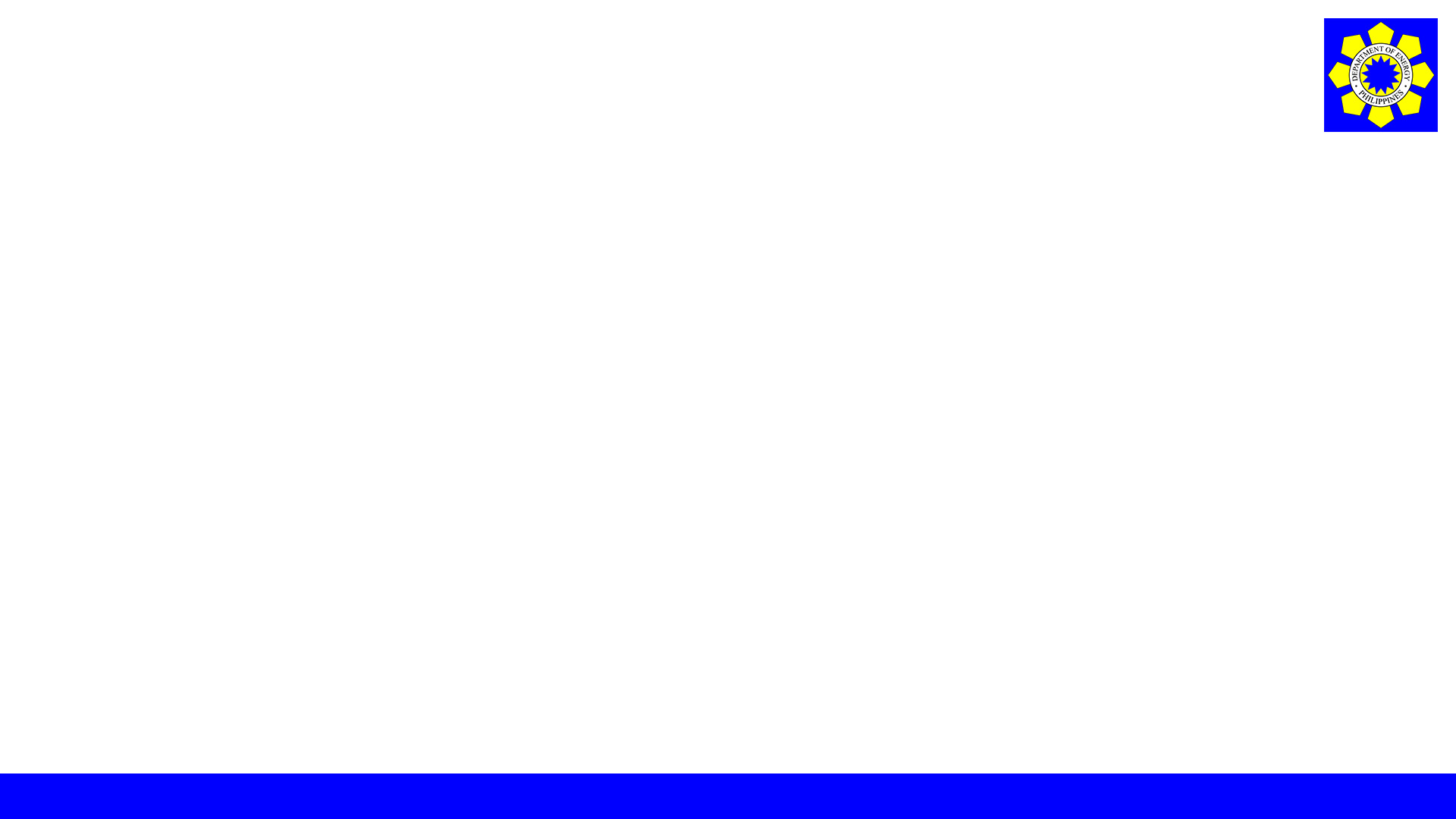 2. Click + button and Select Key Officials.
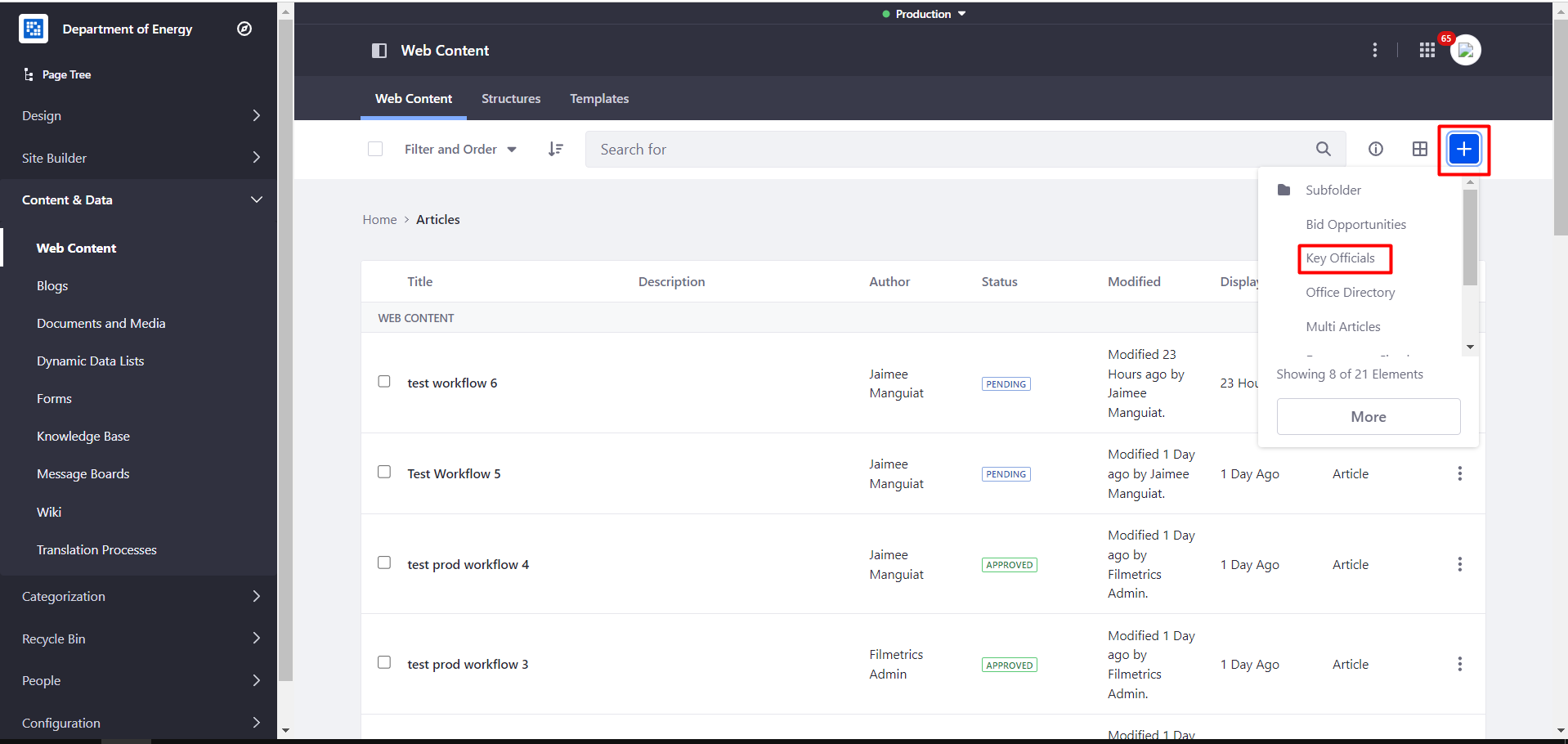 How to Create a Key Officials Content
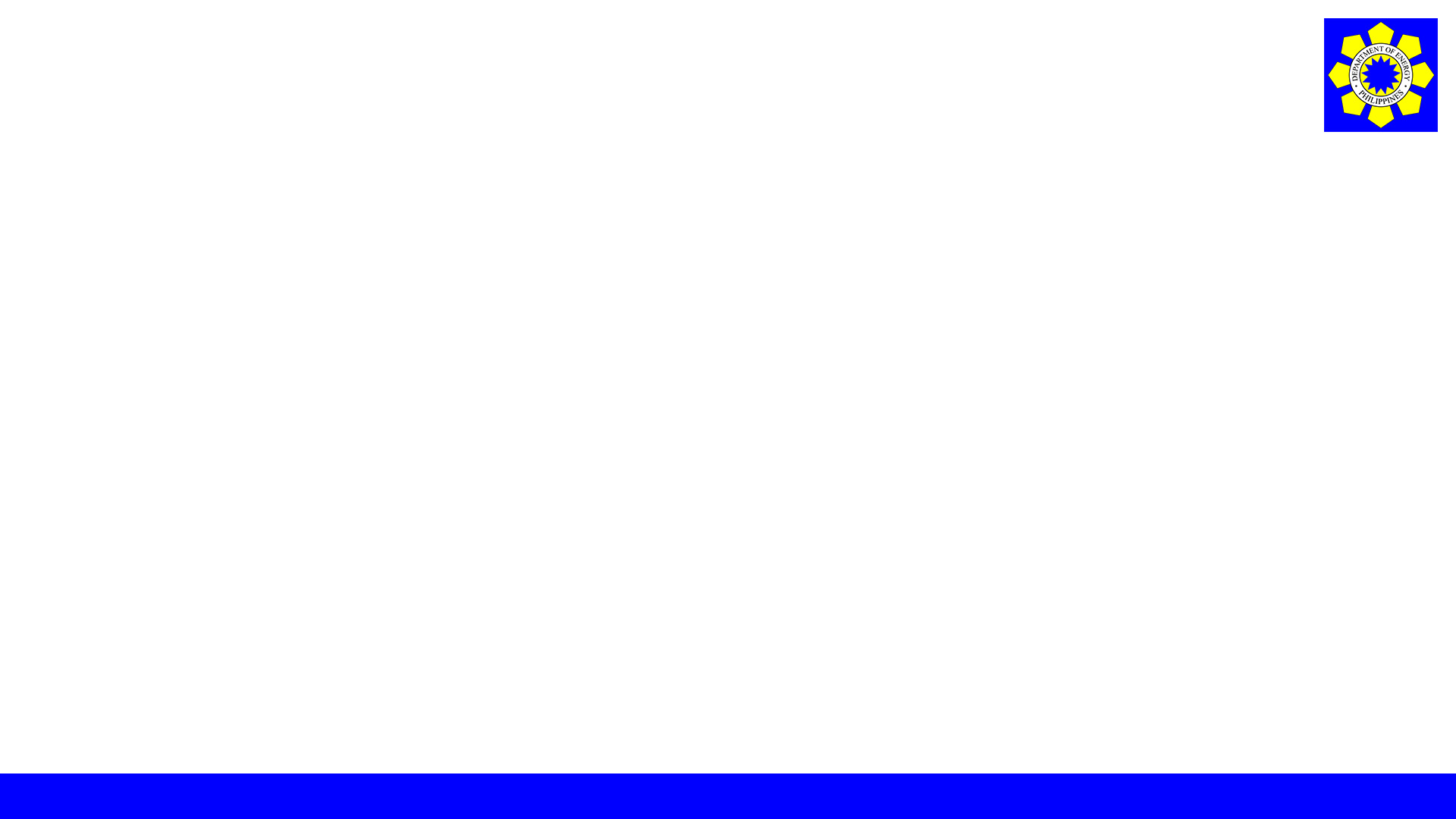 3. Provide the ff. fields:
- Content Name
- Name
- Designation
- Email Address
- Telephone/ Fax No.
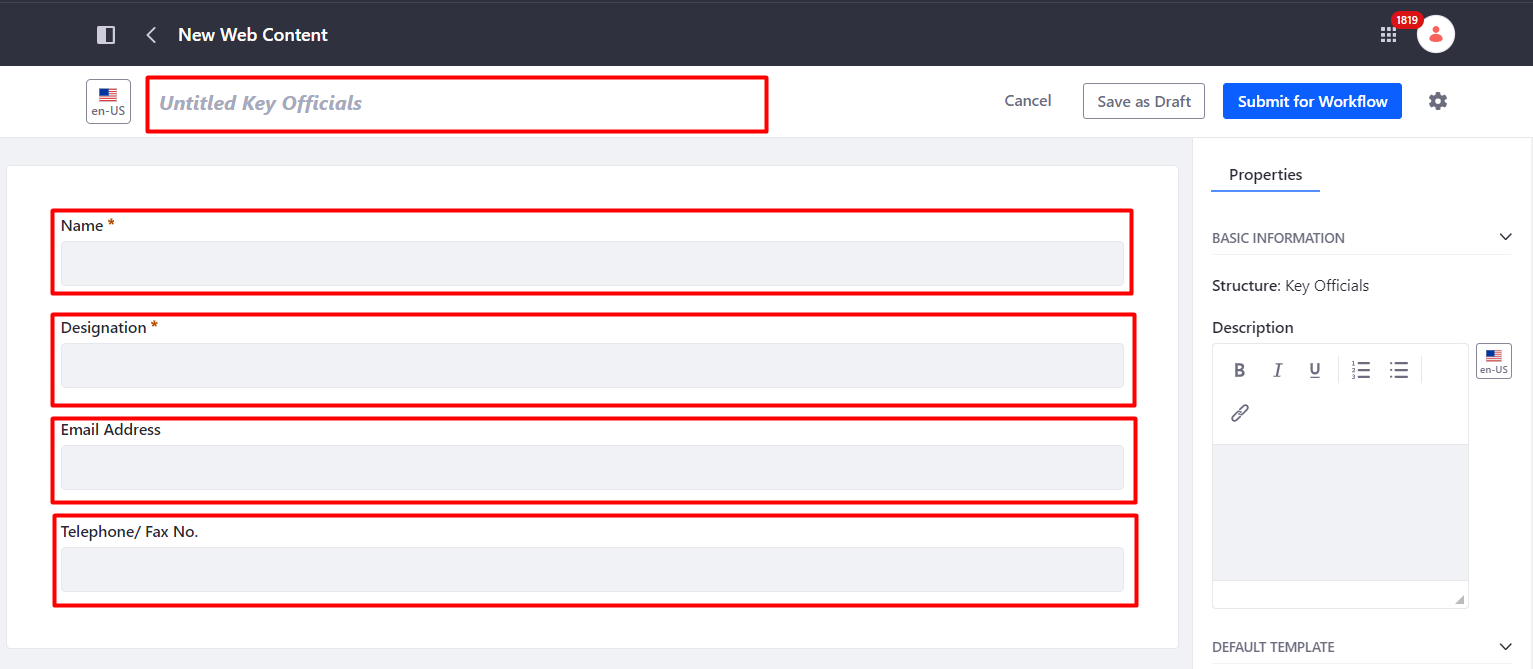 How to Create a Key Officials Content
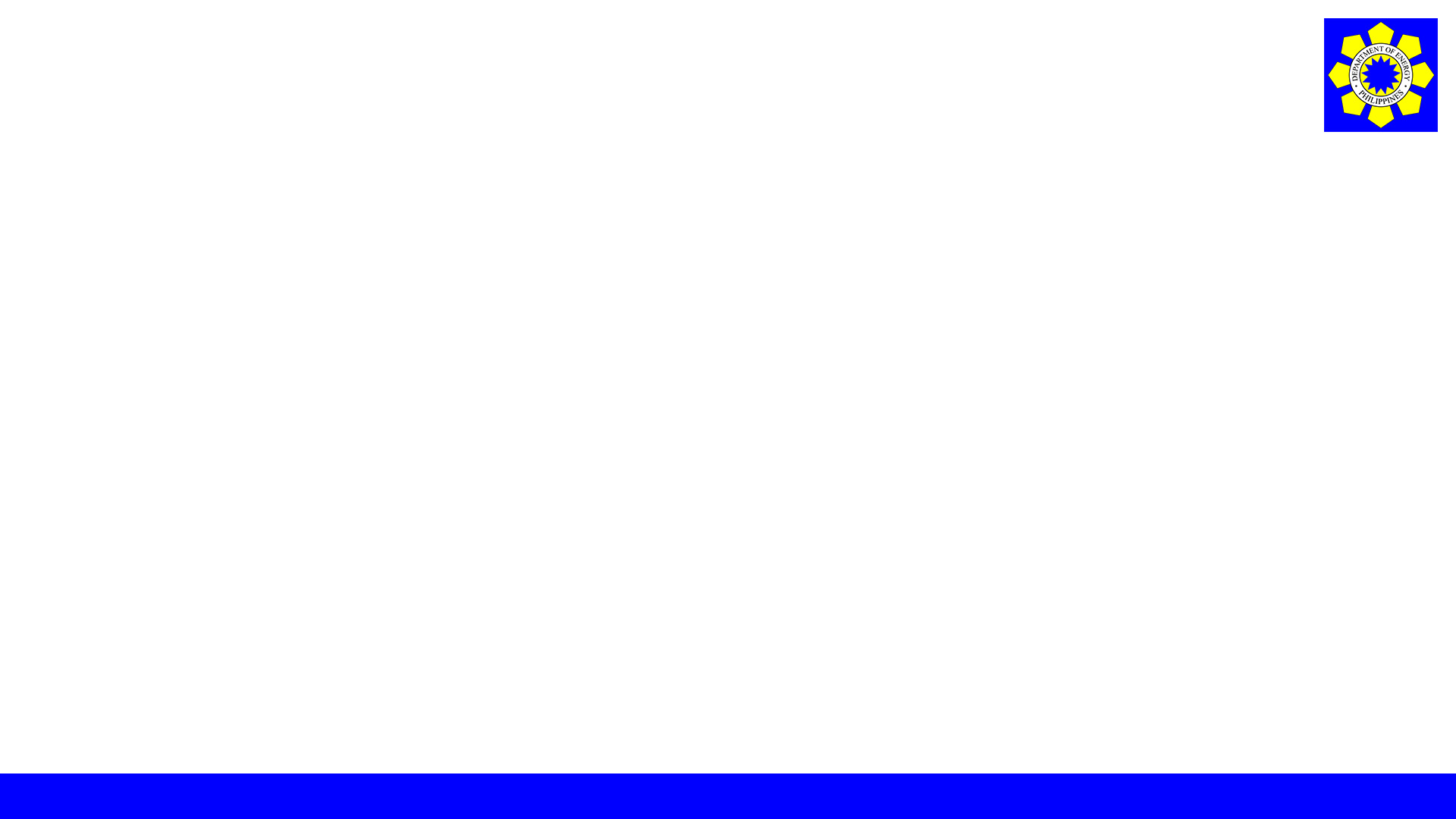 4. Click Submit for Workflow.
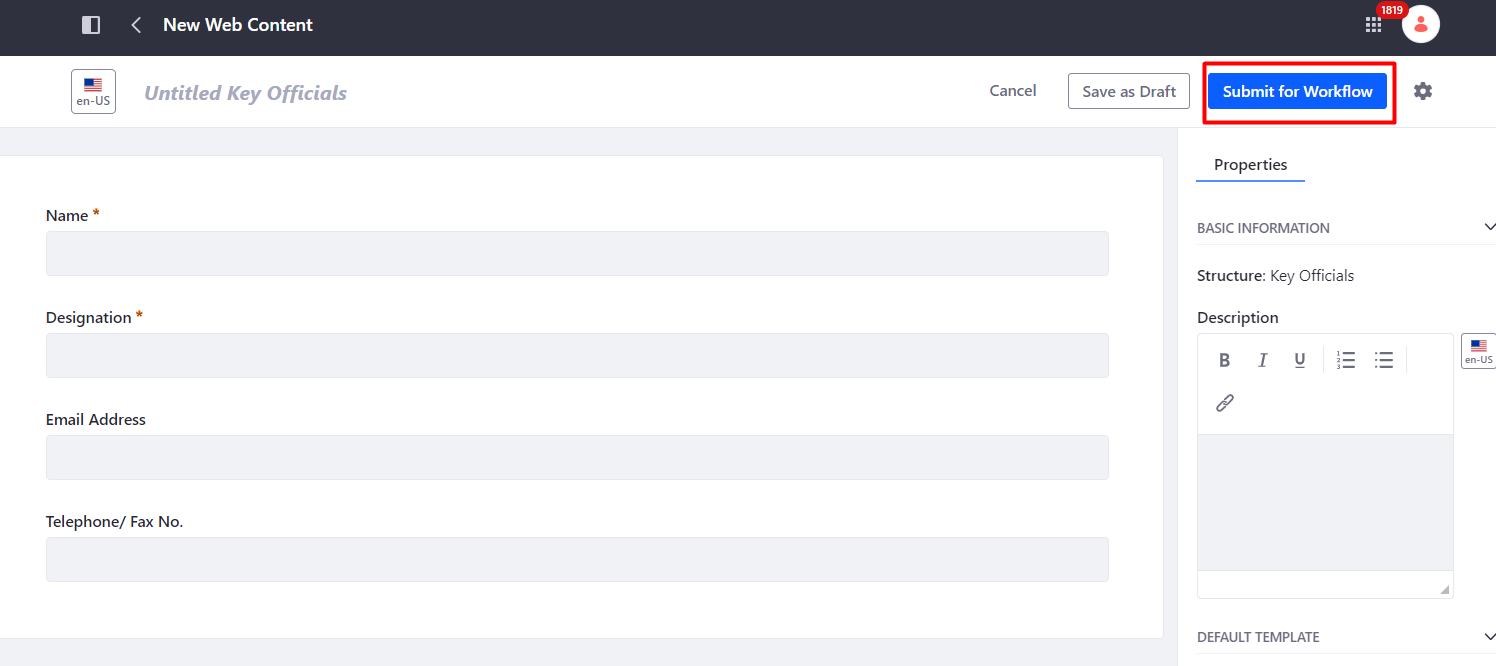 [Speaker Notes: Note: Portal Content Reviewer or Approver should be the one who will check and finalize the properties/aggregation for the Bid Opportunities to reflect in the Frontend. 
Approved Bid Opportunities automatically appear in What’s New.]
Signing Out
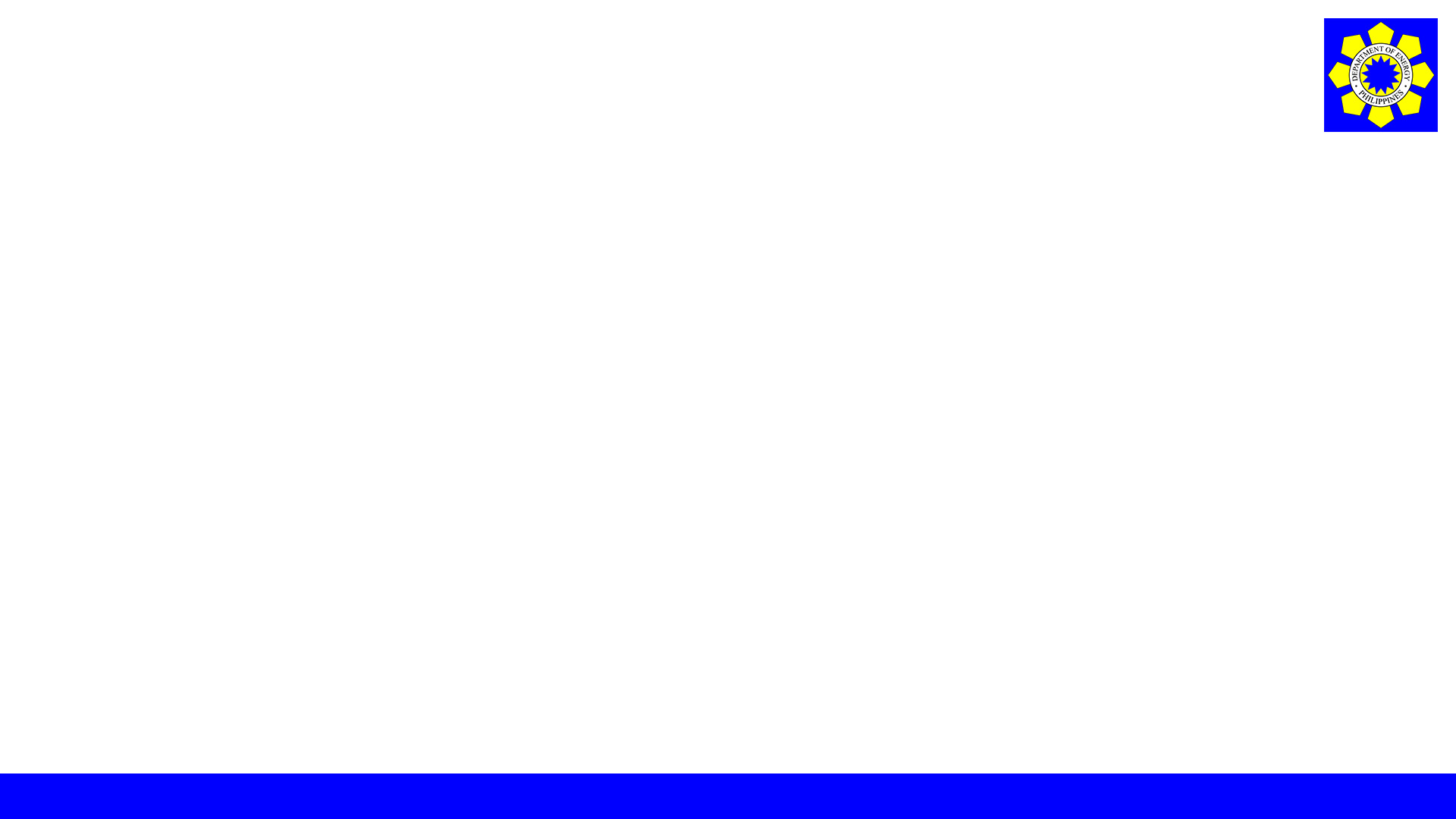 Click User Profile Icon → Sign Out.
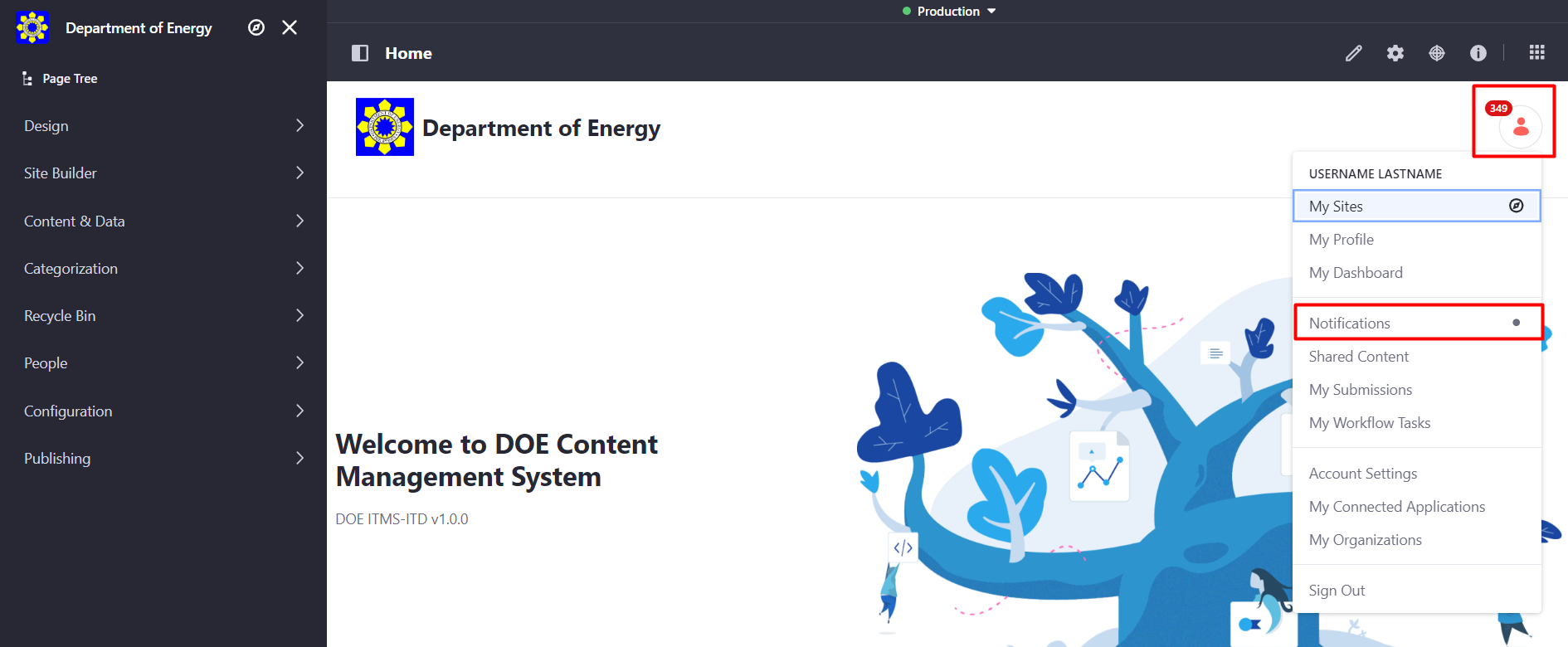 Portal Content Reviewer
How to Review a Content
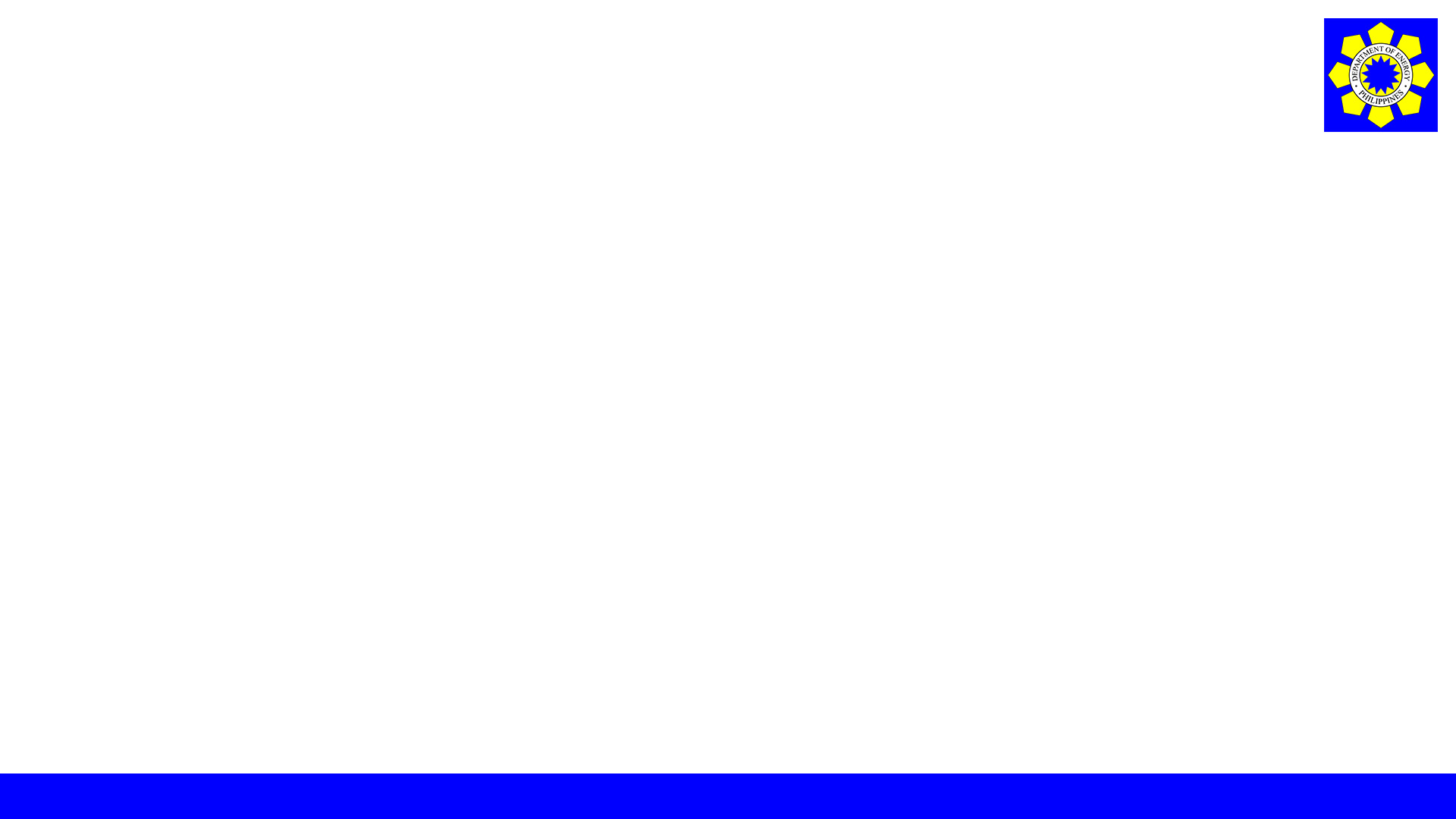 1. Go to User Profile Menu > Notifications.
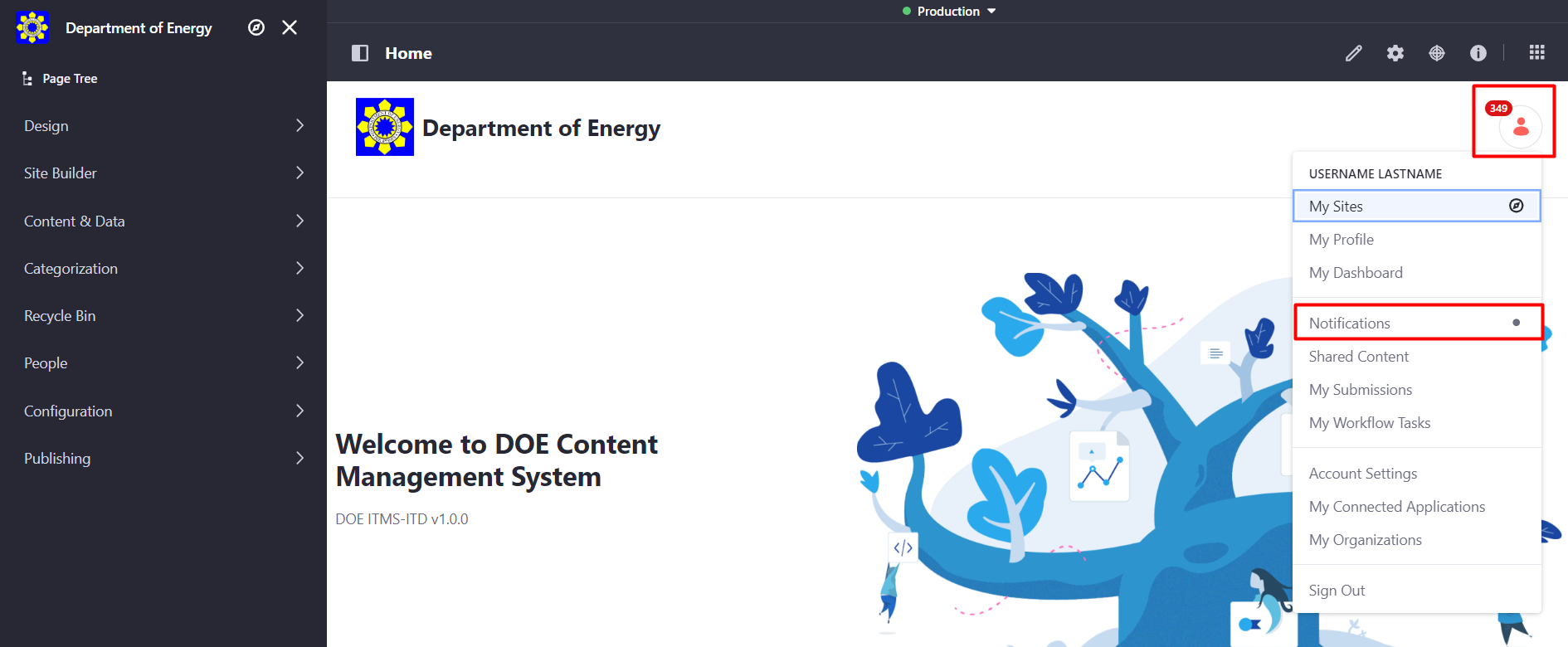 How to Review a Content
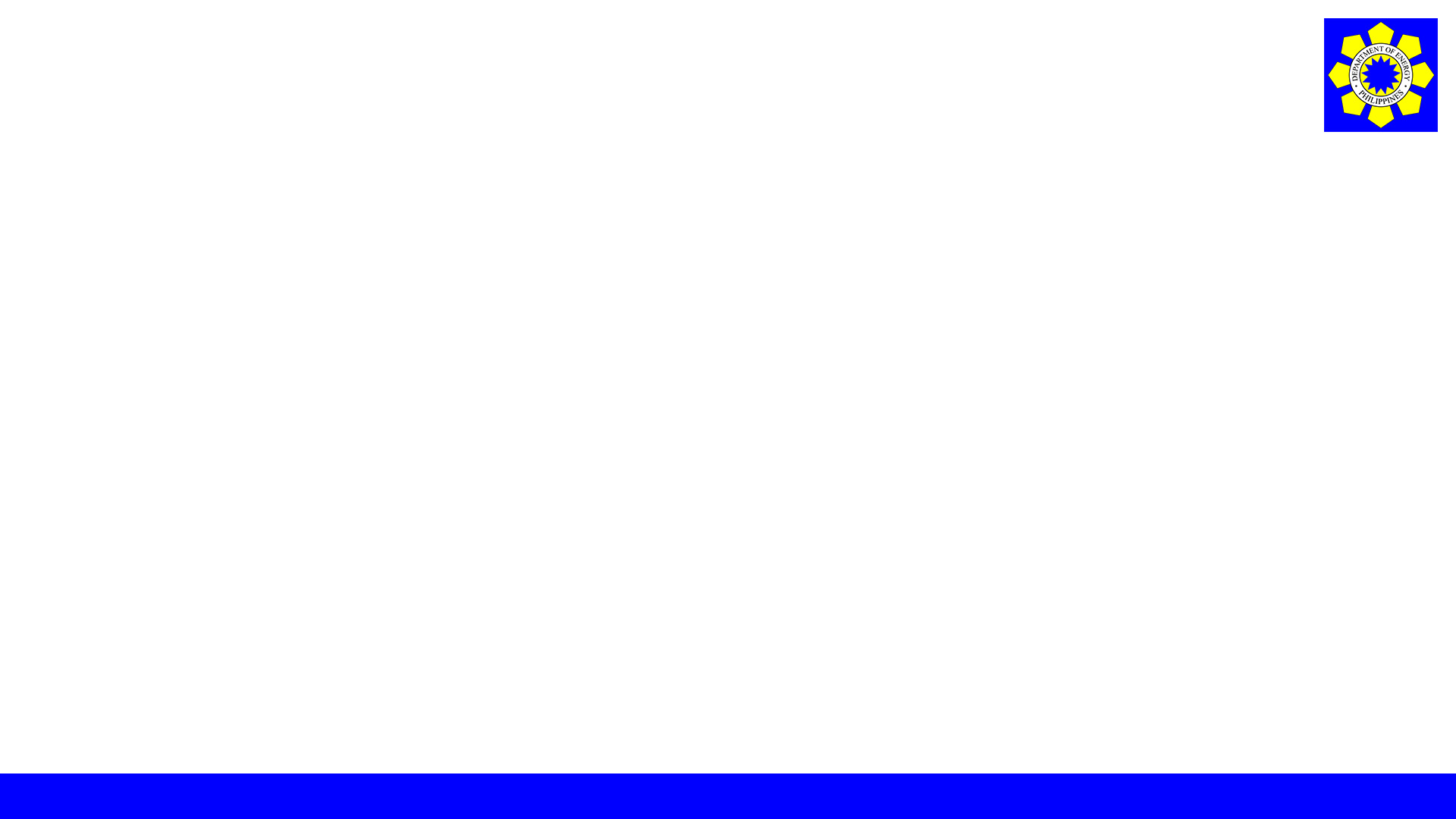 2. Select an article to review from the Notifications List.
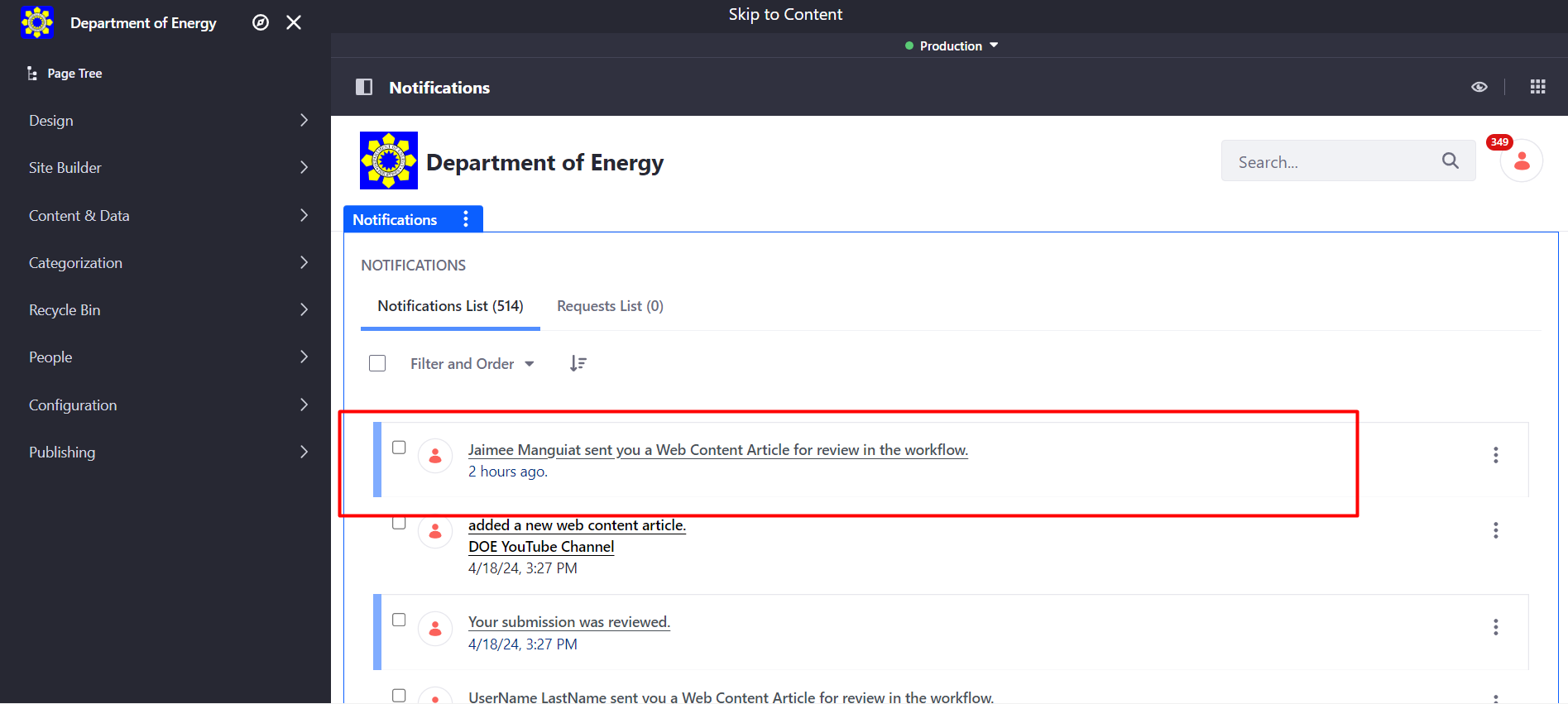 How to Review a Content
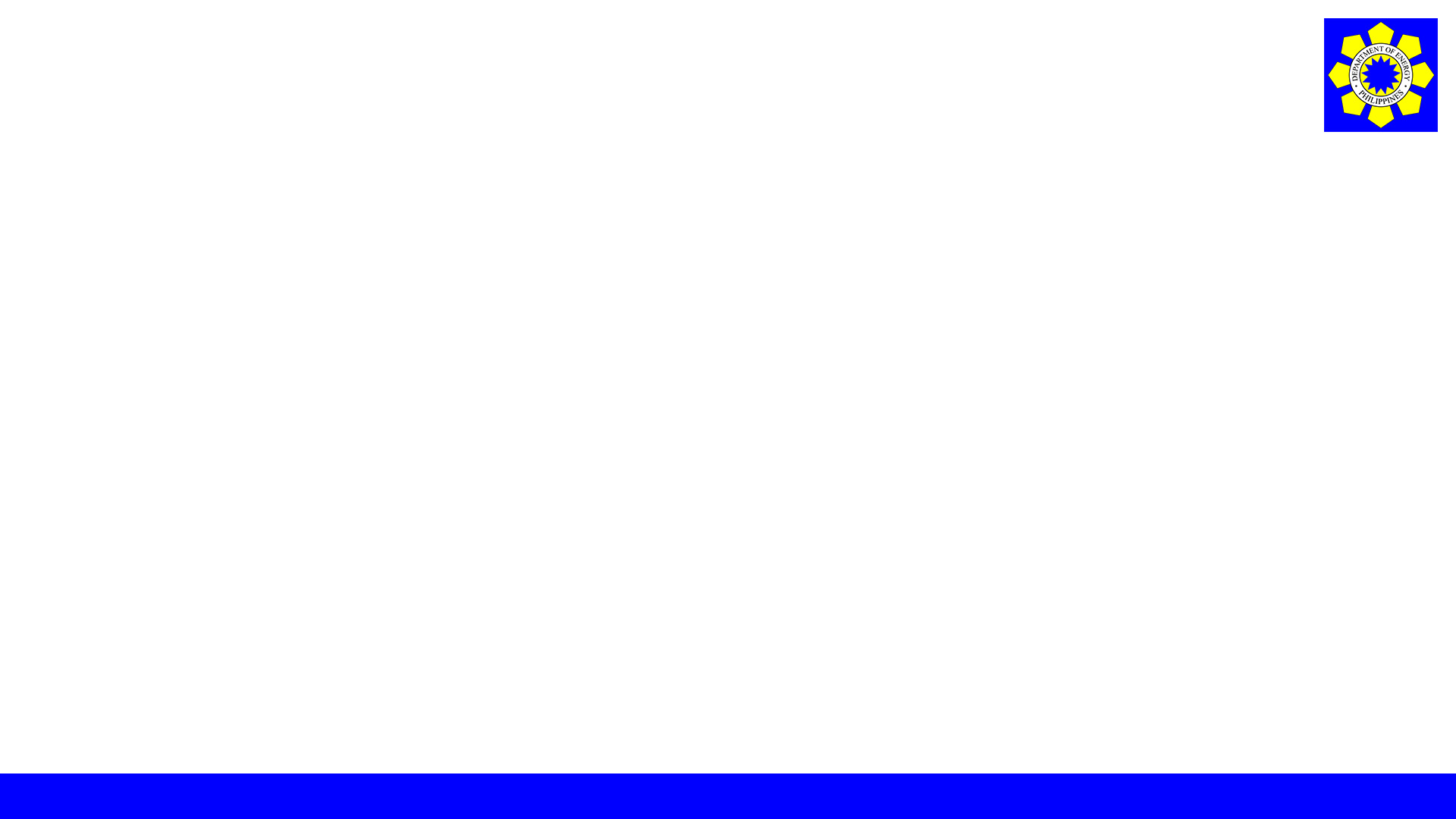 3. Click the three-dot icon and select Assign to Me. Then click Done.
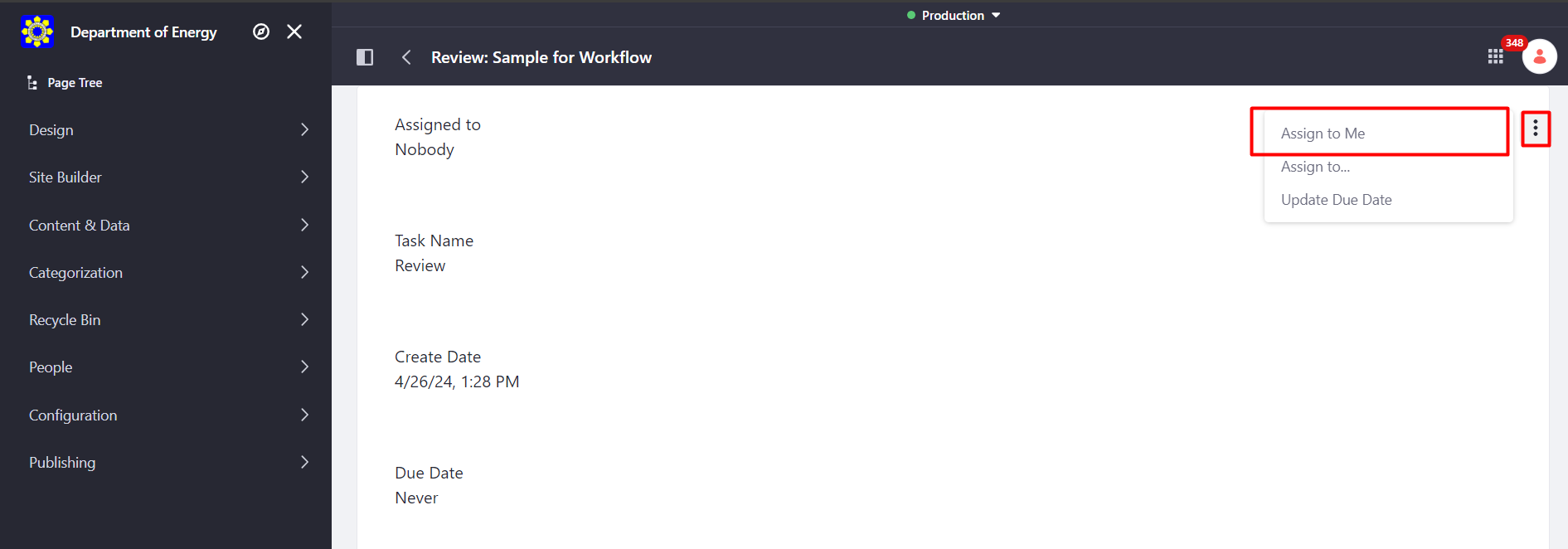 How to Review a Content
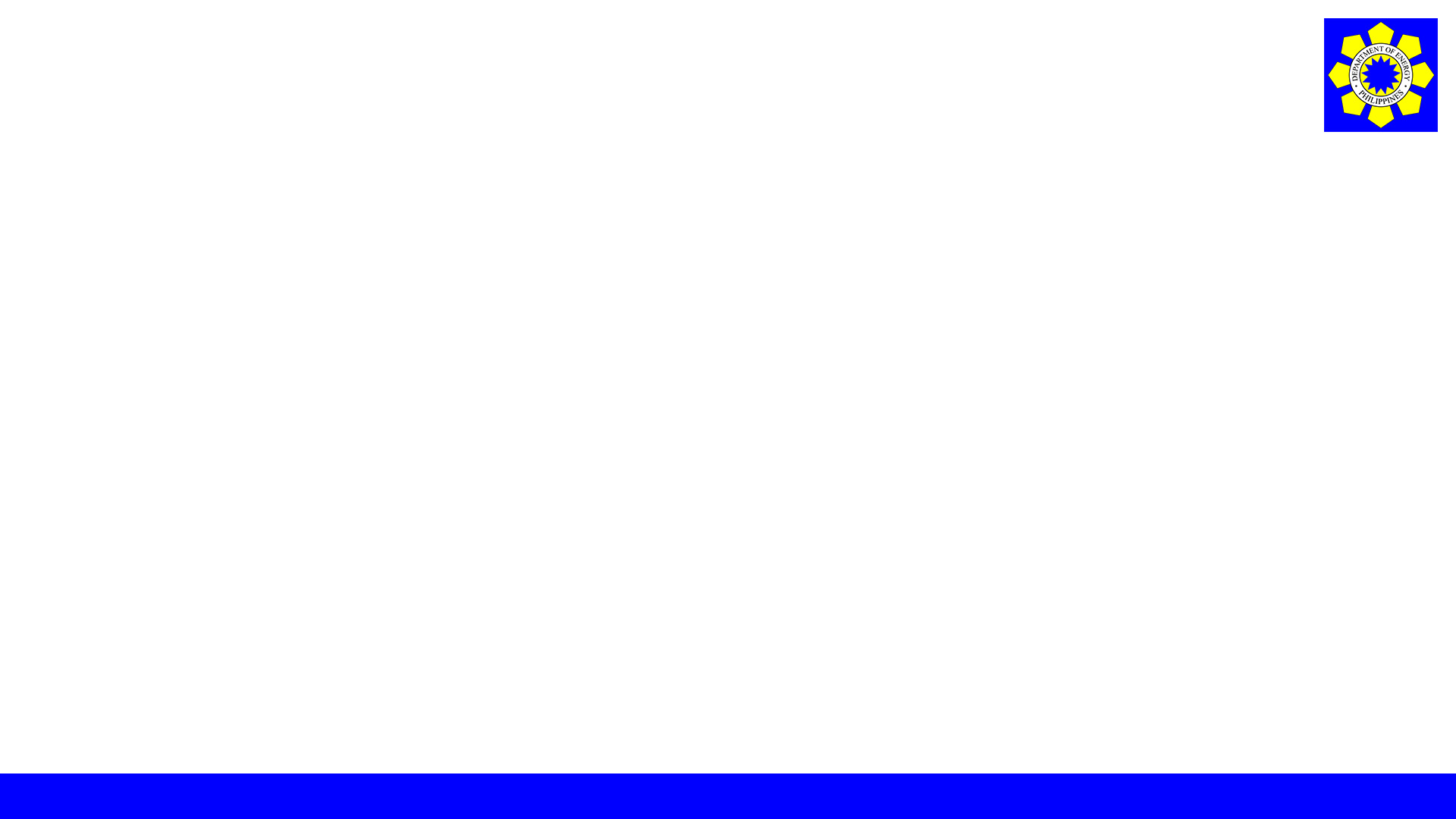 3. Click the three-dot icon and select Assign to Me. Then click Done.
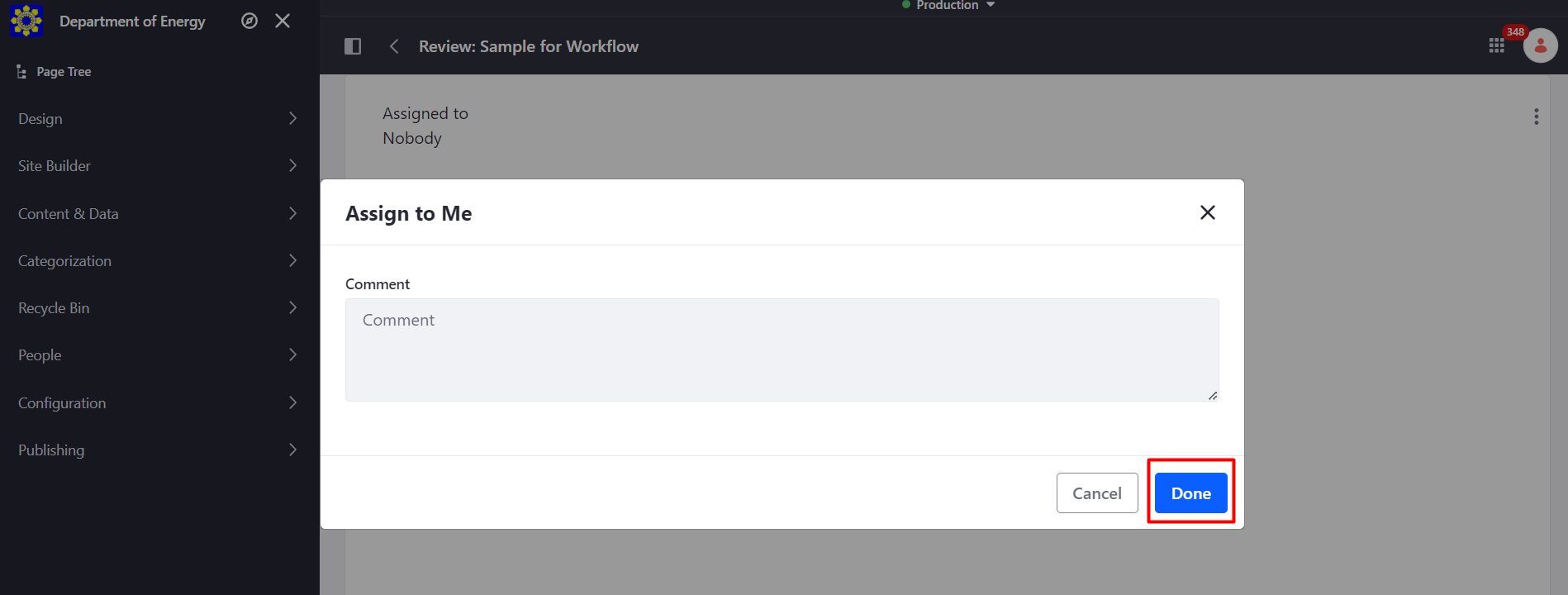 How to Review a Content
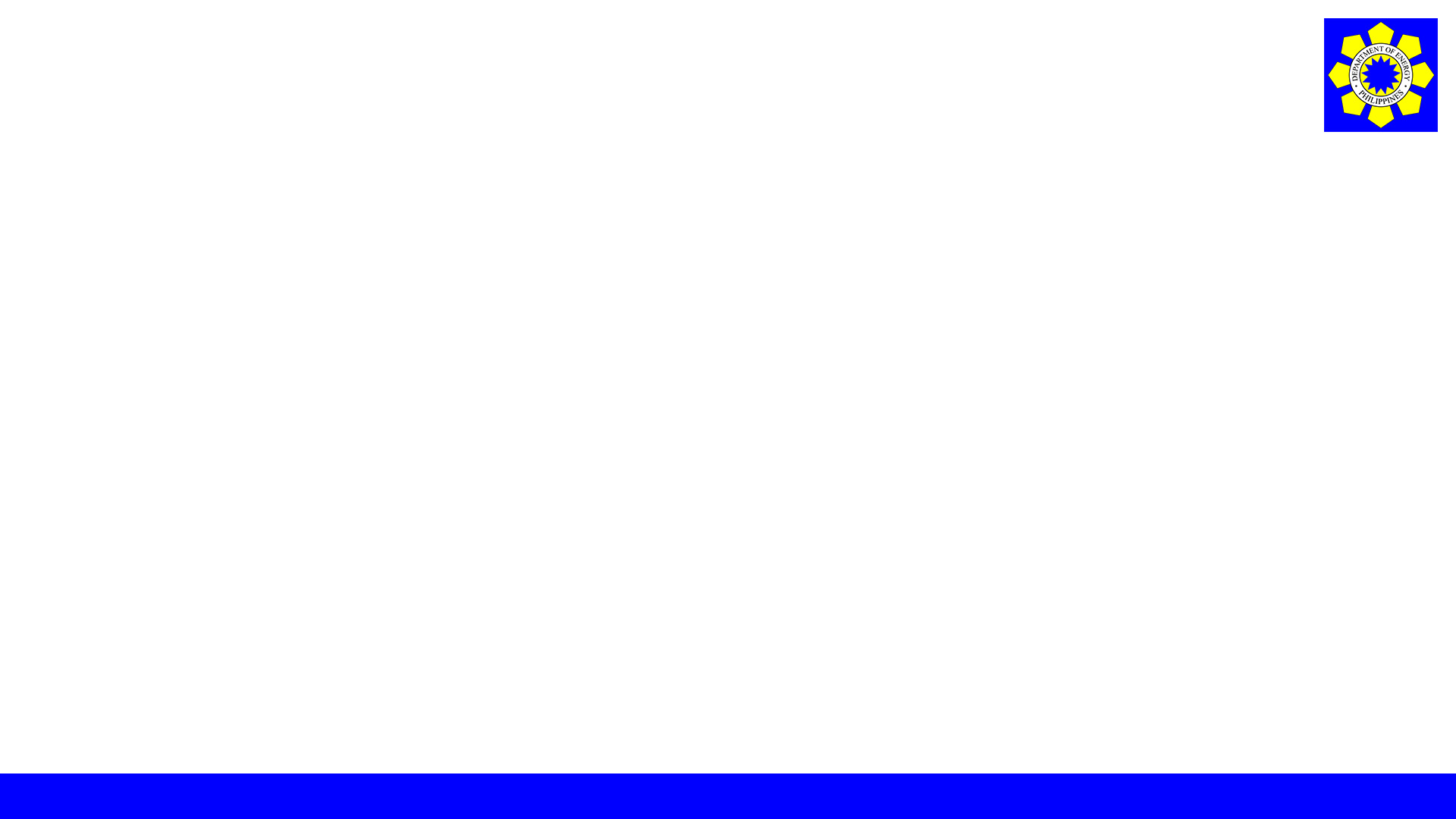 4. Check, review or edit the article by clicking the edit button.
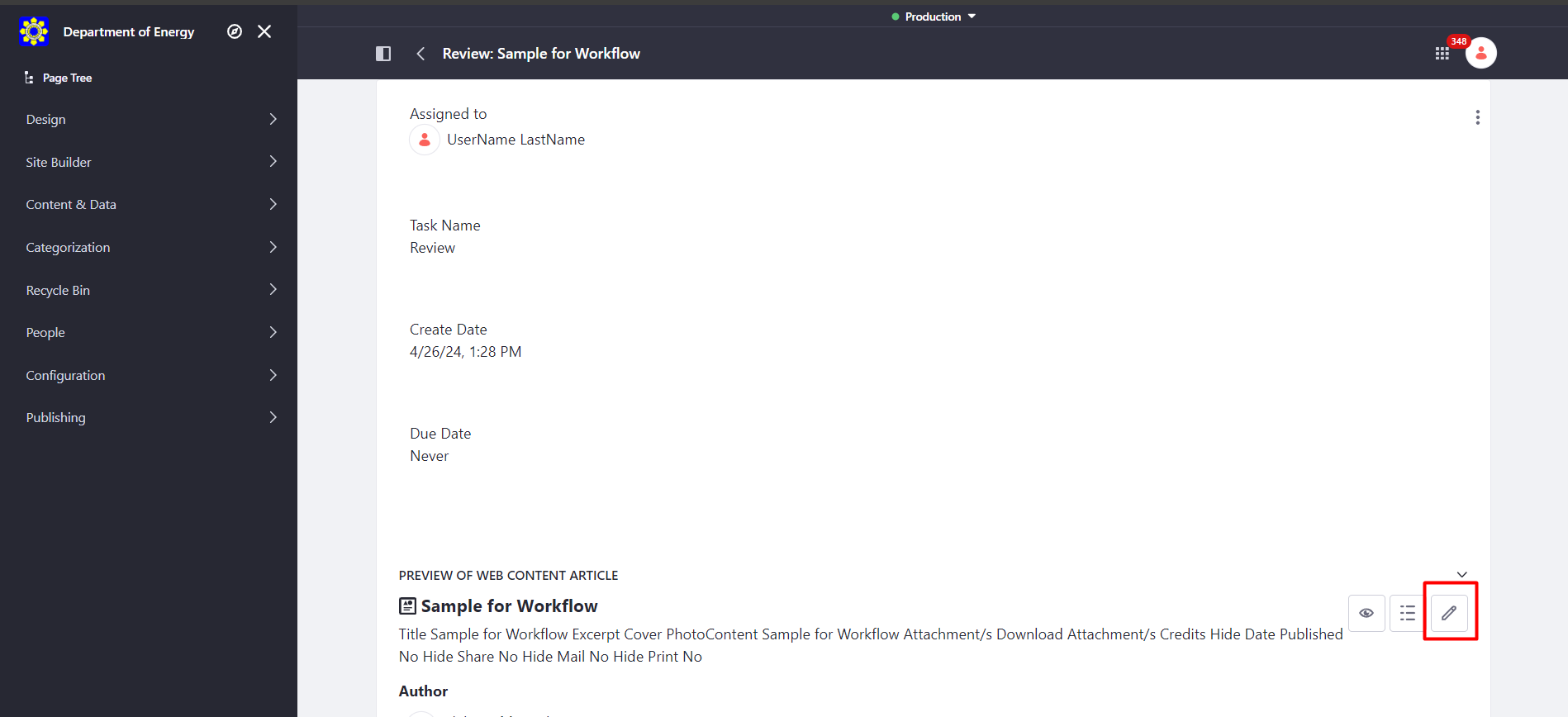 How to Review a Content
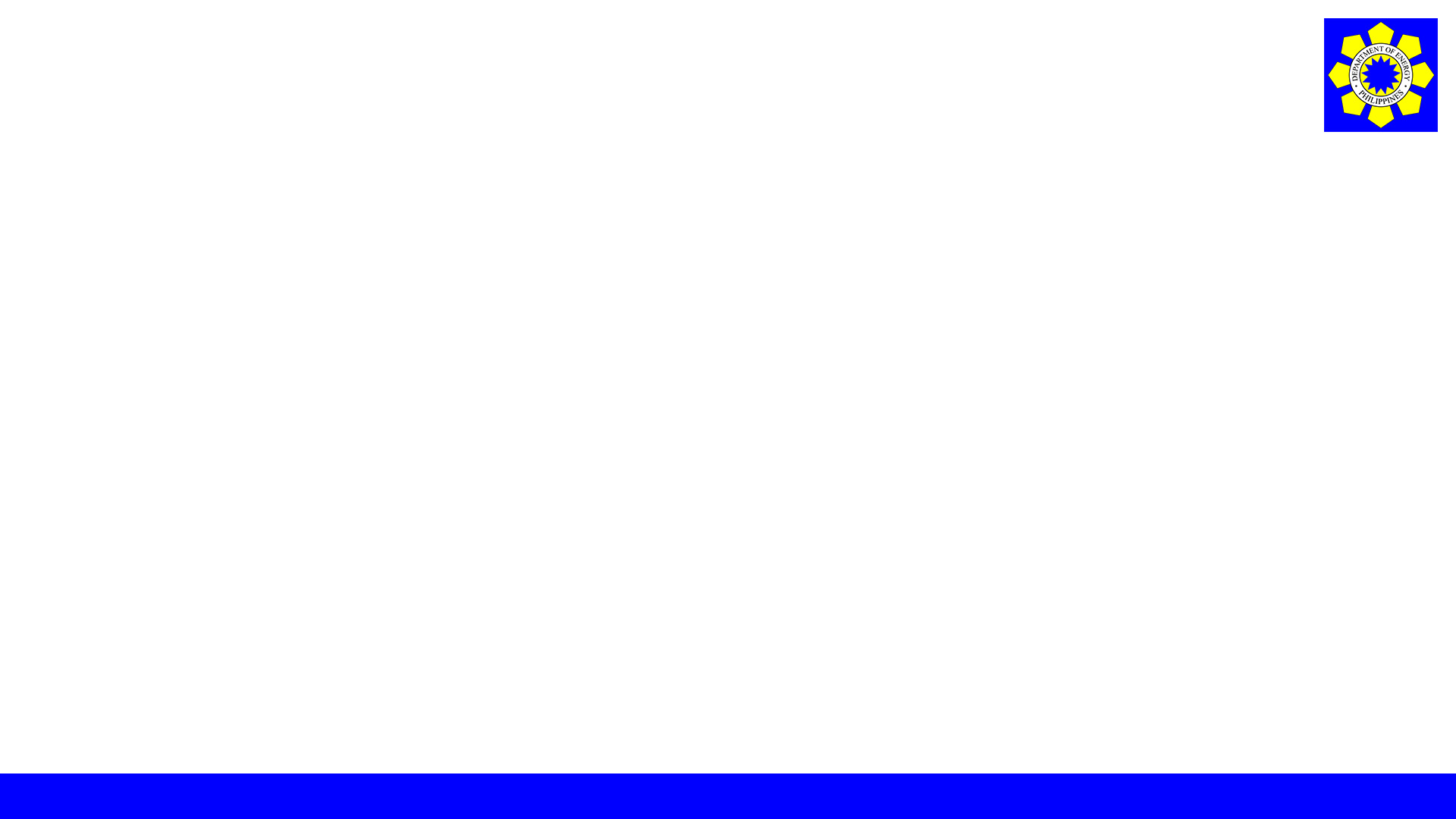 5. After editing the content of the article, select a page or pages to display the article Aggregate To (Site), Group, Category, Subcategory (if applicable), Type and Subtype (if applicable), and Subject and Subtopic (if applicable).
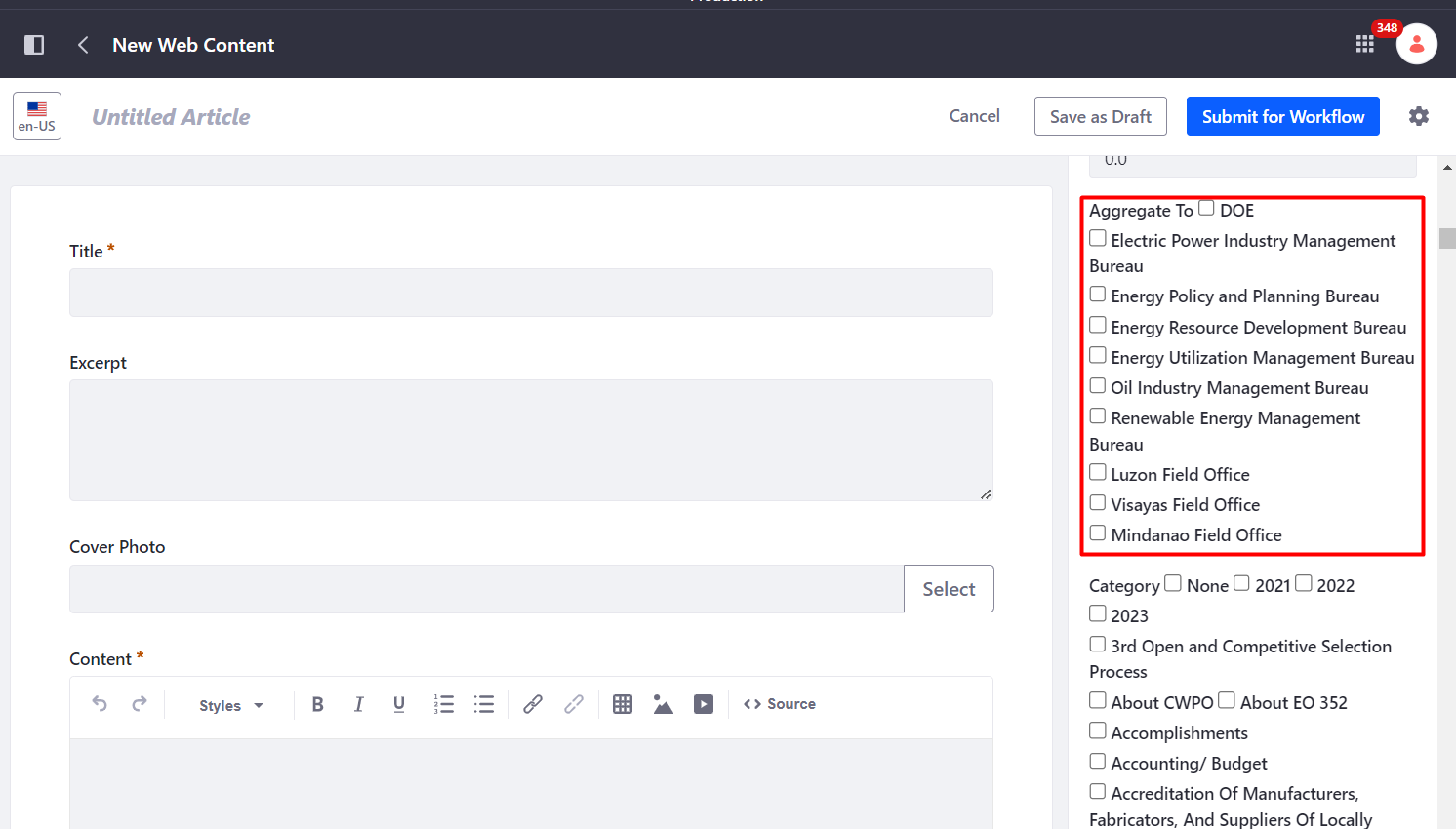 How to Review a Content
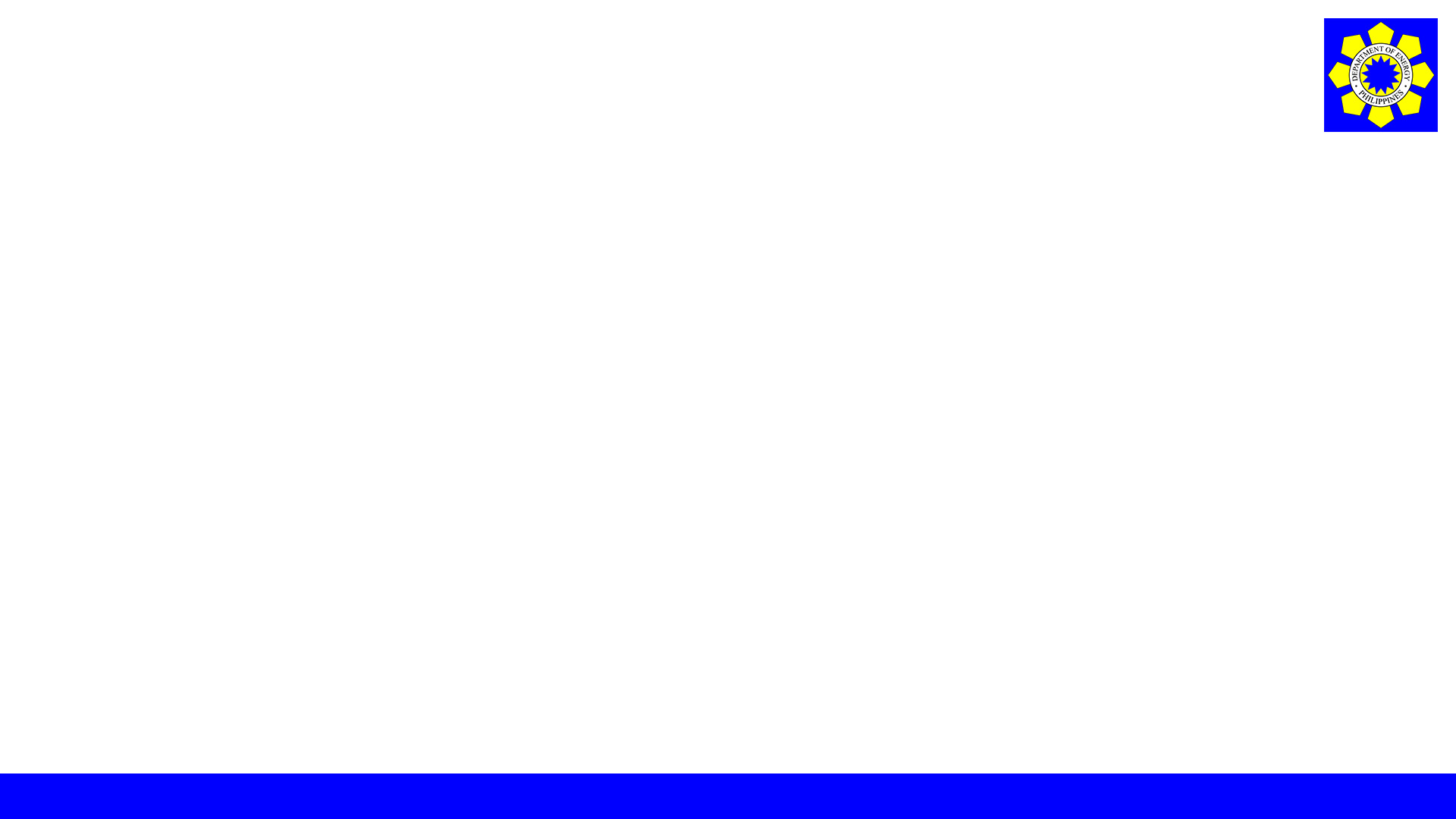 5. After editing the content of the article, select a page or pages to display the article Aggregate To (Site), Group, Category, Subcategory (if applicable), Type and Subtype (if applicable), and Subject and Subtopic (if applicable).
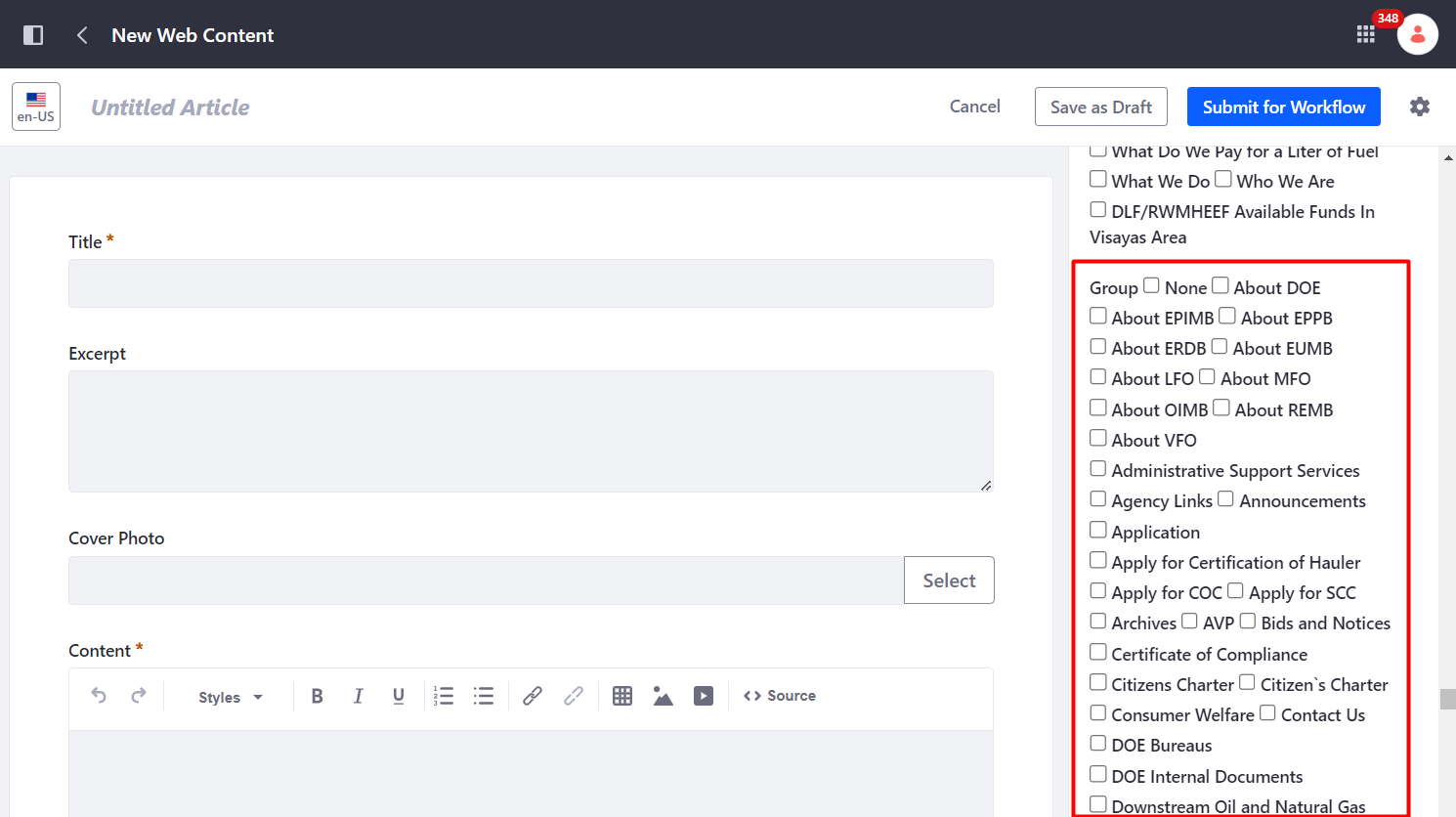 How to Review a Content
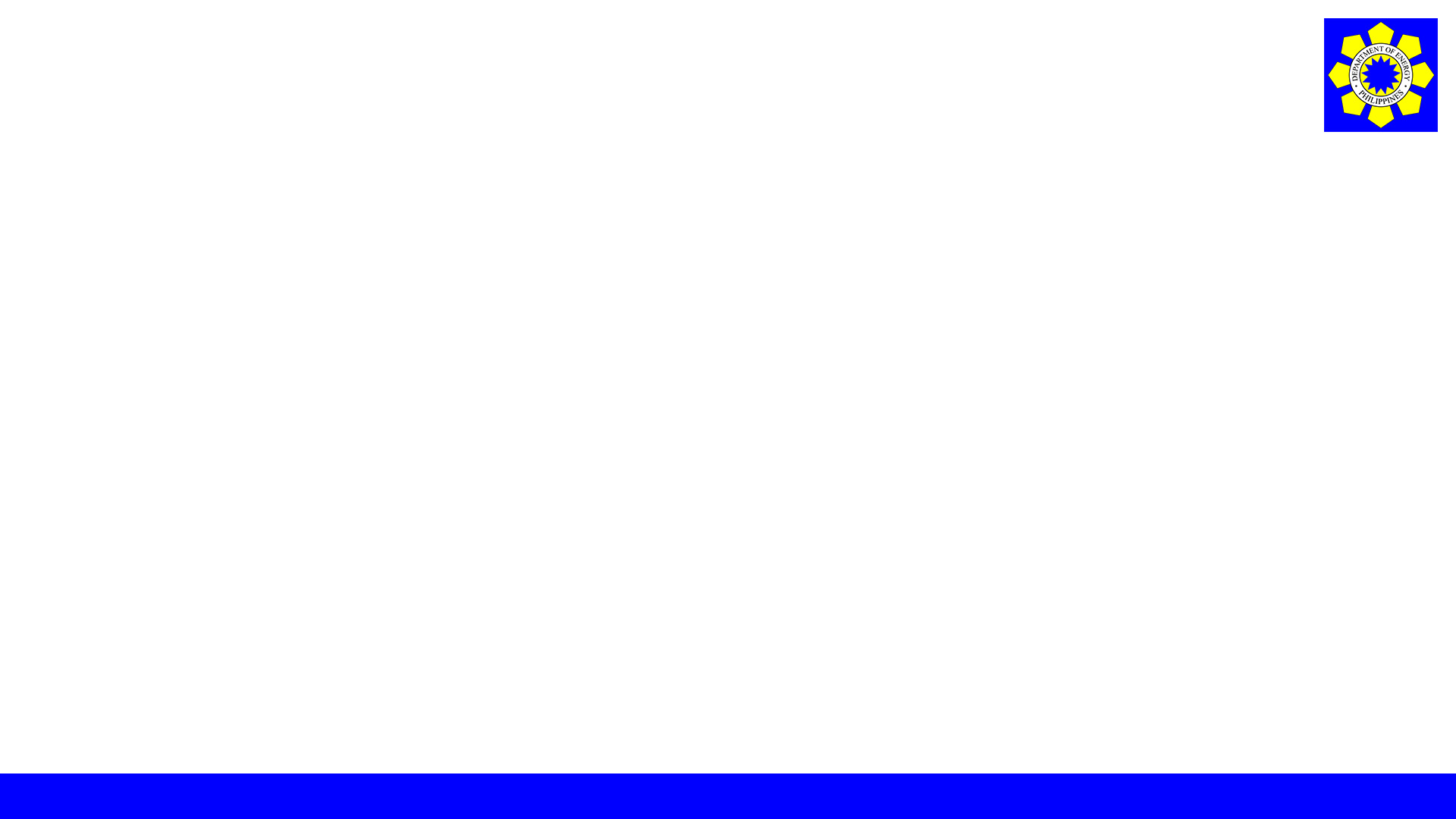 5. After editing the content of the article, select a page or pages to display the article Aggregate To (Site), Group, Category, Subcategory (if applicable), Type and Subtype (if applicable), and Subject and Subtopic (if applicable).
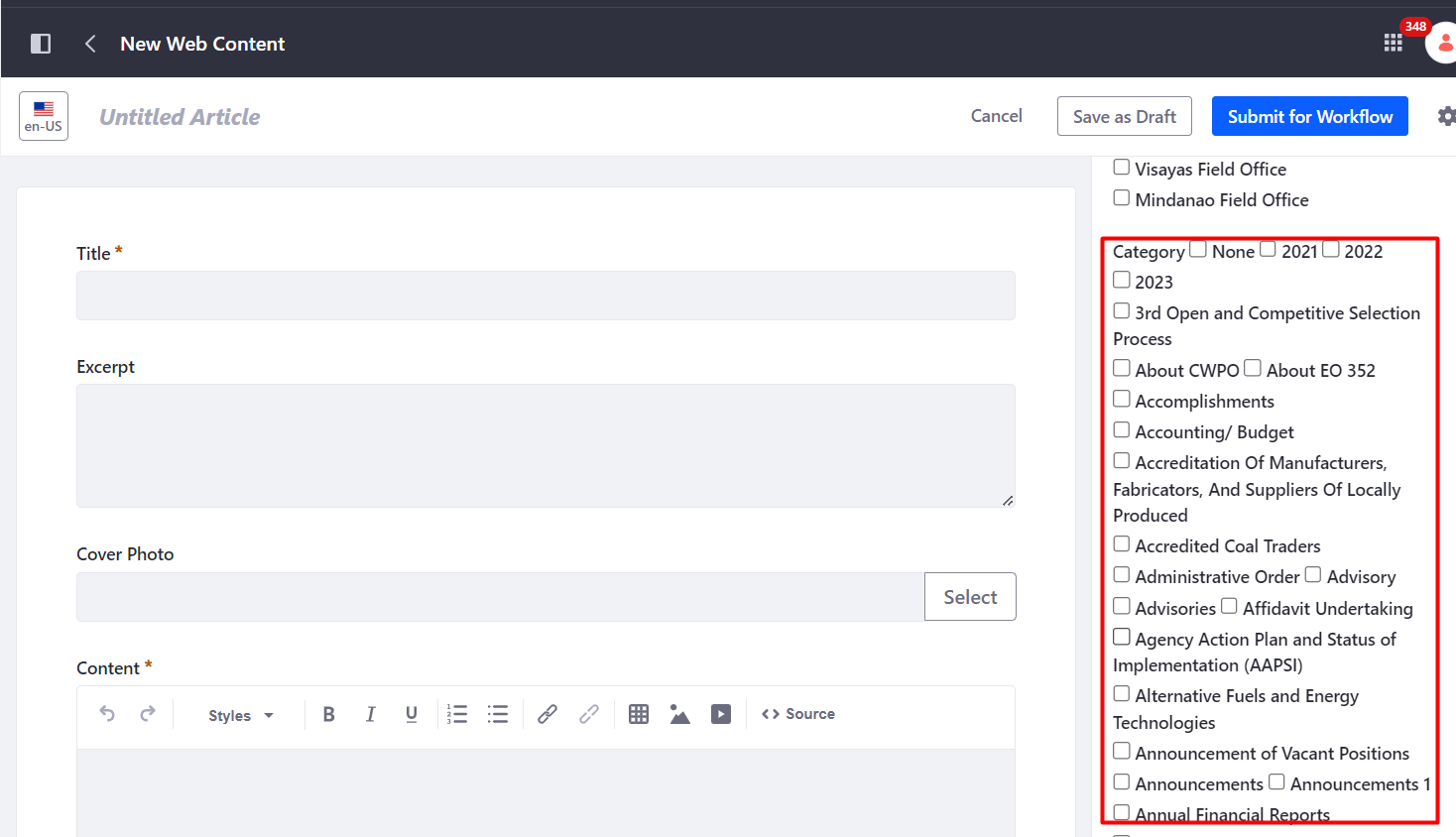 How to Review a Content
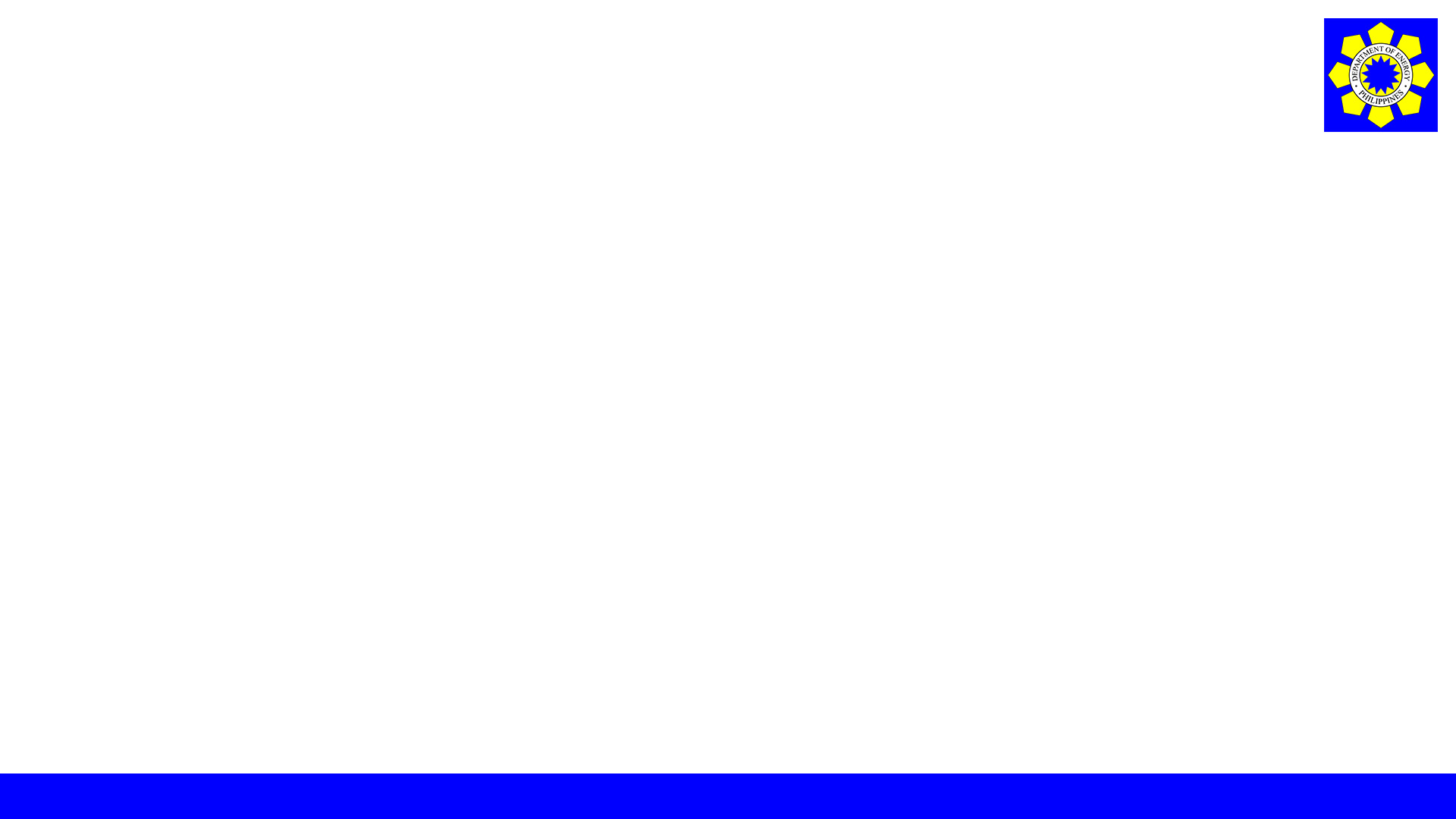 5. After editing the content of the article, select a page or pages to display the article Aggregate To (Site), Group, Category, Subcategory (if applicable), Type and Subtype (if applicable), and Subject and Subtopic (if applicable).
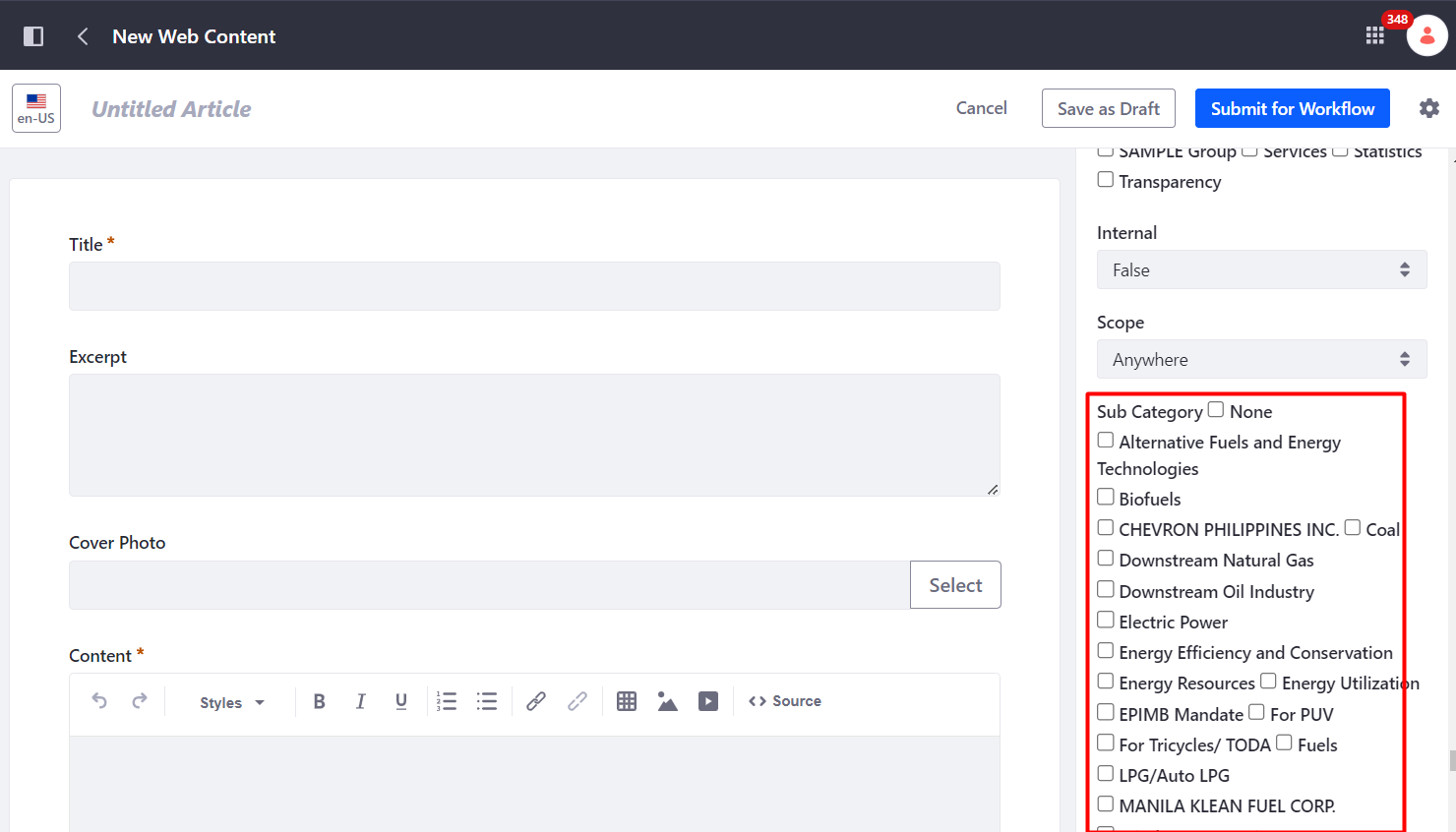 How to Review a Content
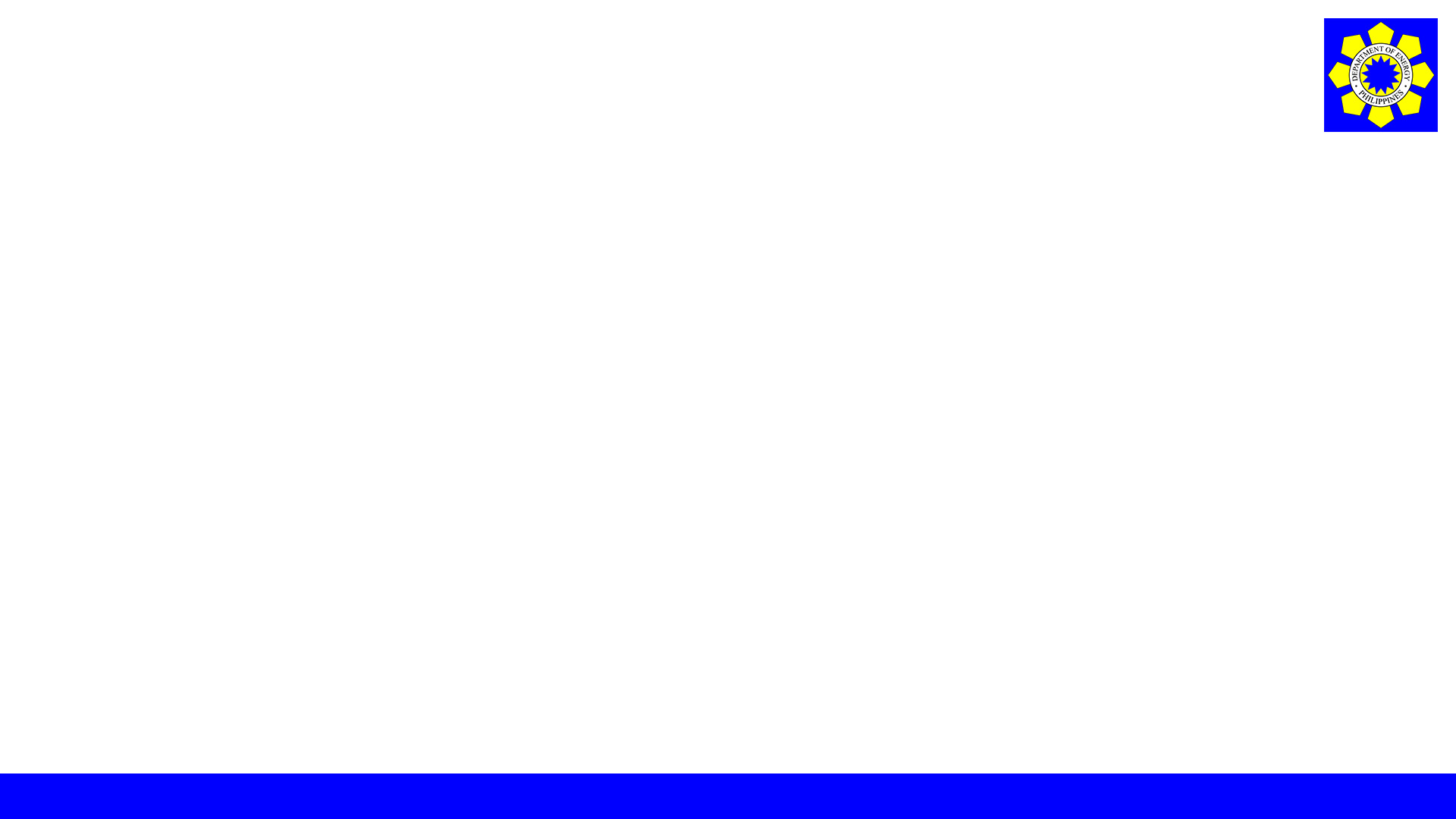 5. After editing the content of the article, select a page or pages to display the article Aggregate To (Site), Group, Category, Subcategory (if applicable), Type and Subtype (if applicable), and Subject and Subtopic (if applicable).
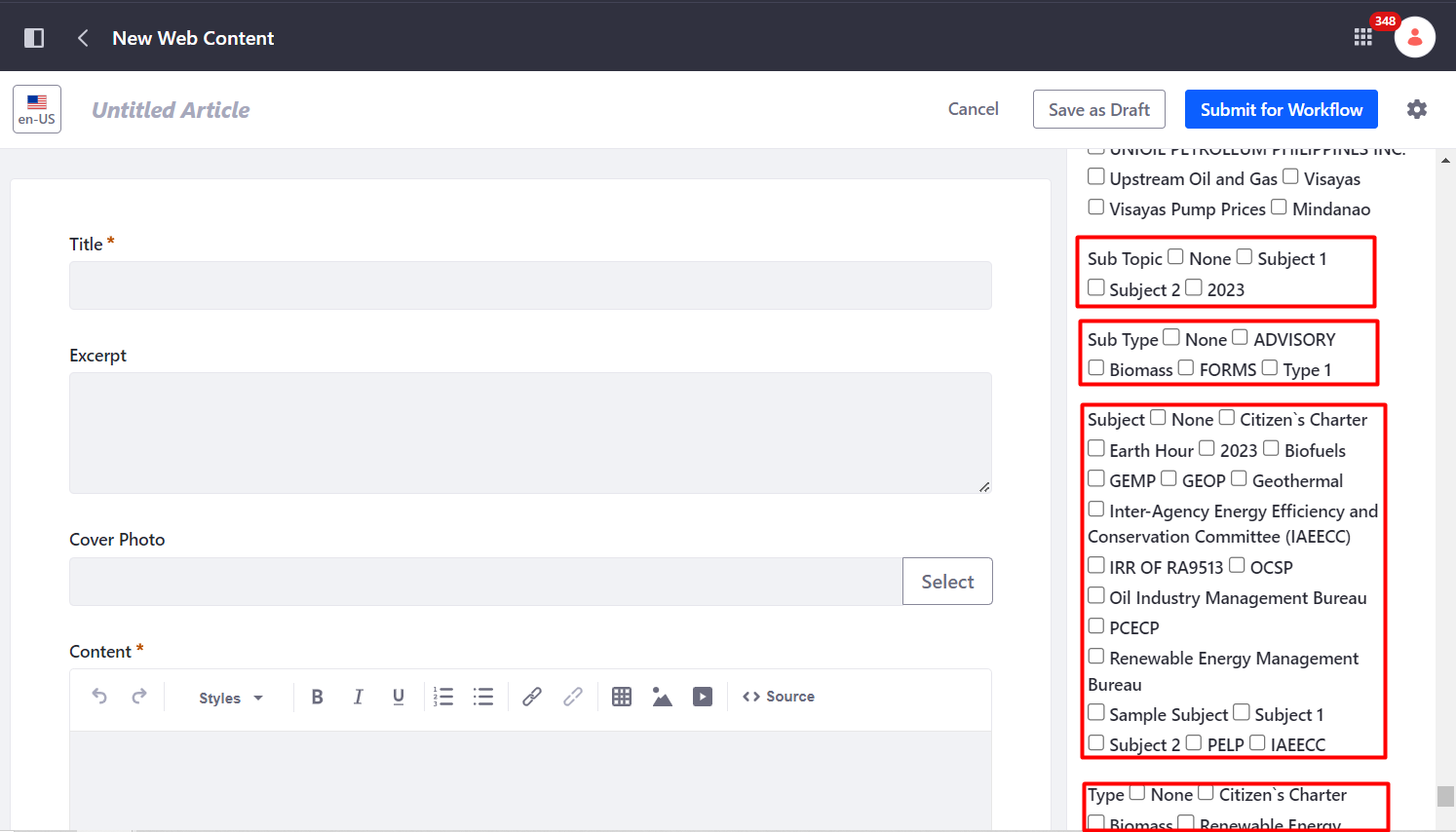 How to Review a Content
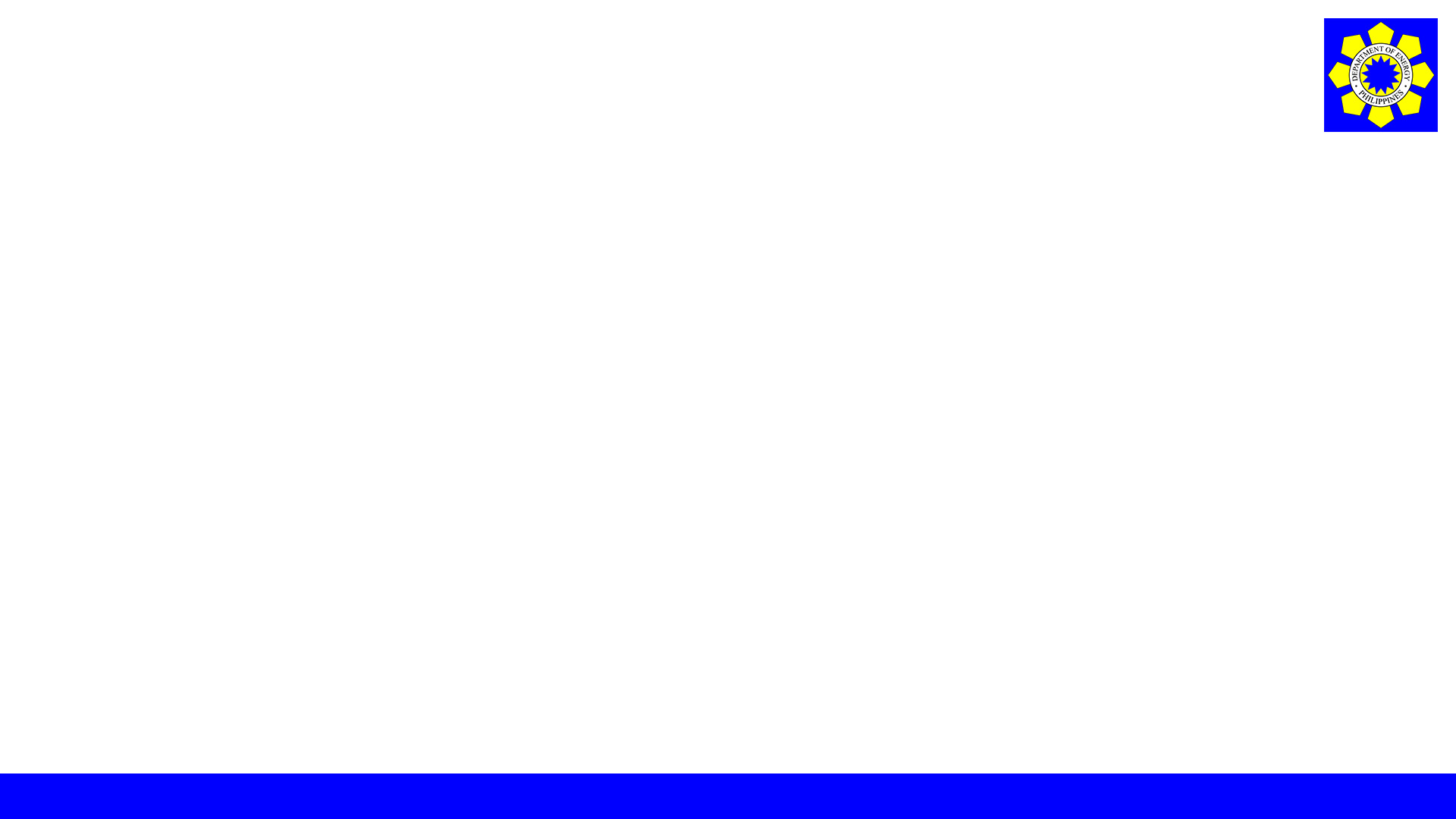 6. After updating the properties, click the Save button. Go back to the notification list and click the article you are reviewing.
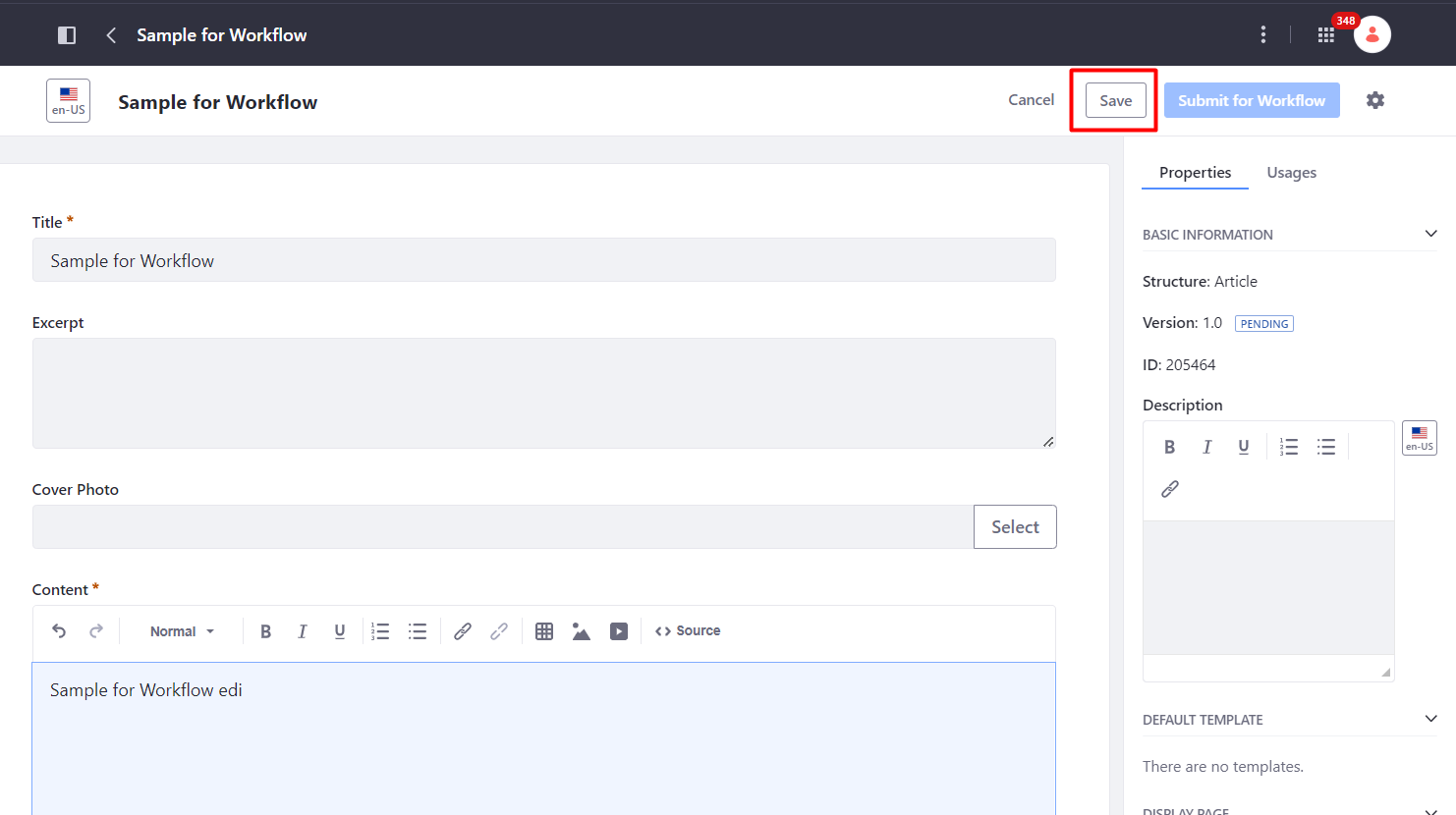 How to Review a Content
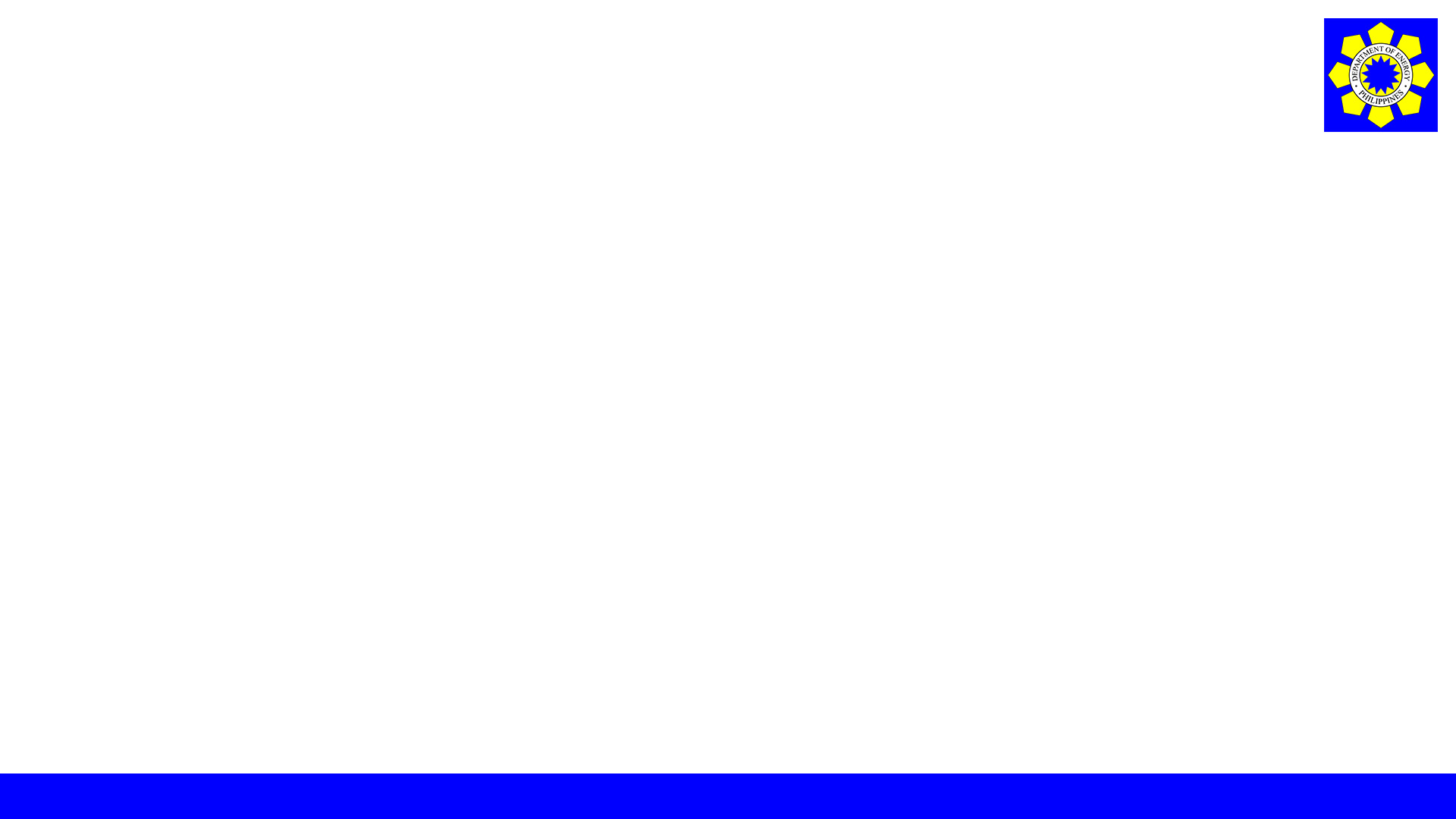 6. After updating the properties, click the Save button. Go back to the notification list and click the article you are reviewing.
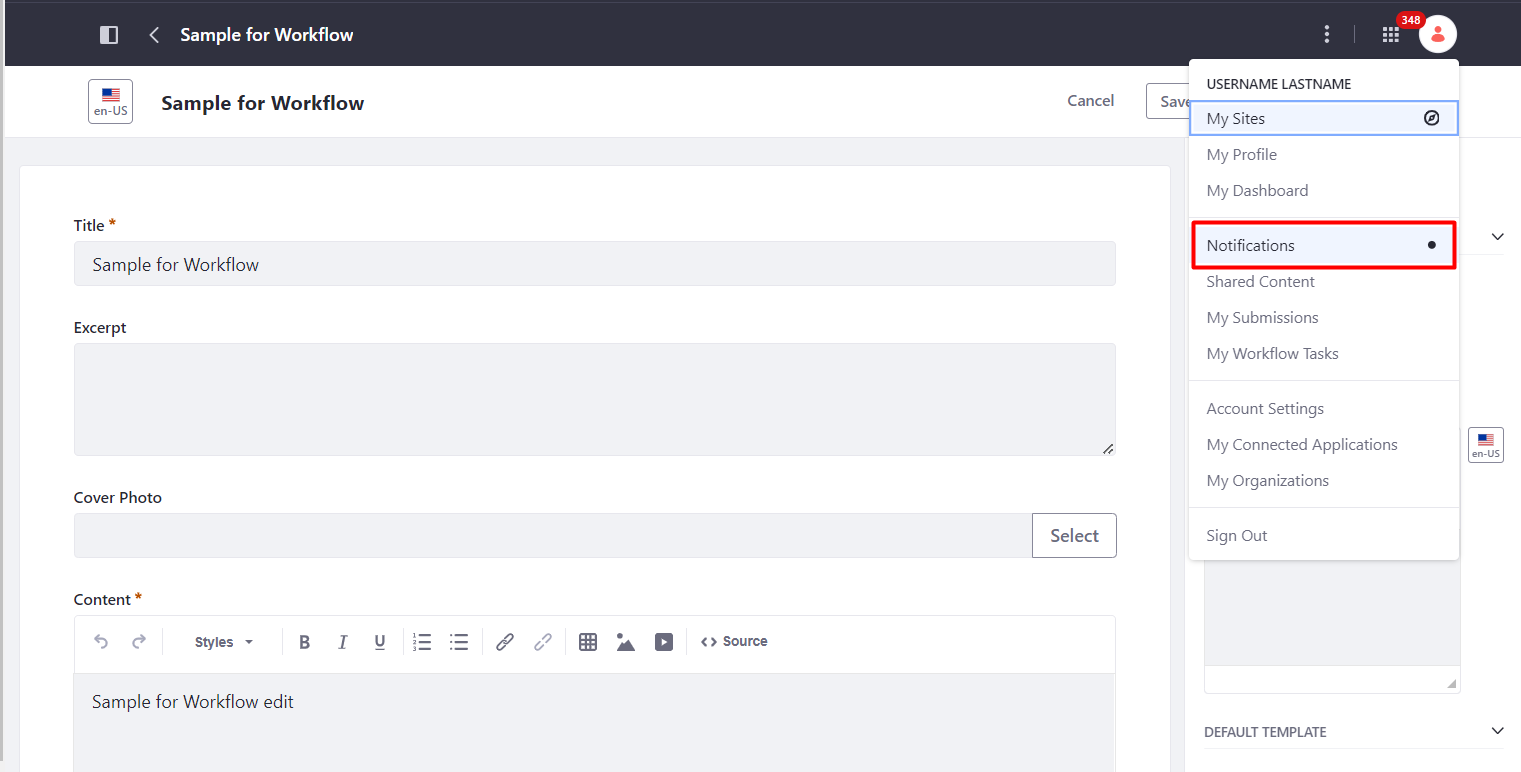 How to Review a Content
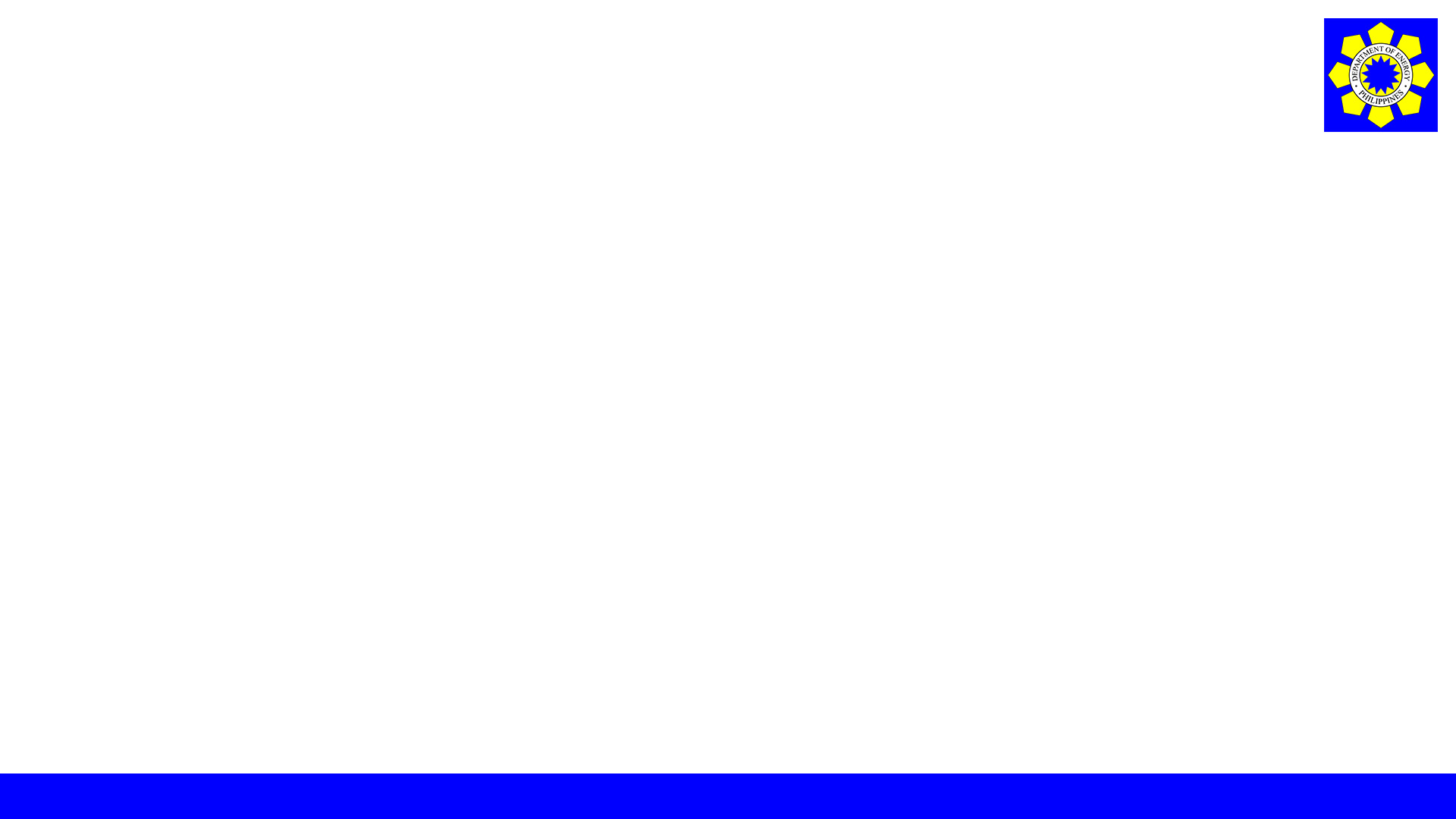 6. After updating the properties, click the Save button. Go back to the notification list and click the article you are reviewing.
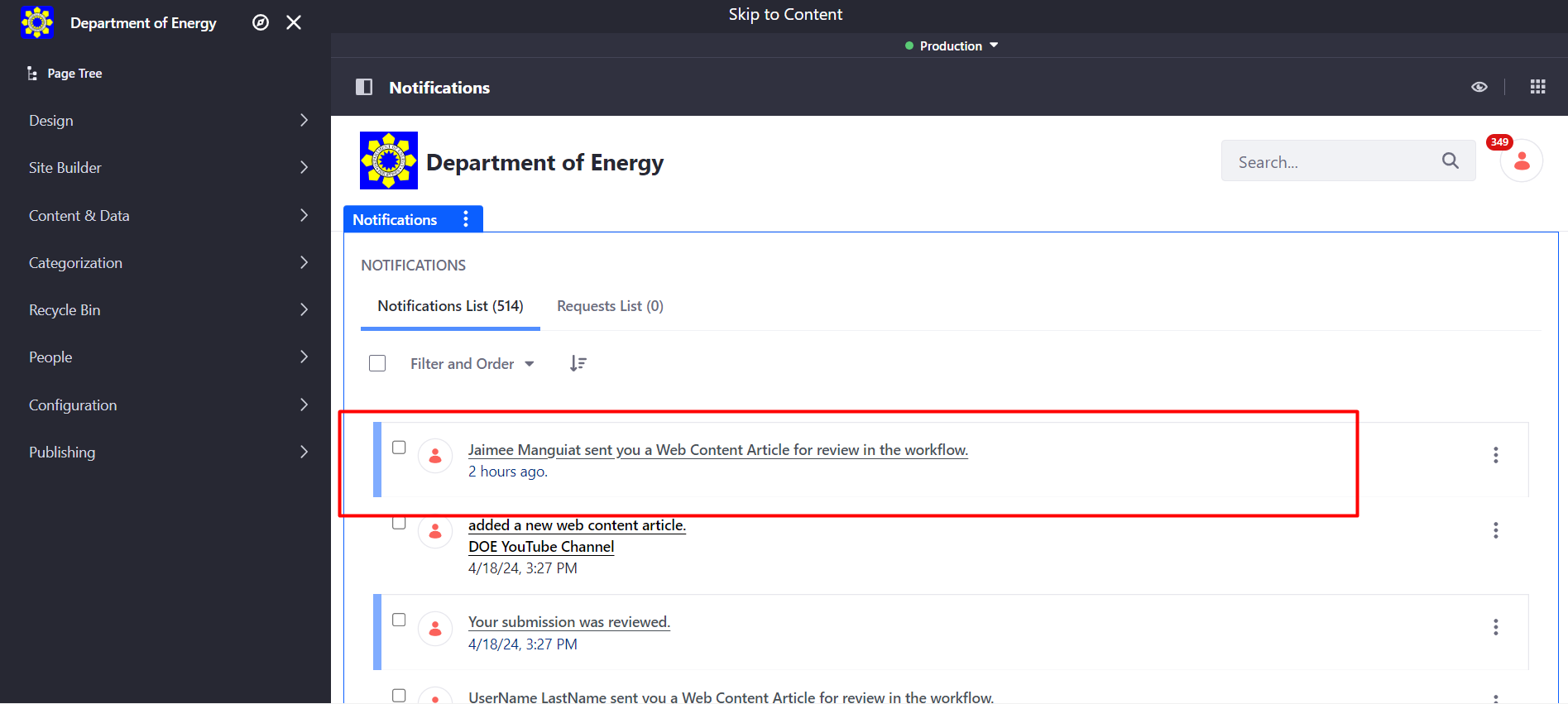 How to Review a Content
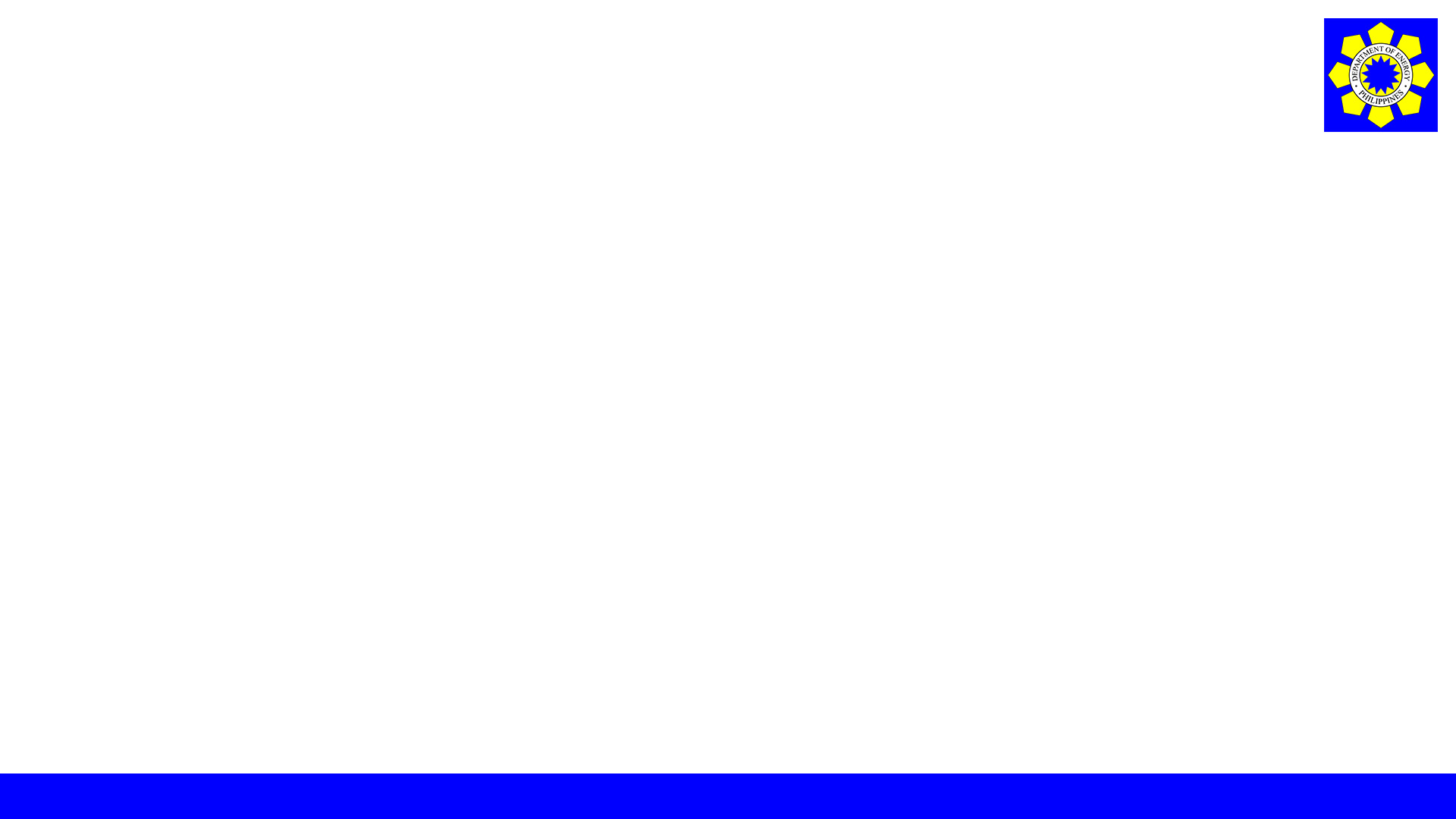 7. Click the three-dot icon, select Assign to, choose approver for approval and click Done.
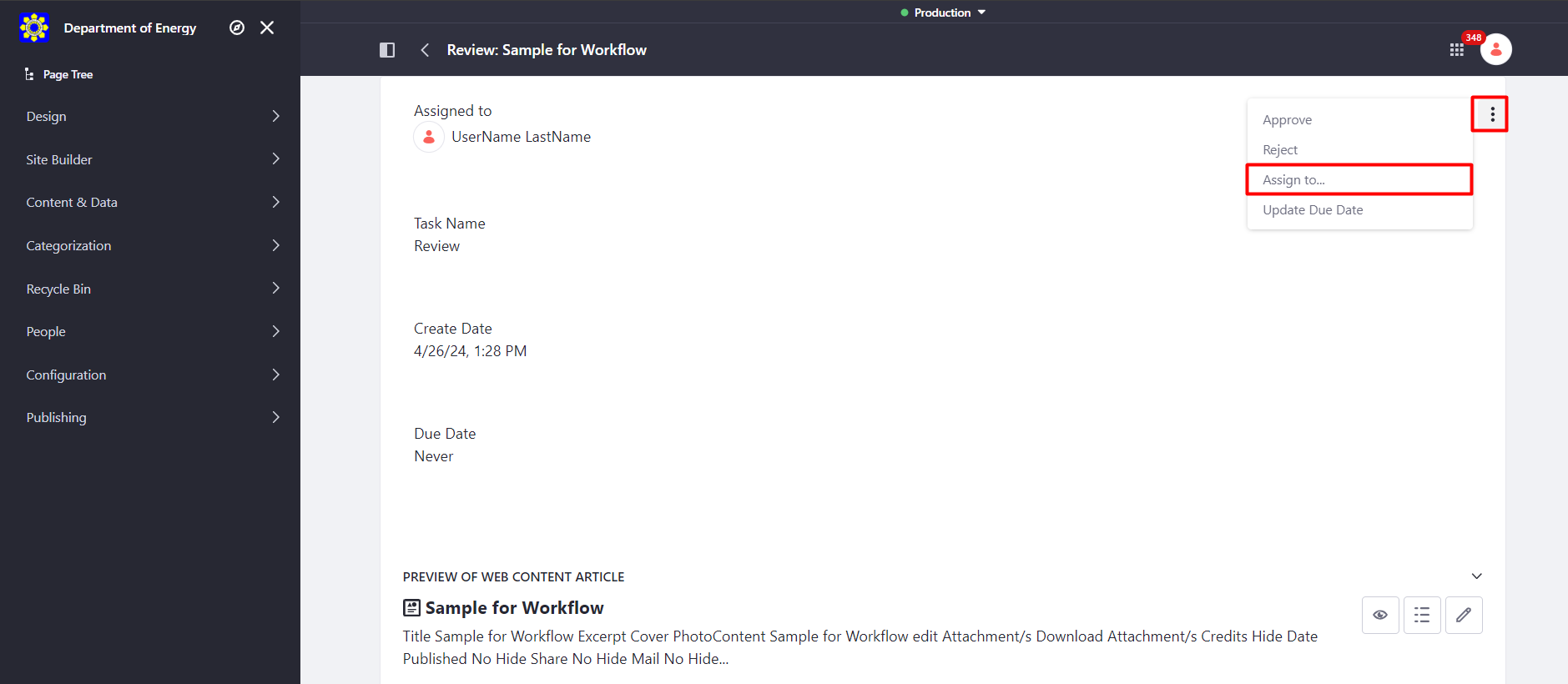 How to Review a Content
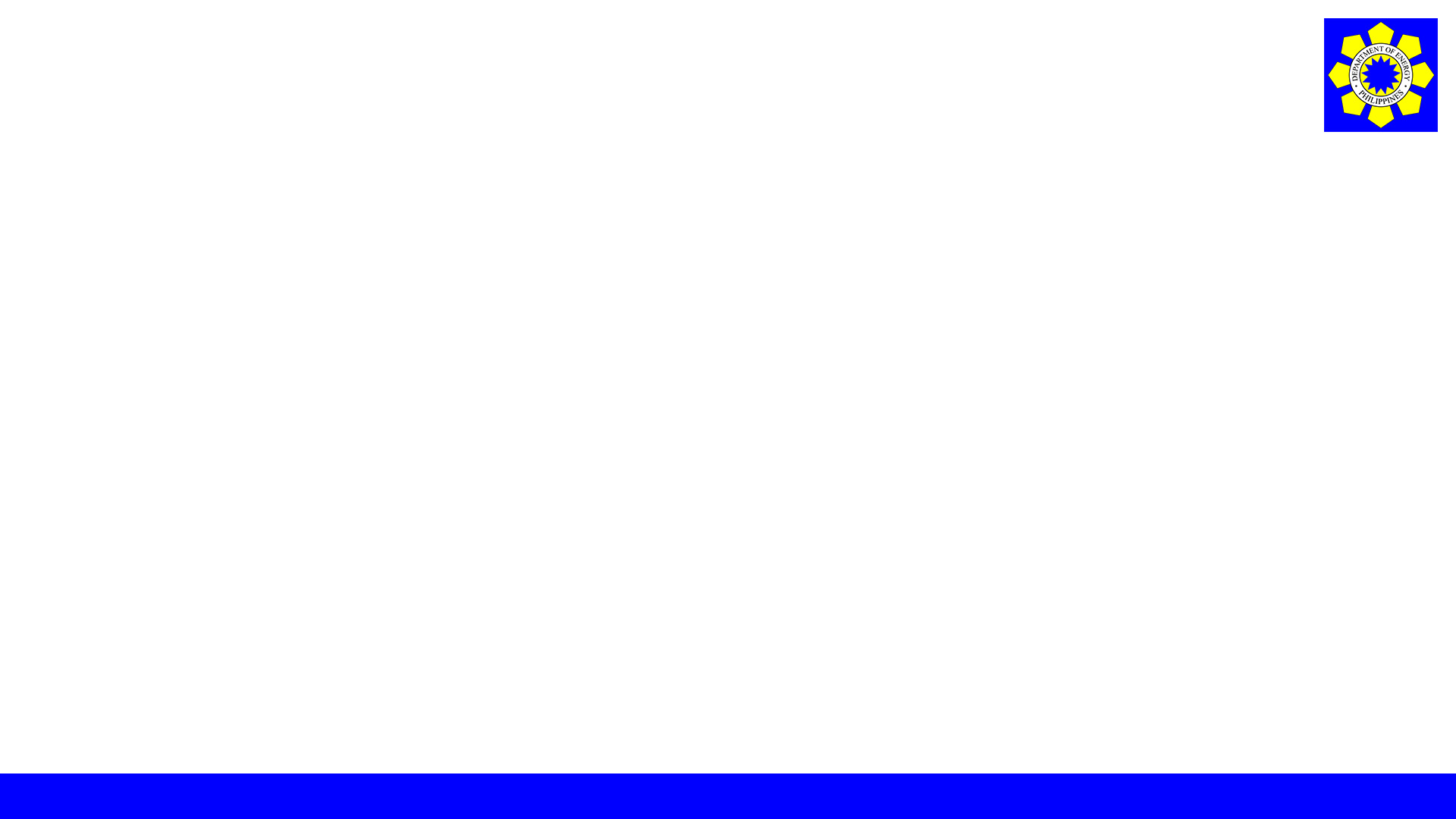 7. Click the three-dot icon, select Assign to, choose approver for approval and click Done.
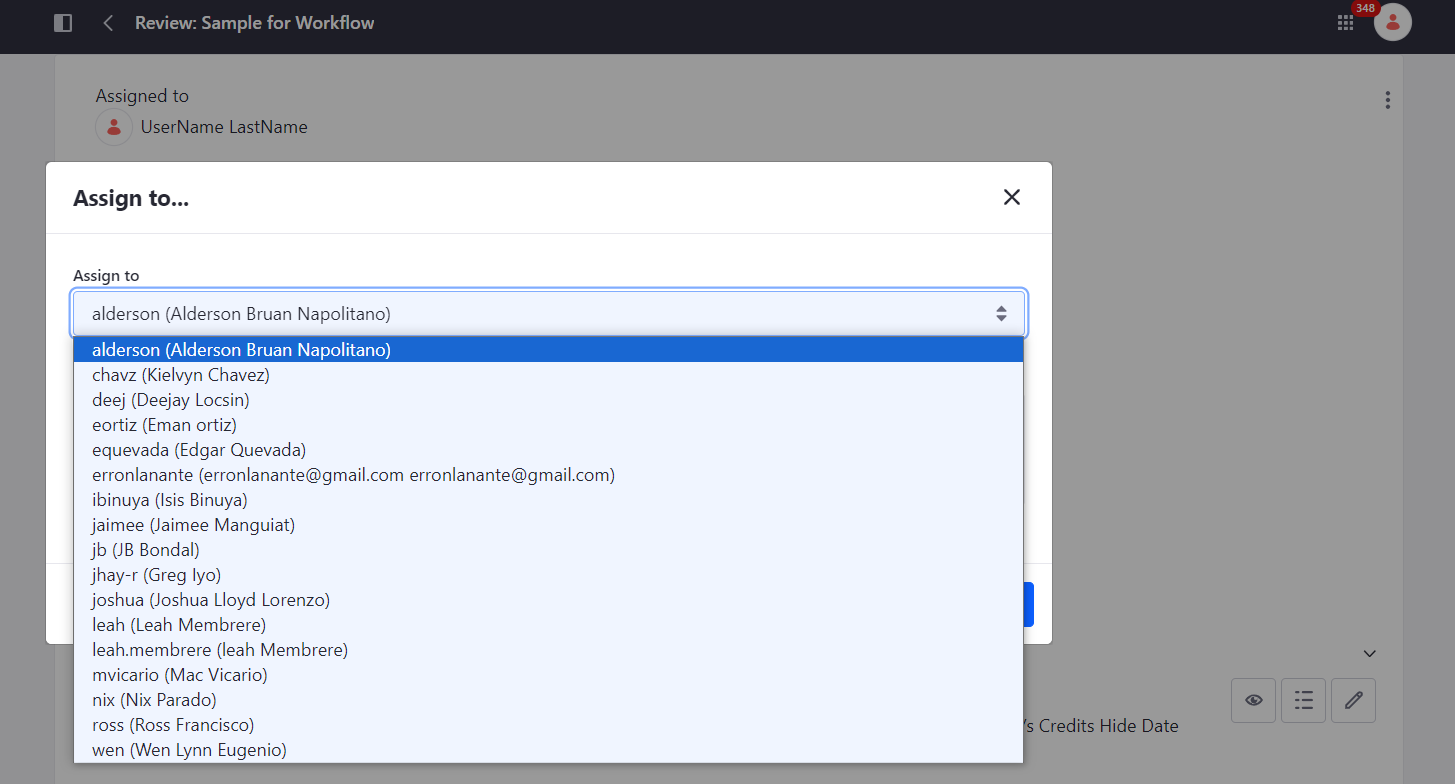 How to Review a Content
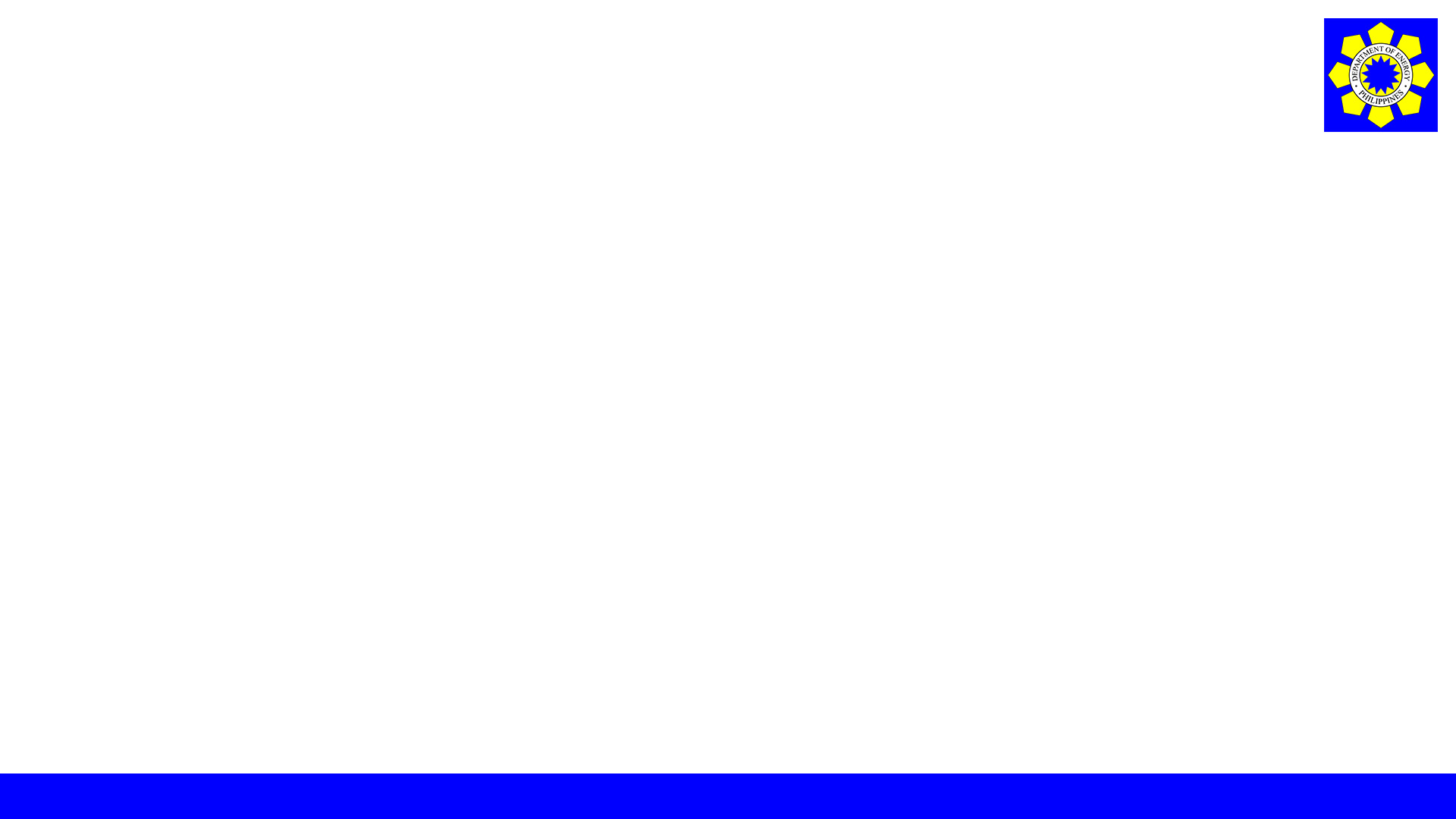 7. Click the three-dot icon, select Assign to, choose approver for approval and click Done.
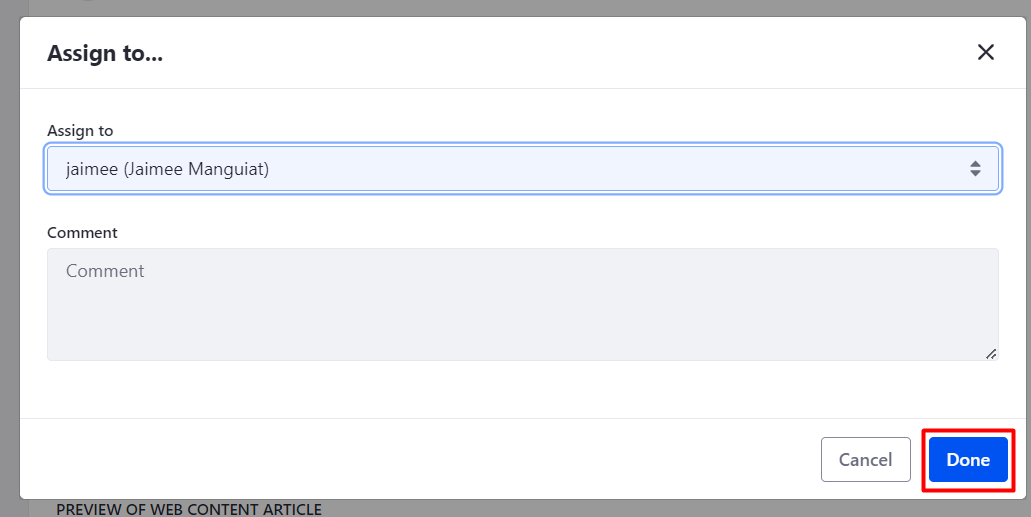 Portal Content Approver
How to Approve a Content
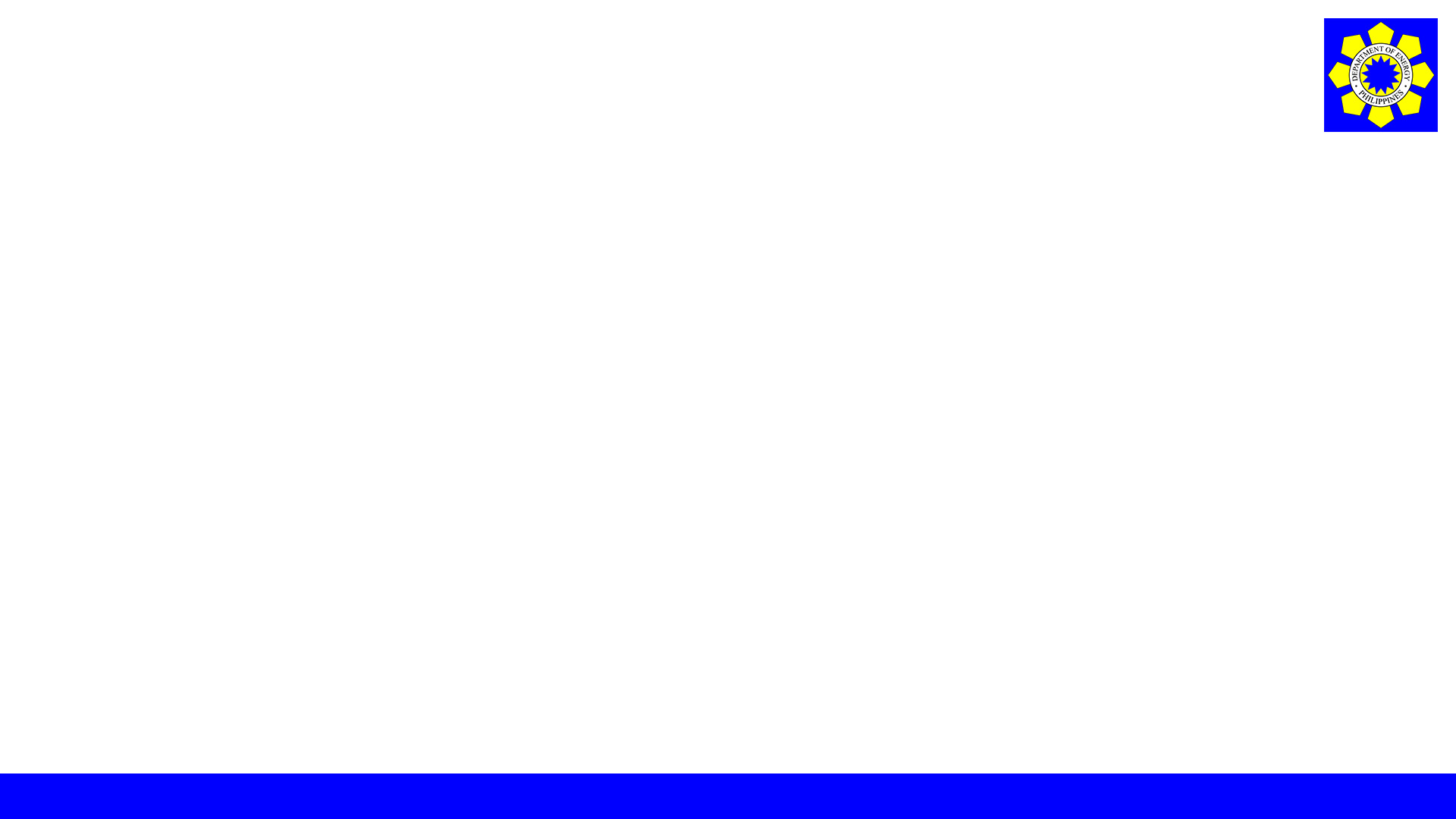 1. Go to User Profile Menu > Notifications.
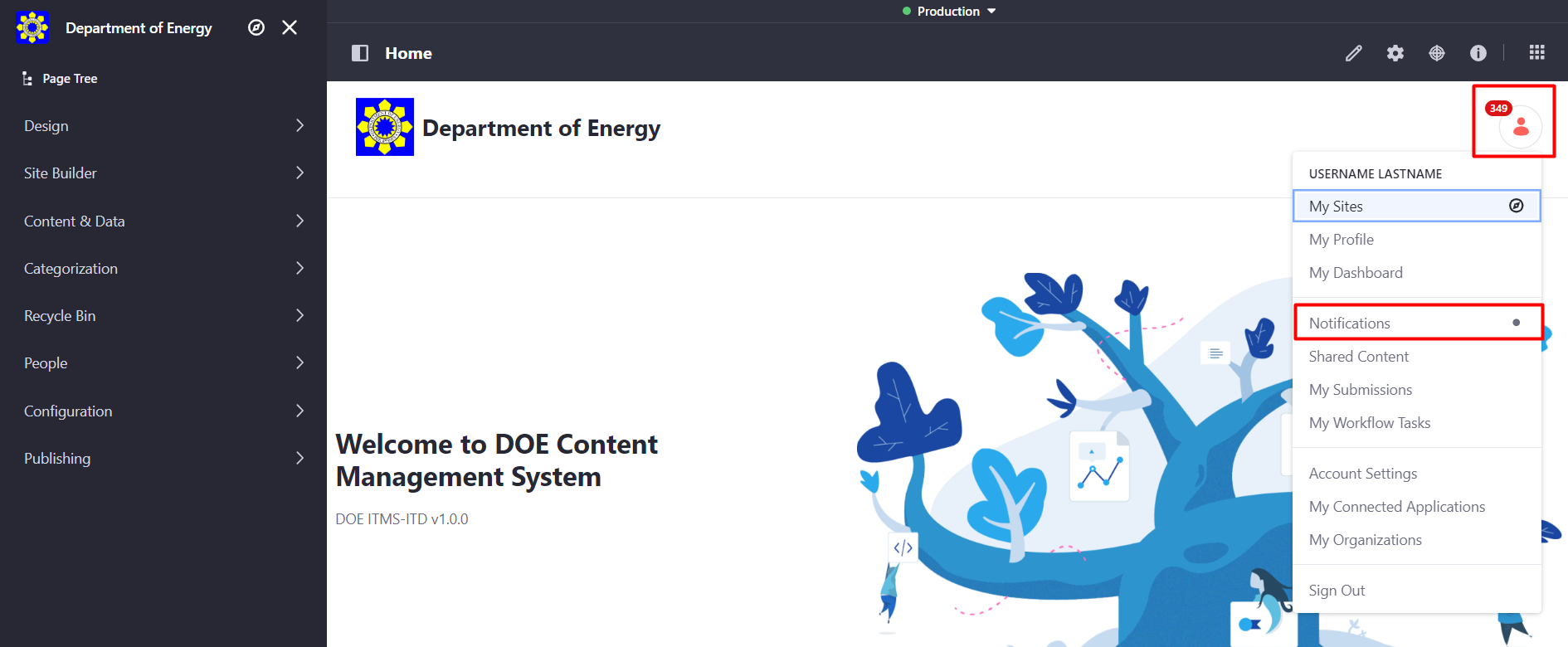 How to Approve a Content
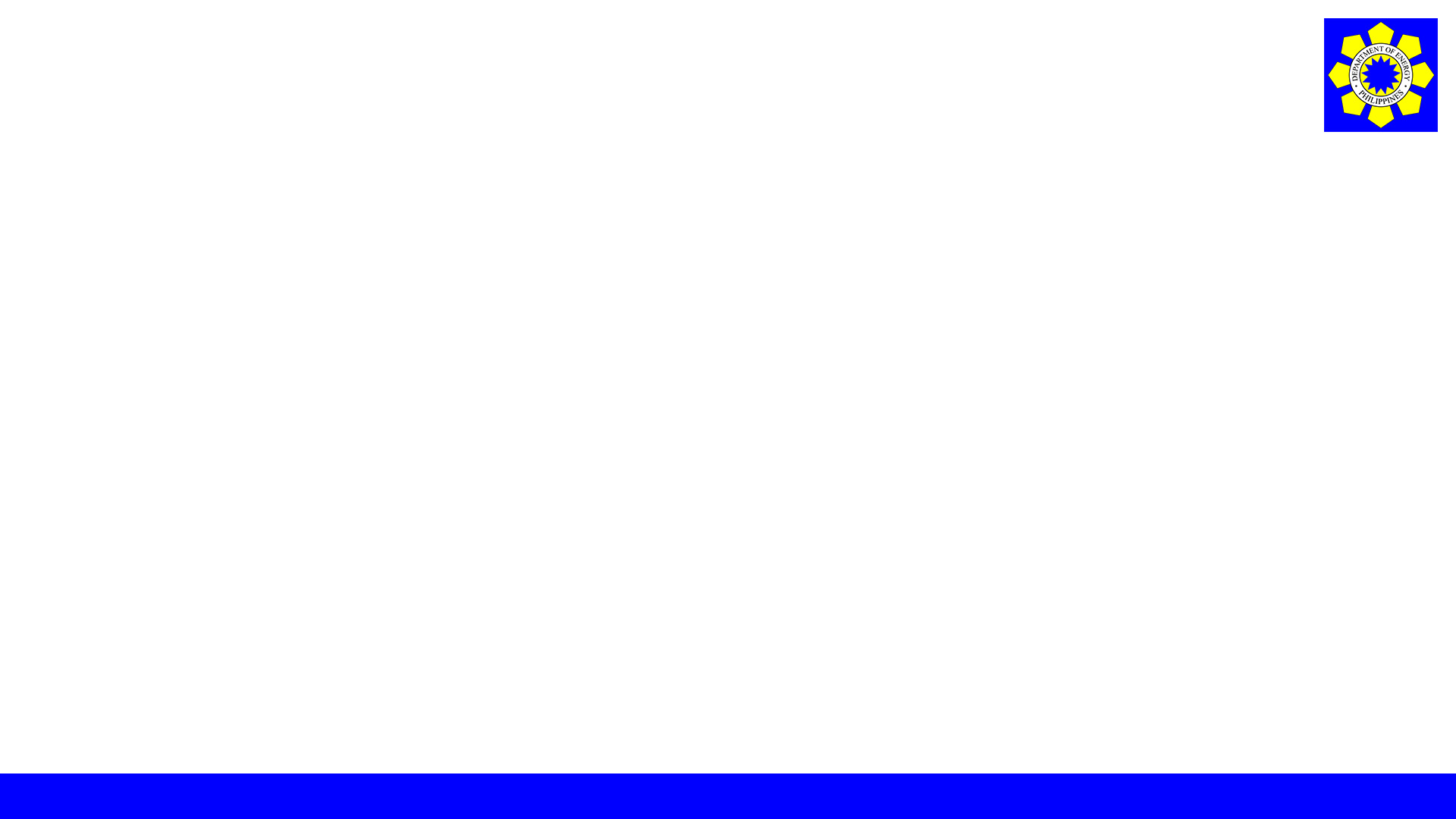 2. Select an article to review from the Notifications List.
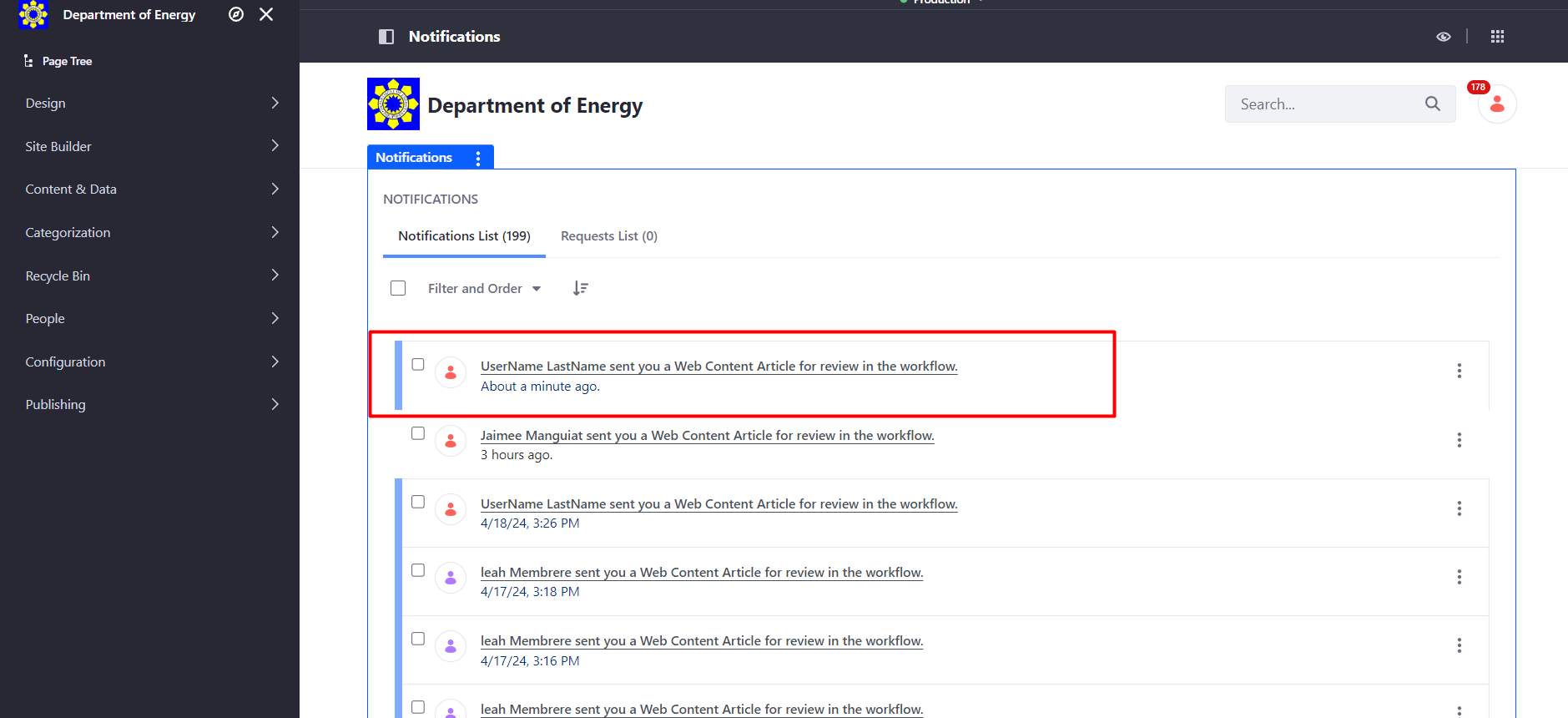 How to Approve a Content
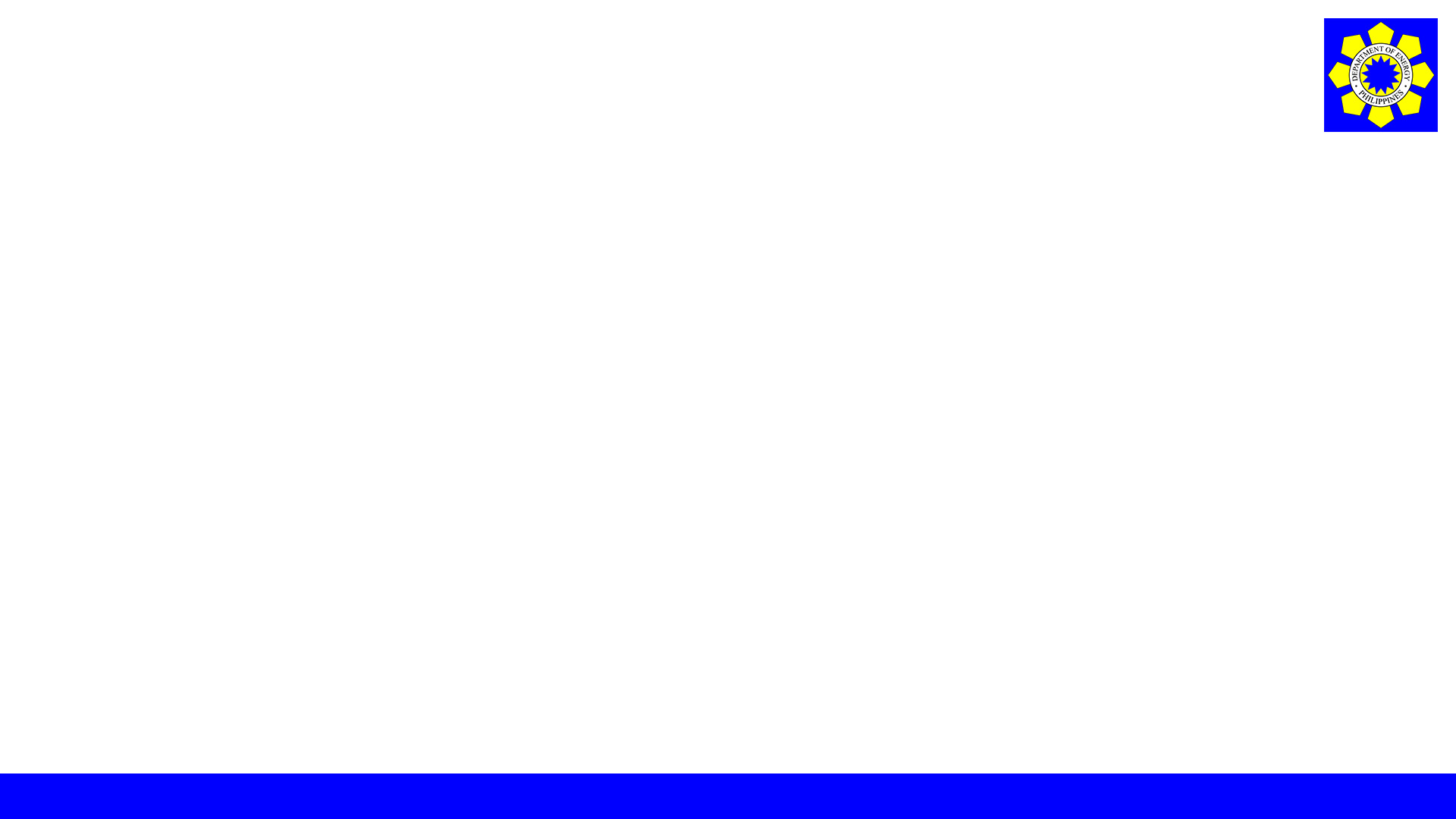 3. Check, review or edit the article by clicking the edit button.
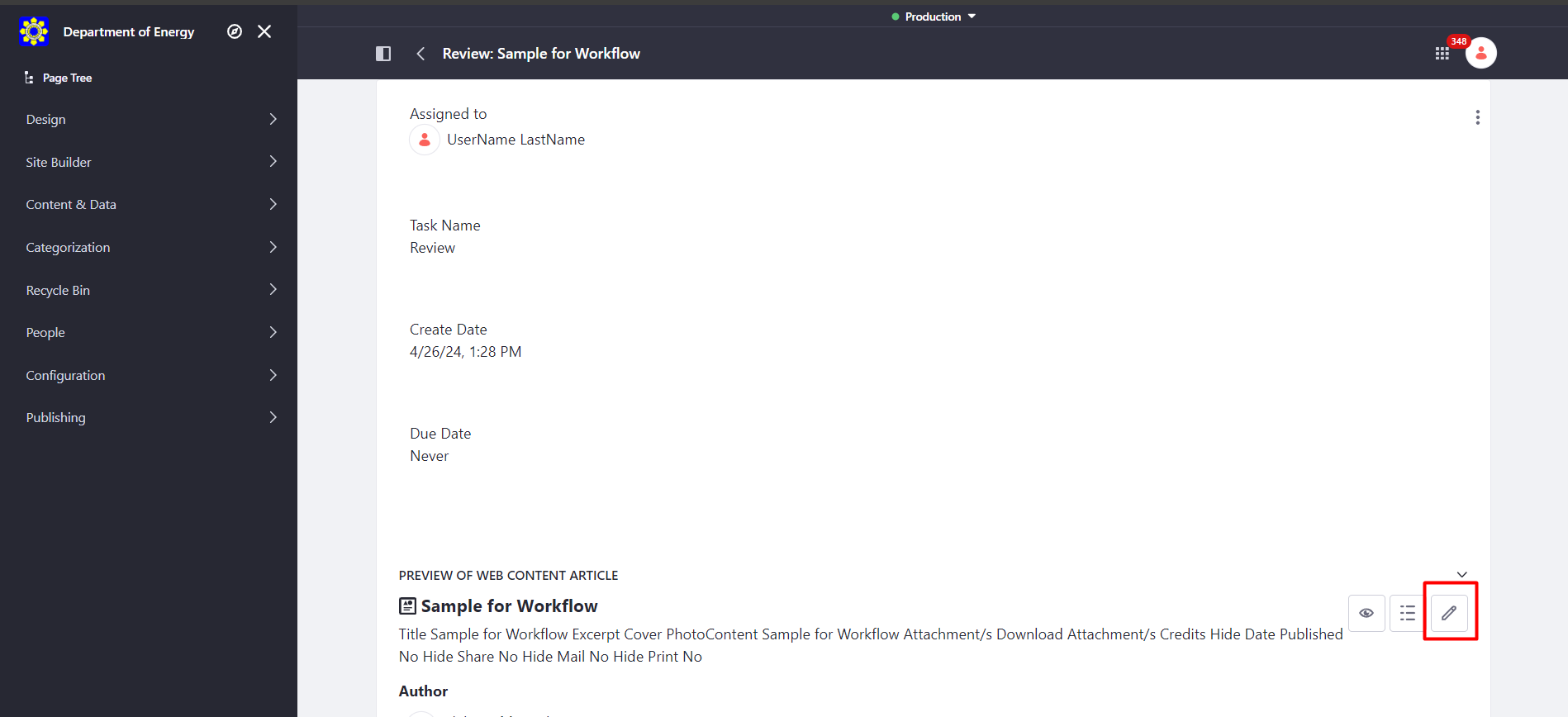 How to Approve a Content
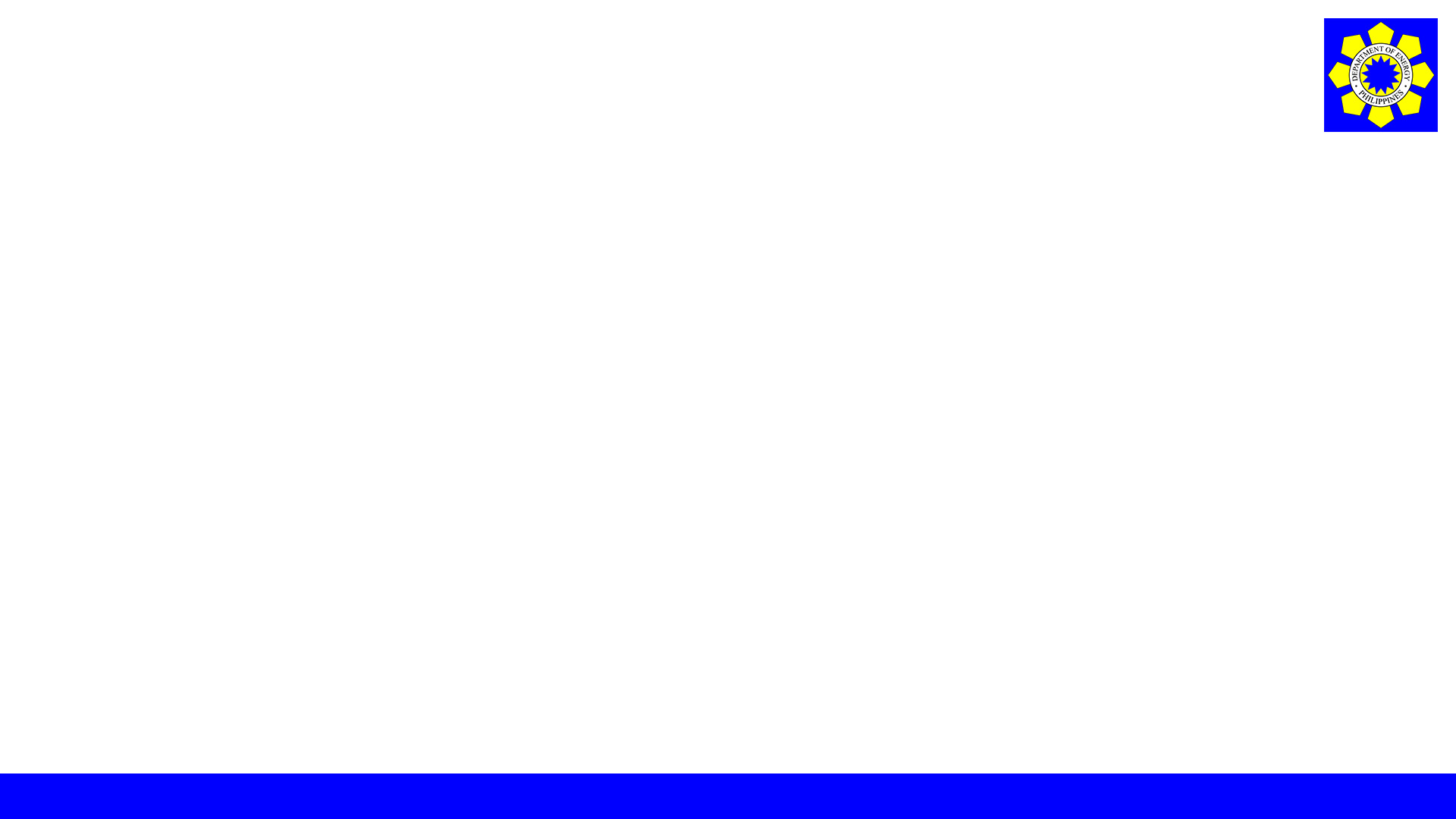 4. After editing the article and checking the selected aggregations in the properties, click the Save button. Go back to the notification list and click the article you are reviewing.
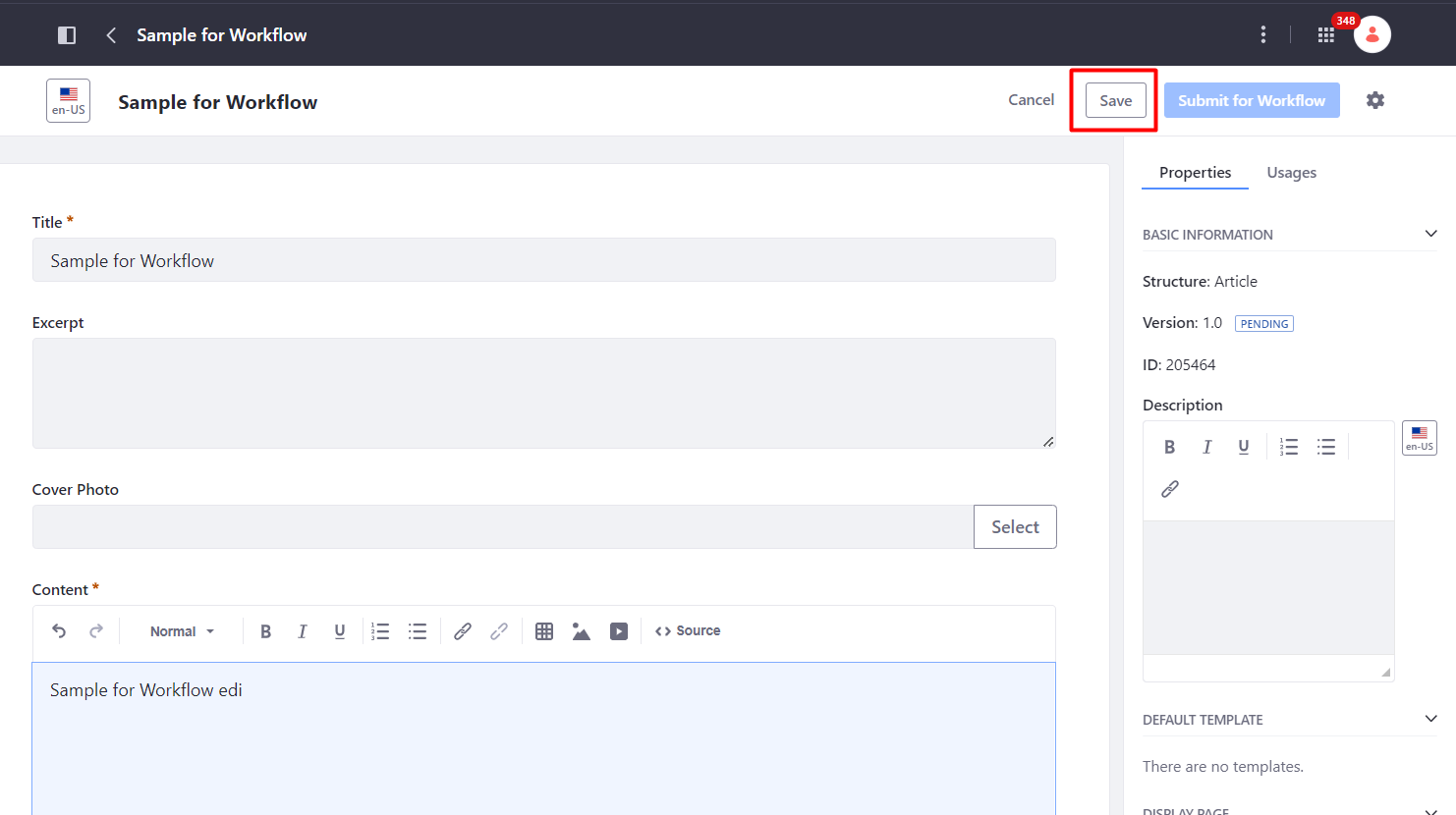 How to Approve a Content
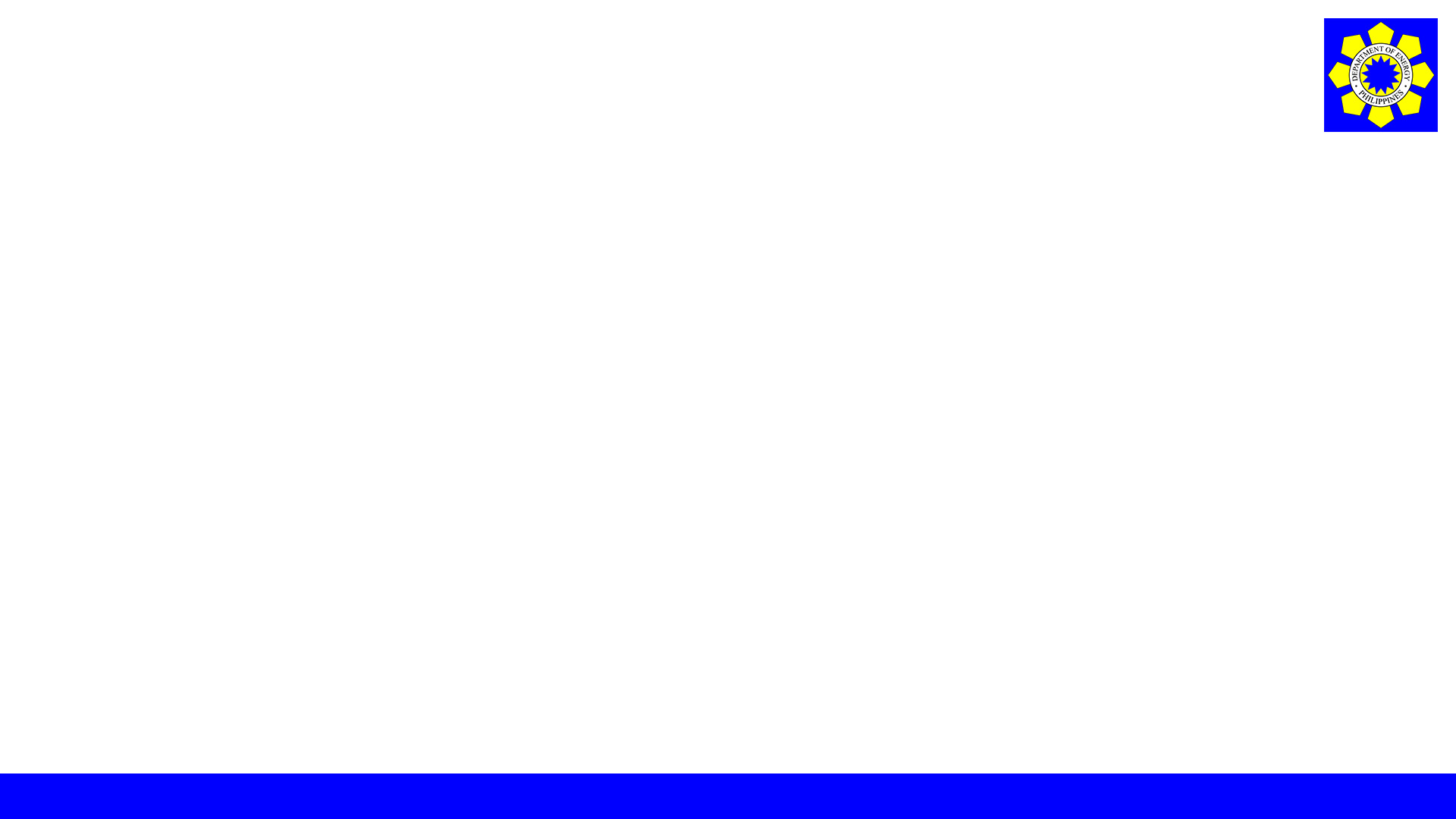 4. After editing the article and checking the selected aggregations in the properties, click the Save button. Go back to the notification list and click the article you are reviewing.
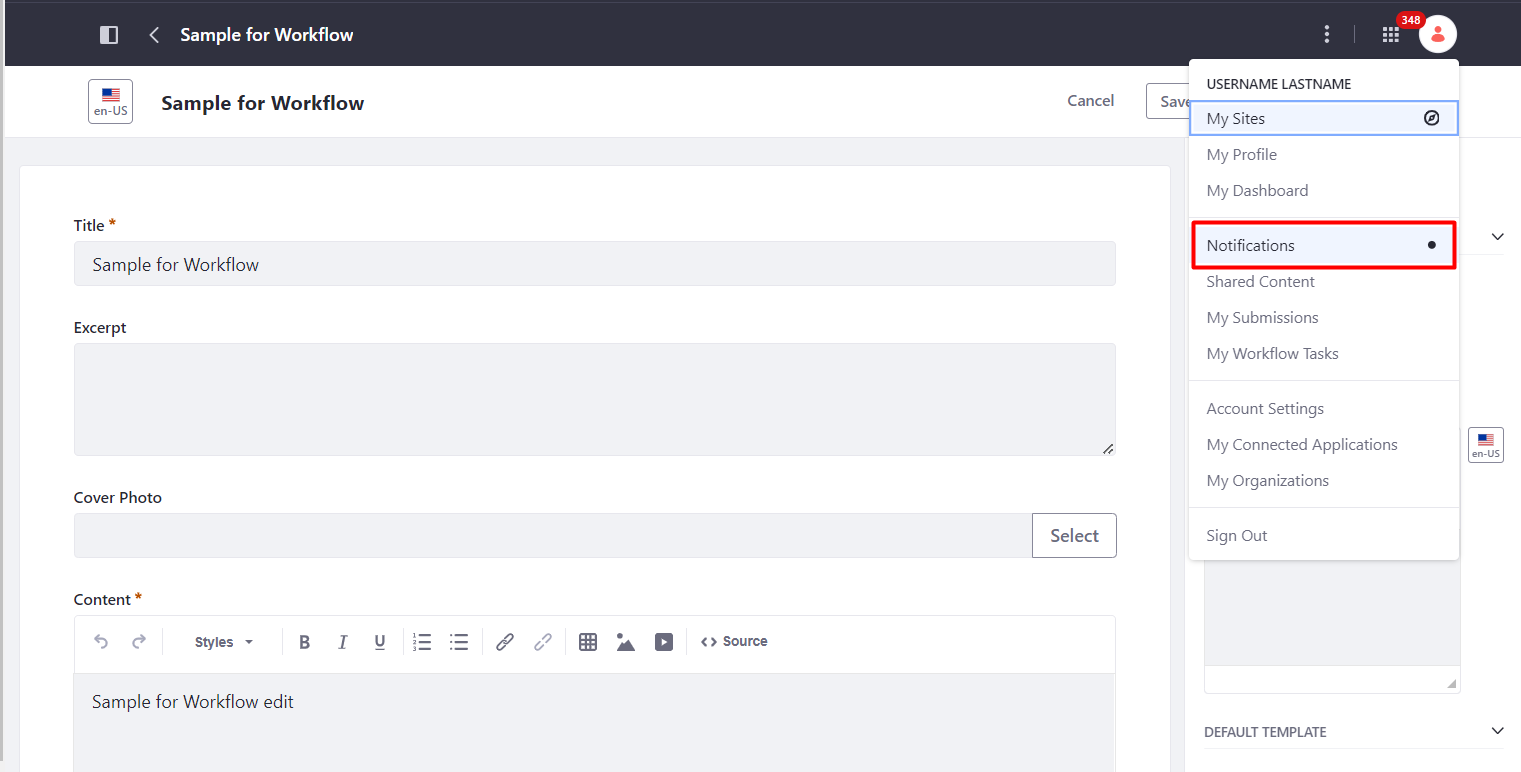 How to Approve a Content
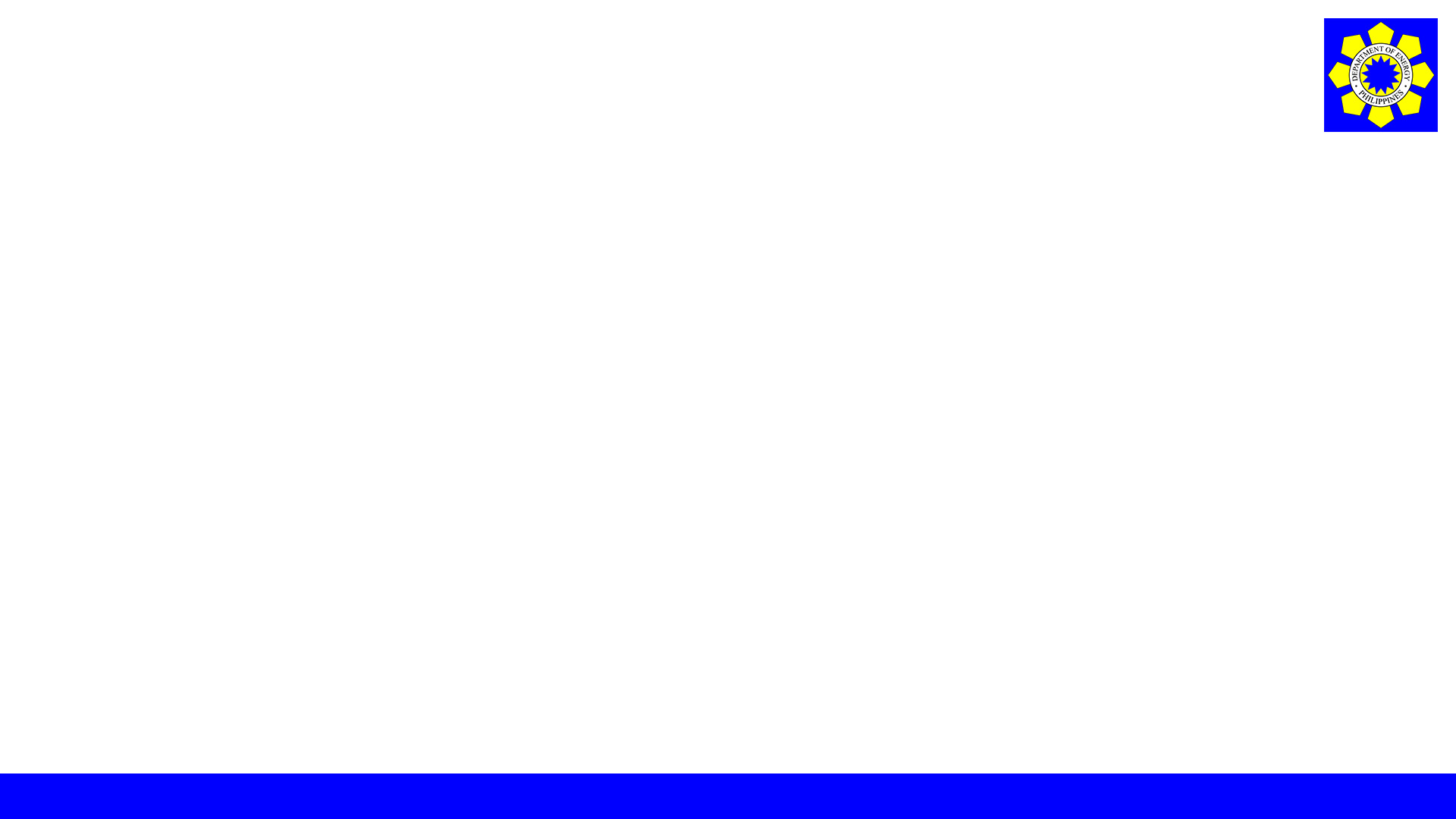 4. After editing the article and checking the selected aggregations in the properties, click the Save button. Go back to the notification list and click the article you are reviewing.
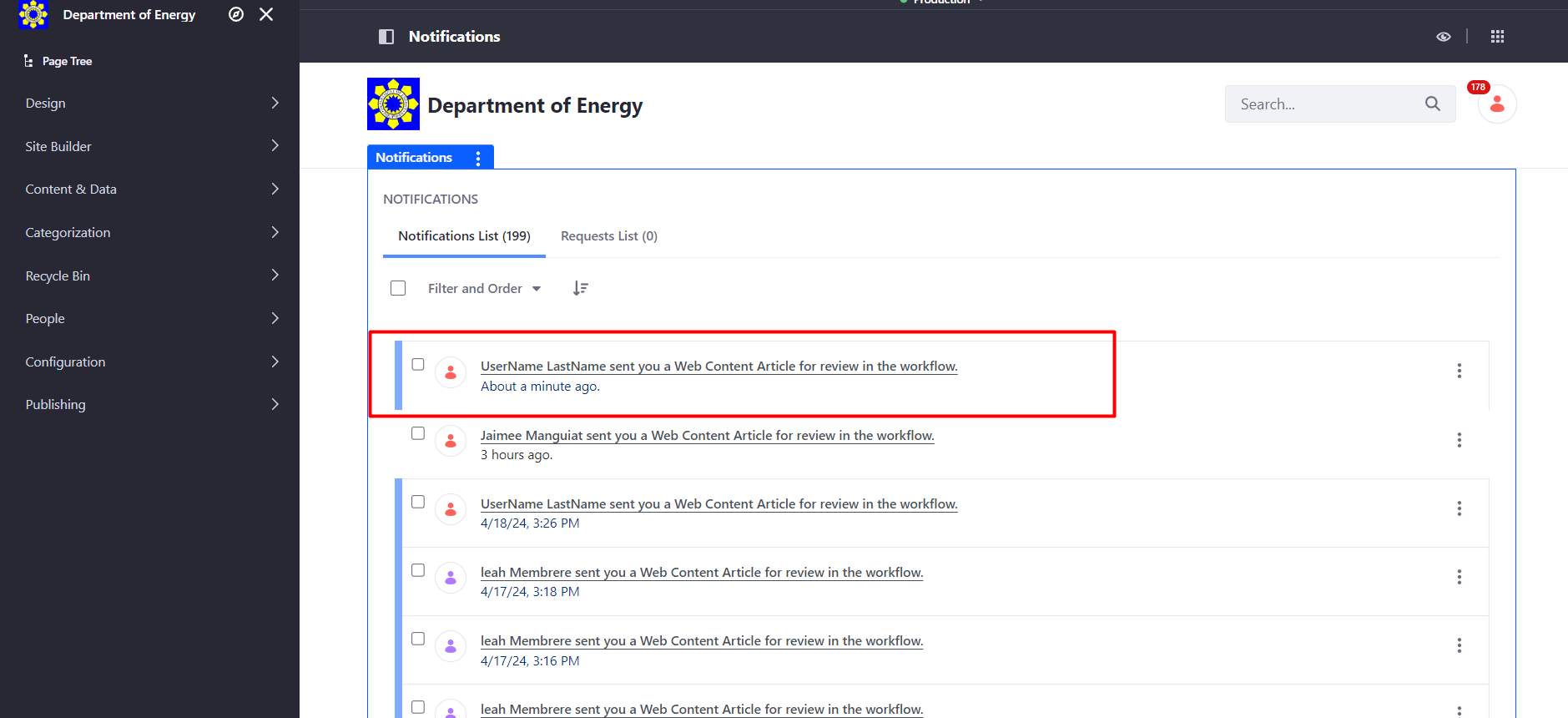 How to Approve a Content
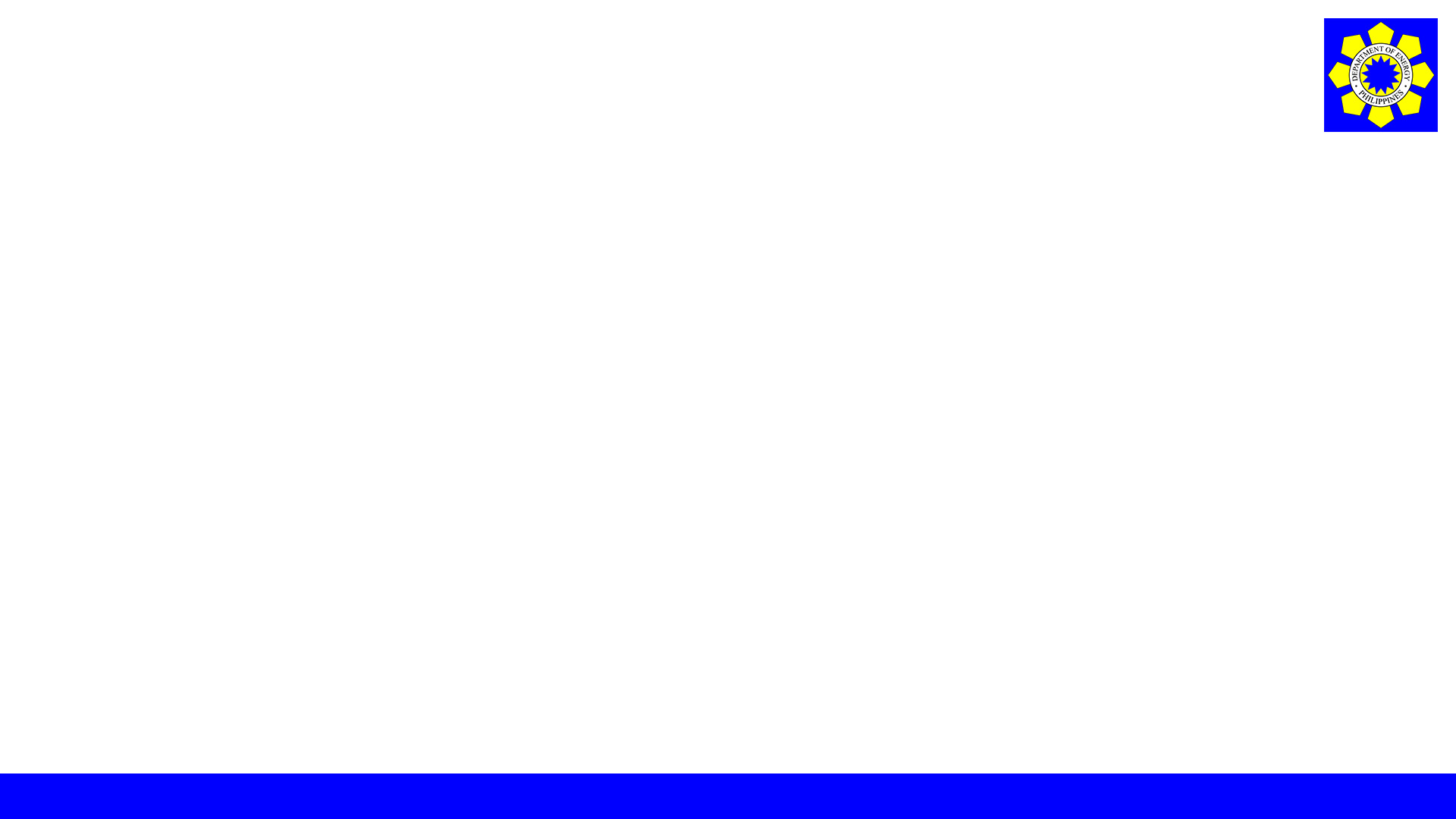 5. Click the three-dot icon, select Approve and click Done.
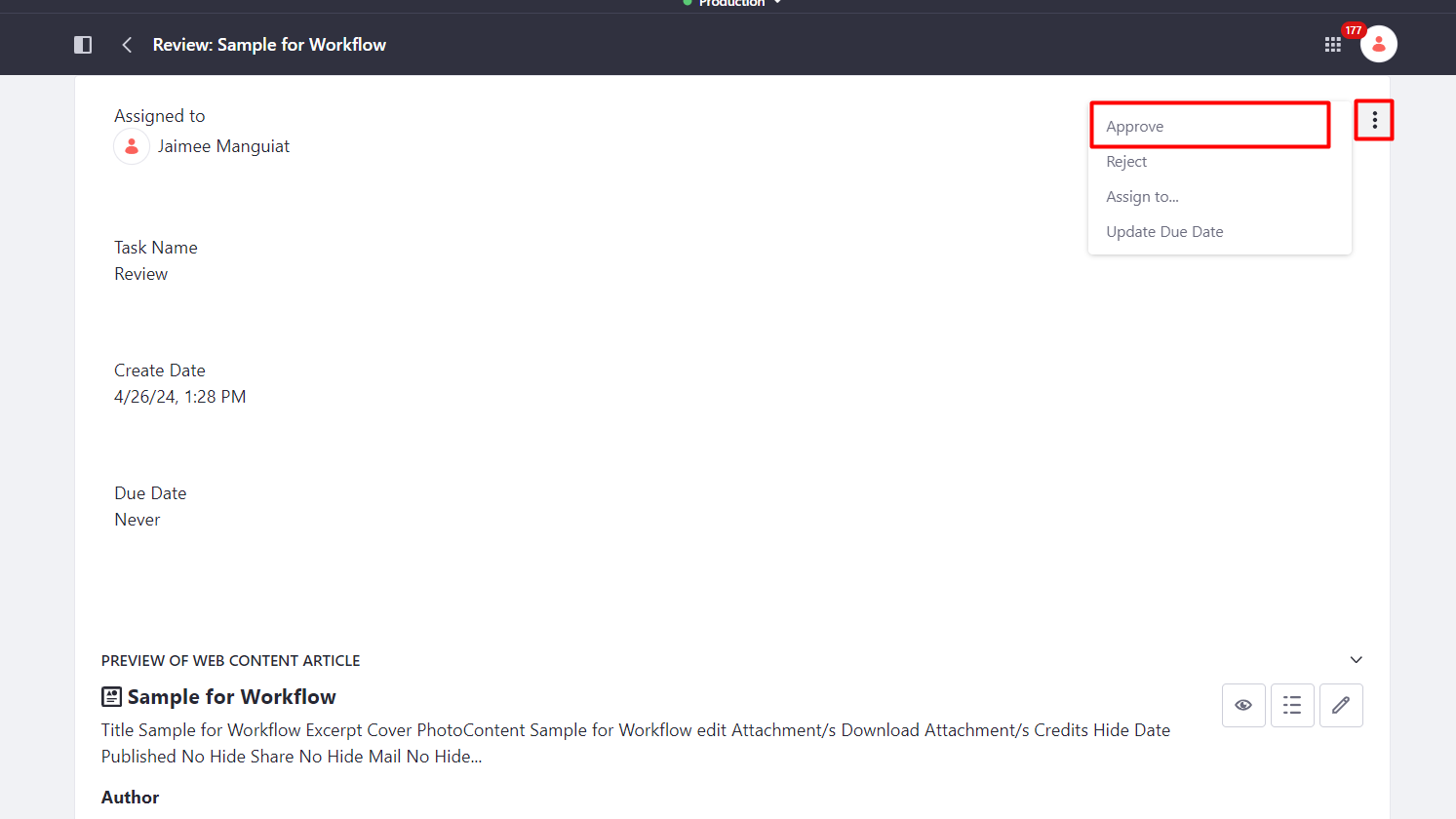 How to Approve a Content
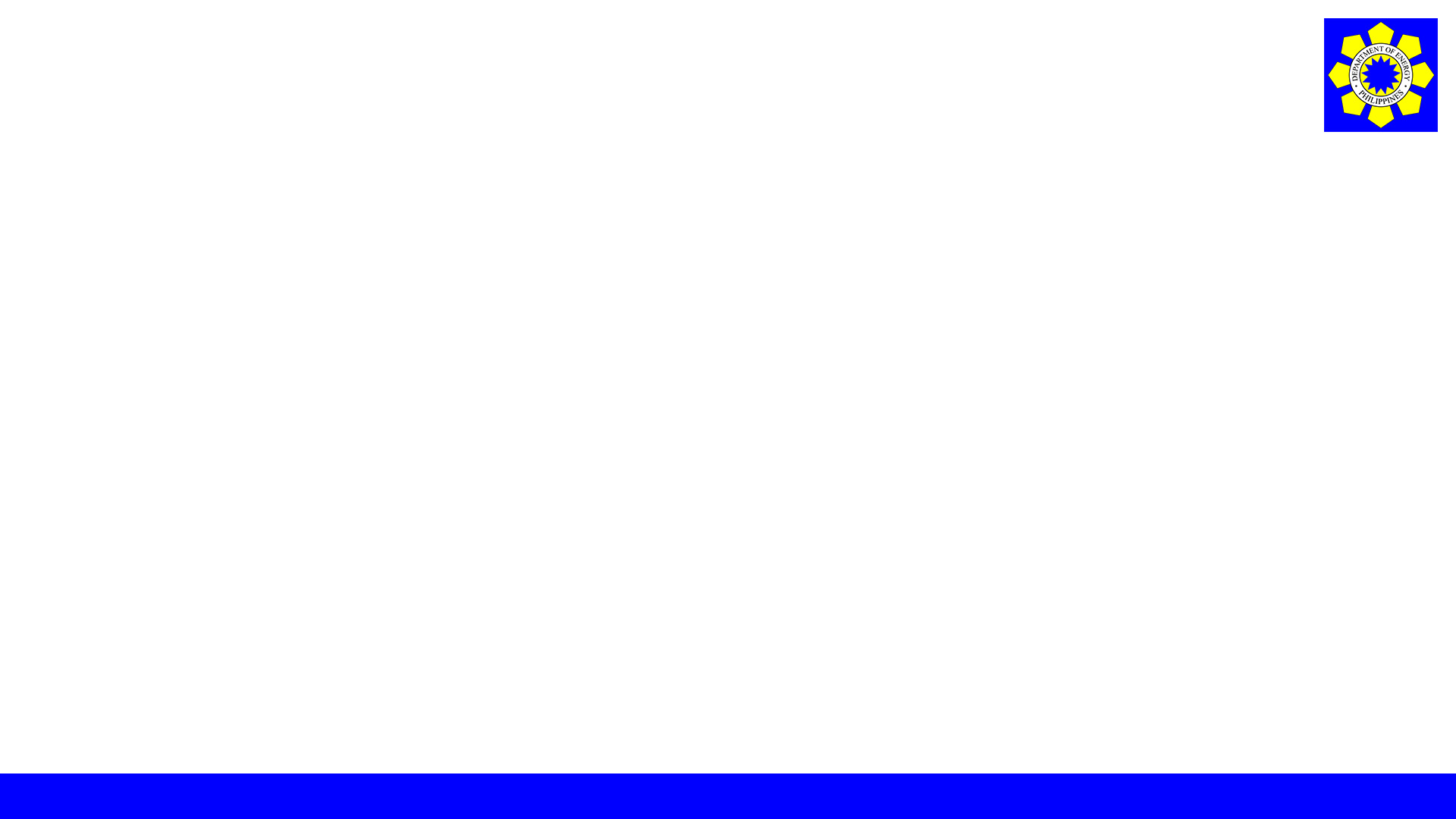 5. Click the three-dot icon, select Approve and click Done.
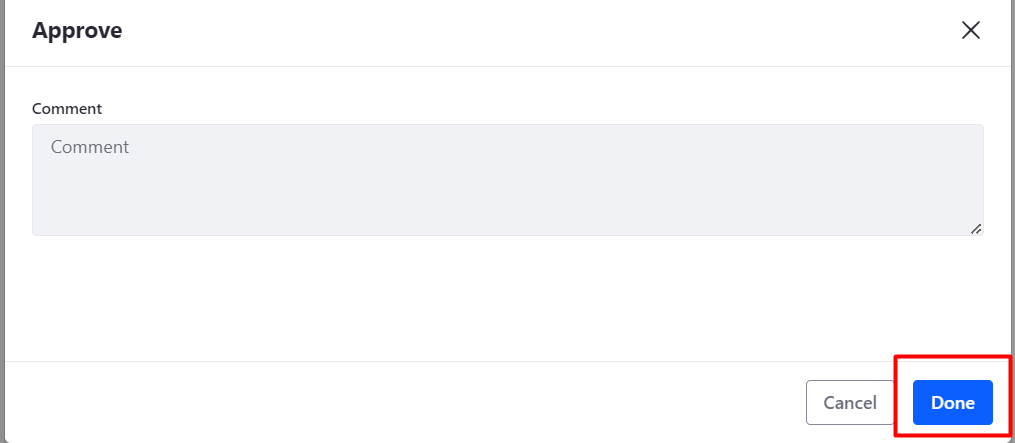 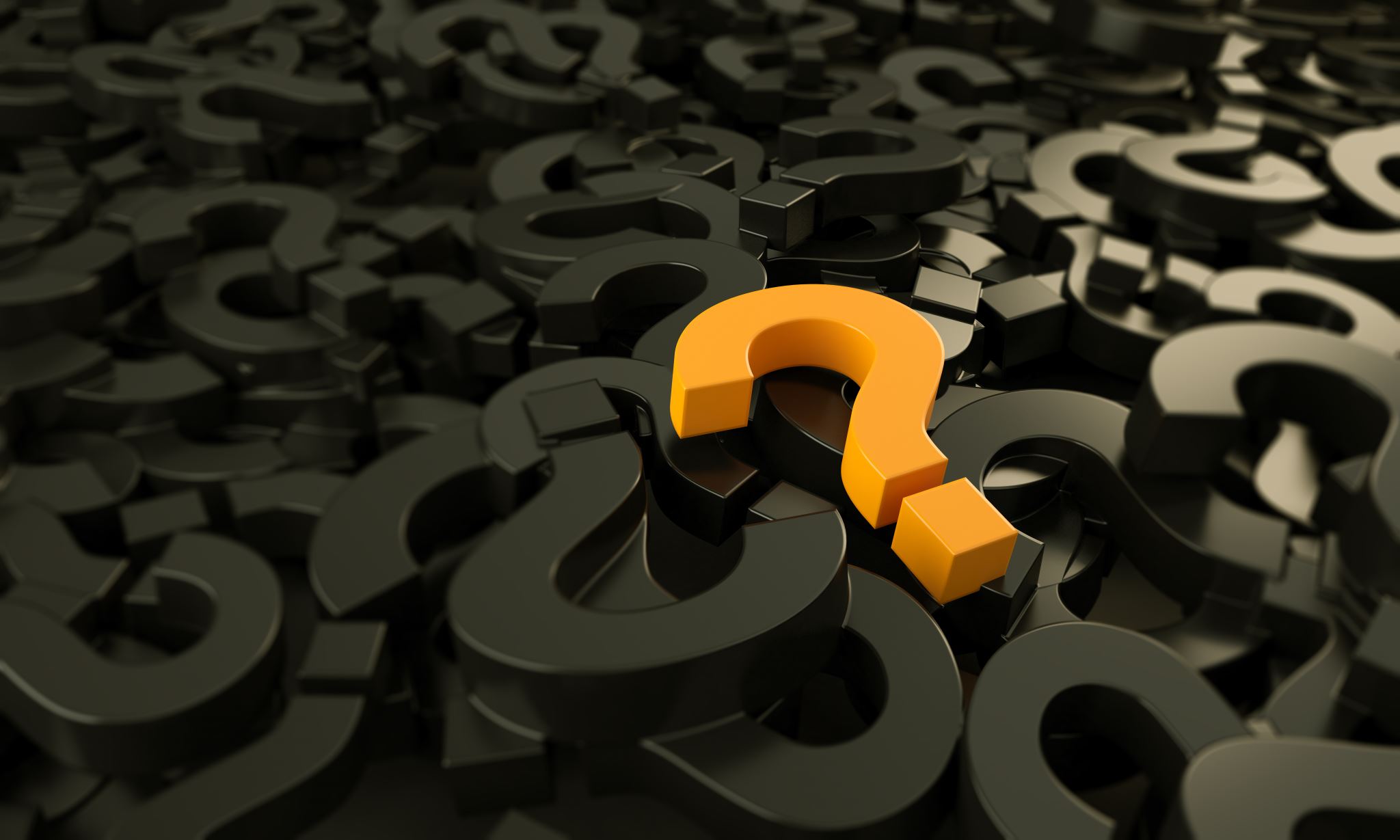 QUESTIONS?
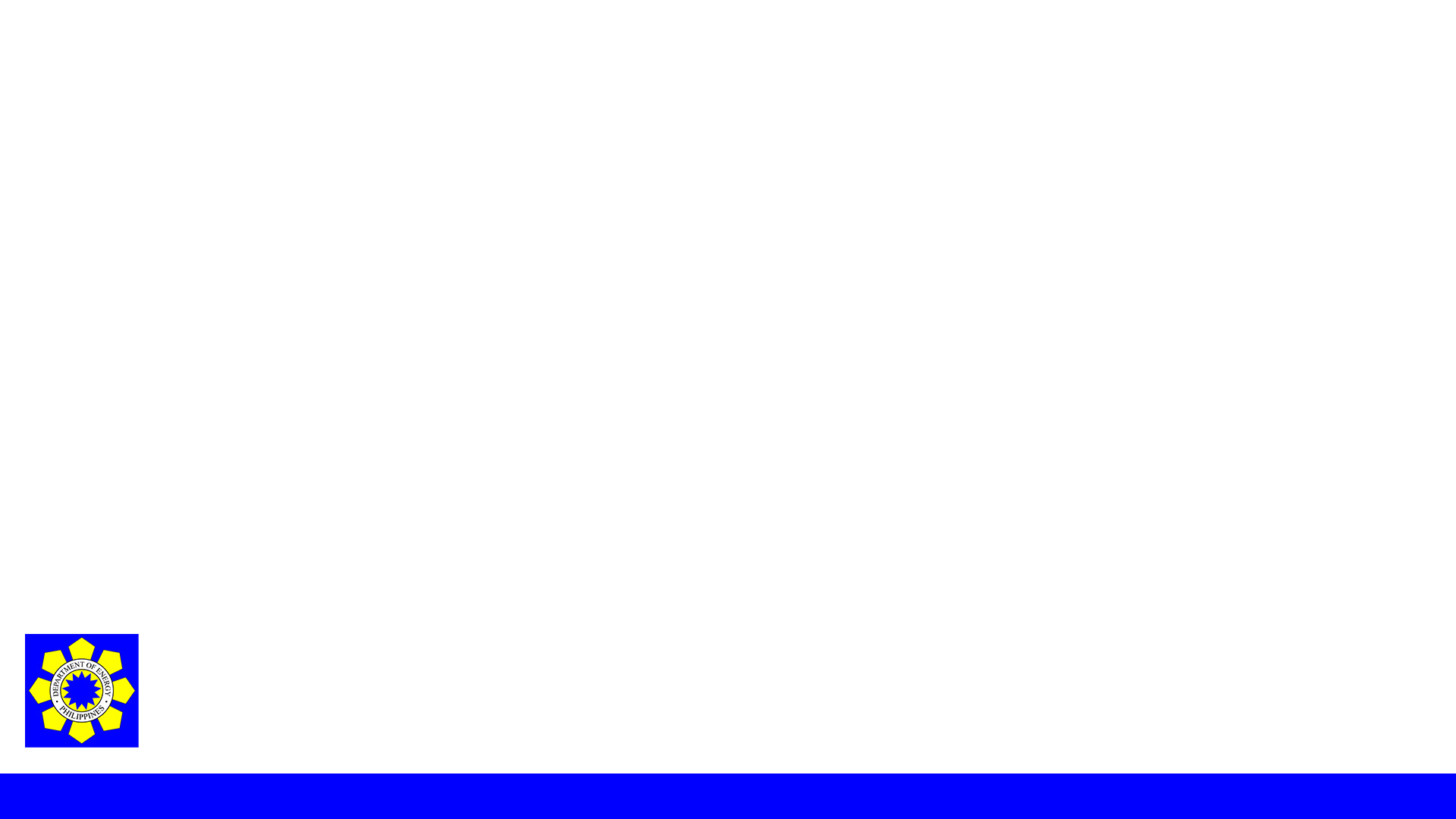 End of Presentation
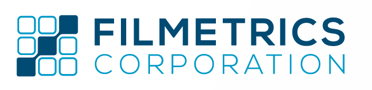 Department of Energy